Российская  Академия наук
Издательский комплекс «Наука»
Издательство «Академкнига/Учебник»
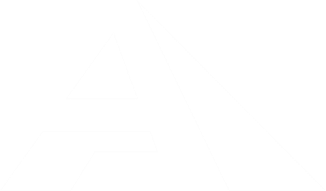 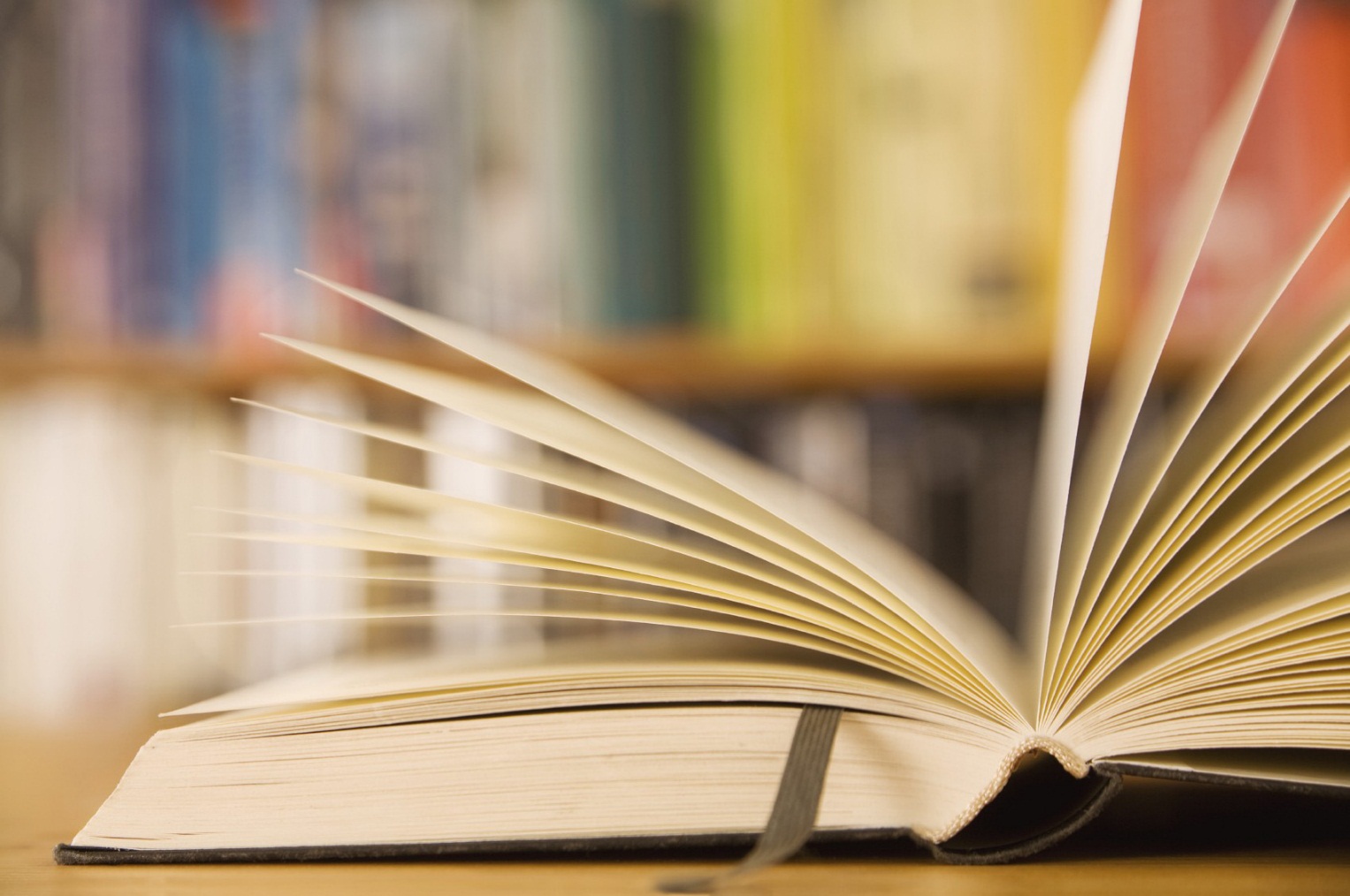 От концептуальных основ 
«Перспективной начальной школы» – 
к дидактическим и методическим решениям
Соломатин Александр Михайлович, руководитель научно-методической службы издательства, к.п.н., доцент
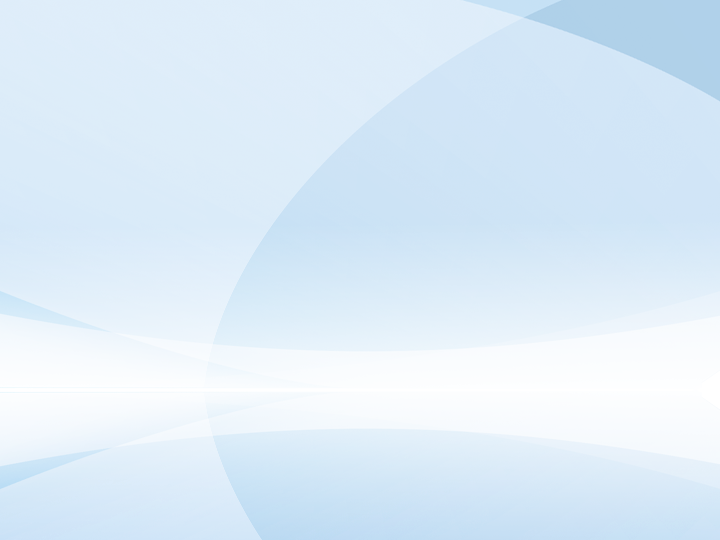 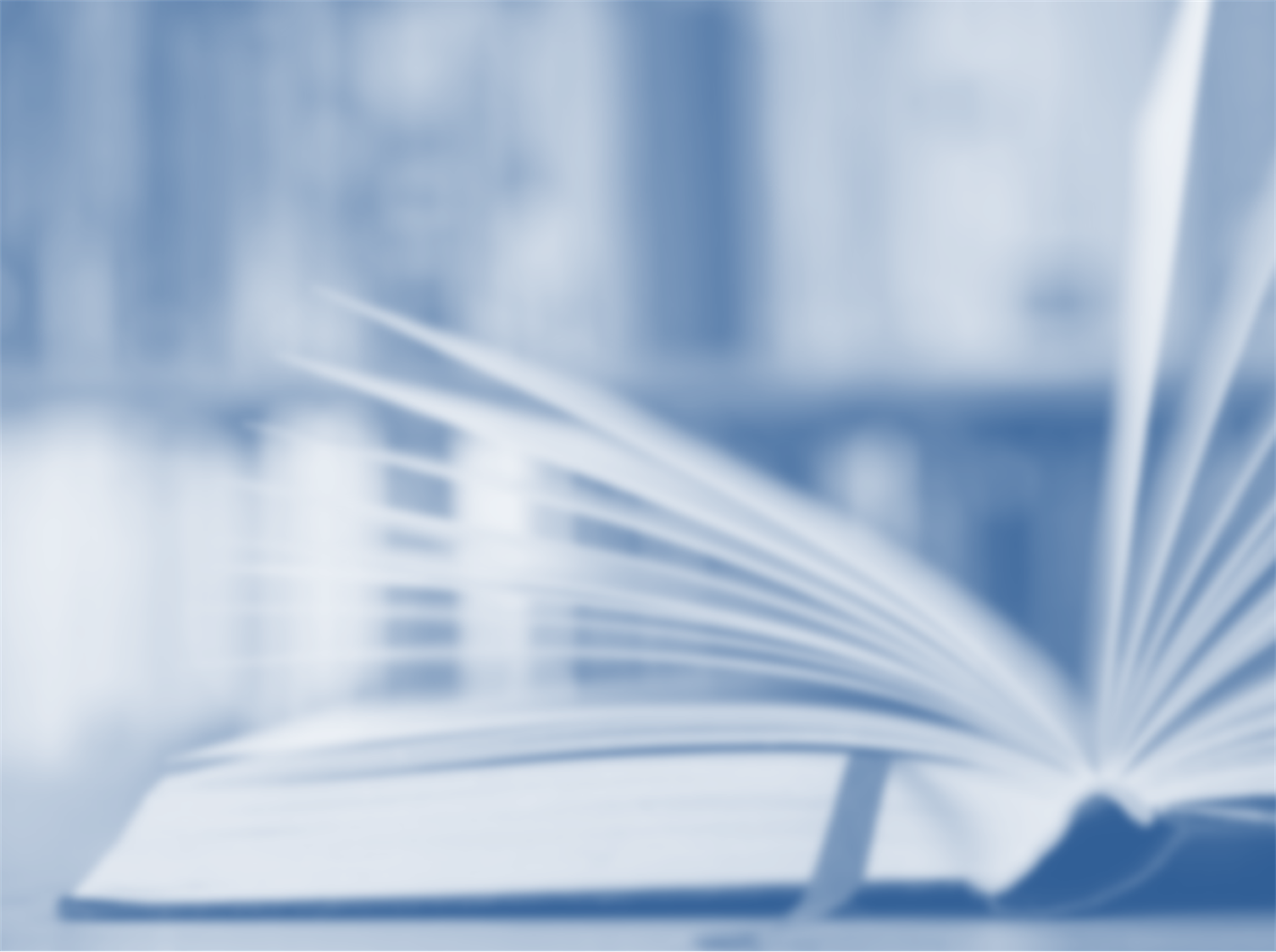 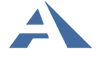 Издательство «Академкнига/Учебник»
Перспективная начальная школа
развивающая
личностно-ориентированная дидактическая система обучения

Лауреат Главной премии РАН за лучшую работу в области науки, технологий и образования
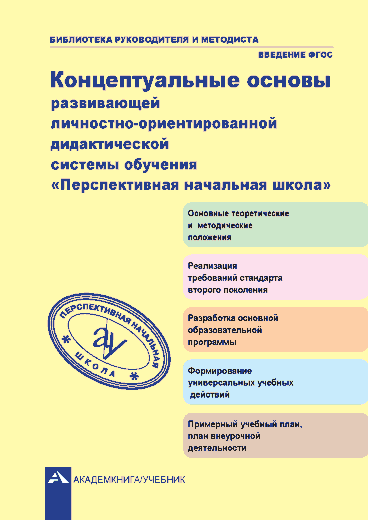 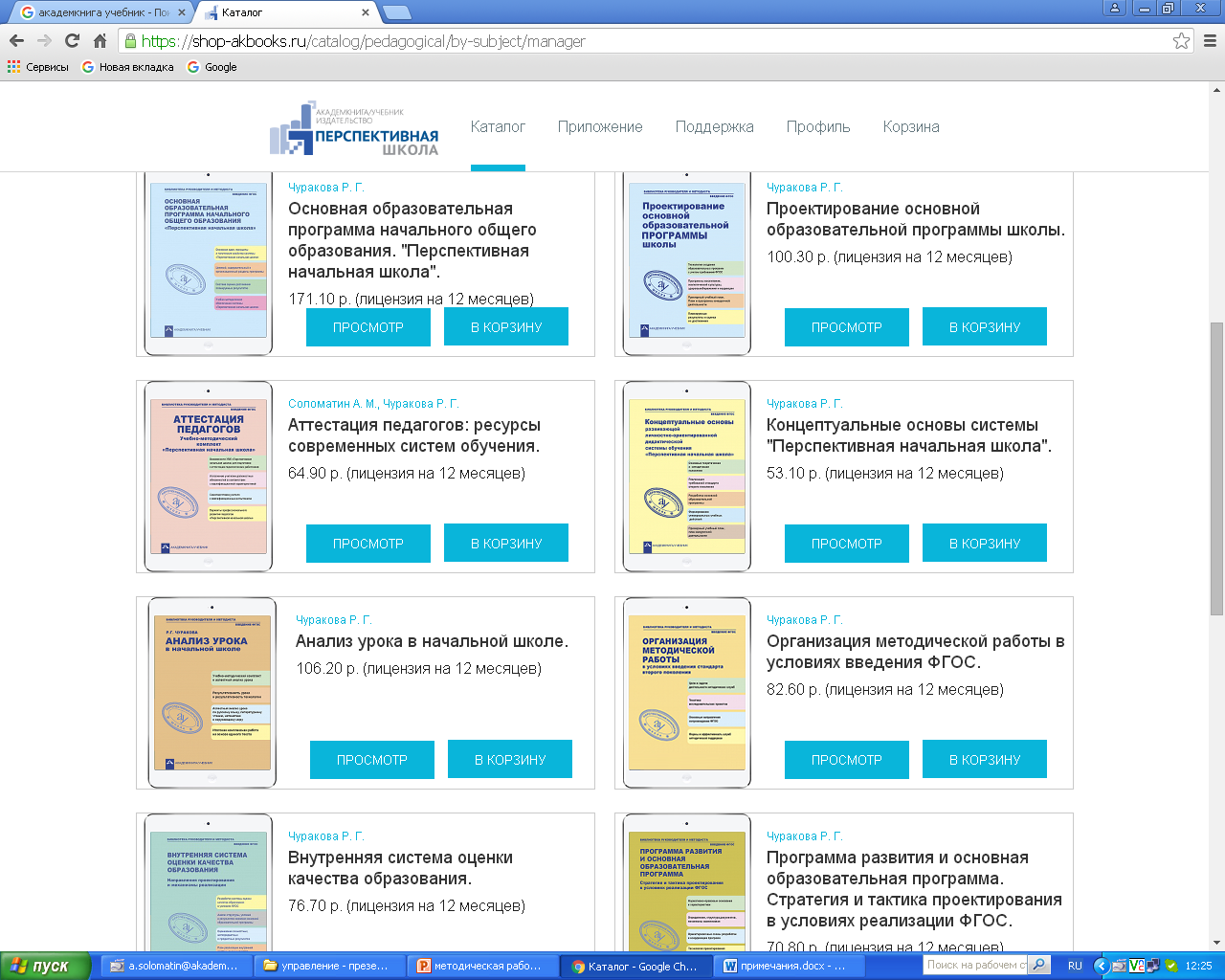 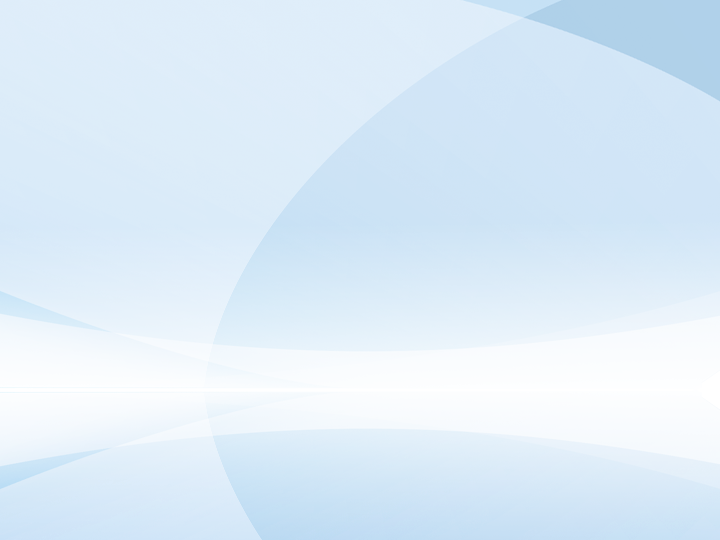 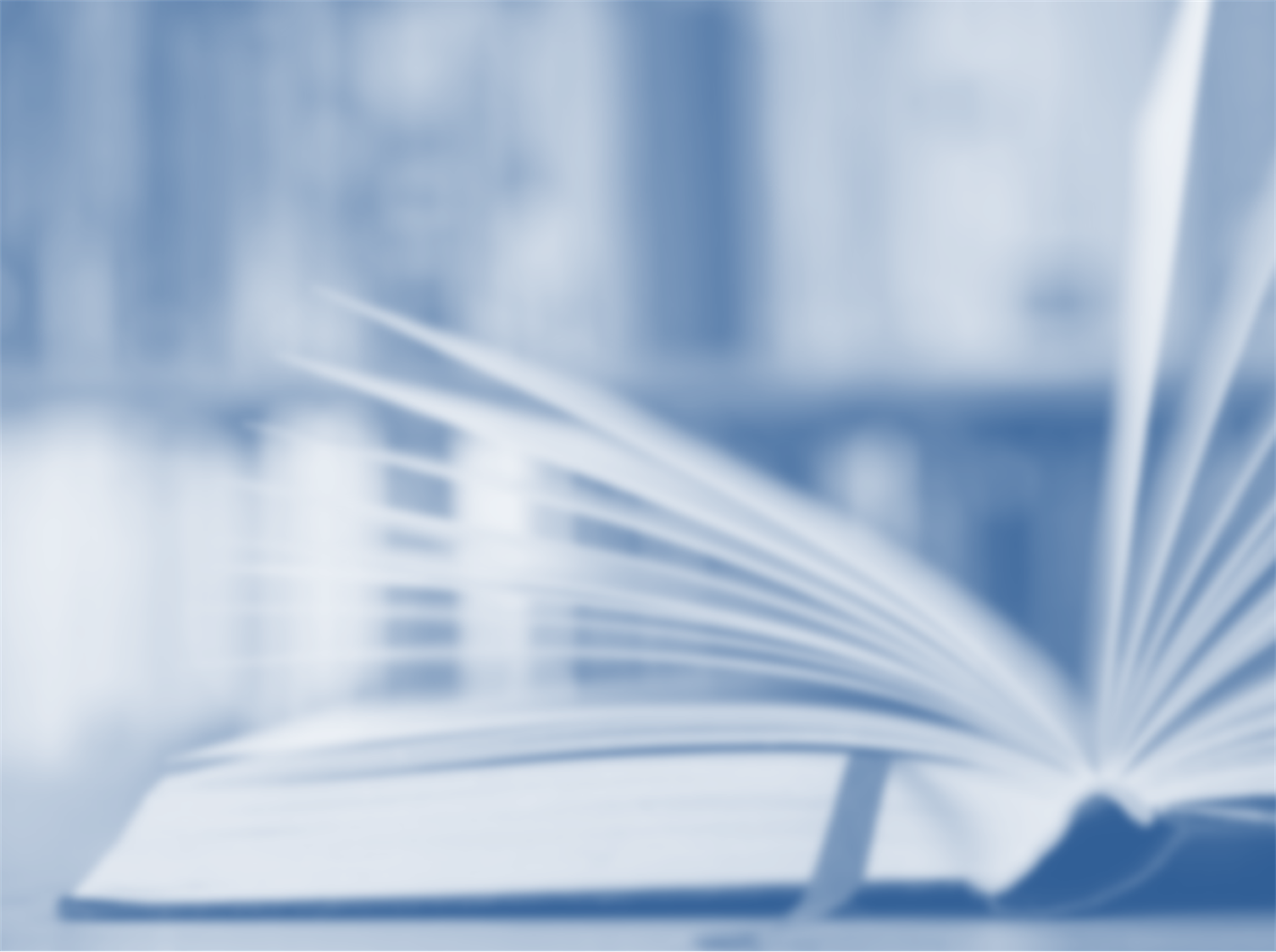 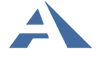 Издательство «Академкнига/Учебник»
Концепция включает:
теоретические подходы и основную идею

содержательные линии индивидуального развития младшего школьника

условия, влияющие на отбор содержания и методов обучения

принципы обучения и типические свойства

образовательную технологию и типологию уроков
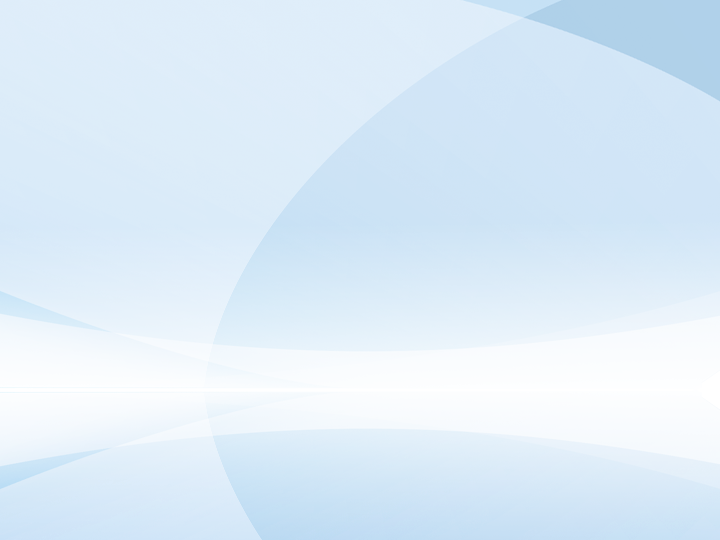 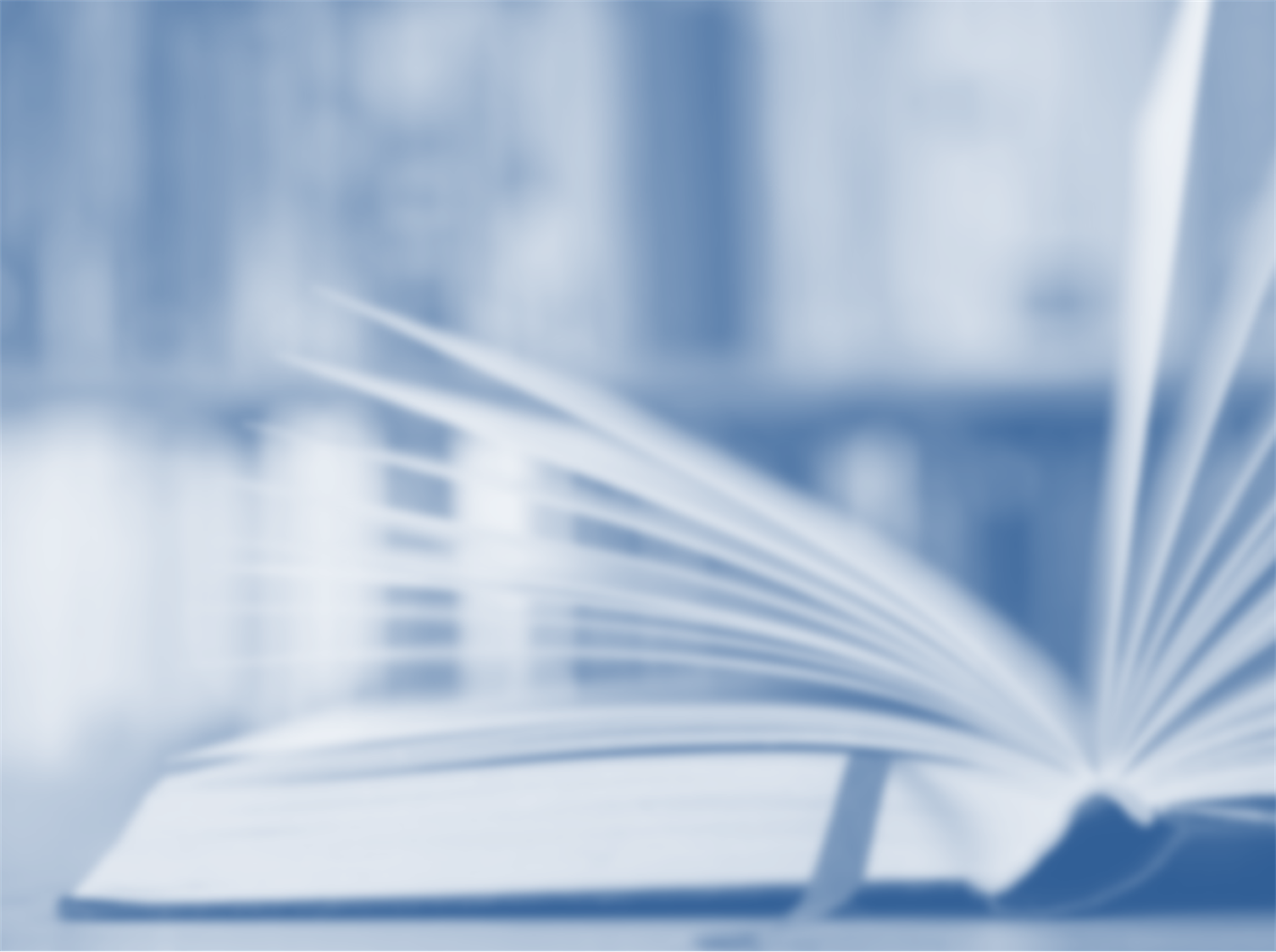 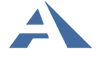 Издательство «Академкнига/Учебник»
На основе концепции разработаны:
учебники, хрестоматии, рабочие тетради (в печатной и электронной форме)
методические разработки для управленцев, педагогов и родителей
примерная основная образовательная программа «Перспективная начальная школа»
примерный учебный план
план внеурочной деятельности
примерные рабочие программы по предметам и курсам внеурочной деятельности
система оценки достижений обучающихся и другие материалы
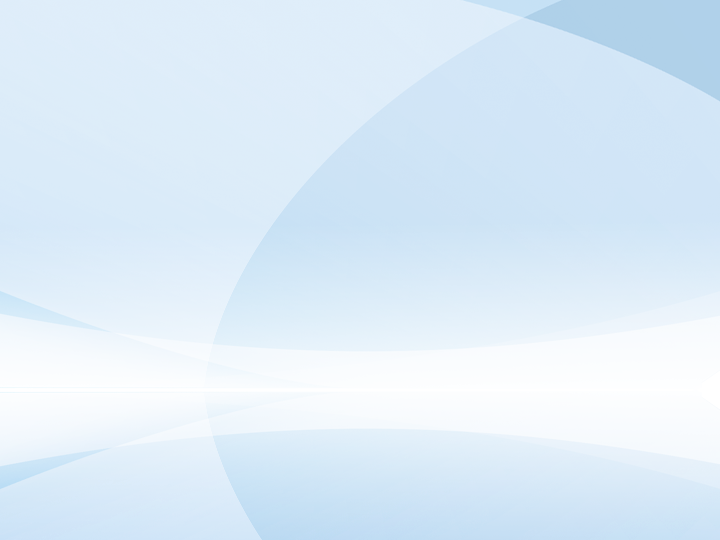 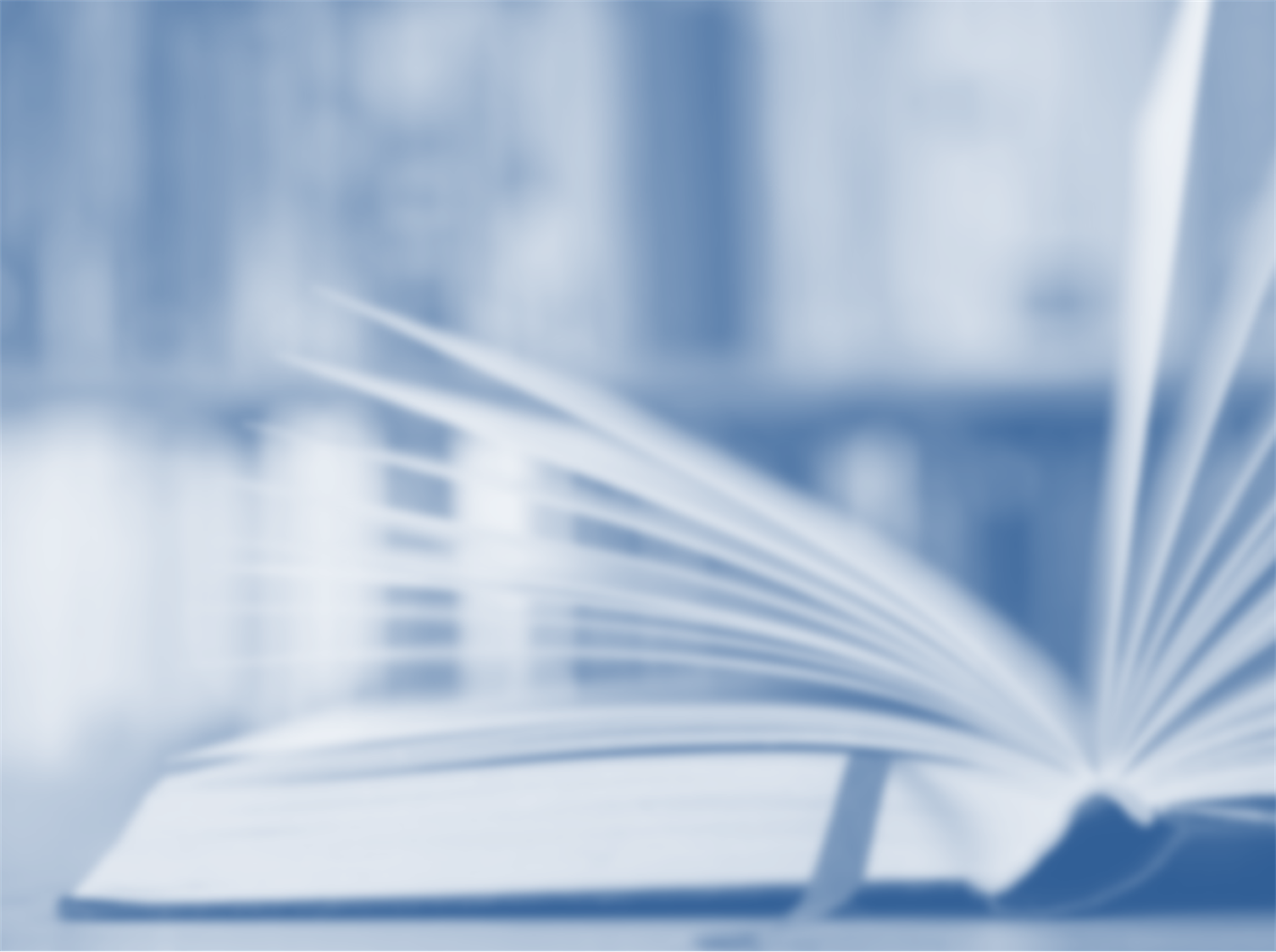 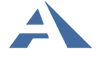 Издательство «Академкнига/Учебник»
Концепция основана на достижениях психолого-педагогической науки и практики
В том числе:
системно-деятельностном подходе к обучению (Л.С. Выготский, А.Н. Леонтьев, Д.Б. Эльконин)

проблемно-ориентированном развивающем образовании (Л.В. Занков, В.В. Давыдов, Д.Б. Эльконин)

смысловой педагогике вариативного образования (А.Г. Асмолов, В.В. Рубцов и др.)
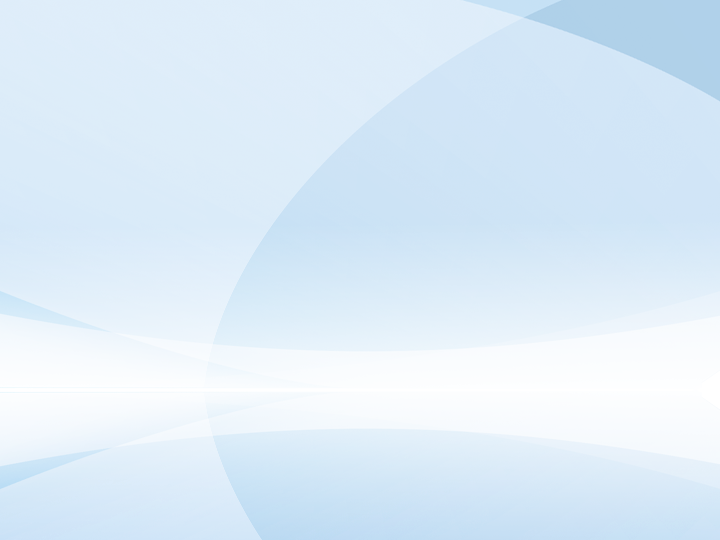 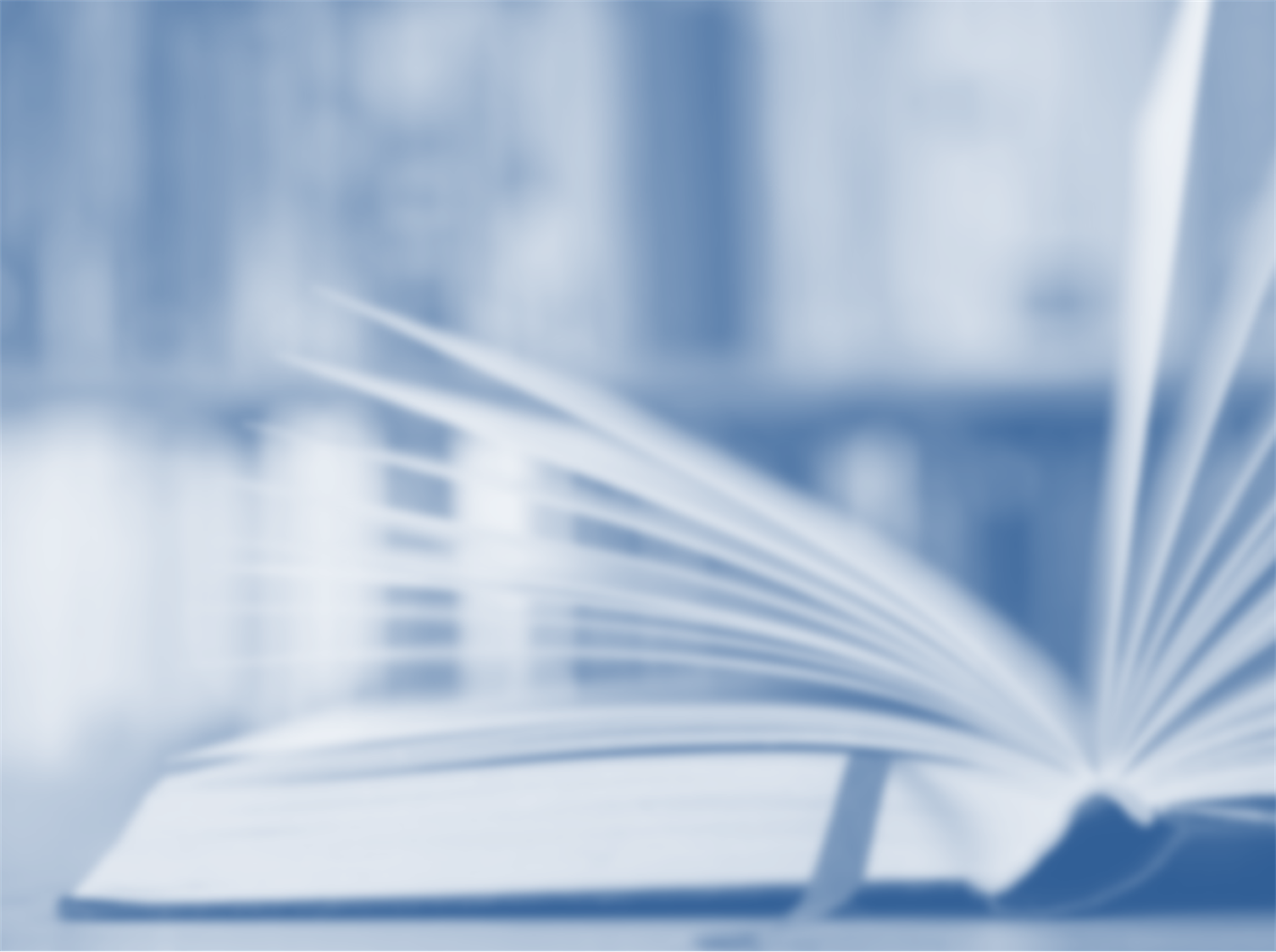 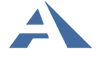 Издательство «Академкнига/Учебник»
Основная идея «Перспективной начальной школы»:
Оптимальное развитие каждого ребенка на основе педагогической поддержки его индивидуальности (возраста, способностей, интересов, склонностей, развития) в условиях специально организованной учебной деятельности, где ученик как равноправный участник процесса обучения выступает то в роли обучаемого, то в роли обучающего, то в роли организатора учебной ситуации
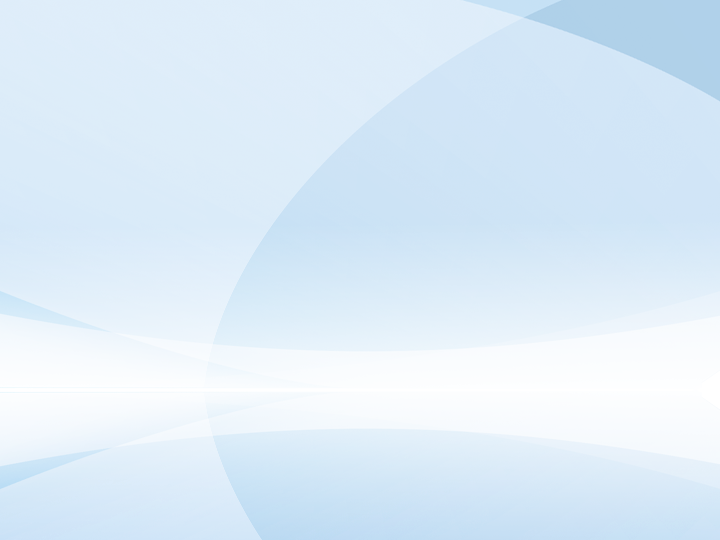 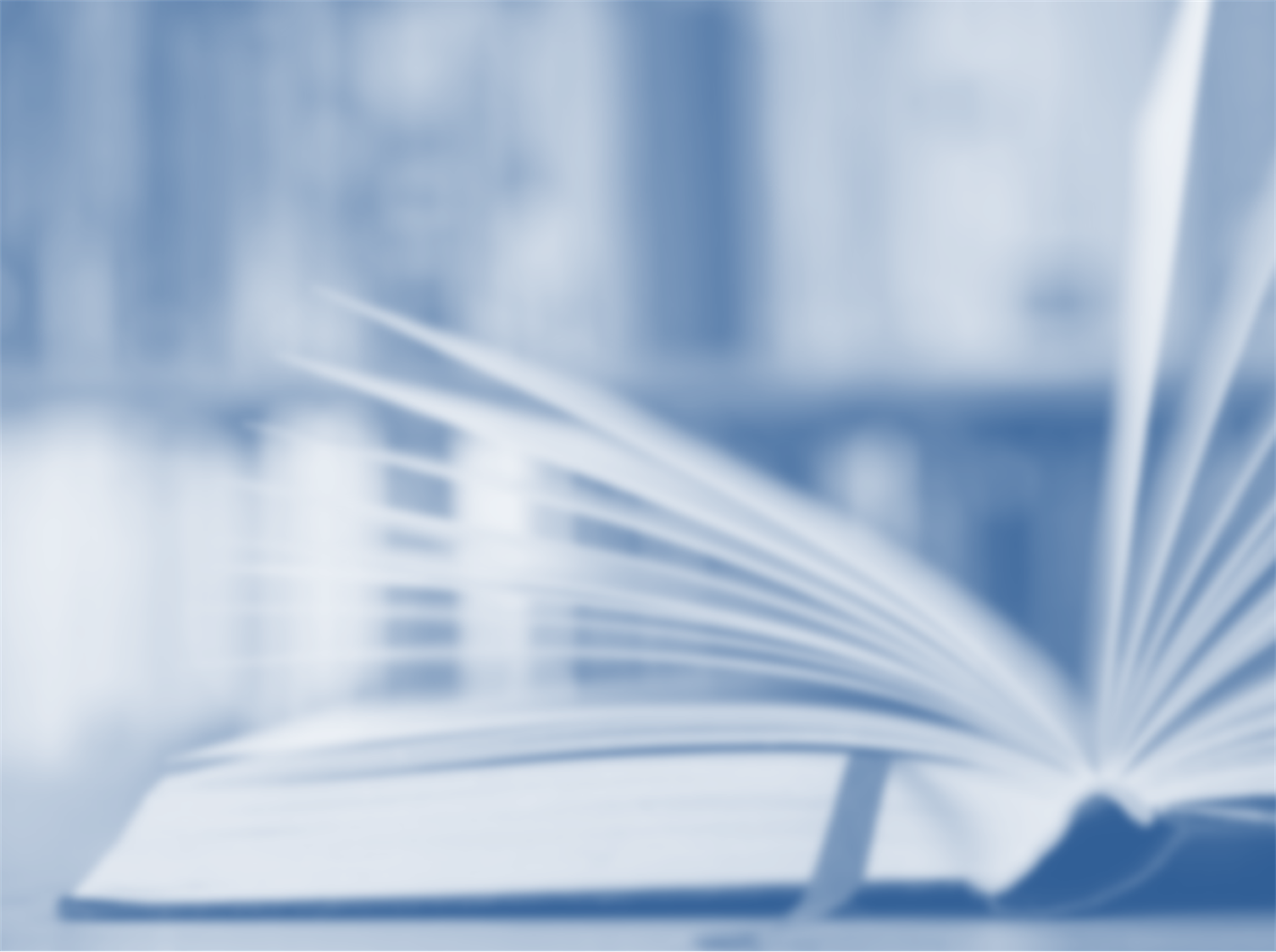 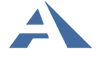 Издательство «Академкнига/Учебник»
Содержательные линии индивидуального развития младшего школьника:
формирование познавательных интересов школьников и готовности к самообразованию
 развитие умственных способностей, творческого мышления, эрудиции
воспитание социально-психологической адаптированности к жизни в школе
воспитание физической культуры
формирование эстетического сознания и художественного вкуса
социально-нравственное воспитание
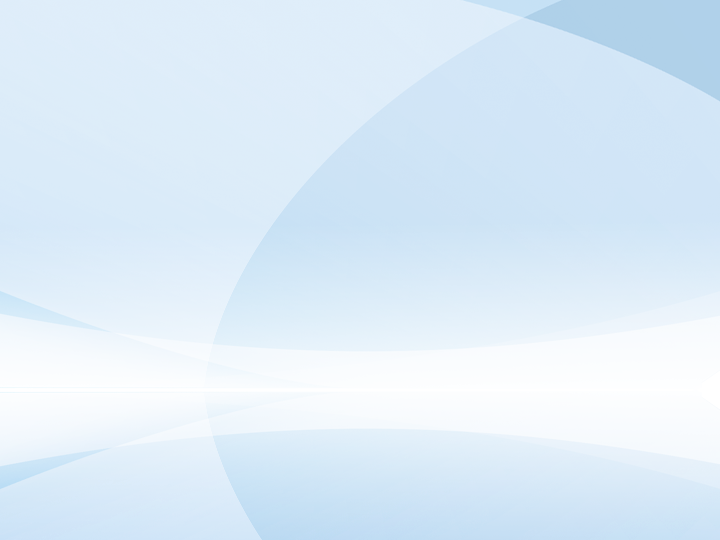 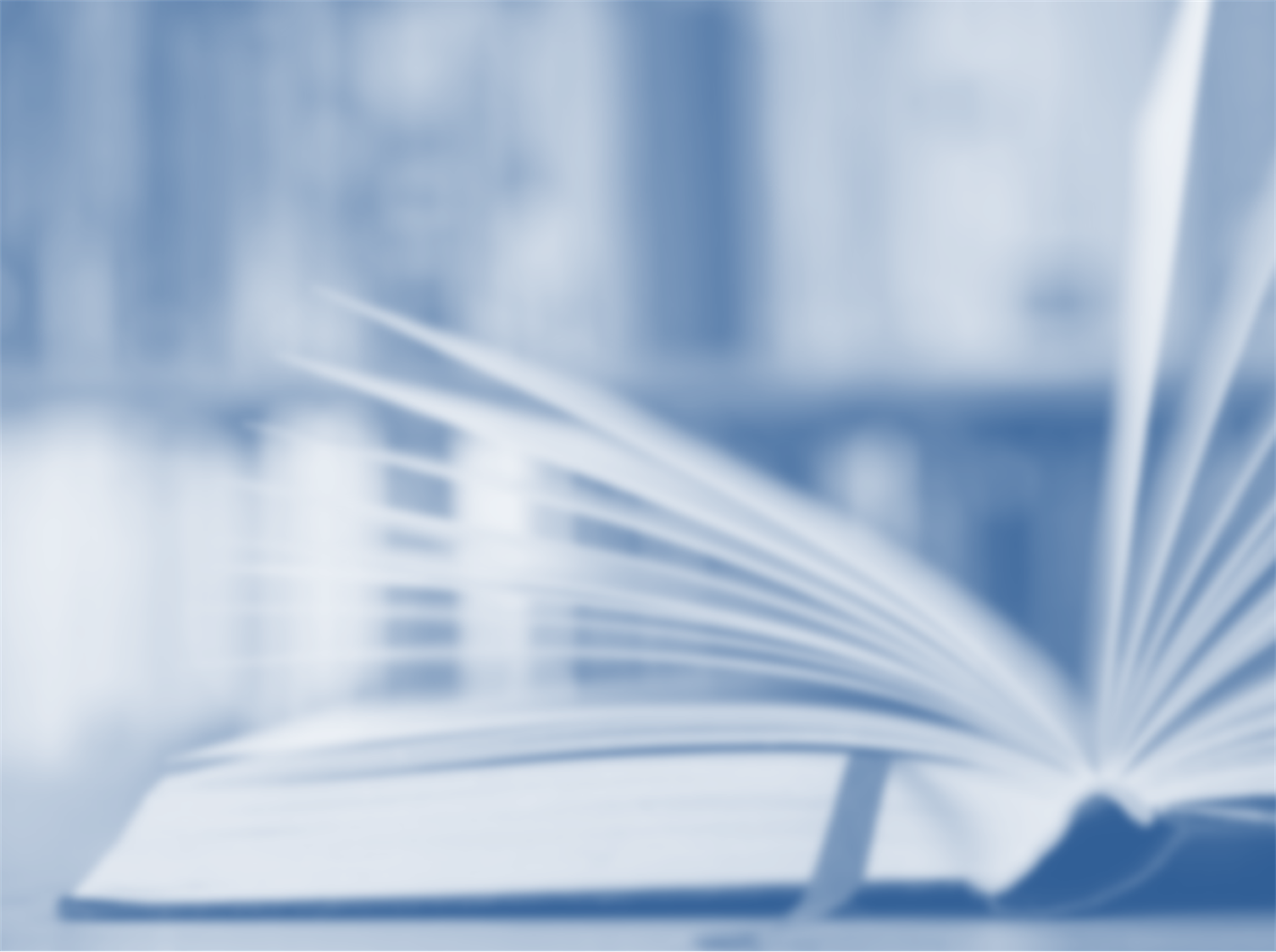 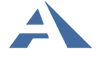 Издательство «Академкнига/Учебник»
Условия, влияющие на отбор содержания
и методов обучения
Возраст школьника

Уровень дошкольной подготовки

Топографическая принадлежность школьника

 Уровень владения русским языком

Особенности мировосприятия

Наполняемость класса
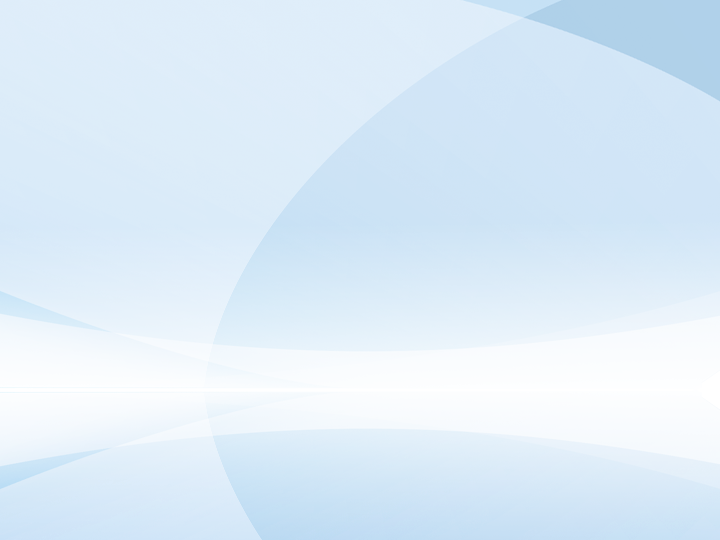 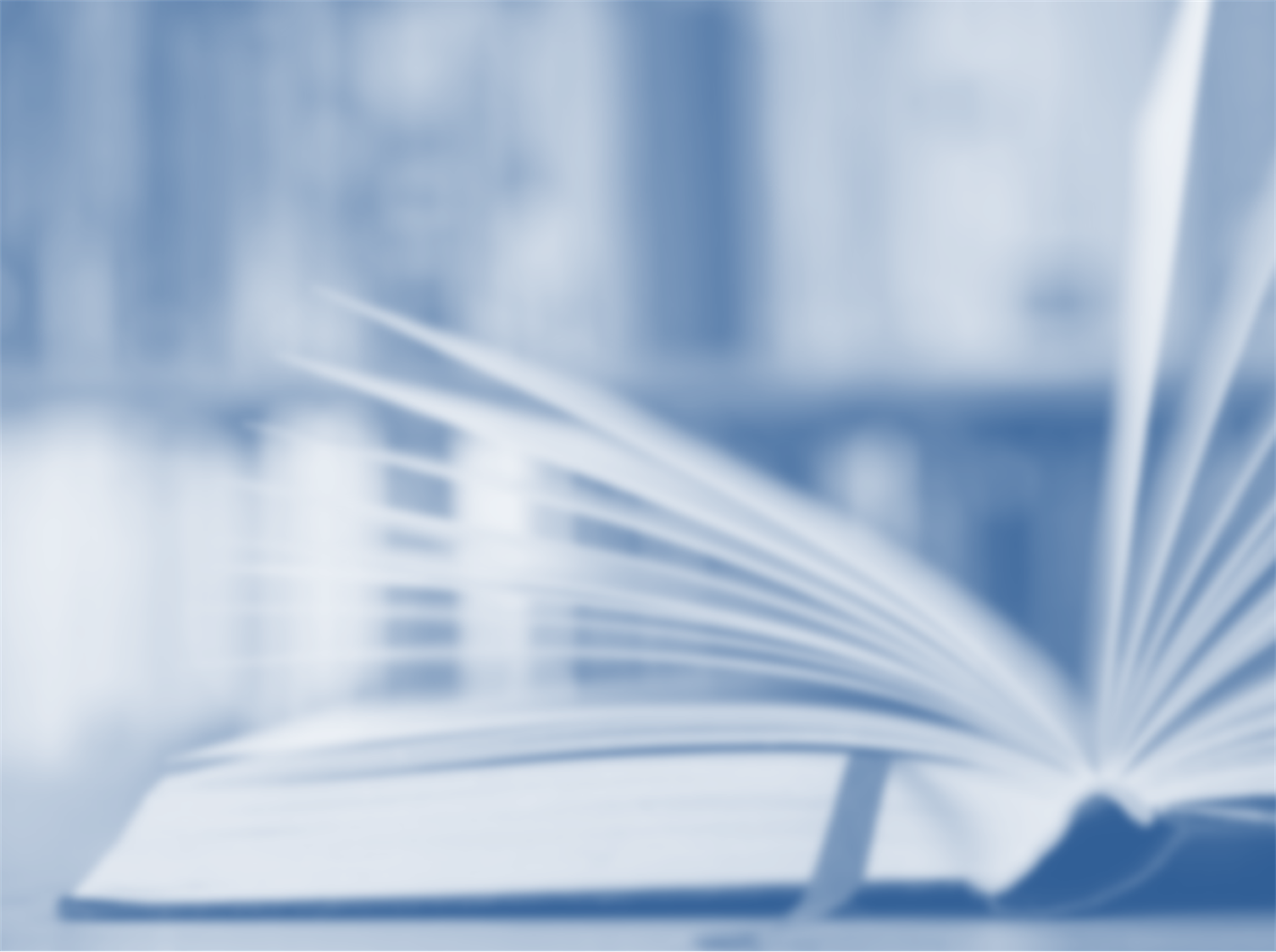 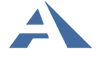 Издательство «Академкнига/Учебник»
Принципы обучения
общего развития каждого ребенка

целостности образа мира 

практической направленности 

учета индивидуальных возможностей и способностей школьников 

прочности и наглядности

охраны и укрепления физического и психического здоровья
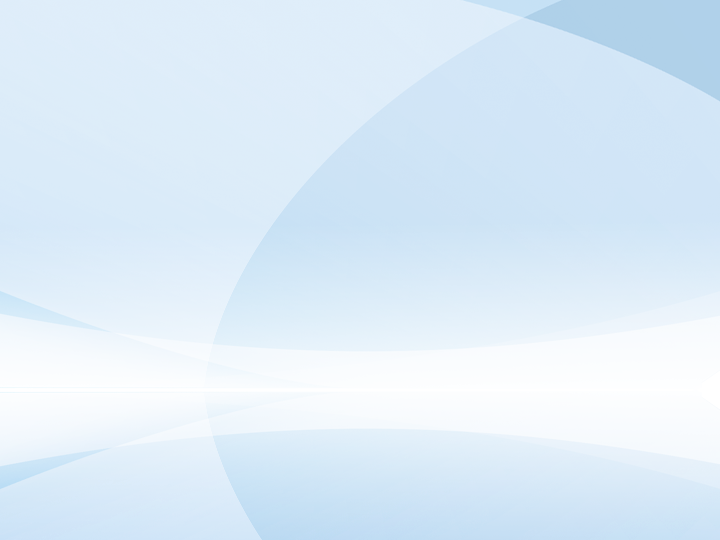 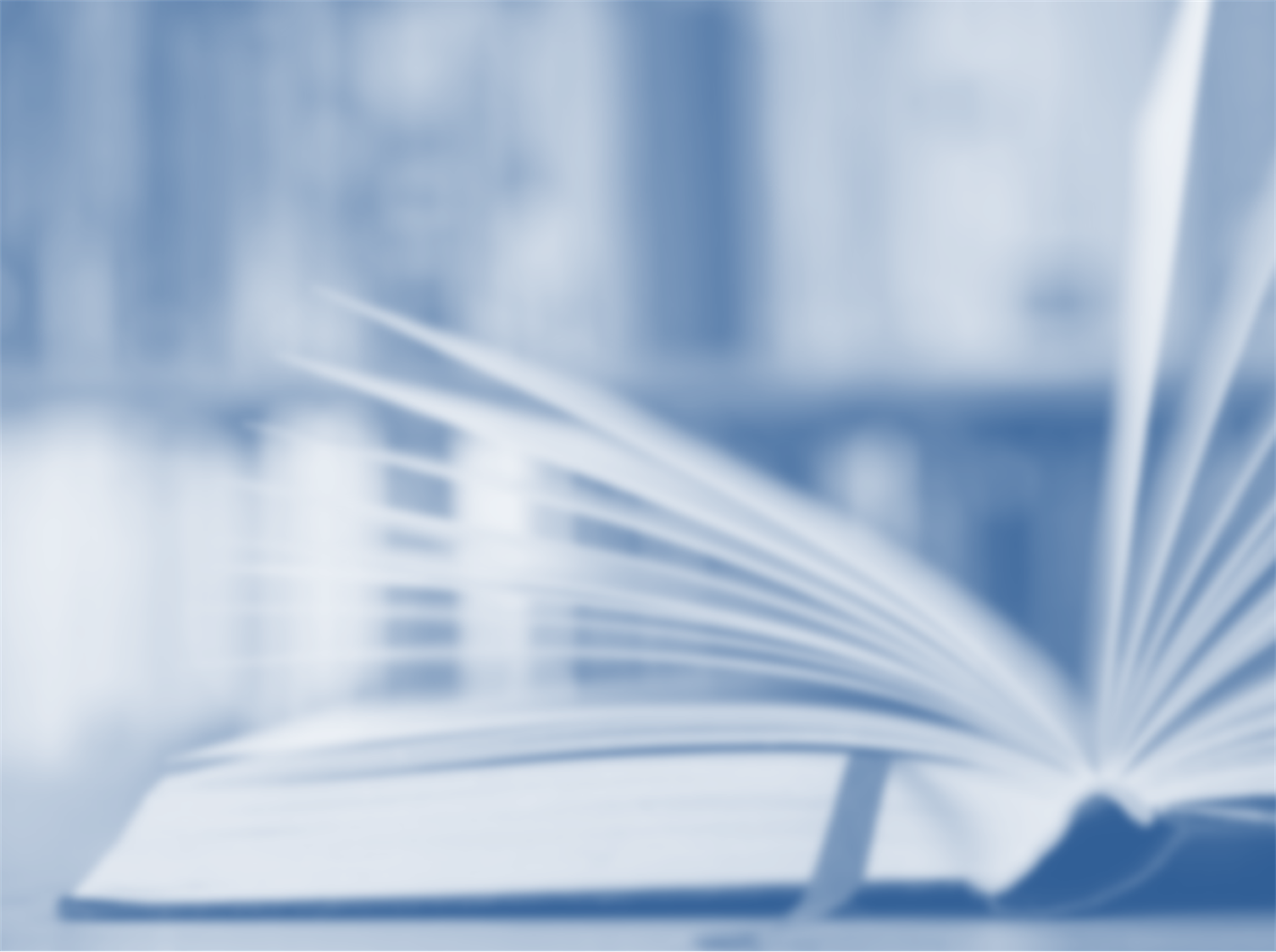 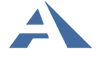 Издательство «Академкнига/Учебник»
Типические свойства
Комплектность (подчинение методического аппарата всех учебников системе единых требований)

Инструментальность (размещение в учебниках аппарата, организующего самостоятельную деятельность детей - справочников, хрестоматий, рабочих тетрадей, мультимедиа, Интернета) 

Интерактивность (познавательная деятельность детей за рамками урока)

Интеграция (понимание условности выделения предметных областей)
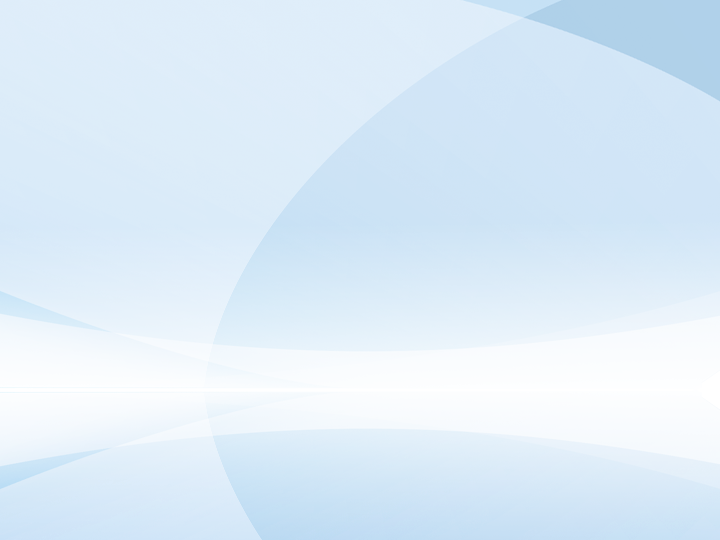 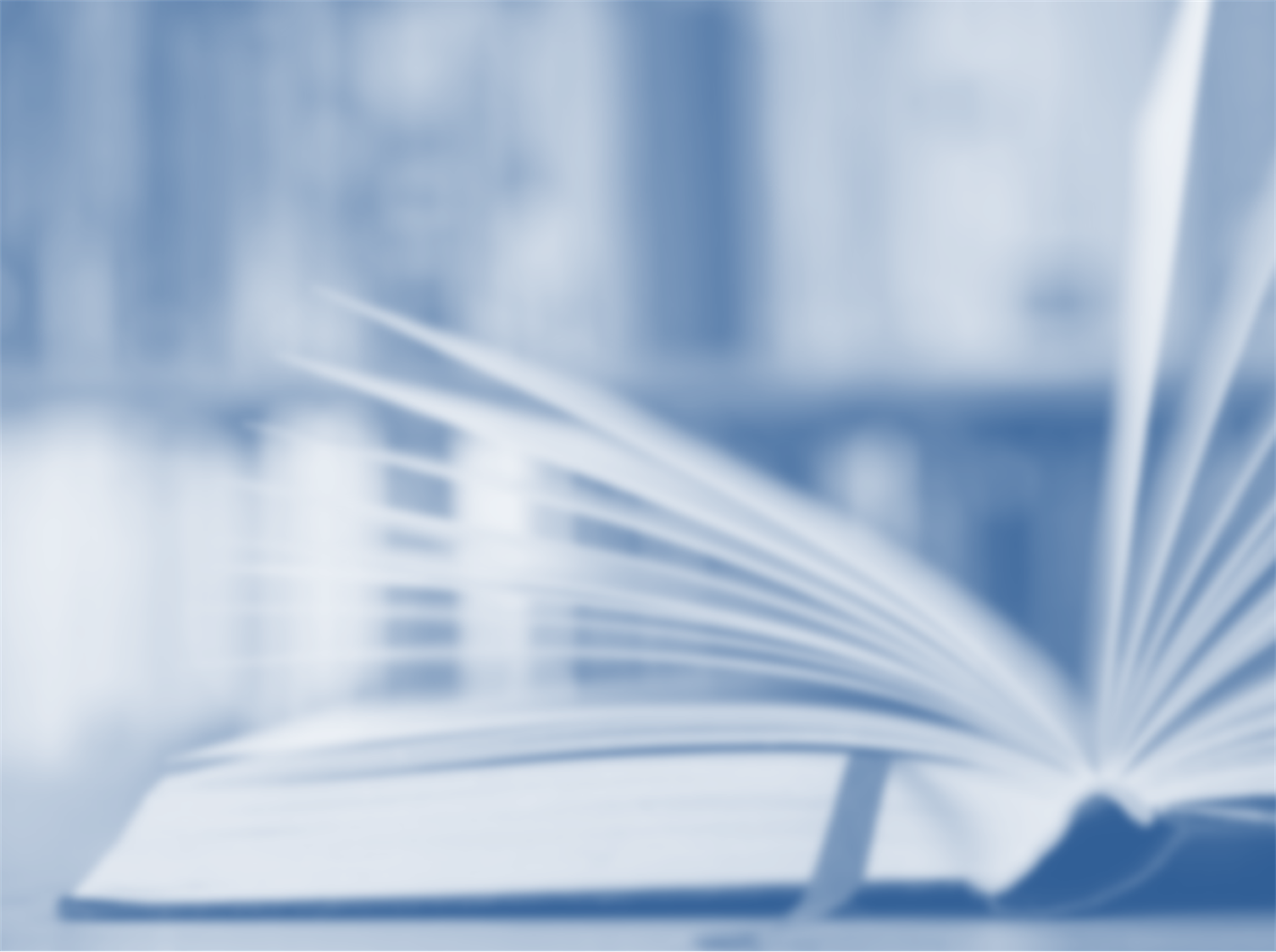 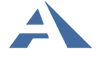 Издательство «Академкнига/Учебник»
Образовательная технология «Перспективной начальной школы»
Строится на одной из ведущих идей: через рассмотрение частного (конкретное наблюдение) – к пониманию общего (постижение закономерности) и затем от общего – к частному (т.е. способу решения конкретной учебной задачи).

Основа технологии - личностно-ориентированный подход, предусматривающей переход от вербальных методов – к учебнику, словарям и справочникам, от непосредственного обучения – к опосредованному (через учебник, рабочую тетрадь, Интернет). 
Учебник оказывается  в центре всех составляющих комплекта.
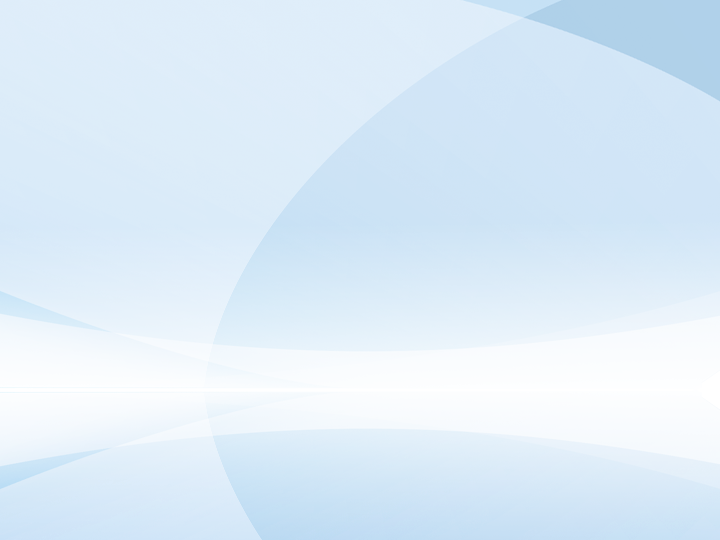 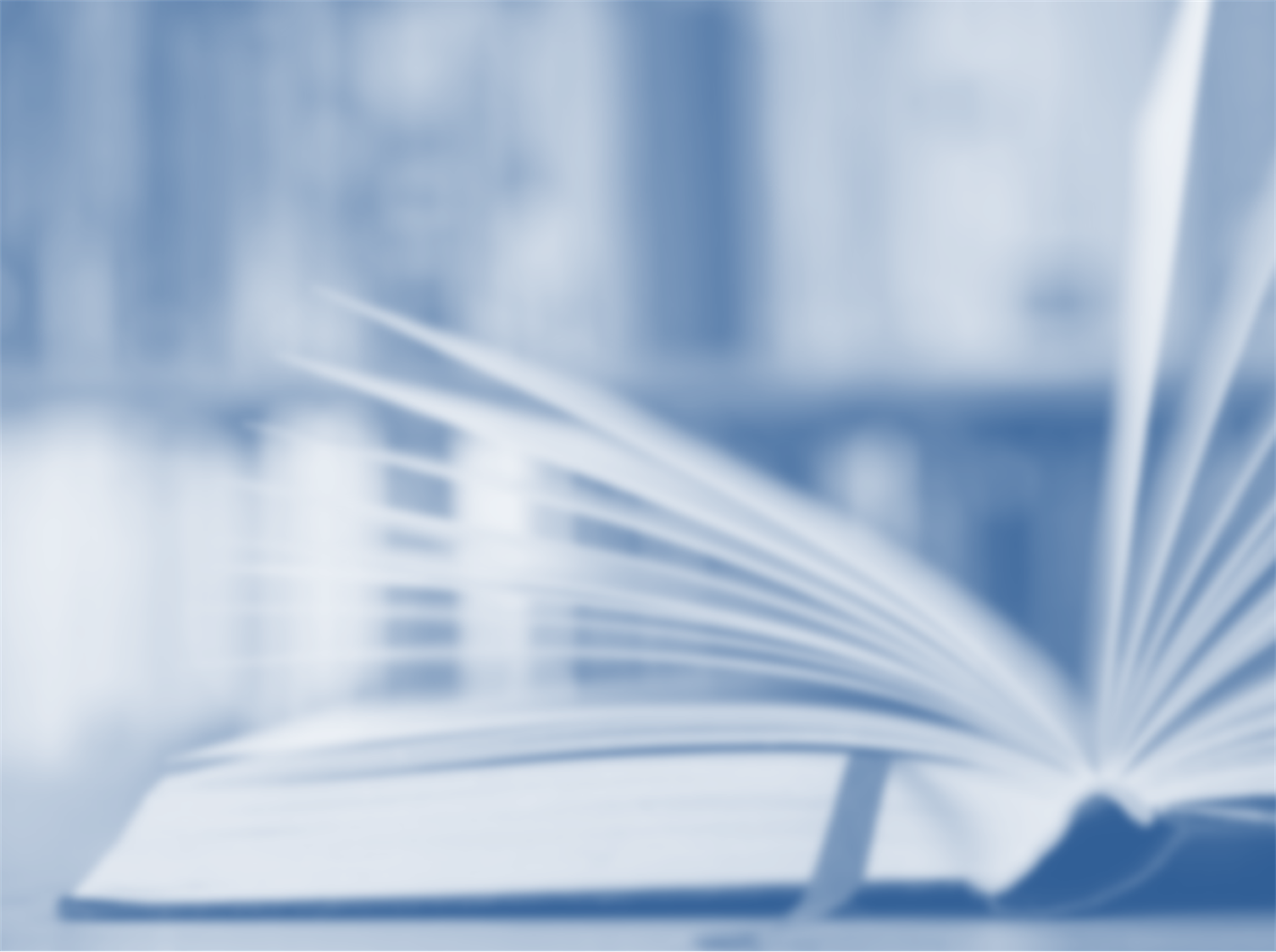 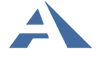 Издательство «Академкнига/Учебник»
Образовательная технология «Перспективной начальной школы» предусматривает:
индивидуальную, парную и групповую деятельность
 
проектную деятельность и решение практических задач

проблемное обучение

диалоговое общение

игровую деятельность

реализацию индивидуальных учебных планов
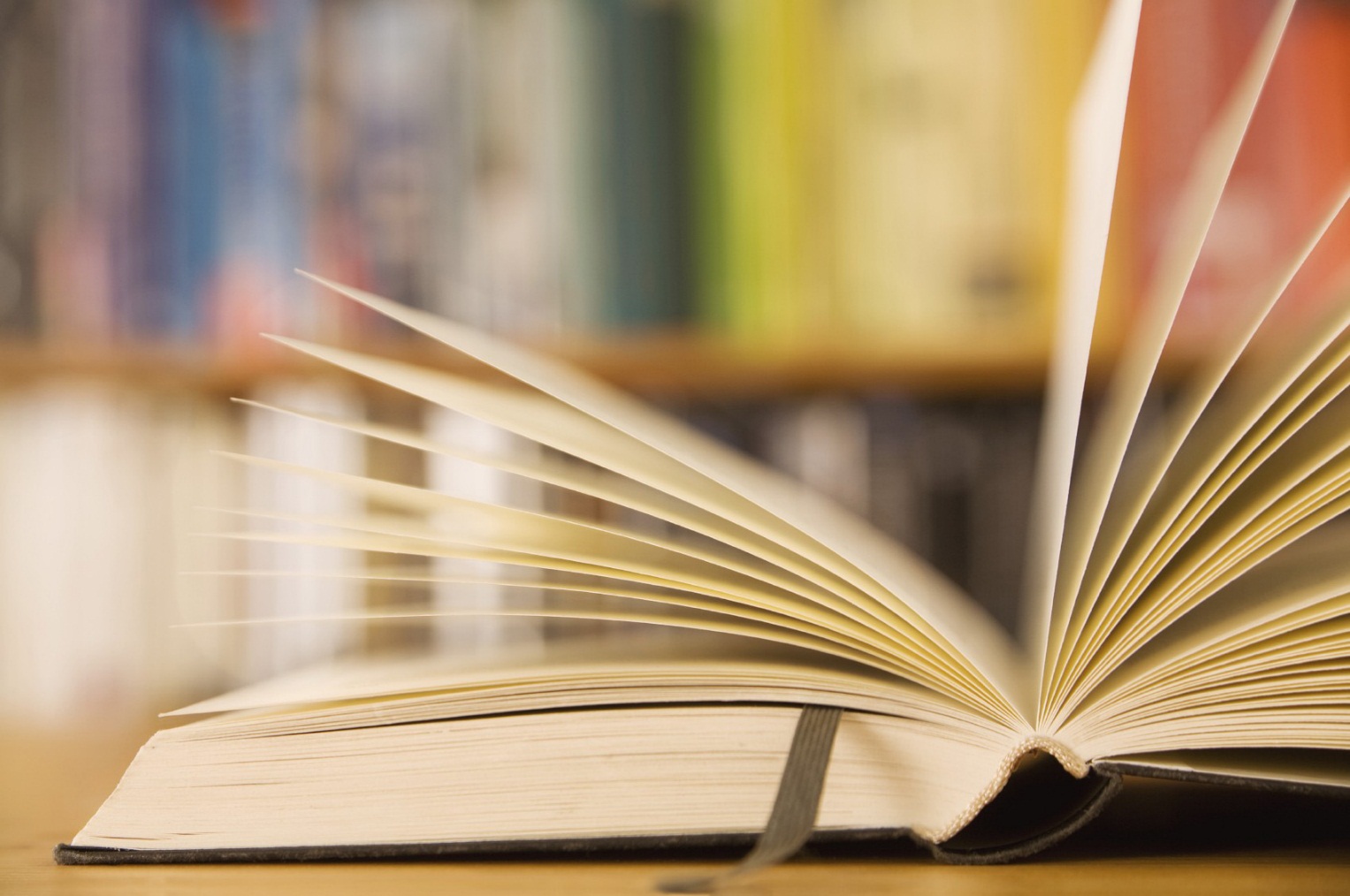 Какие гарантии 
предоставляет 
«Перспективная начальная школа» 
педагогам, ученикам и их родителям?
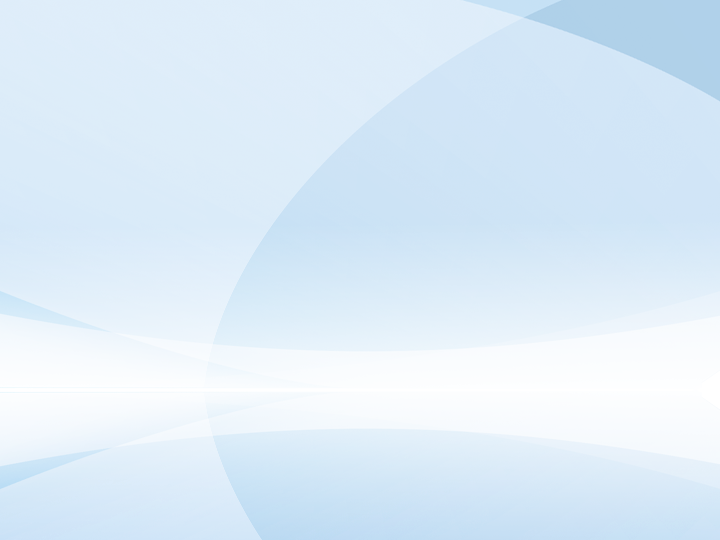 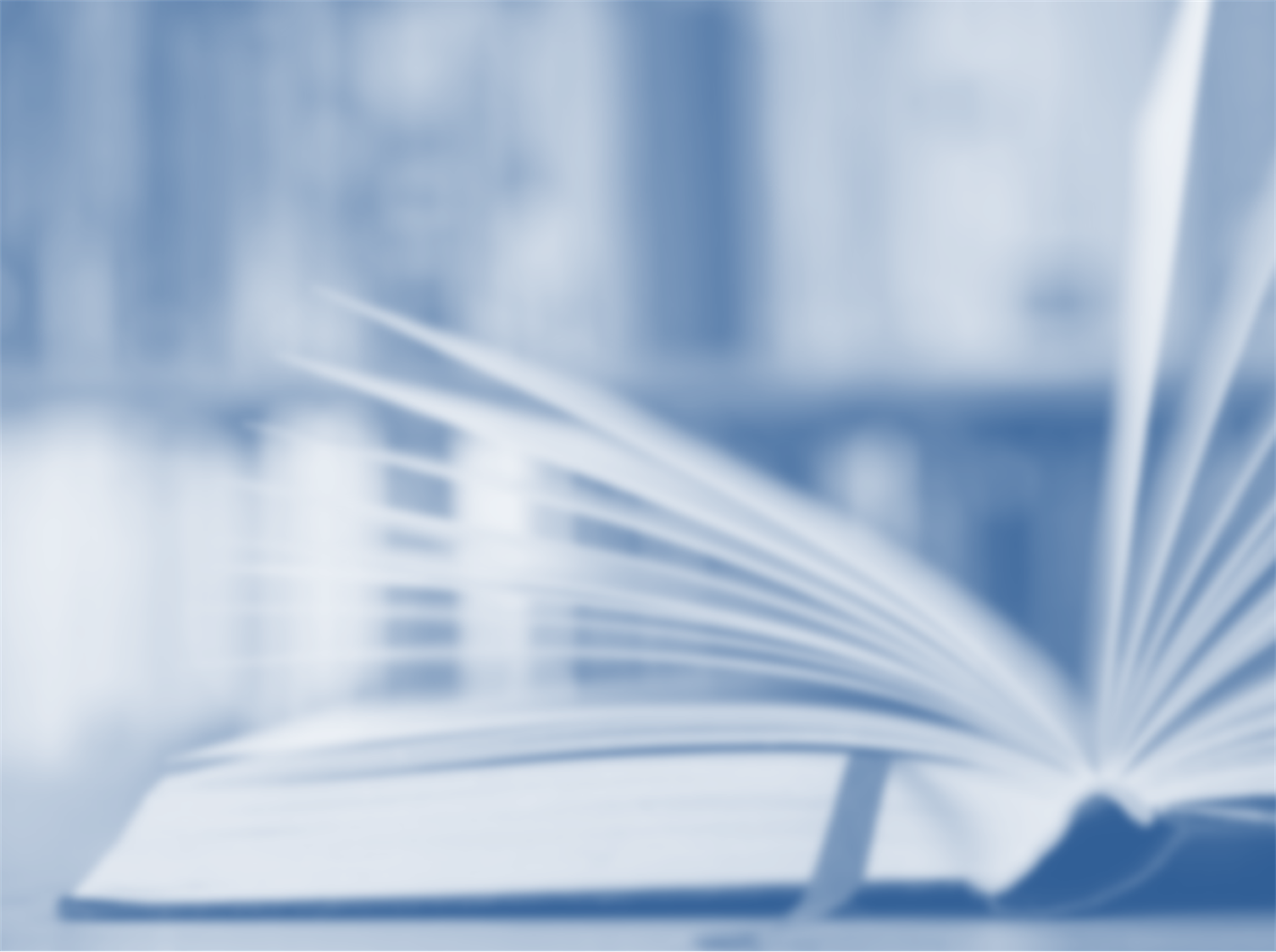 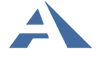 Издательство «Академкнига/Учебник»
Гарантия
того, что ребенок к окончанию начальной школы будет уметь учиться
Не просто знать определенный круг правил, понятий, терминов, а уверенно осваивать разные области знания.

Школьник будет уметь решать возникающие вопросы и проблемы, заниматься самообразованием. 

Он будет успешным в 5 классе по любой программе и с любым учителем. 

Знания, приобретенные ребенком в 1-4 классах – практико-ориентированные
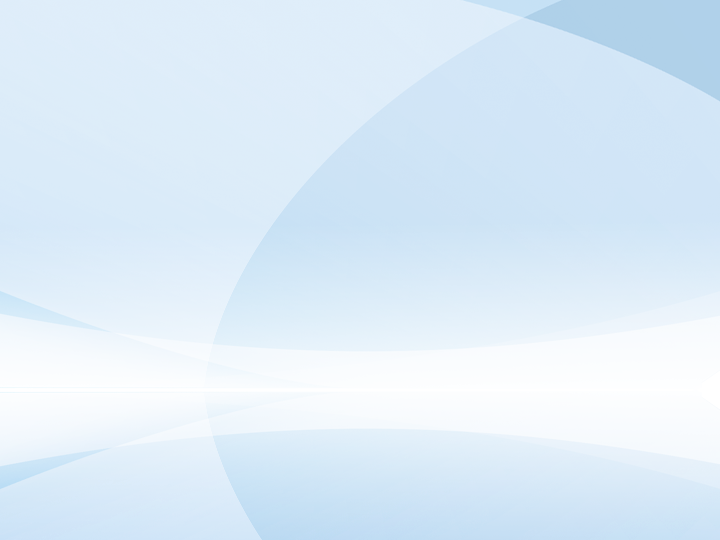 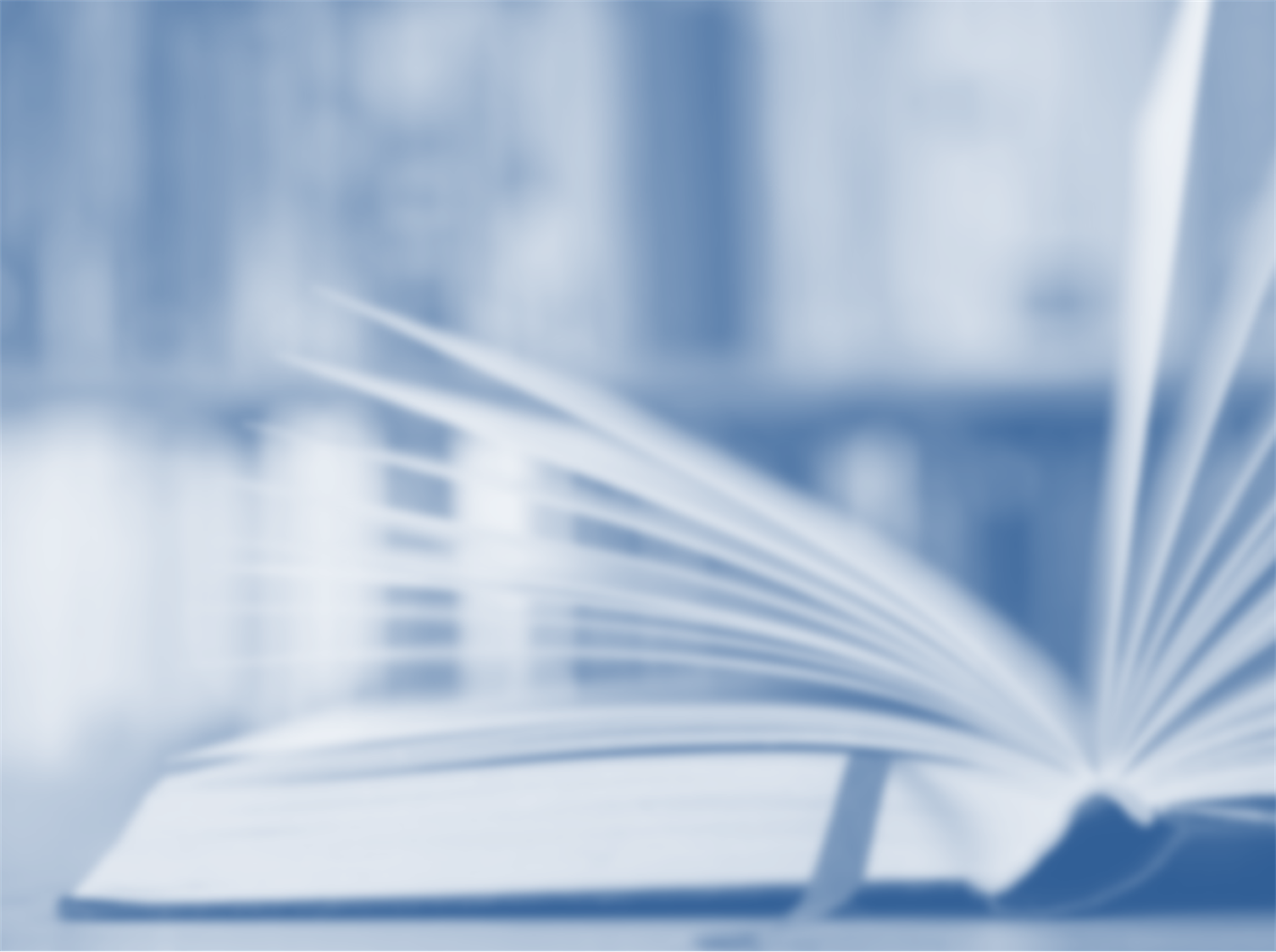 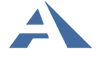 Издательство «Академкнига/Учебник»
Гарантия,
что обучающийся получит основательное общее развитие
Система учебников «Перспективная начальная школа» строится на концепции развивающего обучения, в которой разработаны механизмы развития:
познавательных
творческих
исследовательских
коммуникативных умений обучающихся
В целом - универсальный учебных действий
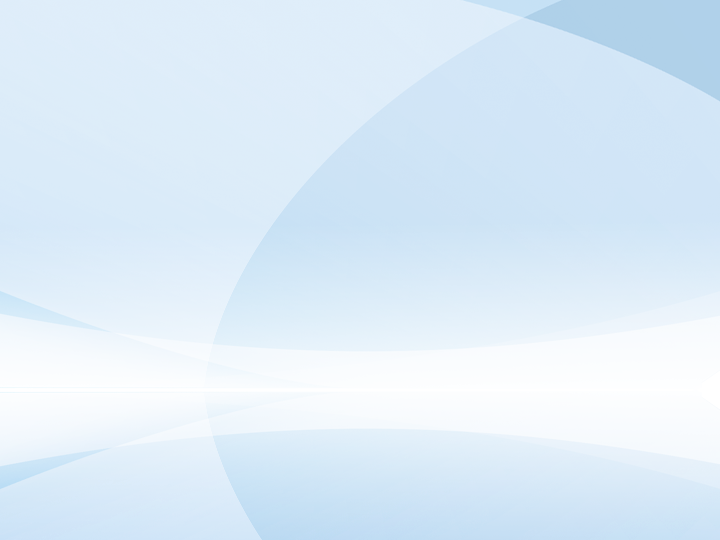 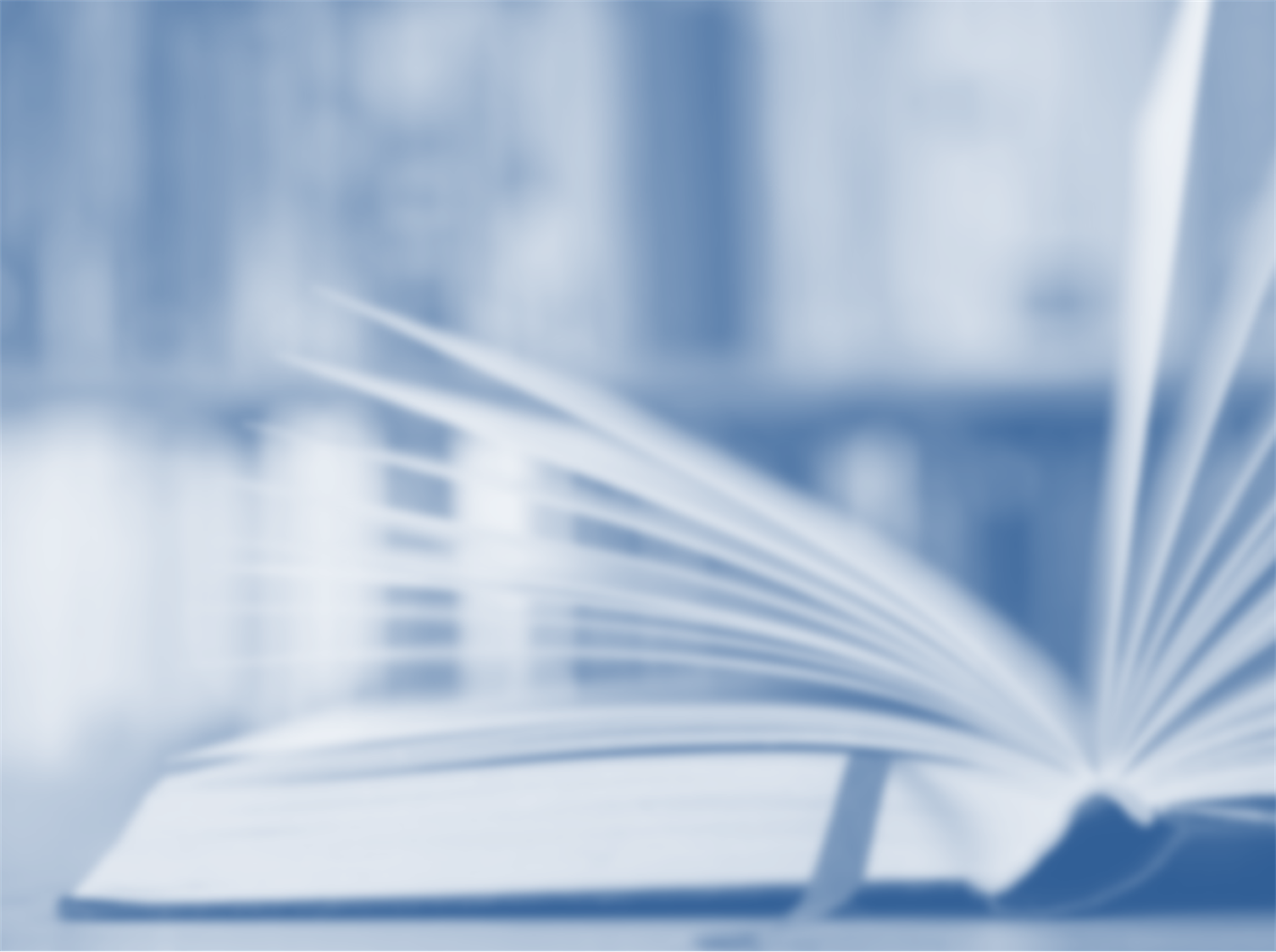 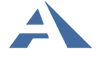 Издательство «Академкнига/Учебник»
Гарантия
того, что ребенок овладеет не только предметной, но и целостной «картиной мира»
Он познает:
 доступные младшему школьнику математические, языковые, природные закономерности
взаимосвязи живой и неживой природы, искусства и культуры
взаимовлияния разных техник и технологий прикладного творчества.

Окружающий ребенка мир будет представляться ему целостным, а не «разрезанным на лоскутки» учебных предметов.
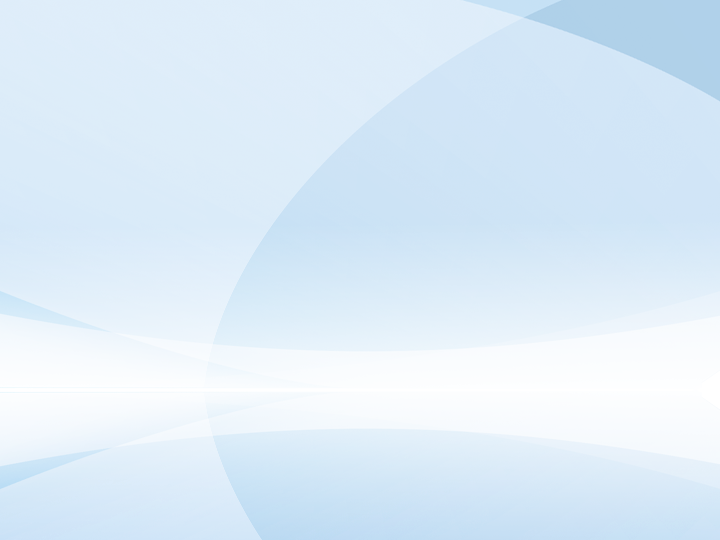 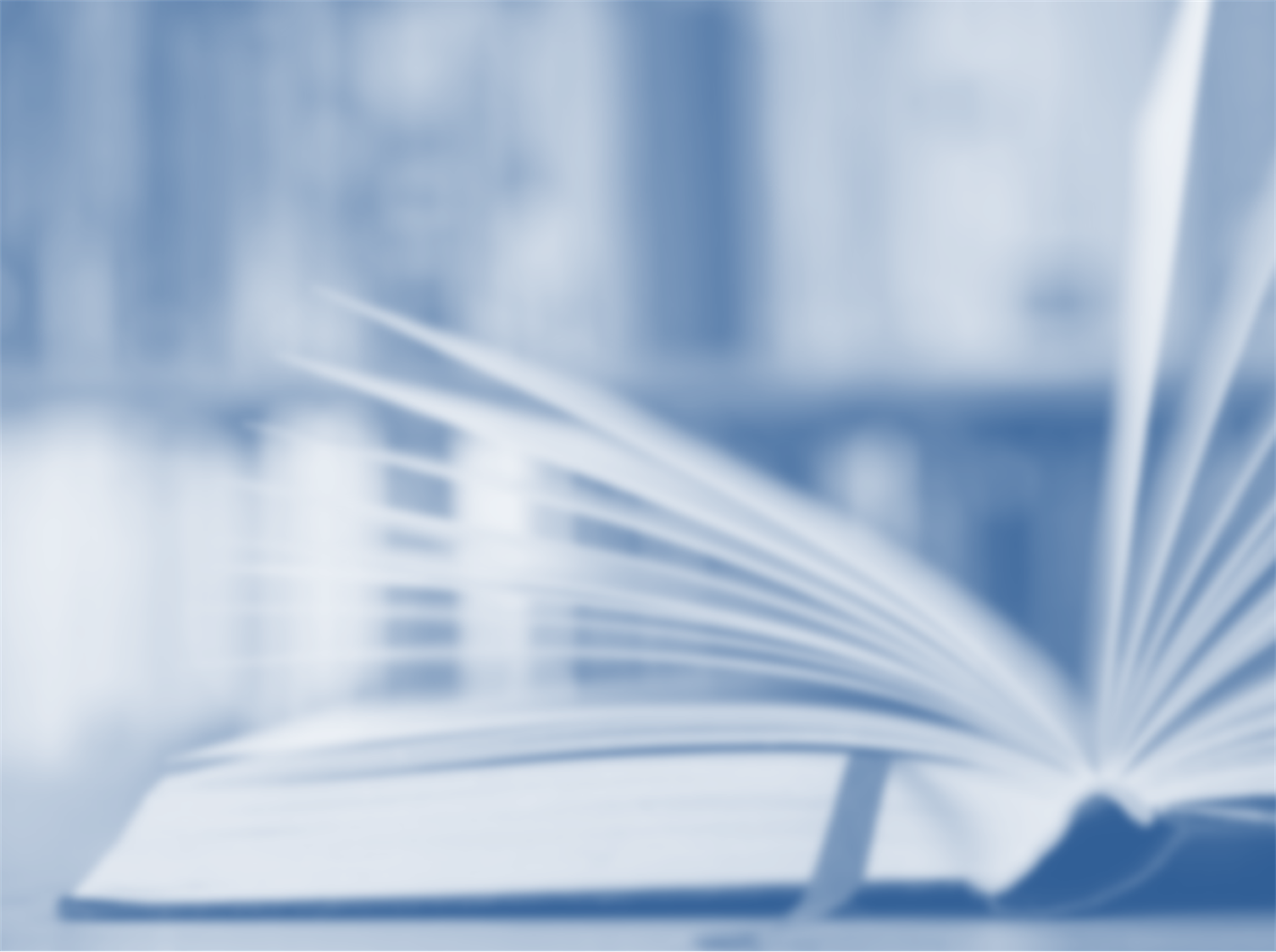 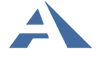 Издательство «Академкнига/Учебник»
Гарантия личностного, духовно-нравственного и коммуникативного развития ребенка
Он овладеет основными нормами поведения, ценностями отношений, будет уверенно вступать в общение.

«Перспективная начальная школа» обеспечивает развитие чувства сострадания и сопереживания ближнему, воспитание уважения к чужому мнению, обучение правилам поведения в обществе и семье.
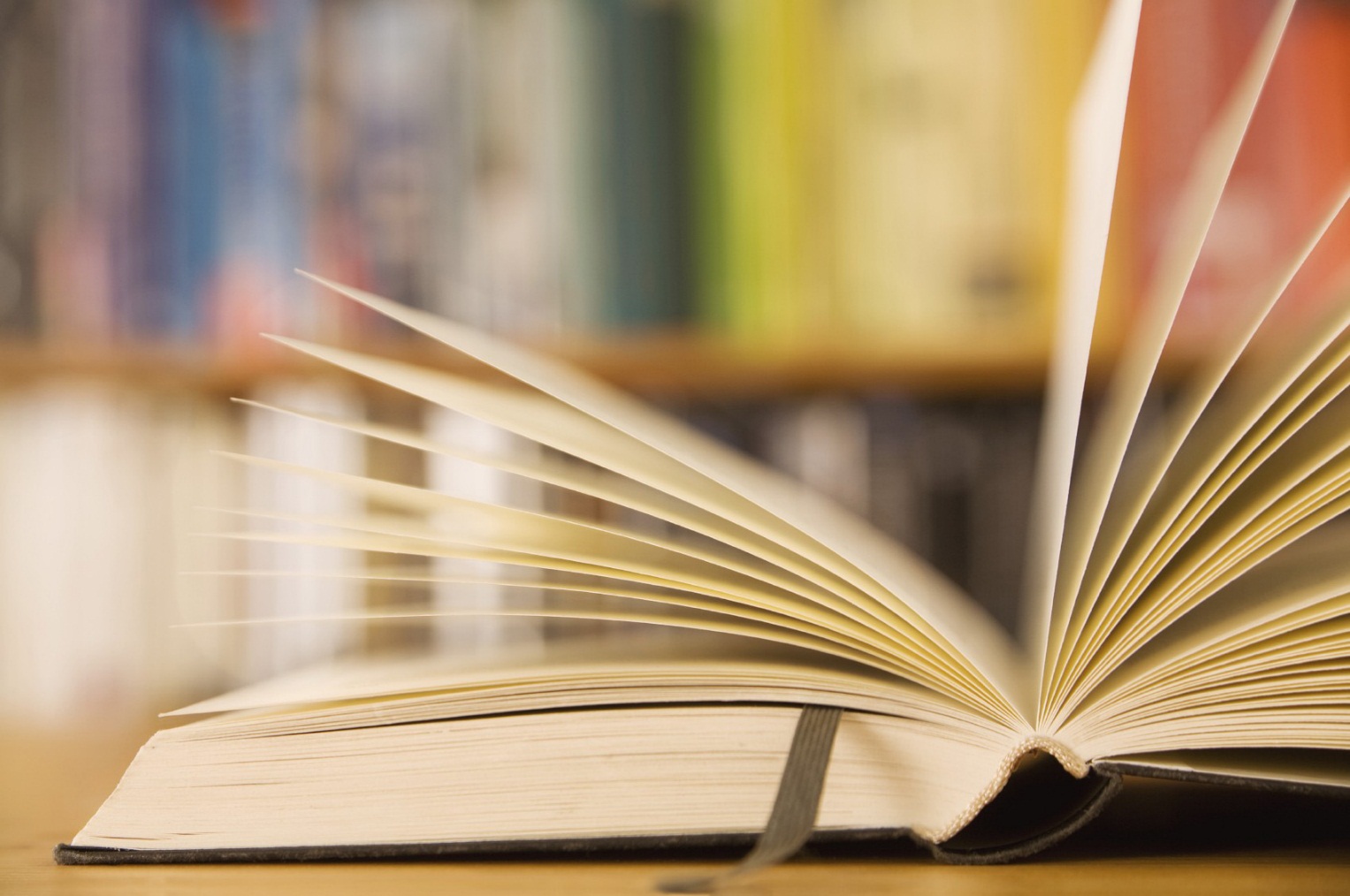 Чем подкрепляются, на чем основываются названные гарантии?
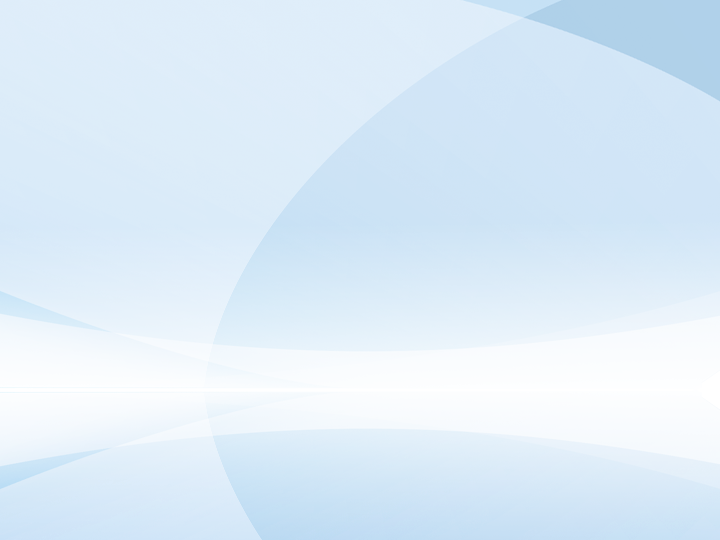 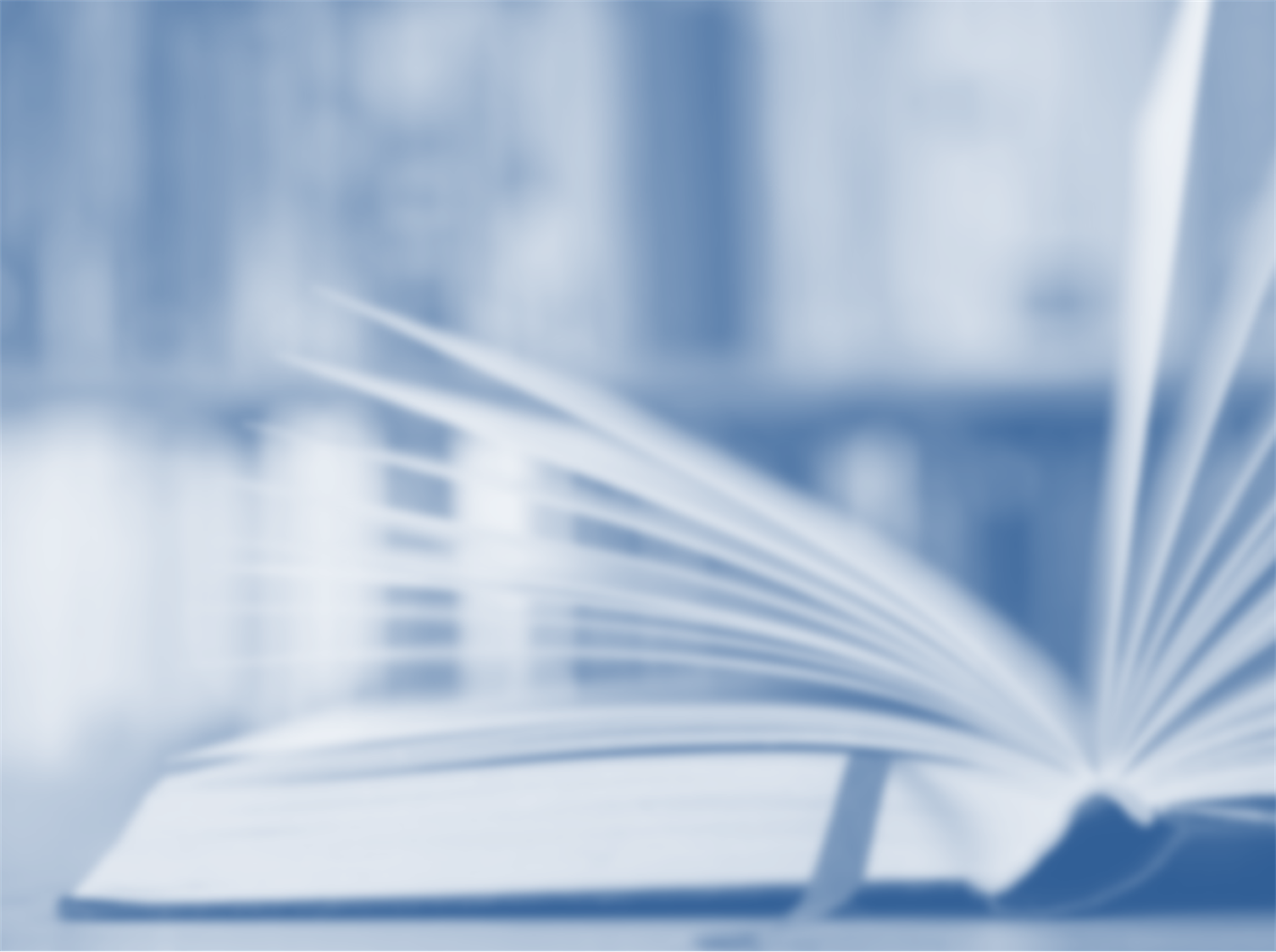 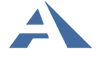 Издательство «Академкнига/Учебник»
Аргумент 1
«Перспективную начальную школу» разработал высококлассный, опытный коллектив авторов, состоящий из известных ученых, педагогов-практиков и других профессионалов (специалисты музейной педагогики, детских библиотек, музыкального образования, спортивных школ)

Научный руководитель проекта – 
профессор Роза Гельфановна Чуракова, соратник Л.В Занкова
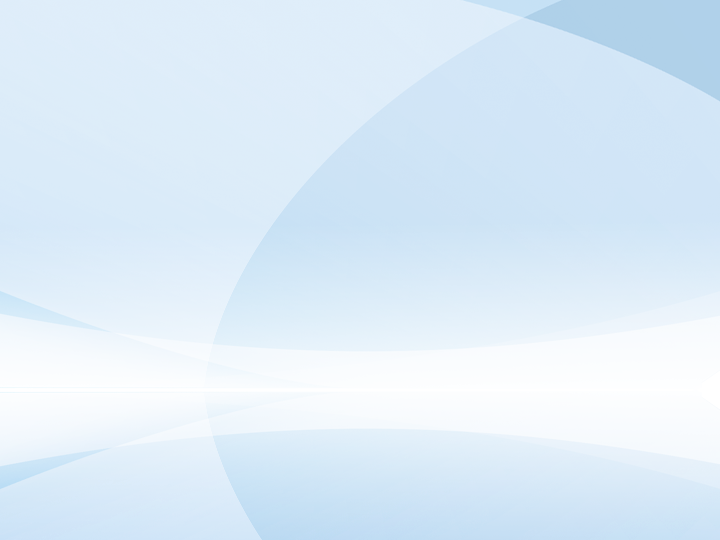 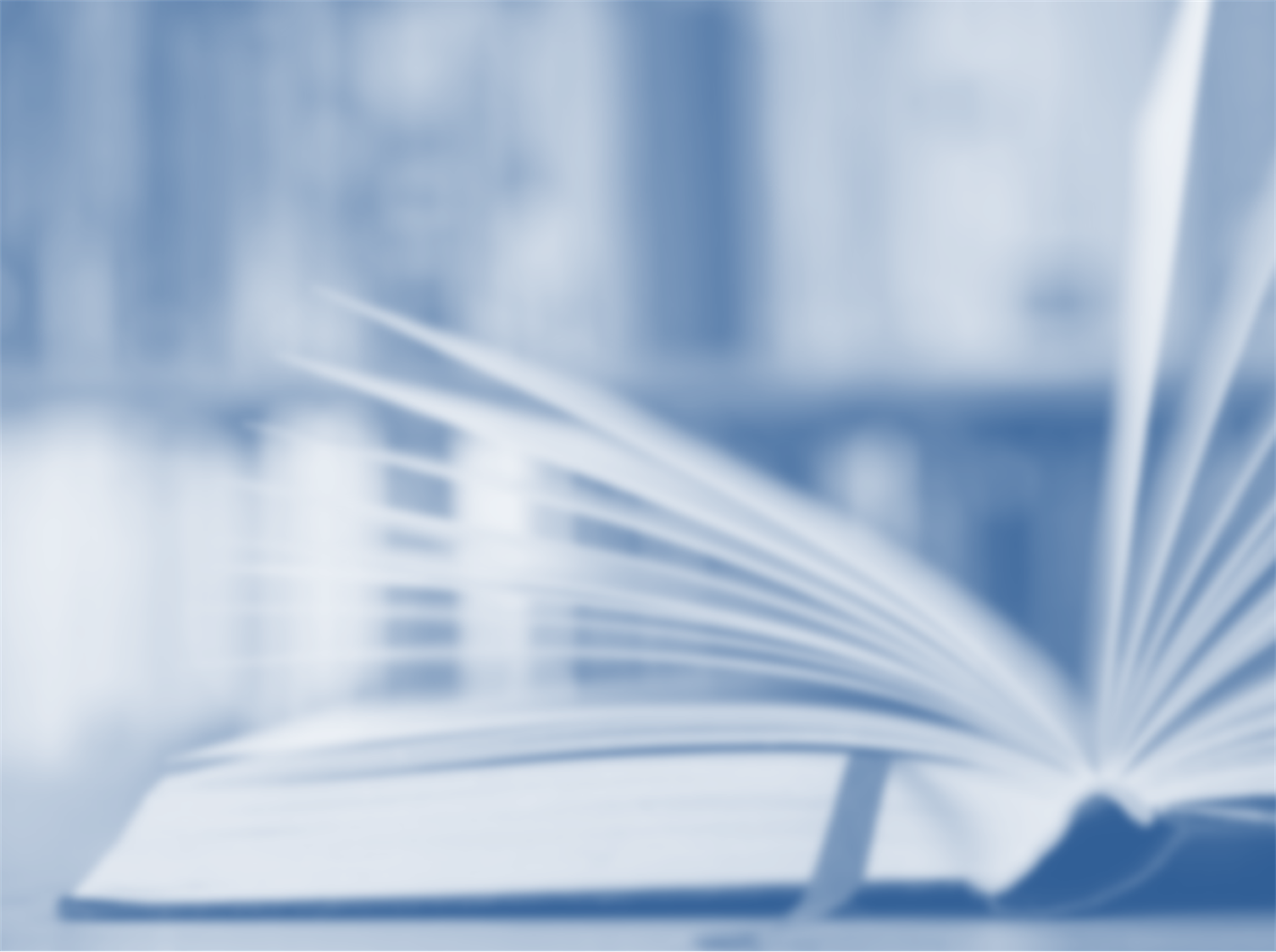 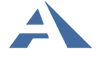 Издательство «Академкнига/Учебник»
Аргумент 2
Значительный  опыт реализации системы учебников «Перспективная начальная школа» во всех регионах нашей страны. 

Комплекту более 15 лет.

В проекте участвуют сотни тысяч детей, педагогов, родителей. С каждым годом возрастает число младших школьников, которые учатся по «Перспективной начальной школе».
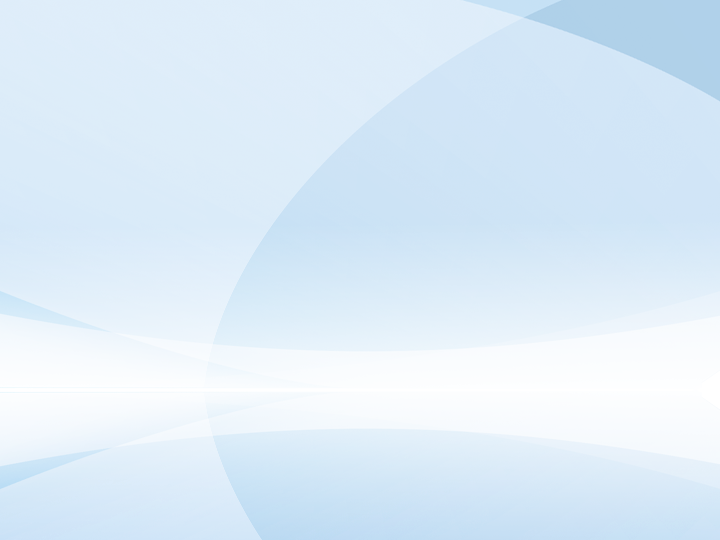 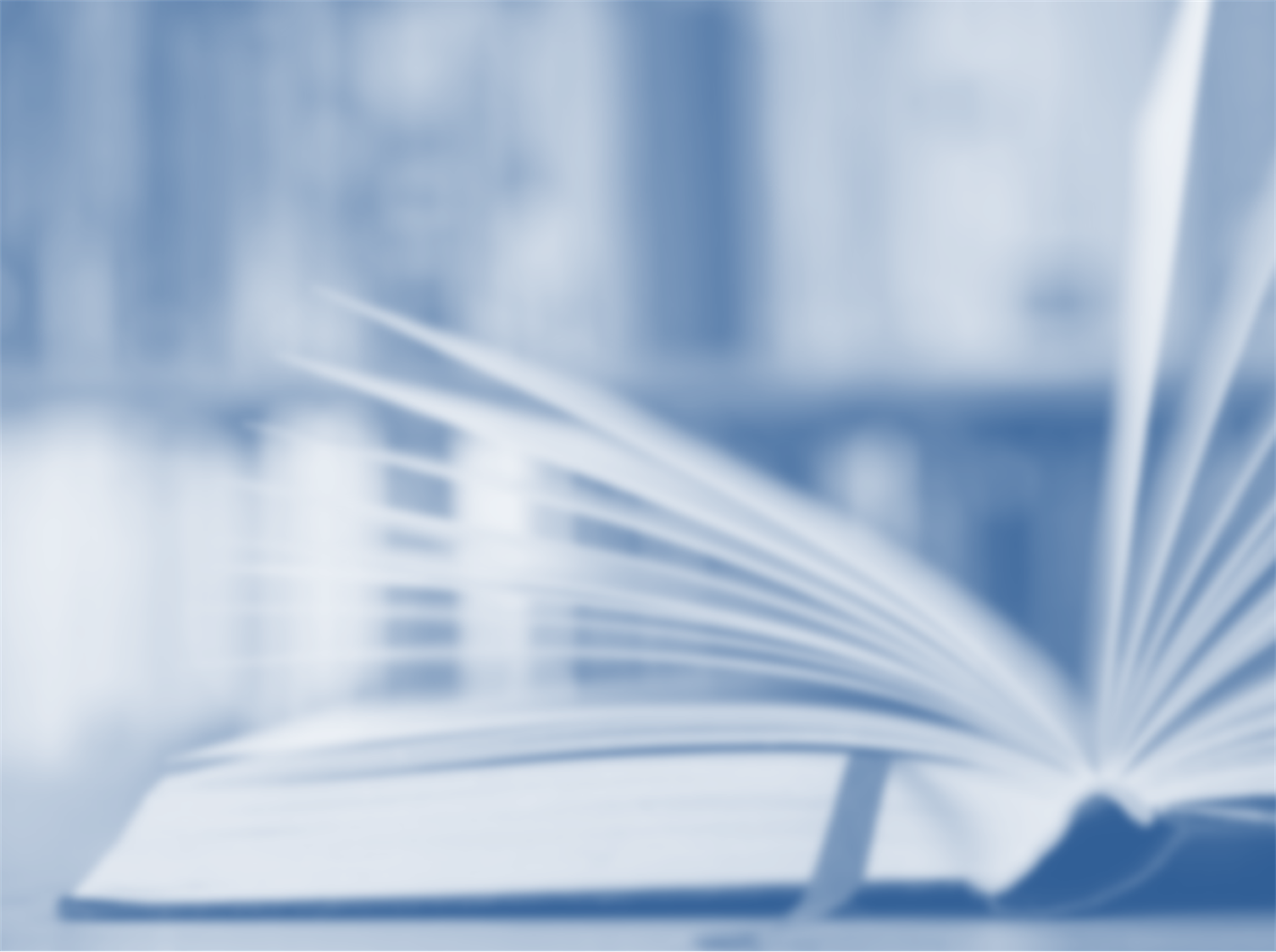 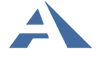 Издательство «Академкнига/Учебник»
Аргумент 3
Значительные результаты развития школьников «здесь и сейчас» – это еще одно обоснование представленных гарантий «Перспективной начальной школы».

Постоянные победы в олимпиадах, конкурсах. 

Успехи при обучении в 5 классе.

Высокие результаты при выполнении Всероссийских проверочных работ по окончании 4 класса.
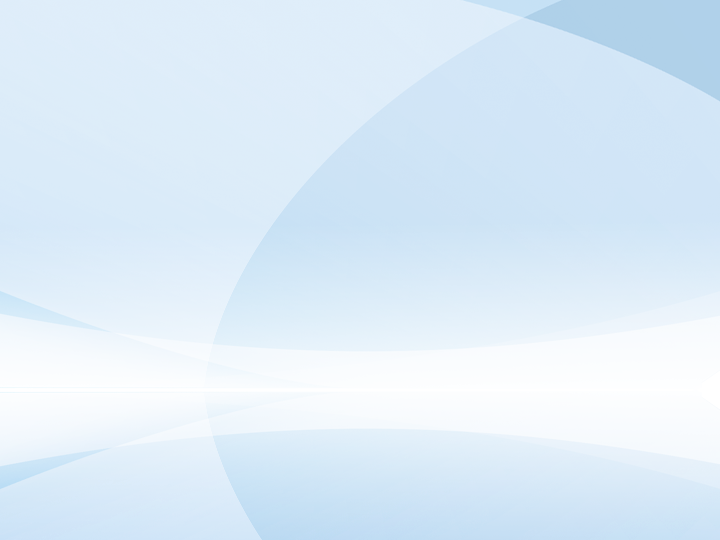 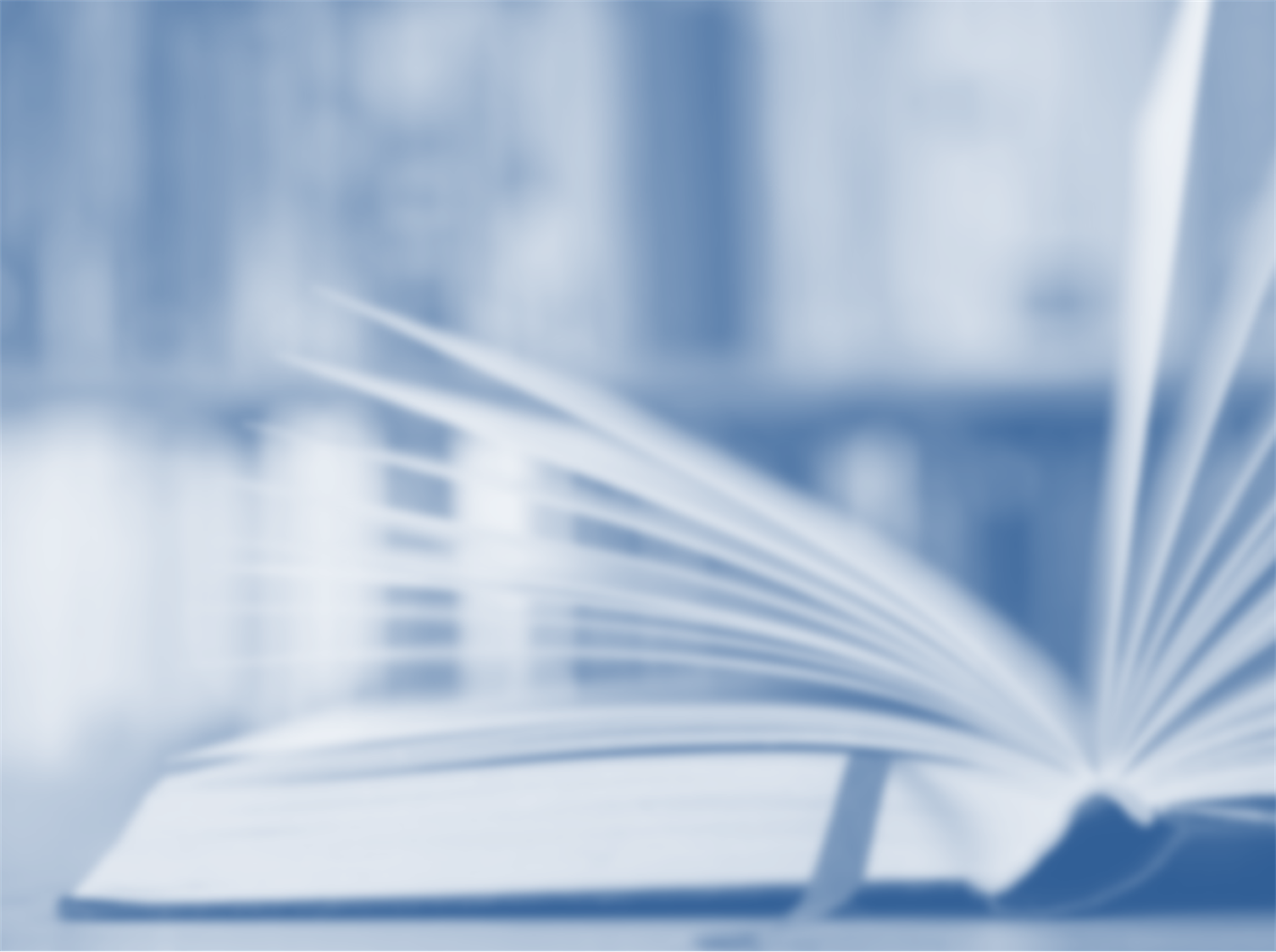 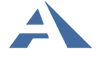 Издательство «Академкнига/Учебник»
Аргумент 4
Выстроенная в издательстве система поддержки учителей и родителей.
Издательство проводит семинары и курсы повышения квалификации, оказывает индивидуальные консультации.
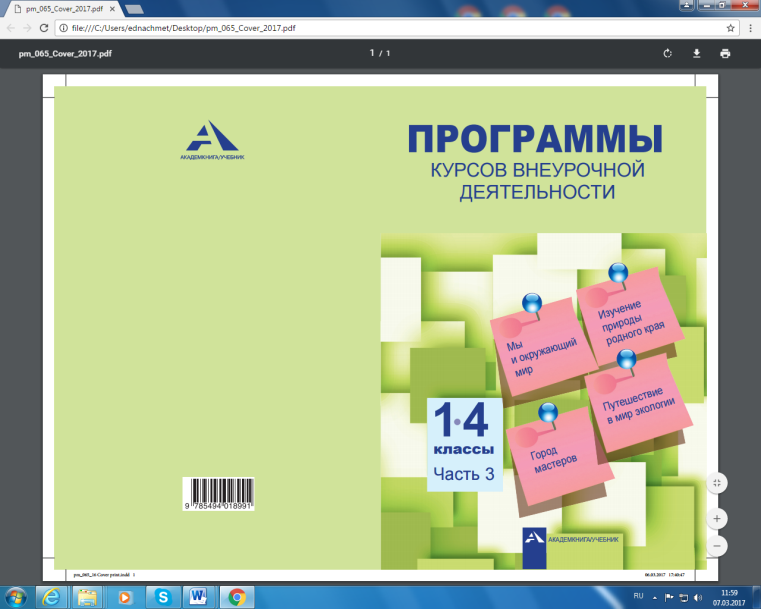 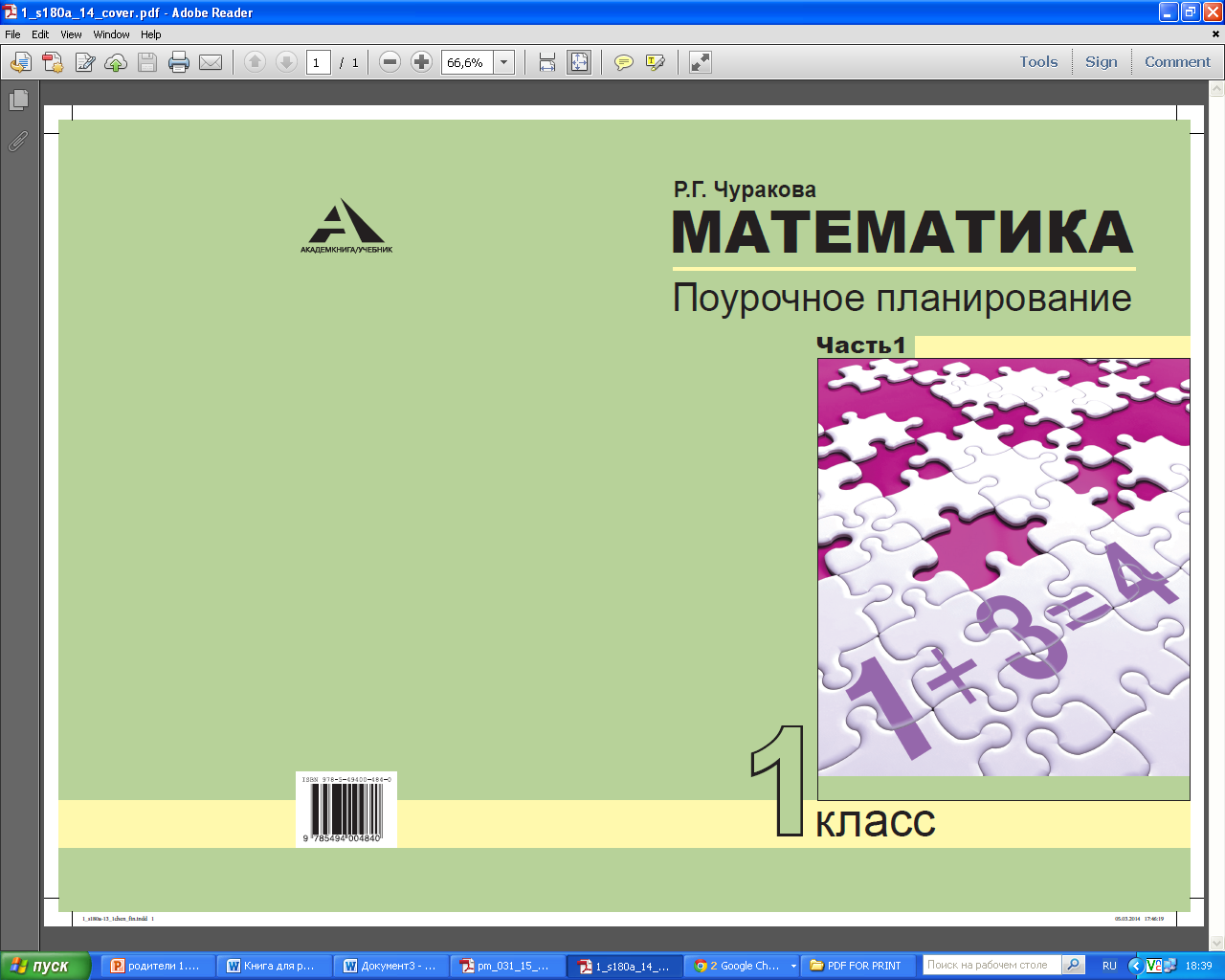 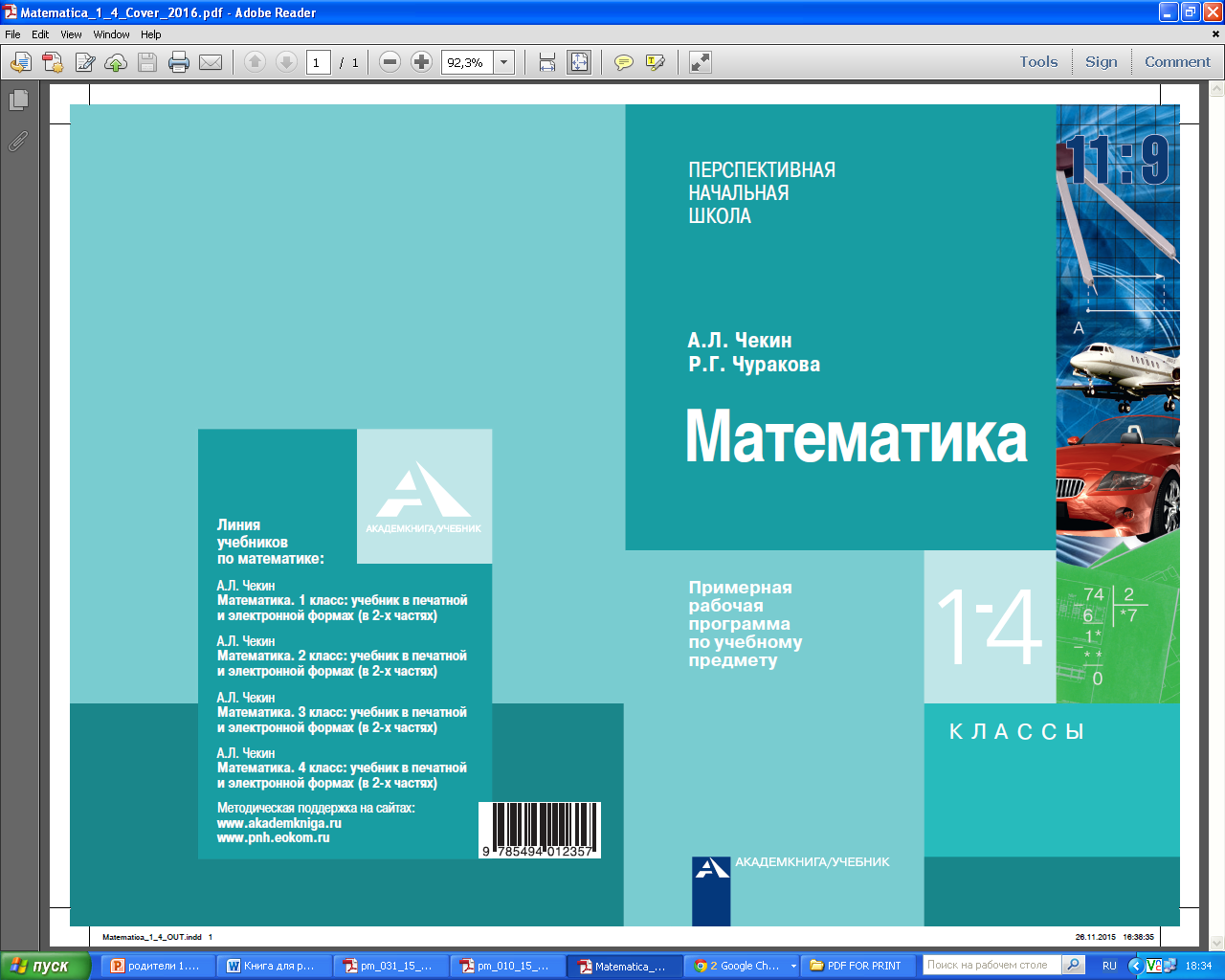 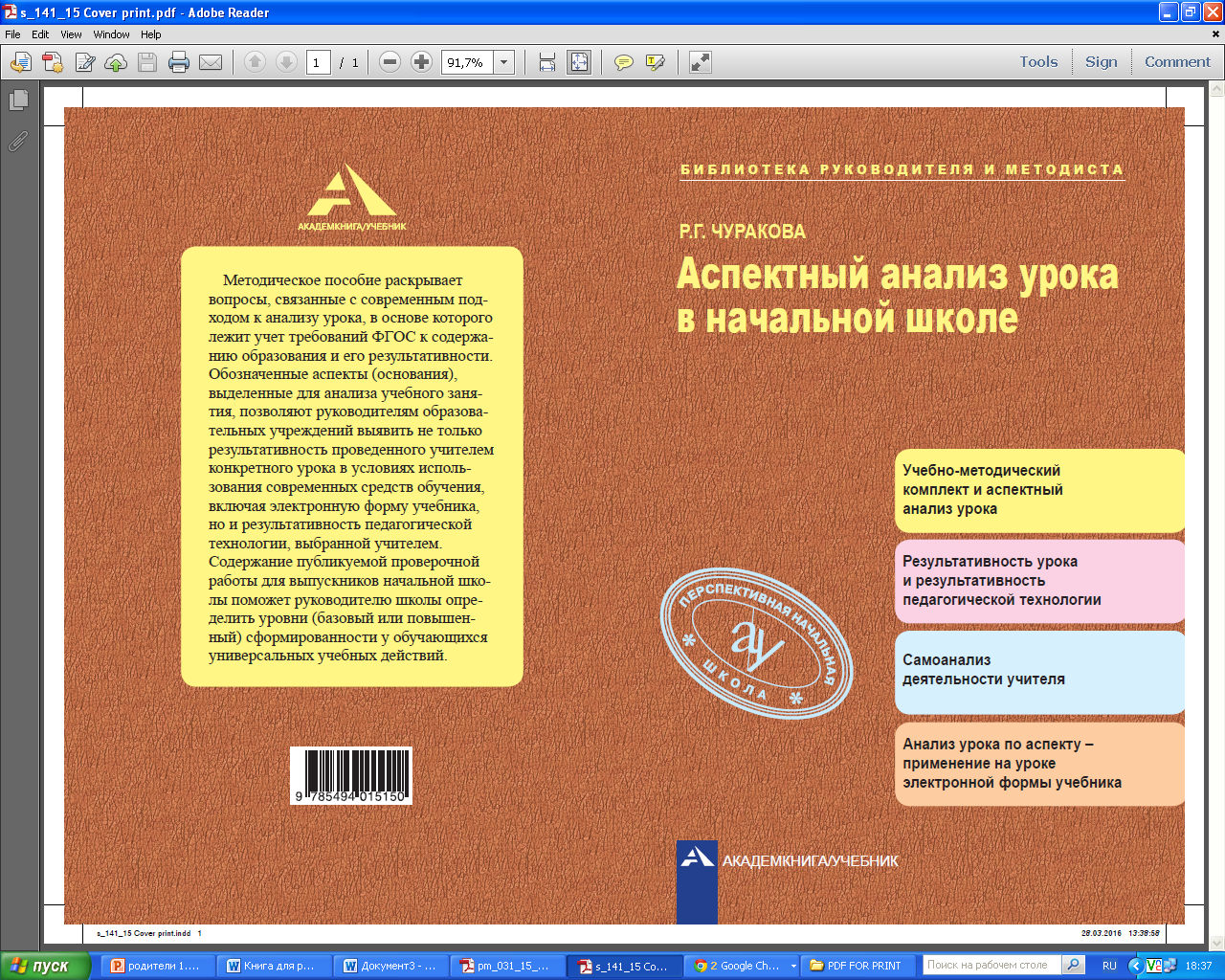 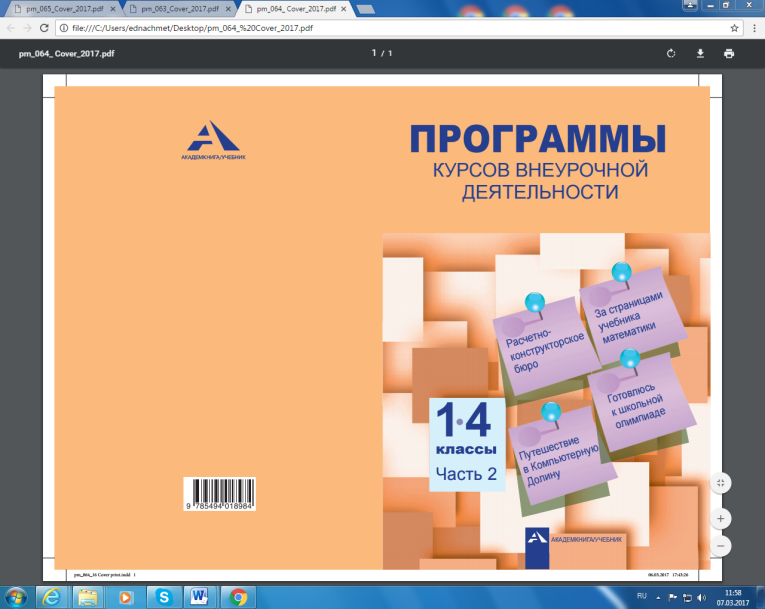 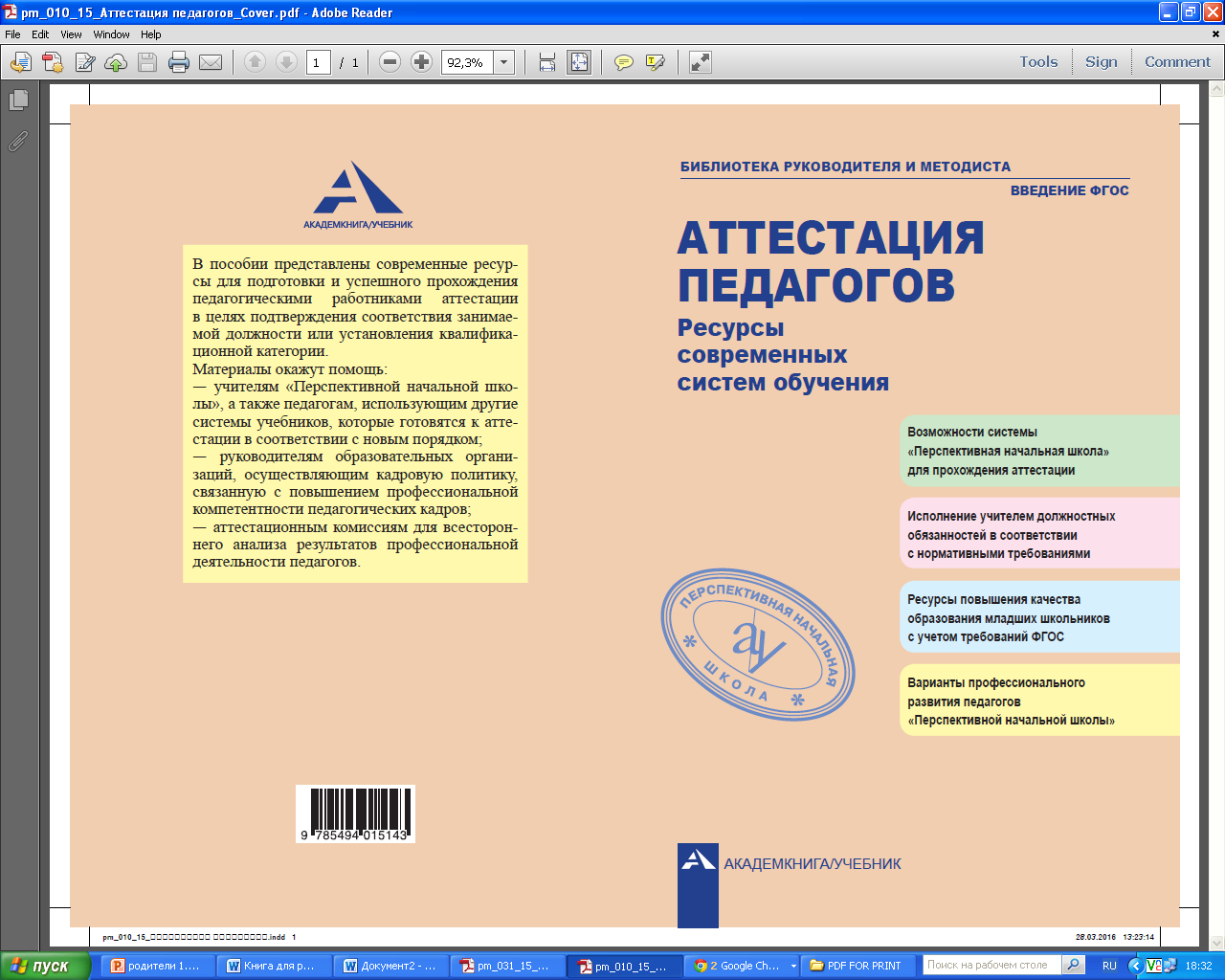 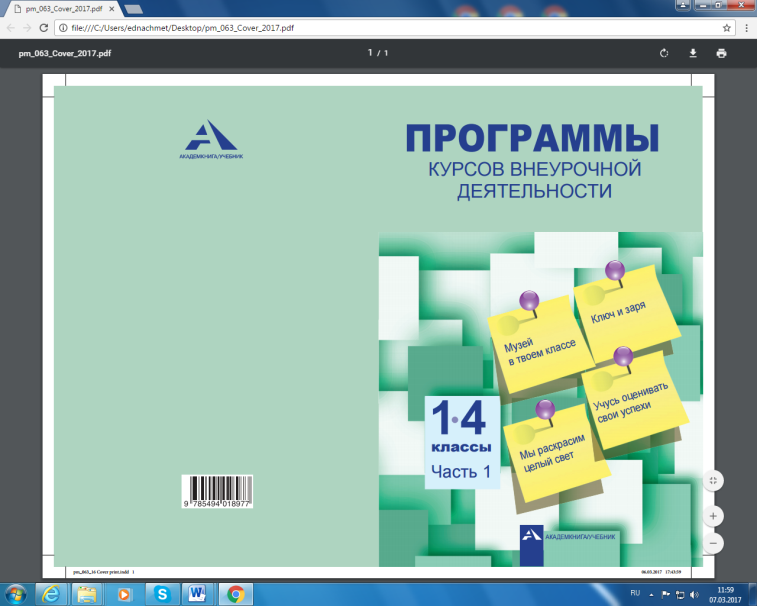 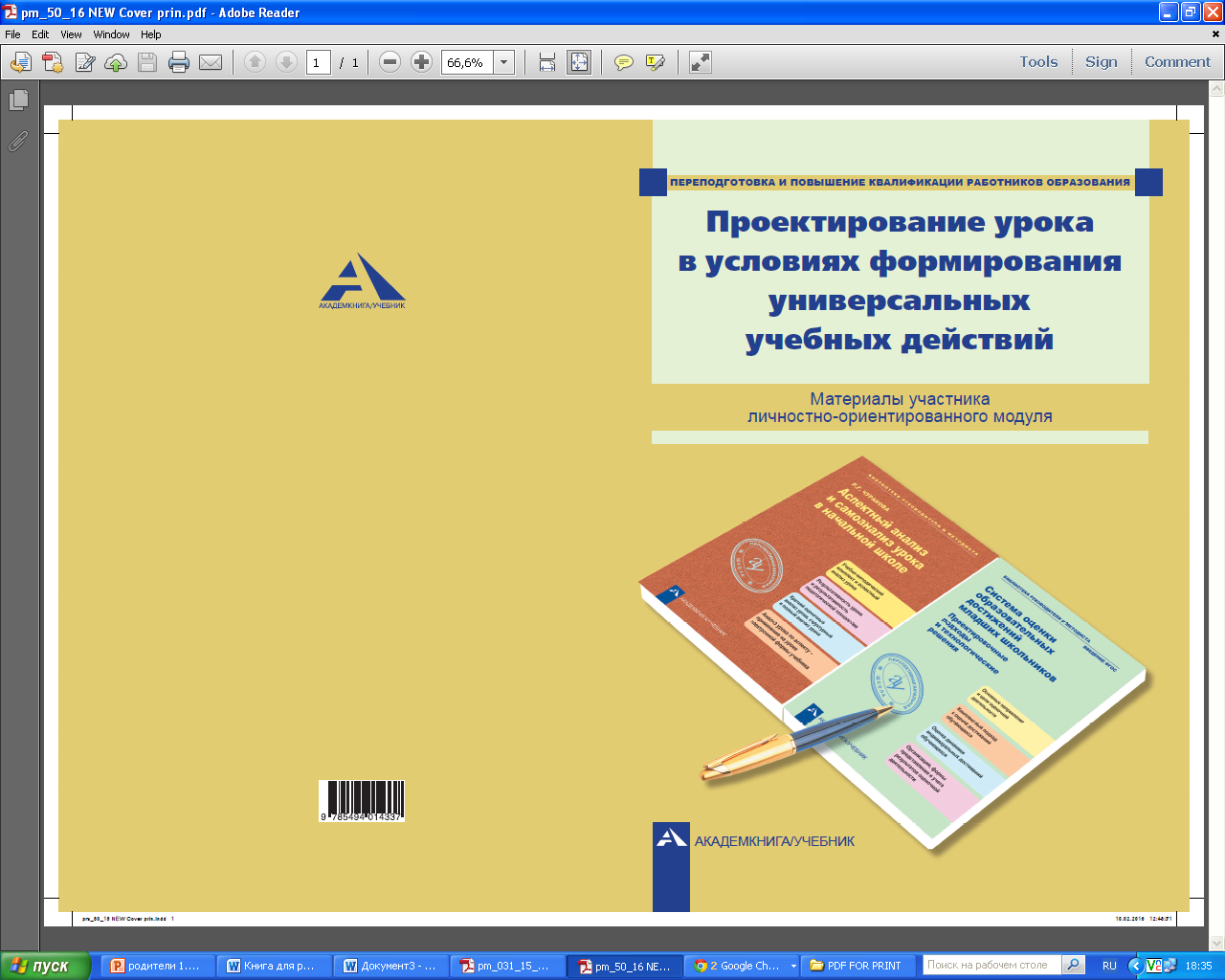 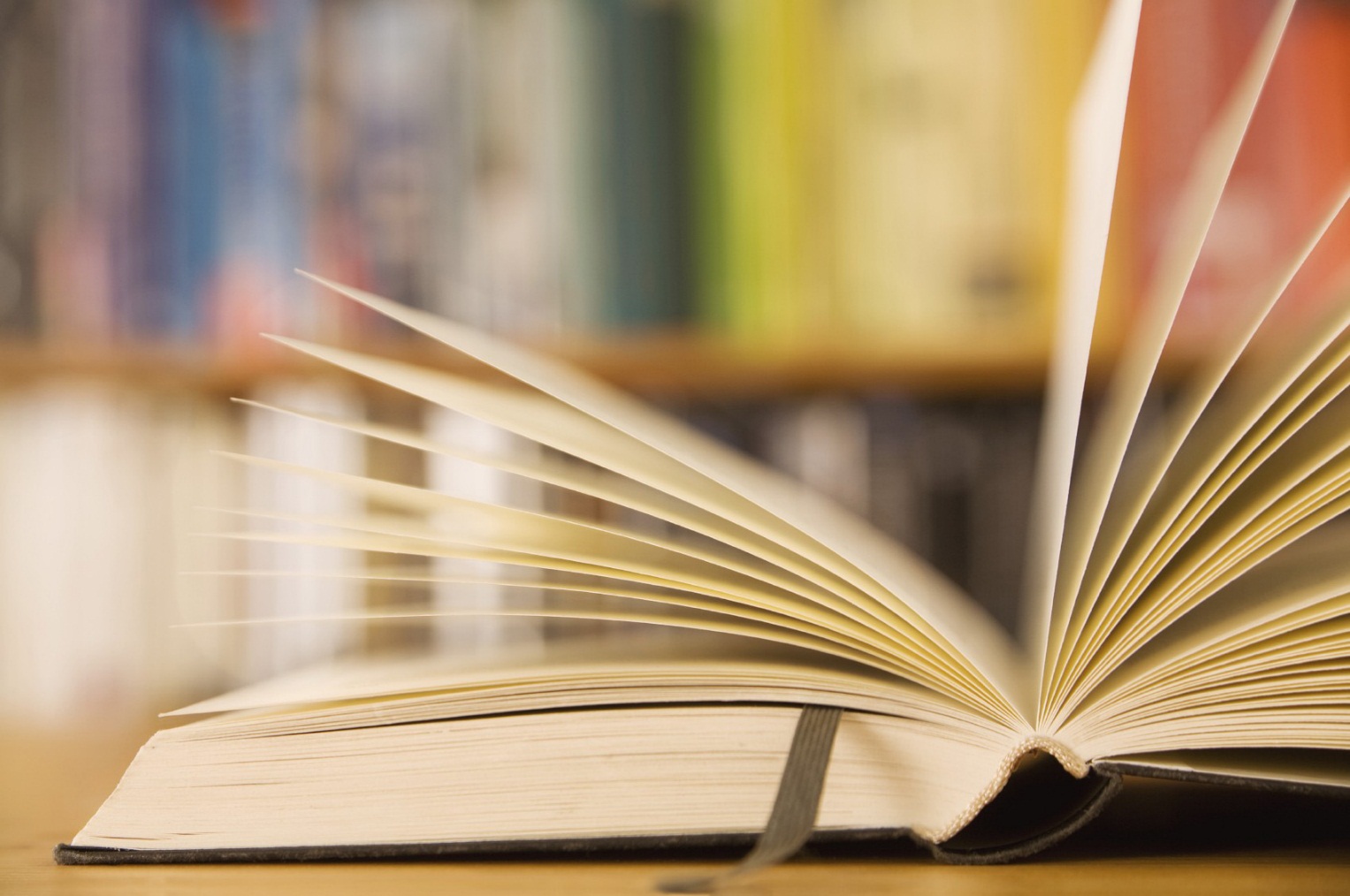 На какие методические решения  необходимо обратить внимание педагогам, использующим ПНШ в своей работе?
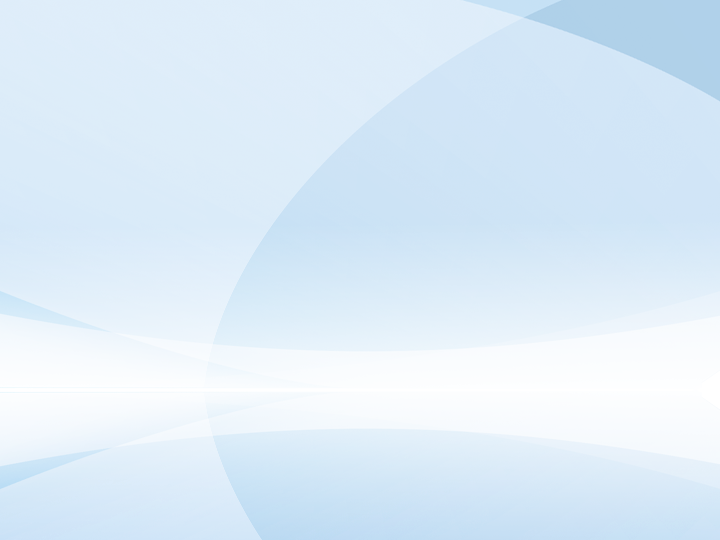 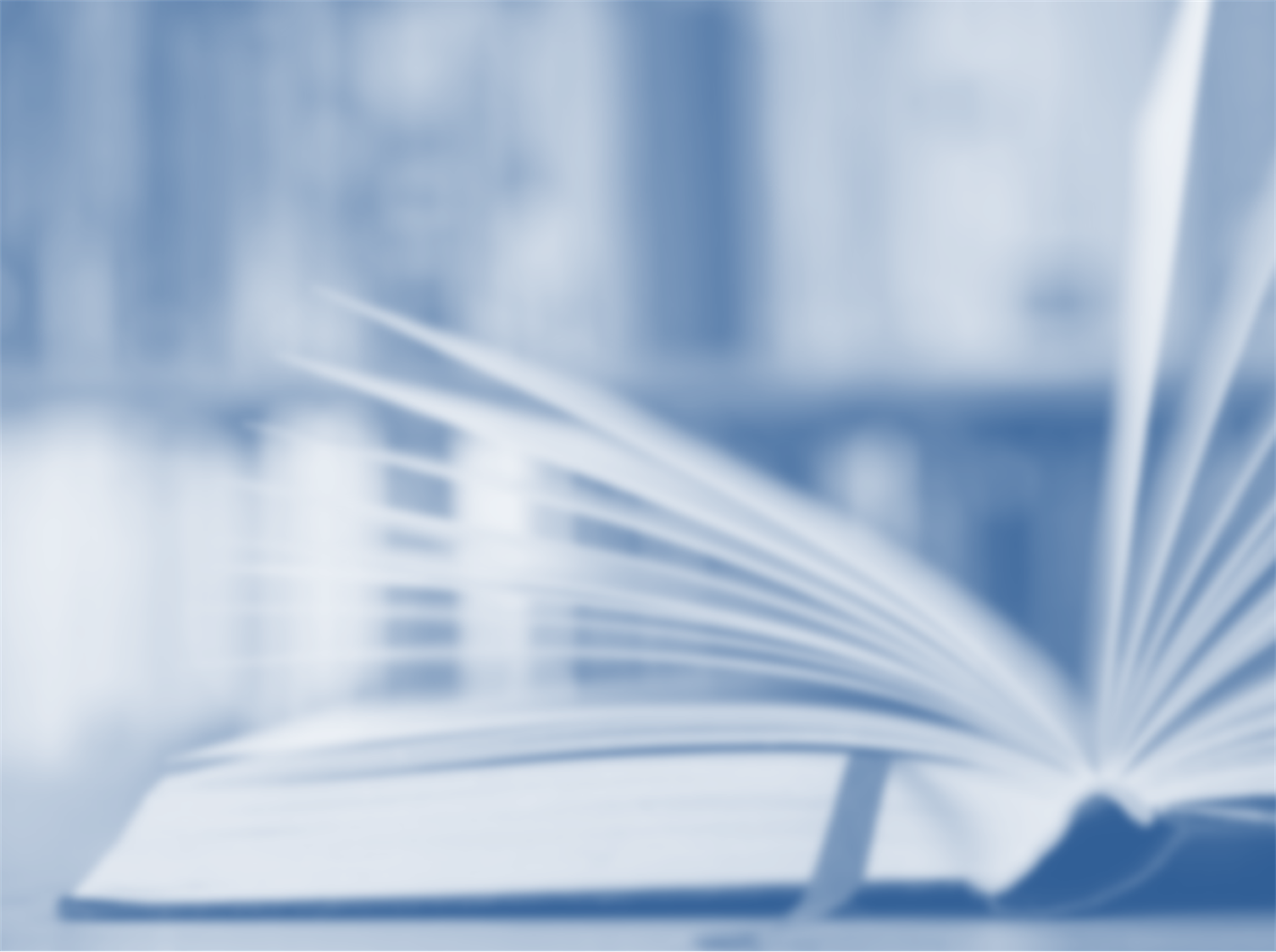 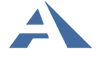 Издательство «Академкнига/Учебник»
Первое. 
Преемственность игры и учения
С первых дней нахождения в школе ребенок включается в игру (не обычную, а дидактическую, обучающую), которая тесно переплетается с учением.

Ребенок на уроках учится и играет, например:
на математике является консультантом Миши;
на уроках русского языка становится «освободителем звуков»;
на окружающем мире помогает соседу по парте (играет роль учителя). 
на технологии делает подарок для дошкольников (выступает помощником воспитателя детского сада) ...
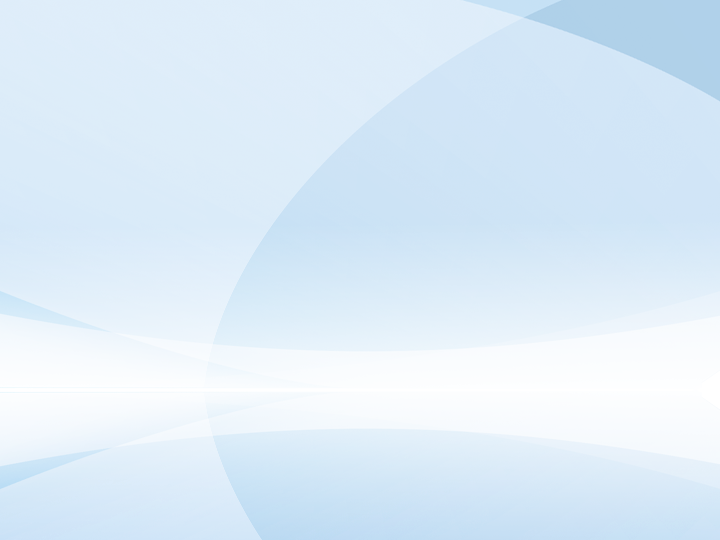 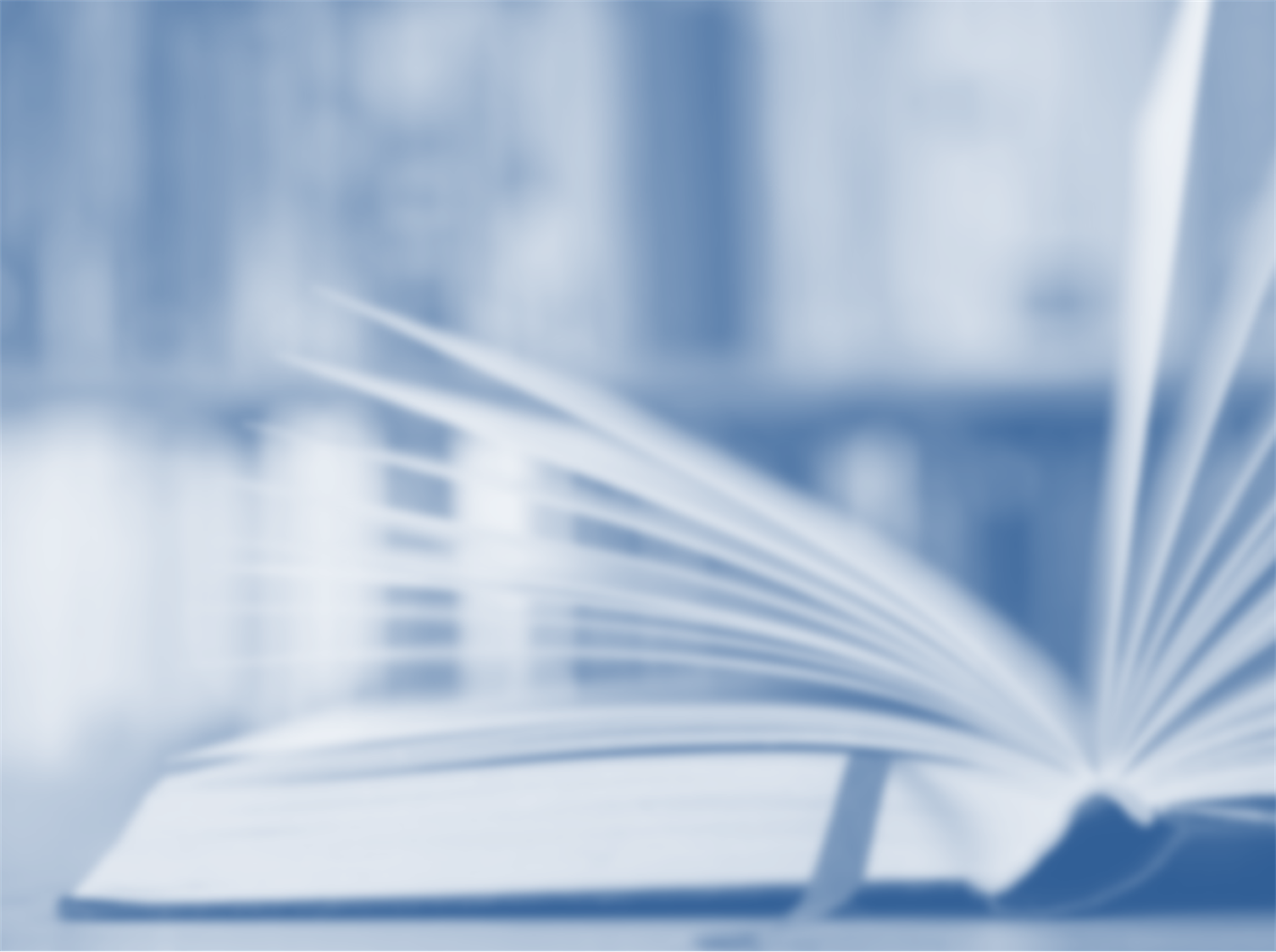 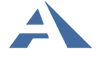 Издательство «Академкнига/Учебник»
Просим Вас принять особый характер требований к ребенку:
не сделай, а помоги 
не выполни, а освободи 
не читай, а прочитайте по ролям, по цепочке 
не ответь на вопрос, а дополни ответ Миши, а если не можешь дополнить, обратись за помощью

Социальная игра – обязательное условие гарантированного результата обучения ребенка в начальной школе.
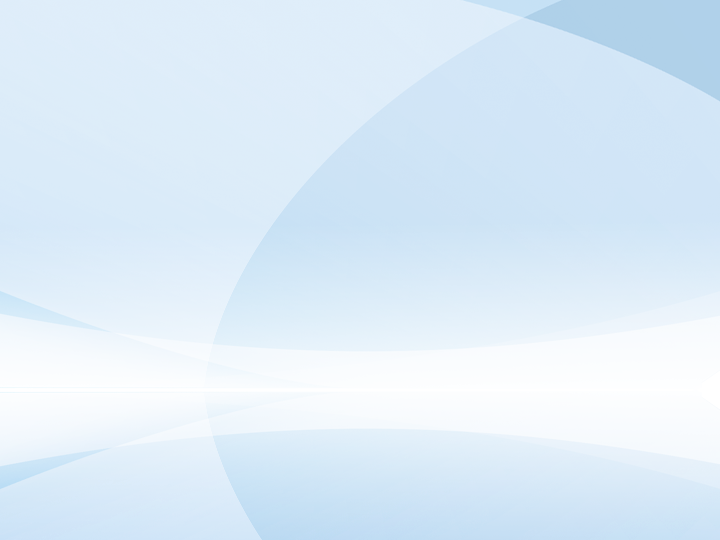 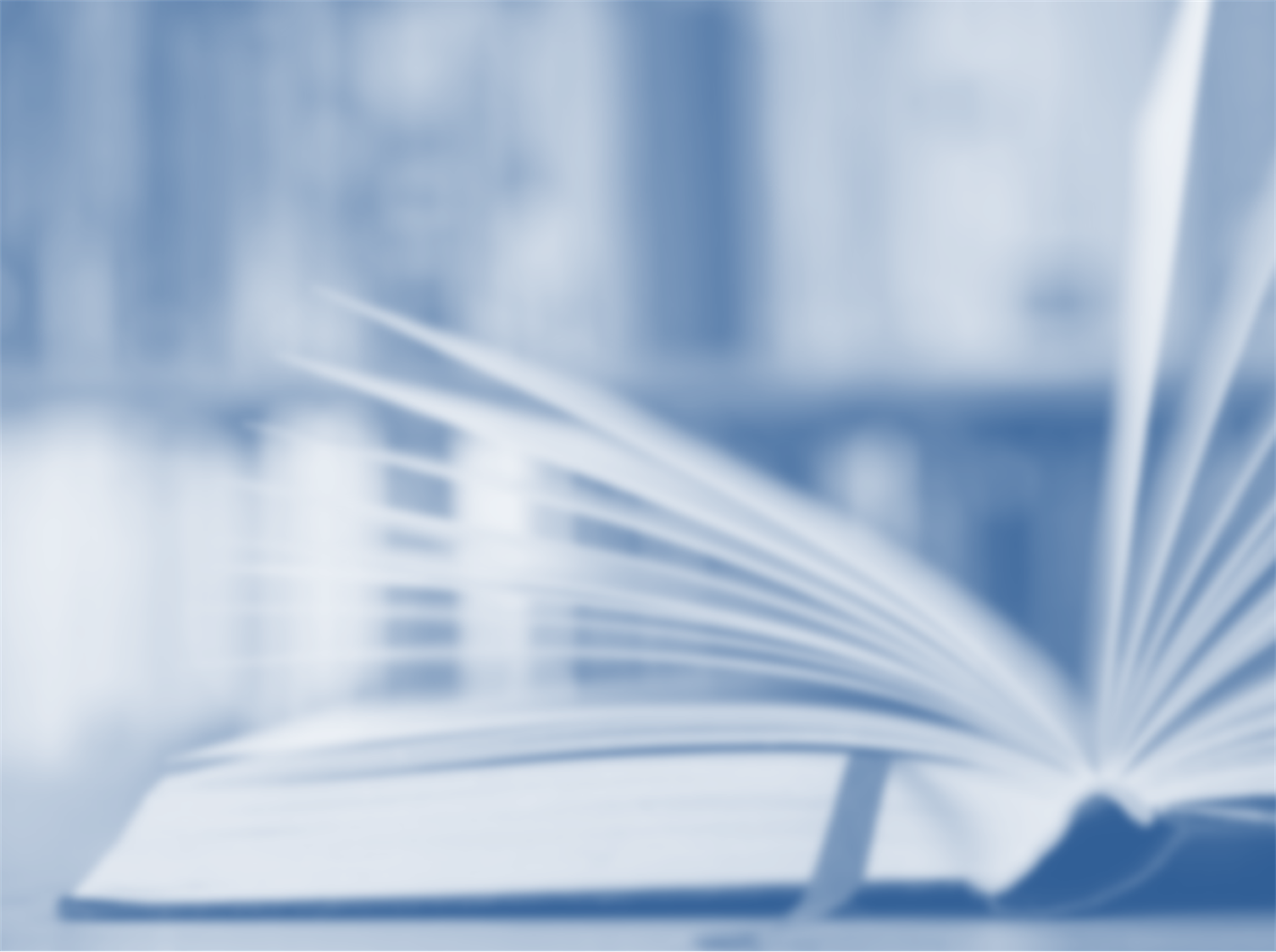 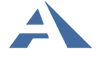 Издательство «Академкнига/Учебник»
Математика
1 класс
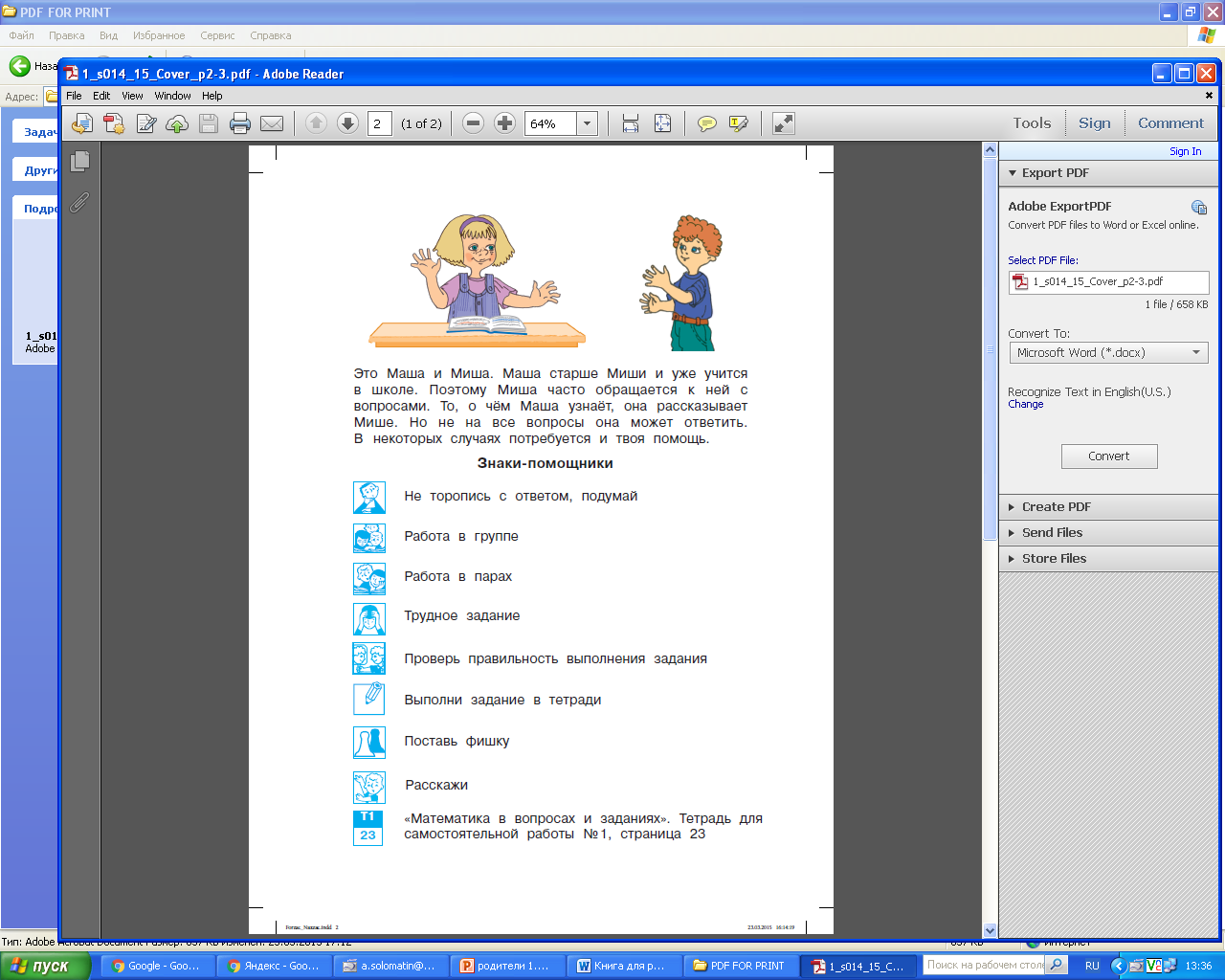 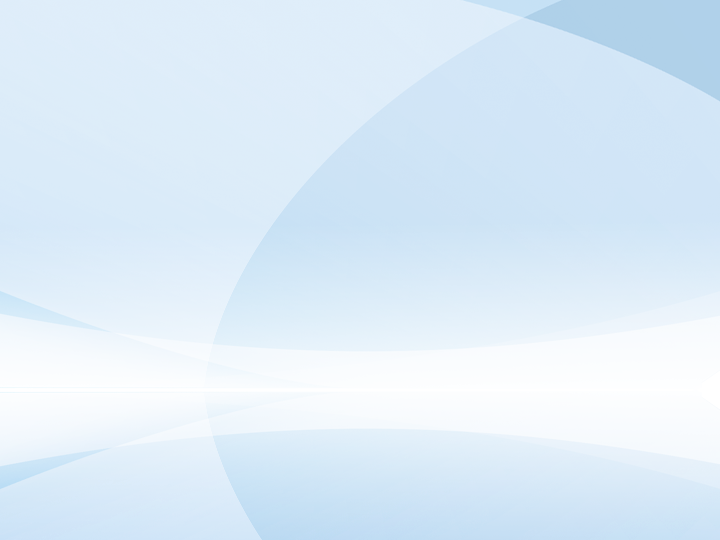 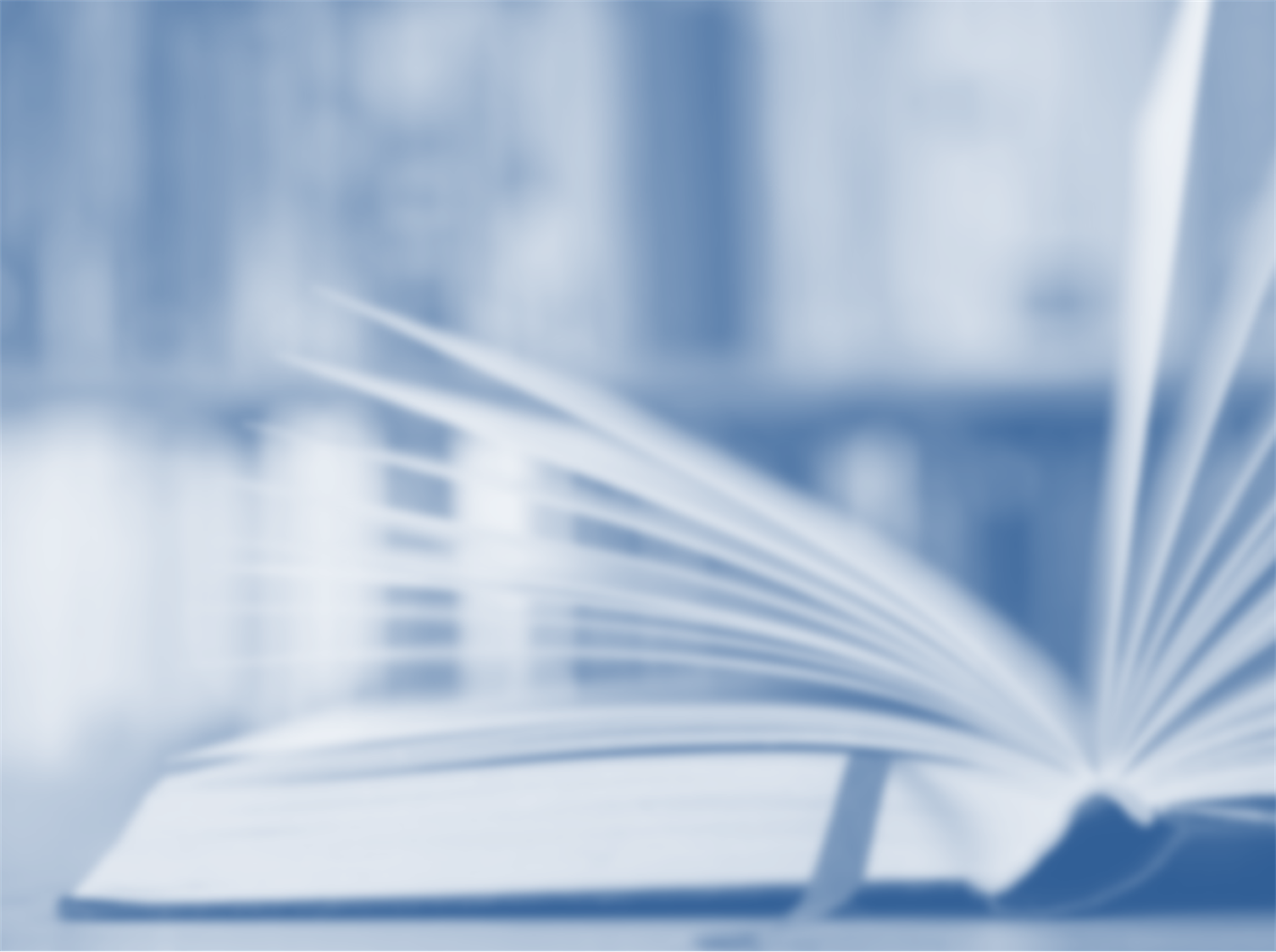 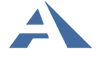 Издательство «Академкнига/Учебник»
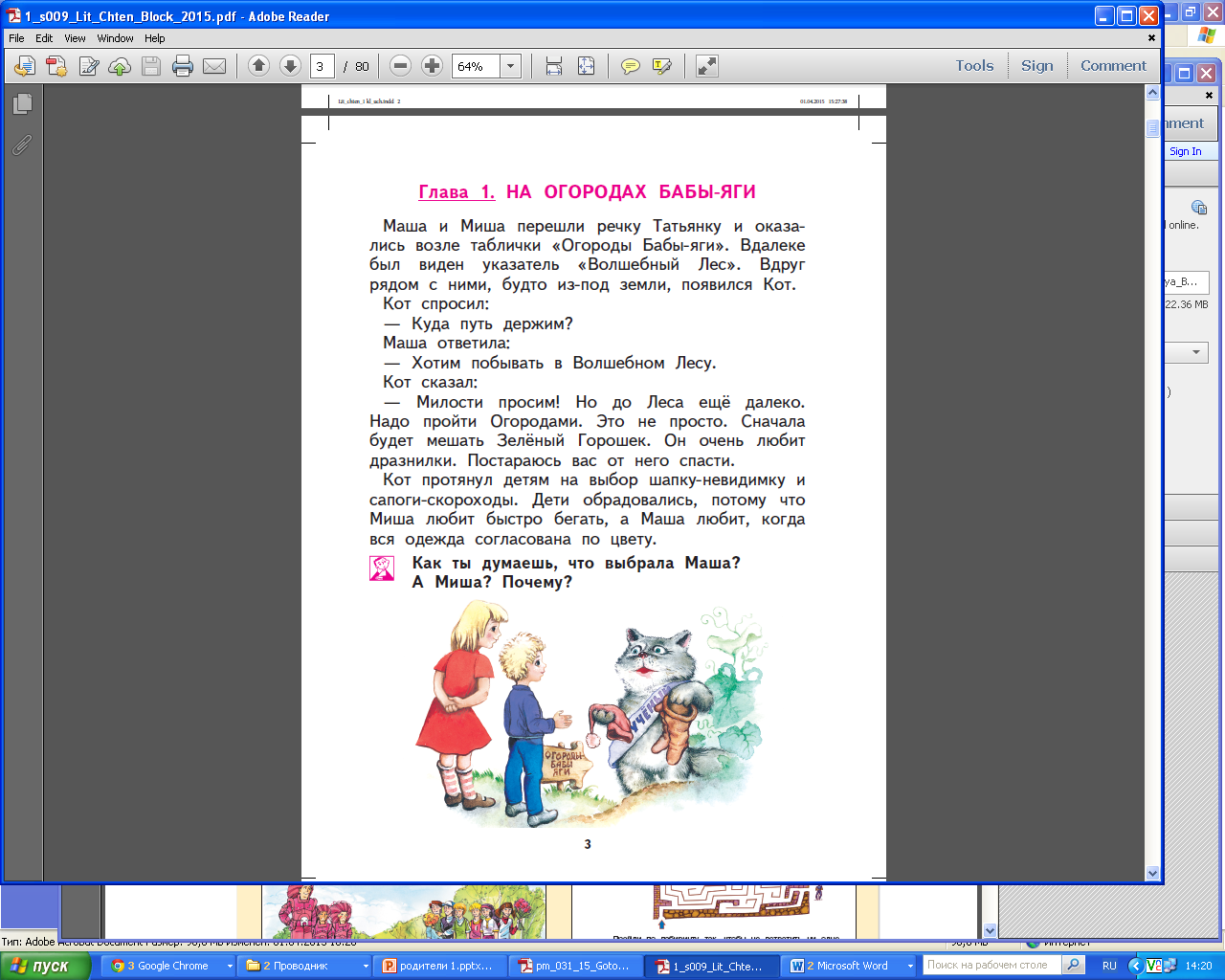 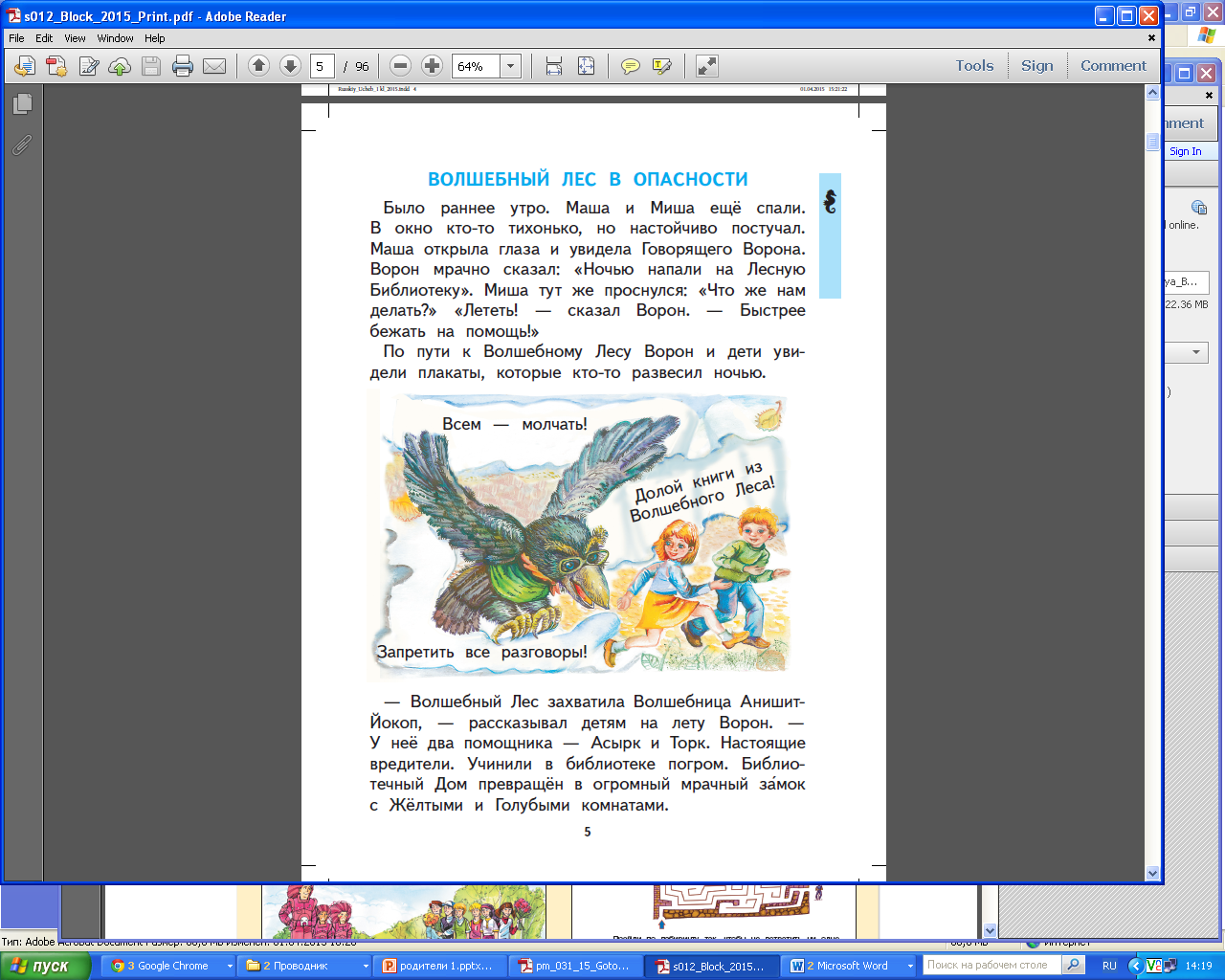 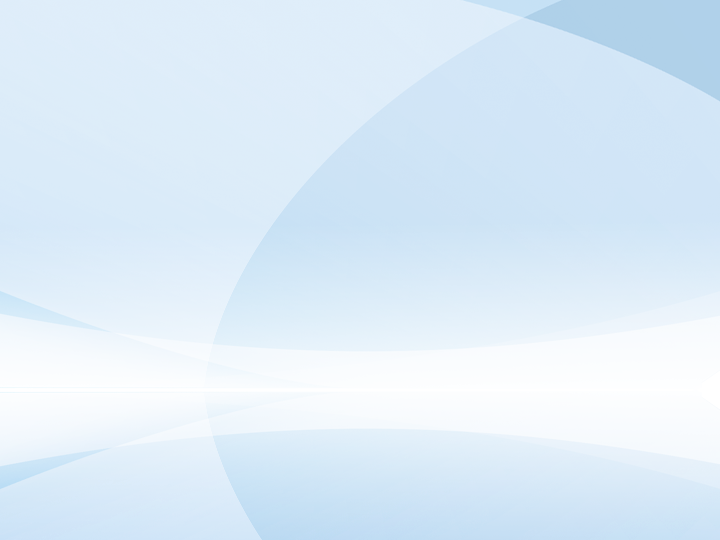 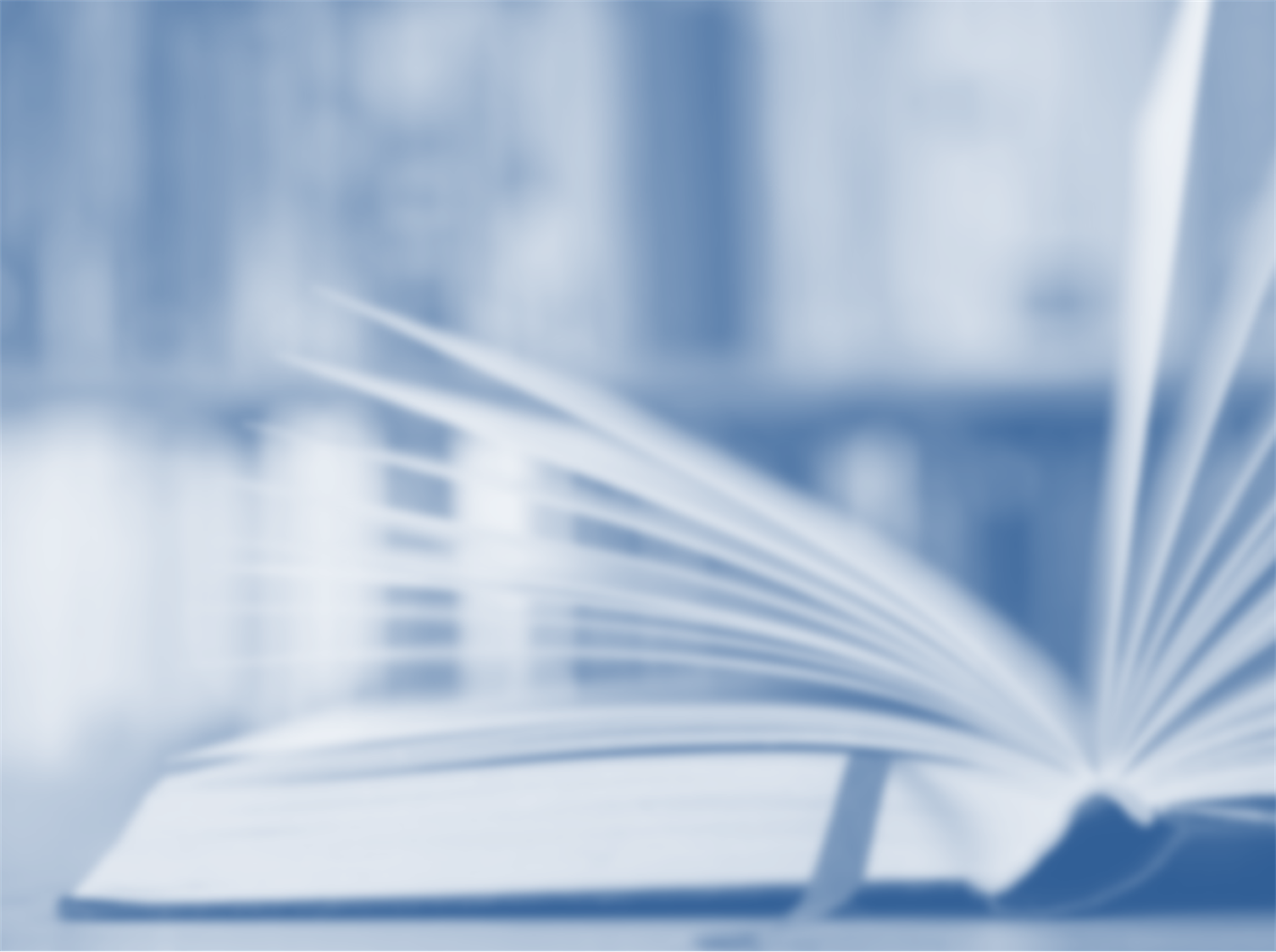 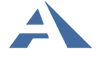 Издательство «Академкнига/Учебник»
Второе. Ребенок учится учиться
Речь идет о предоставлении школьнику реальной, а не мнимой активности в ходе познания, освоения окружающего мира.
Например, на уроках ребенок:
проводит опыты, на которых самостоятельно выявляет свойства веществ
наблюдает за тем, как произносятся звуки, и на основании этого делает открытие о твердых и мягких согласных звуках русского языка 
научившись умножать в строчку, самостоятельно приходит к открытию, что можно умножать и столбиком и т.д.
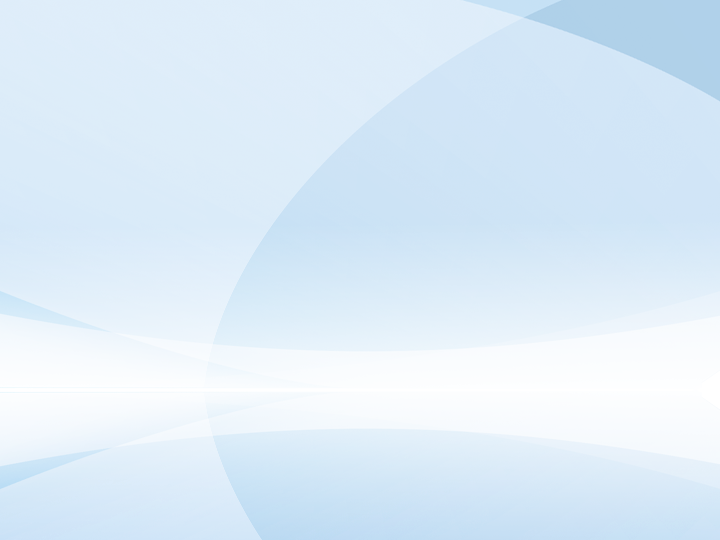 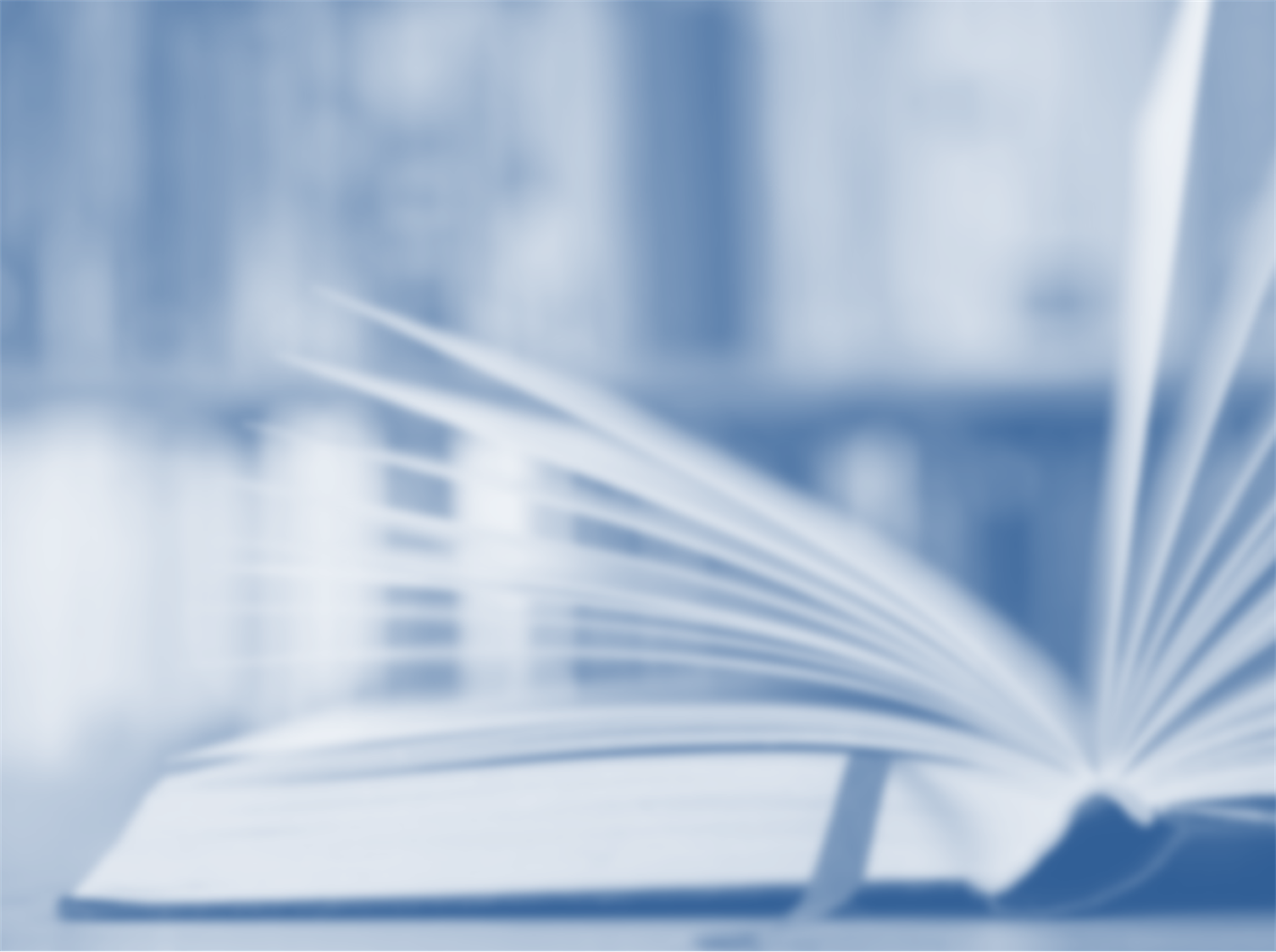 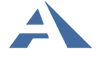 Издательство «Академкнига/Учебник»
Кто главный на уроках							 «Перспективной начальной школы»?
Конечно, ученик – этот статус ему						 гарантирует комплект.
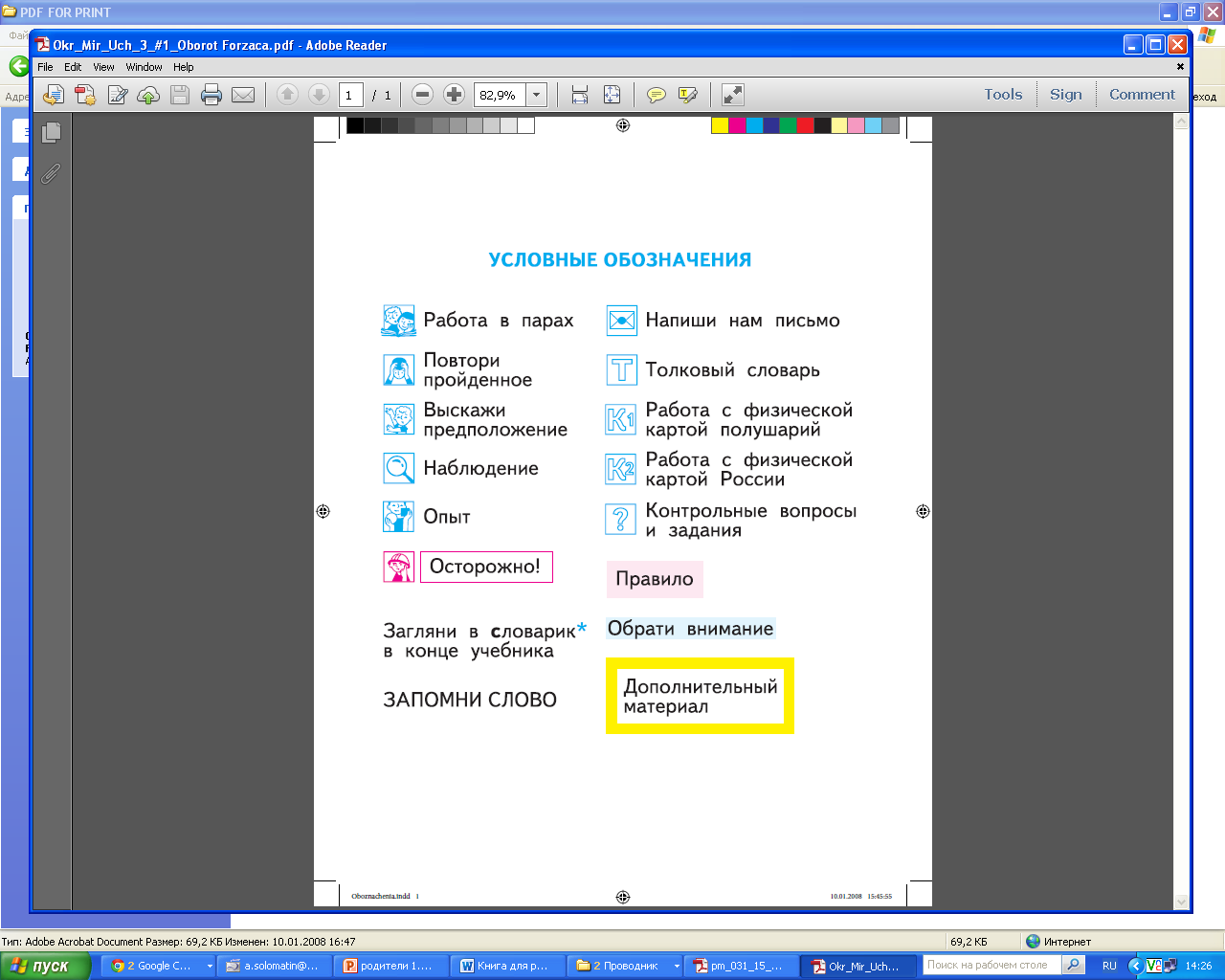 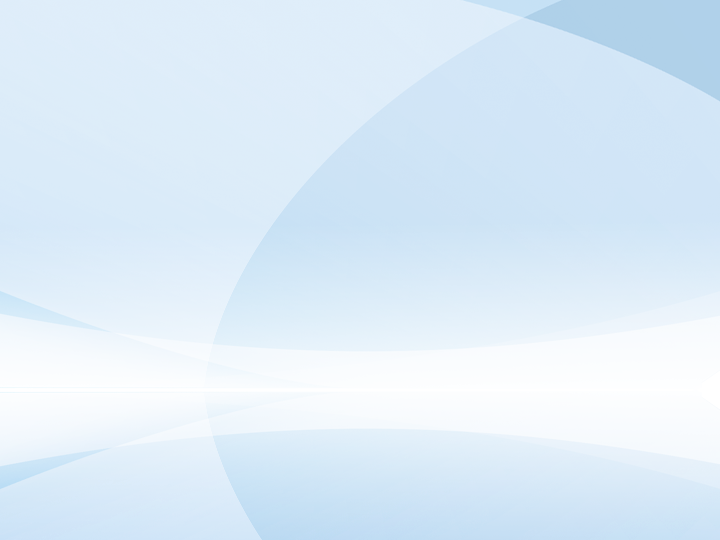 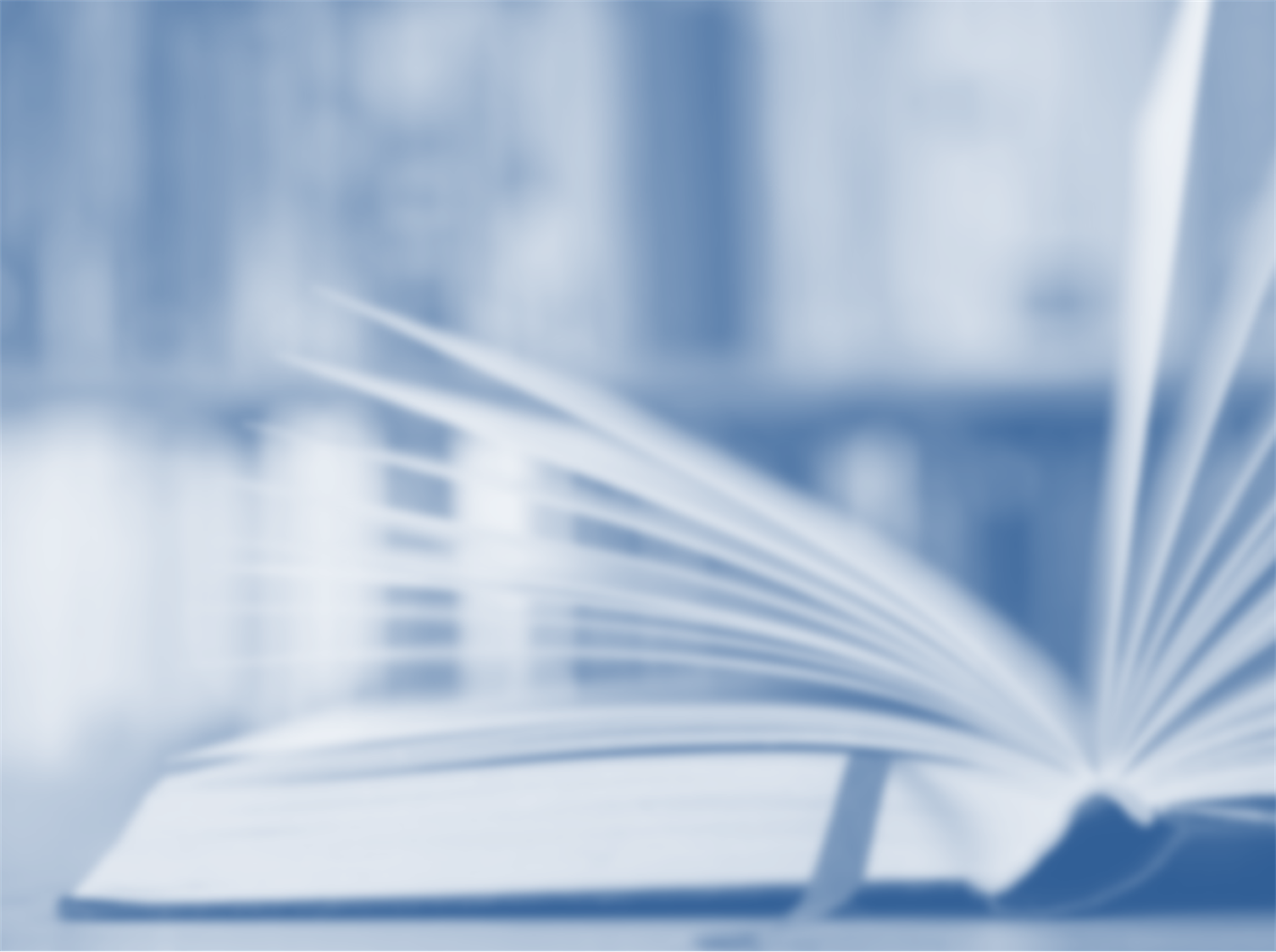 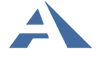 Издательство «Академкнига/Учебник»
«Почему в учебнике сразу после названия темы
не записаны правила, которые нужно пересказать?»
Учебник «работает» на обучение ребенка самостоятельно добывать знания. 

Правило «появится» после того, как ученик придет к нему сам, в ходе рассуждений, ответов на вопросы, выполнения определенных упражнений, сравнивая разные точки зрения, используя словарь или Интернет. 

Это будет его собственным открытием, в ходе которого ребенок учился учиться.
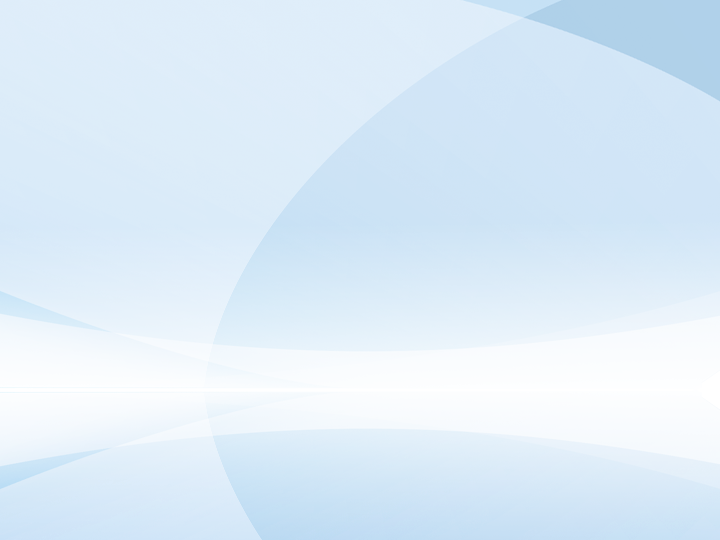 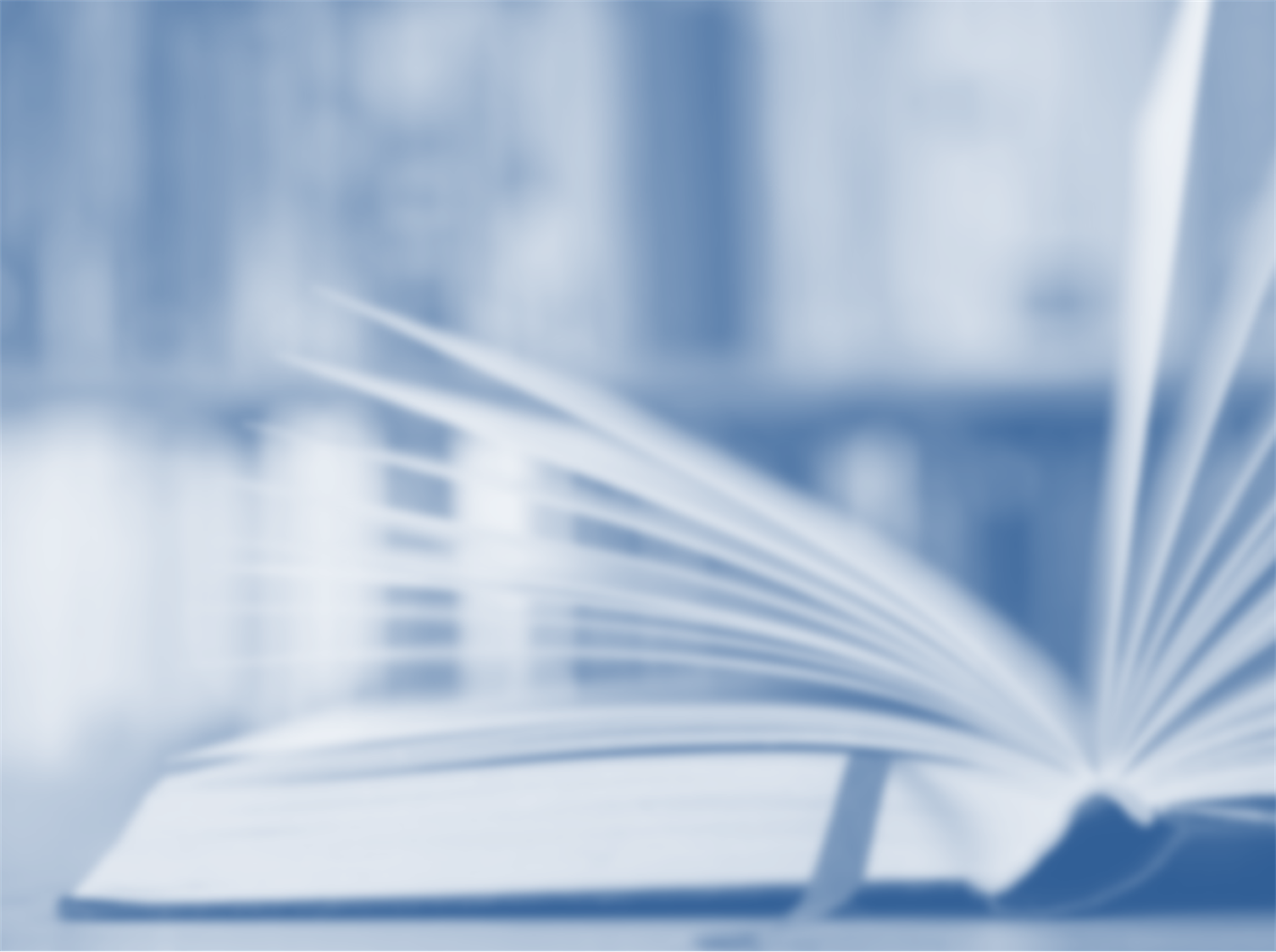 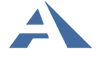 Издательство «Академкнига/Учебник»
Третье. Комплект реализует потребности современного общества
Современные учебники должны соответствовать темпераменту, энергетике нового поколения граждан нашей страны, которые в недалеком будущем будут определять ее судьбу. 

И не просто соответствовать, а быть важным инструментом развития, жизненного становления. 

«Перспективная начальная школа» отвечает этим требованиям – это живой и динамичный комплект
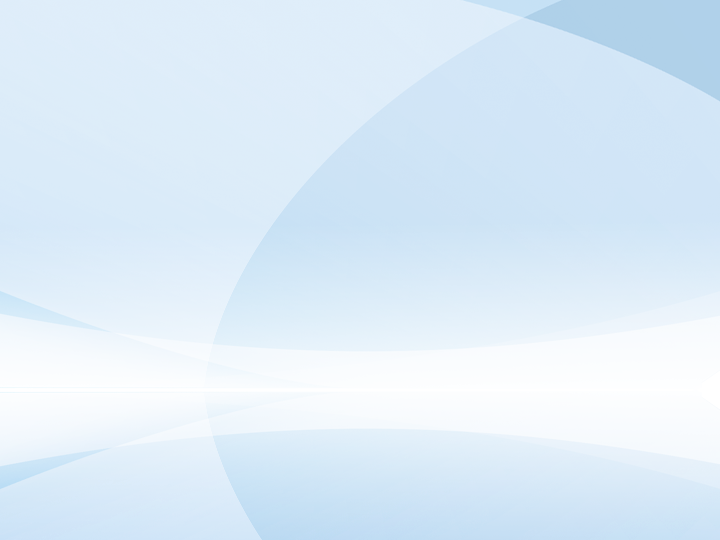 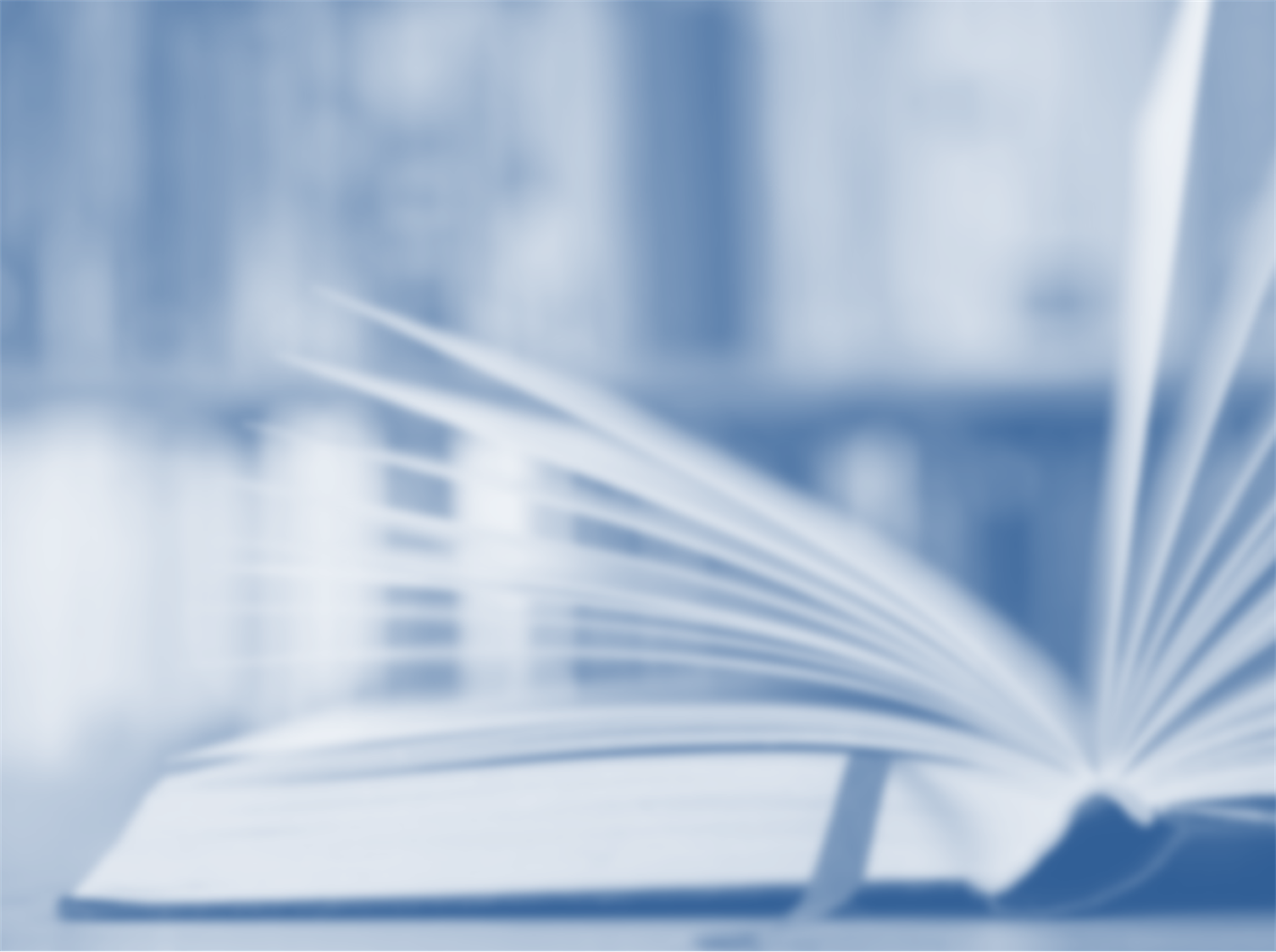 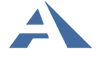 Издательство «Академкнига/Учебник»
«Перспективная начальная школа» успешно решает задачи, стоящие перед современной школой:
комплект раскрепощает ребенка и учителя, воспитывает в них качества свободного и независимого человека
поощряется стремление к самостоятельности, к высказыванию собственной точки зрения
для обучения и развития ребенка используются методики самого высокого, мирового уровня
в учебниках представлена новейшая информация с учетом результатов научных, технических, гуманитарных исследований
комплект предусматривает использование компьютерных технологий,  электронных средств обучения
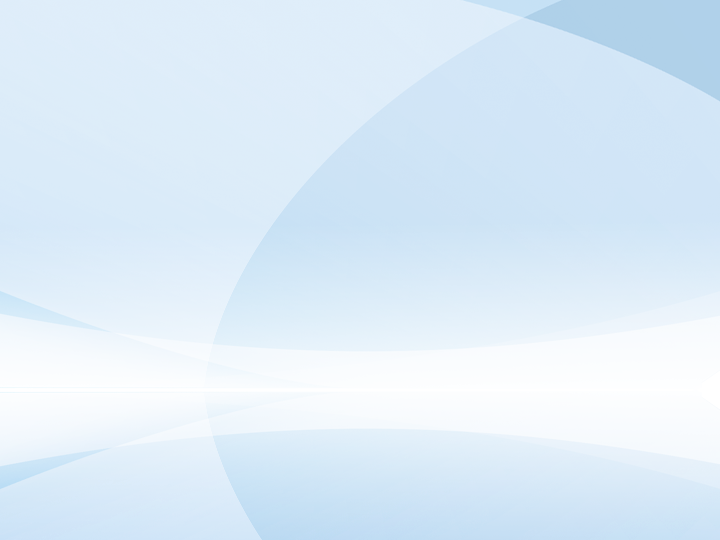 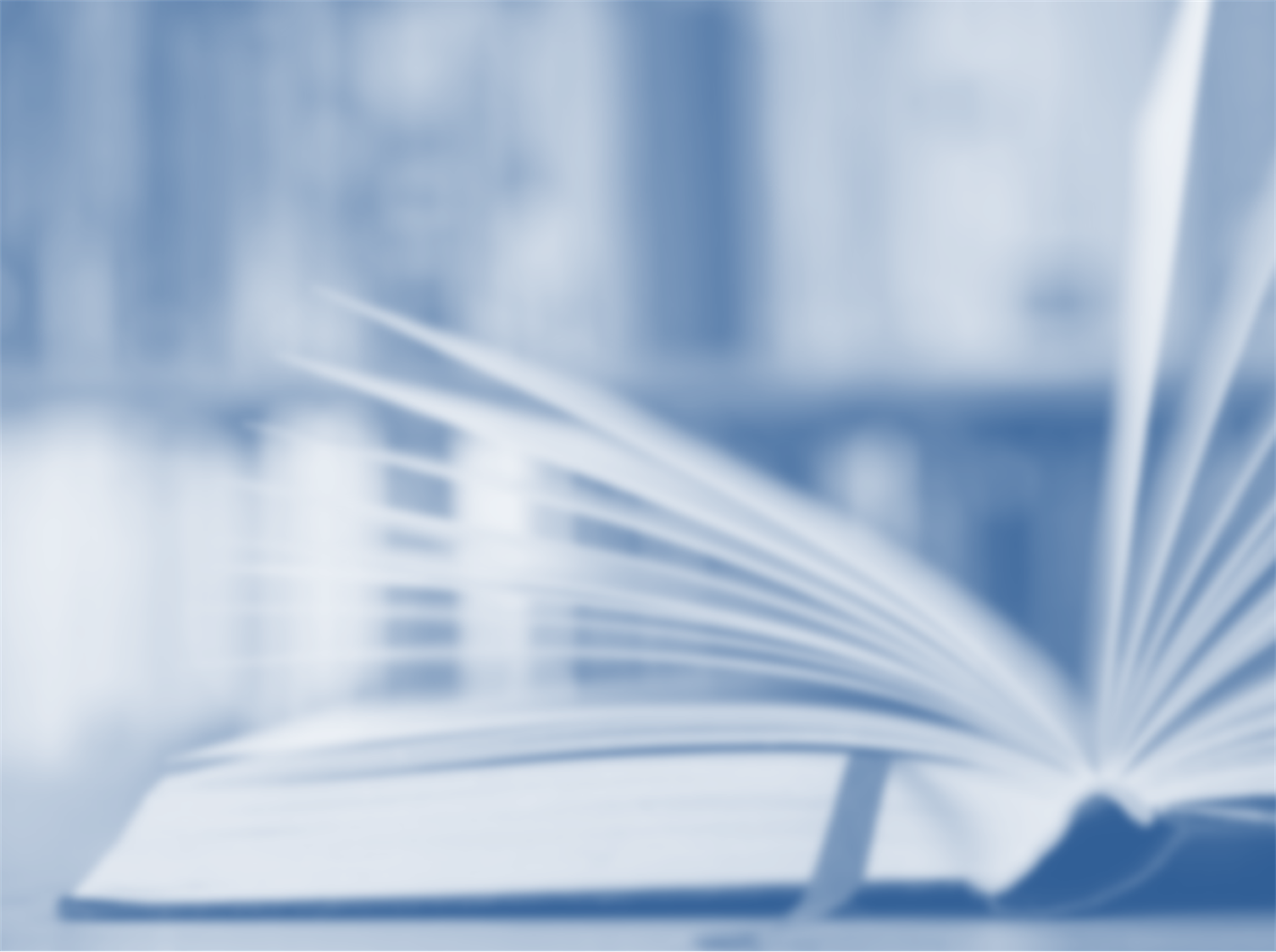 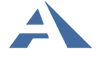 Издательство «Академкнига/Учебник»
Задания учебника призывают ребенка
к общению и совместным действиям
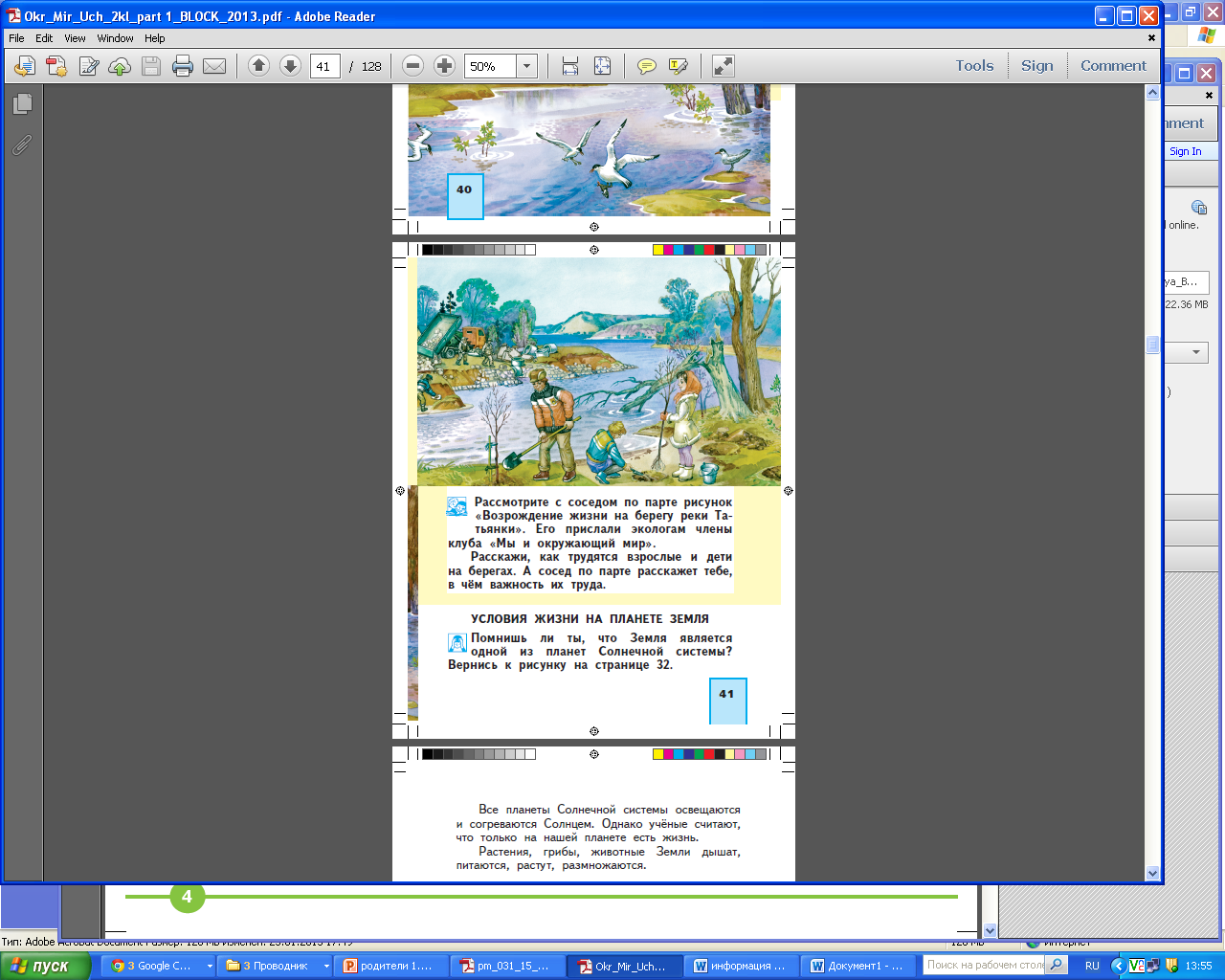 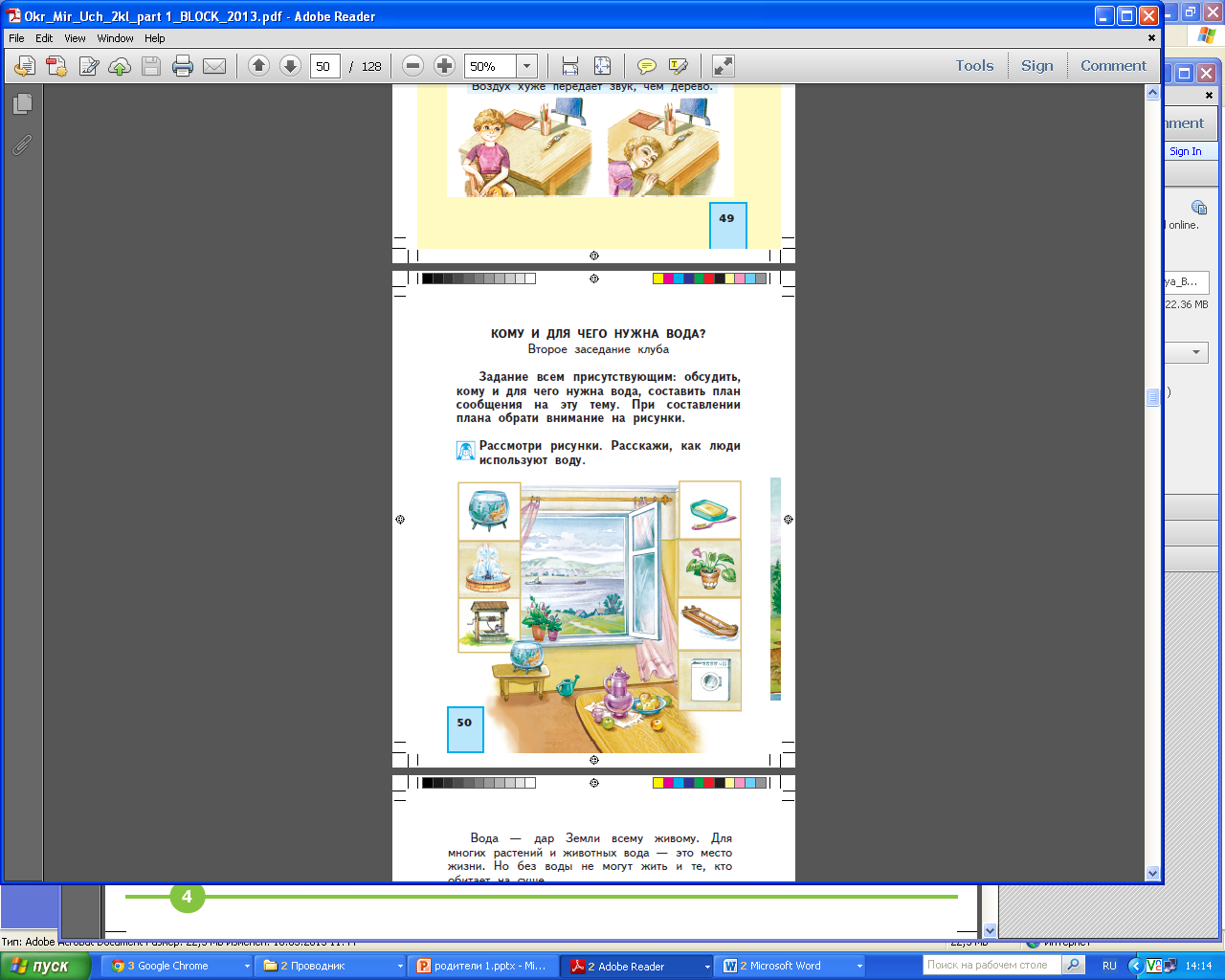 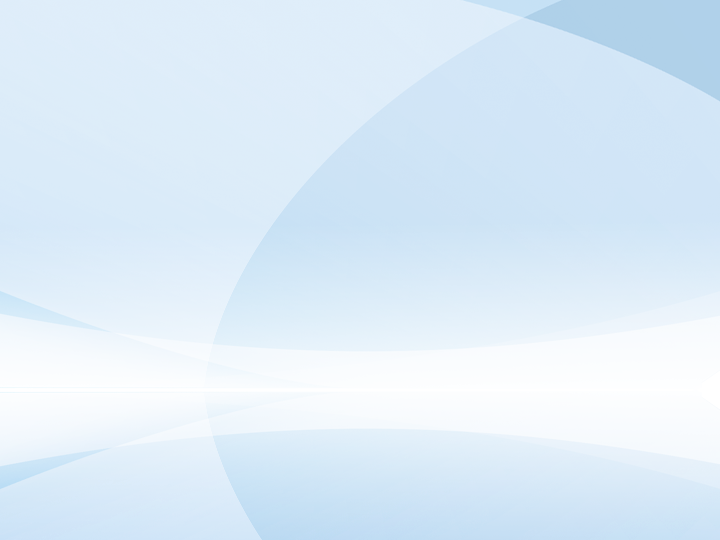 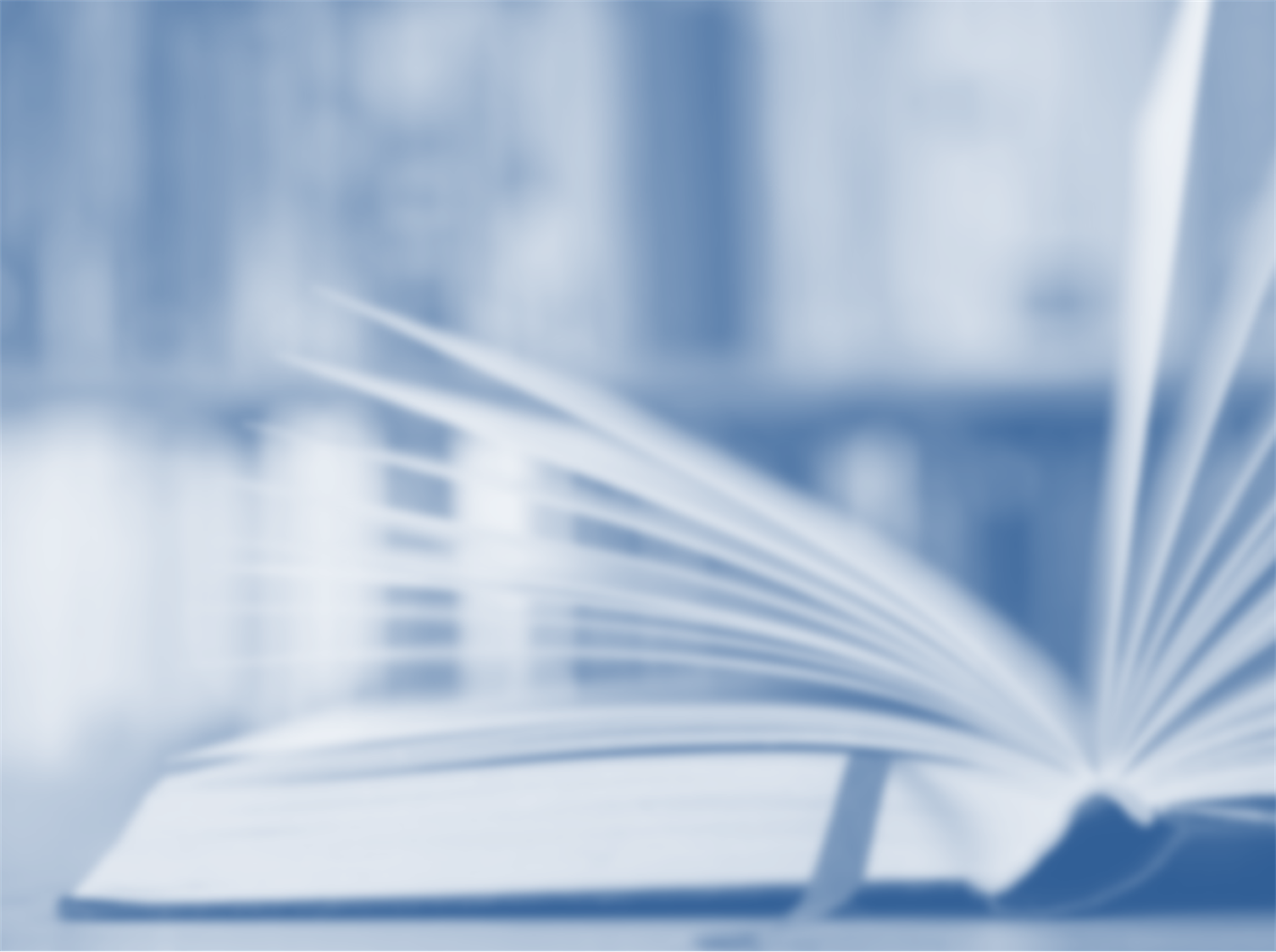 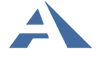 Издательство «Академкнига/Учебник»
Четвертое. «Перспективная начальная школа» - комплект для каждого ребенка
Все младшие школьники, одаренные и талантливые, дети с ограниченными возможностями здоровья, городской или сельской школы способны успешно учиться по комплекту «Перспективная начальная школа».

За счет чего происходит решение этой задачи?

В одном учебнике заложено несколько уровней усвоения программного материала (базовый и повышенный).
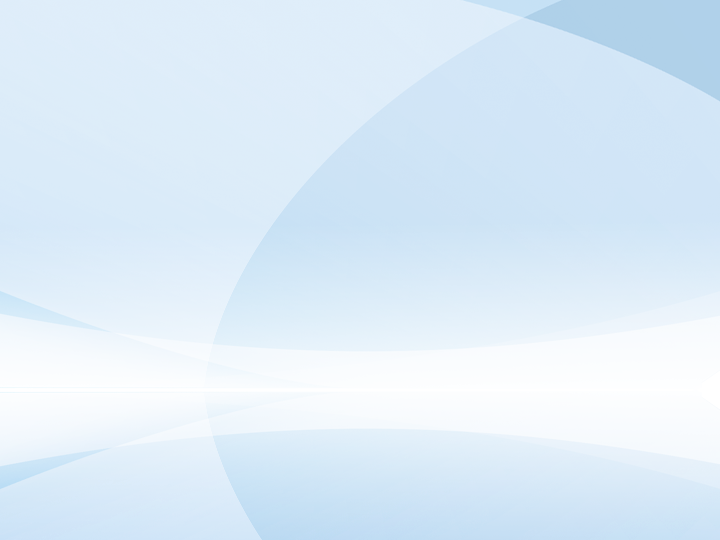 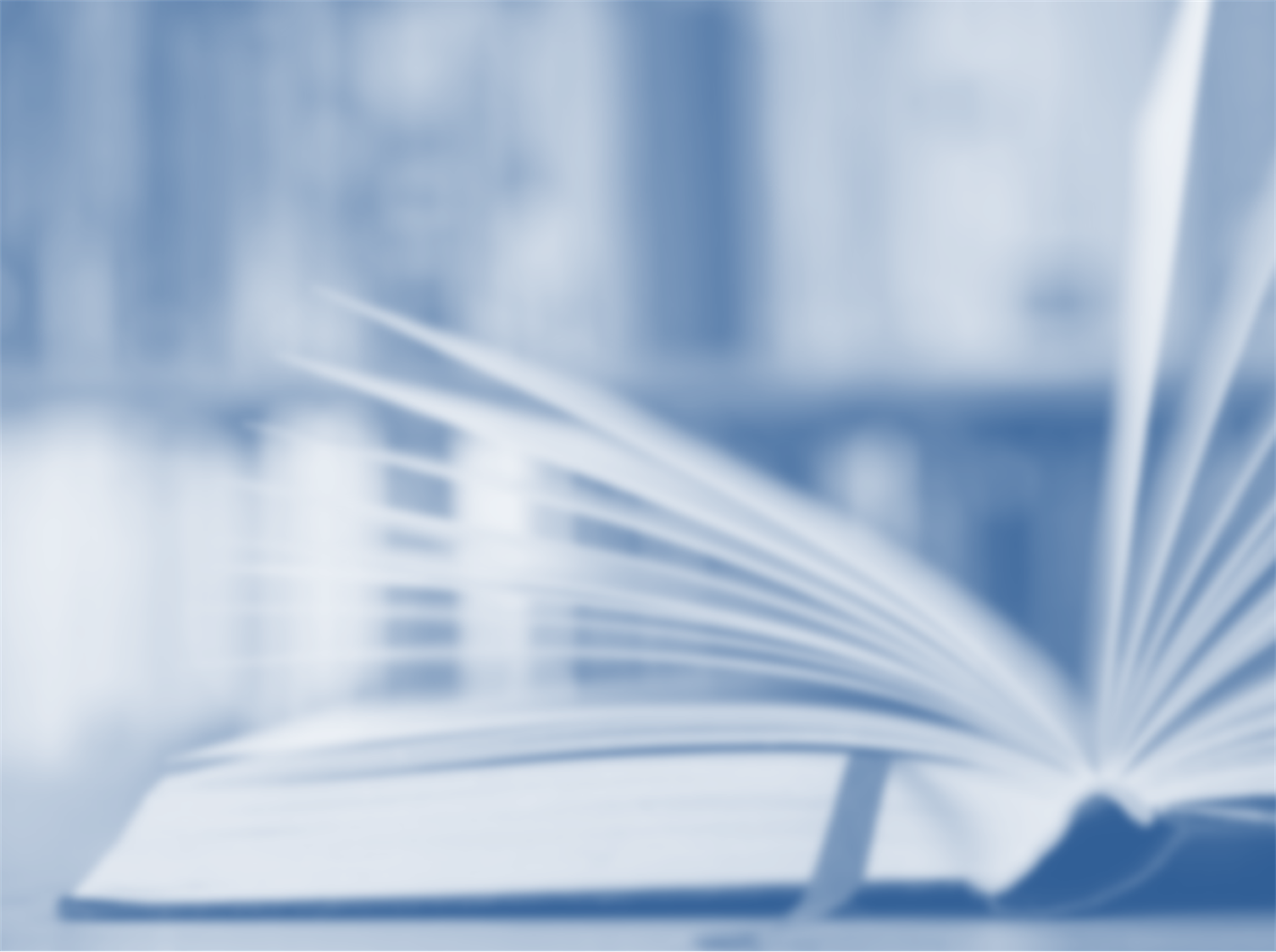 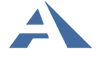 Издательство «Академкнига/Учебник»
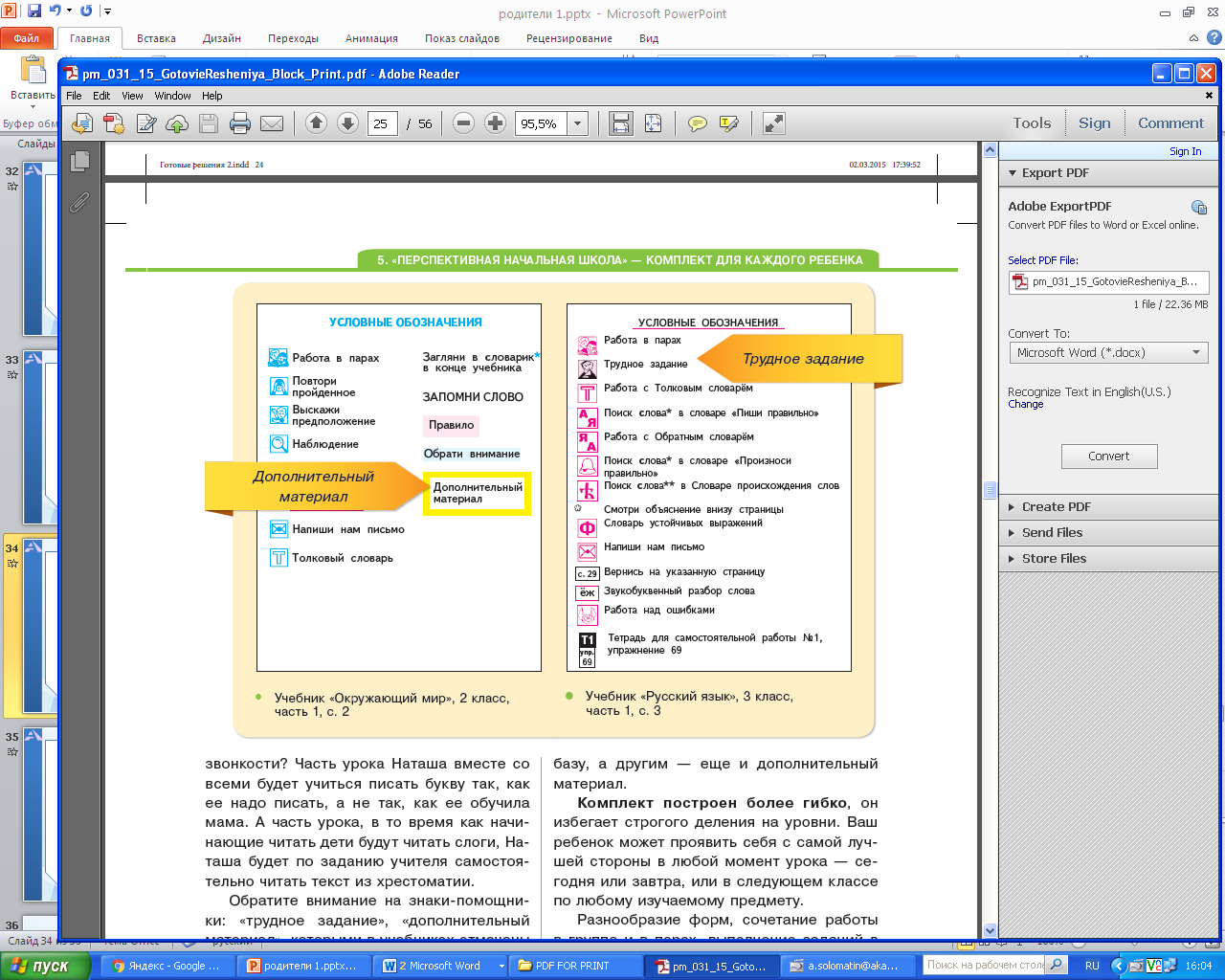 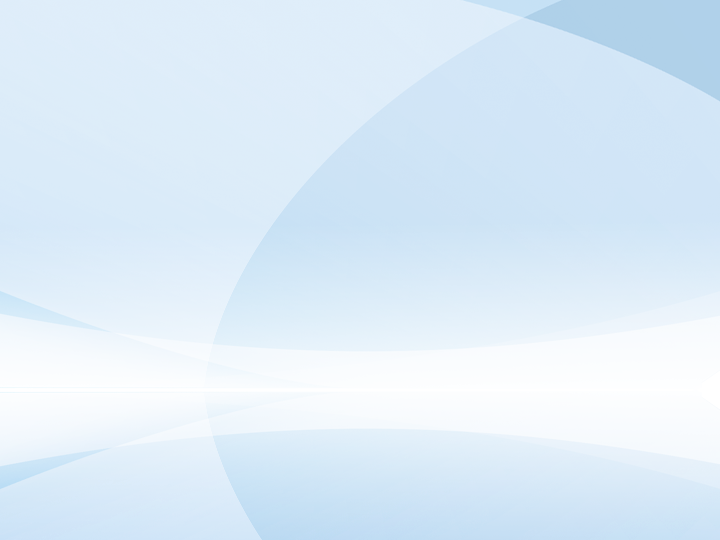 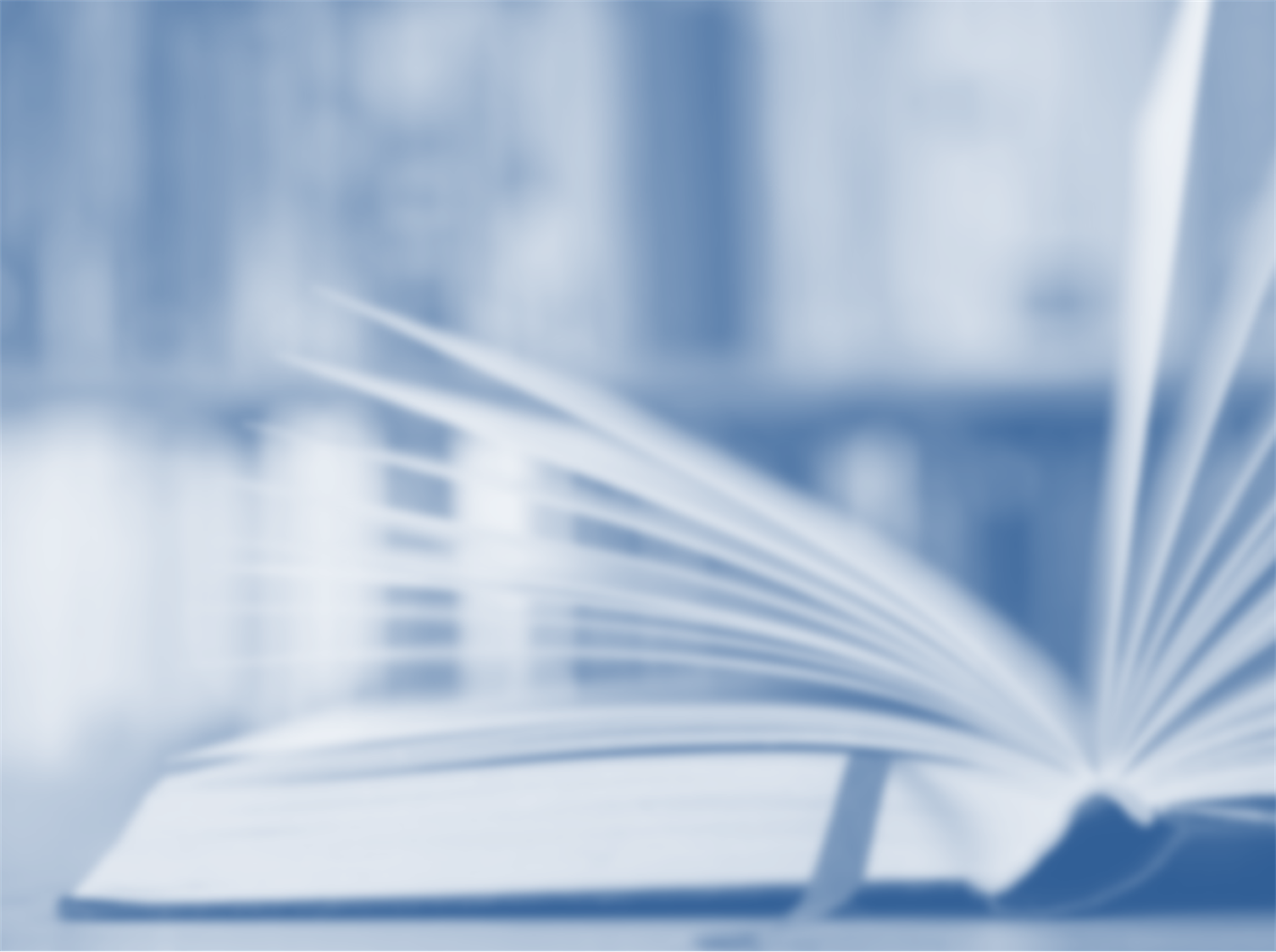 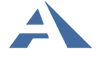 Издательство «Академкнига/Учебник»
Оформление учебников
Издательство гарантирует качество иллюстраций учебников, они выполняют серьезные дидактические (обучающие) задачи.  

Иллюстративный материал «Перспективной начальной школы» создавали лучшие специалисты, имеющие к этому непосредственное отношение.
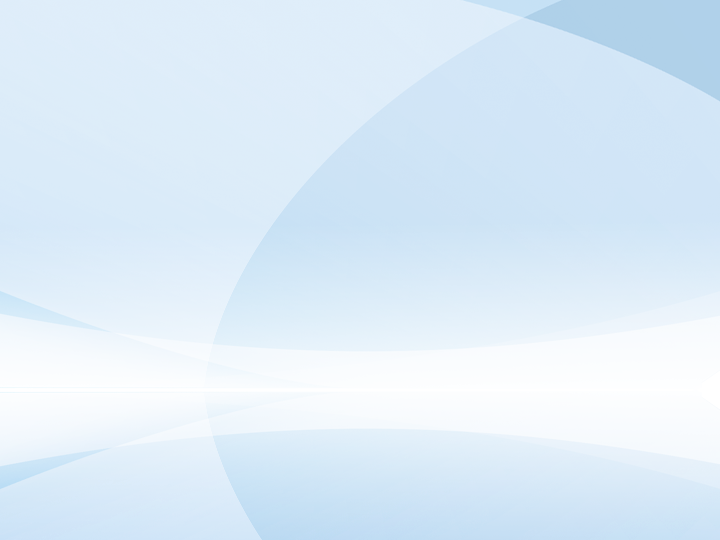 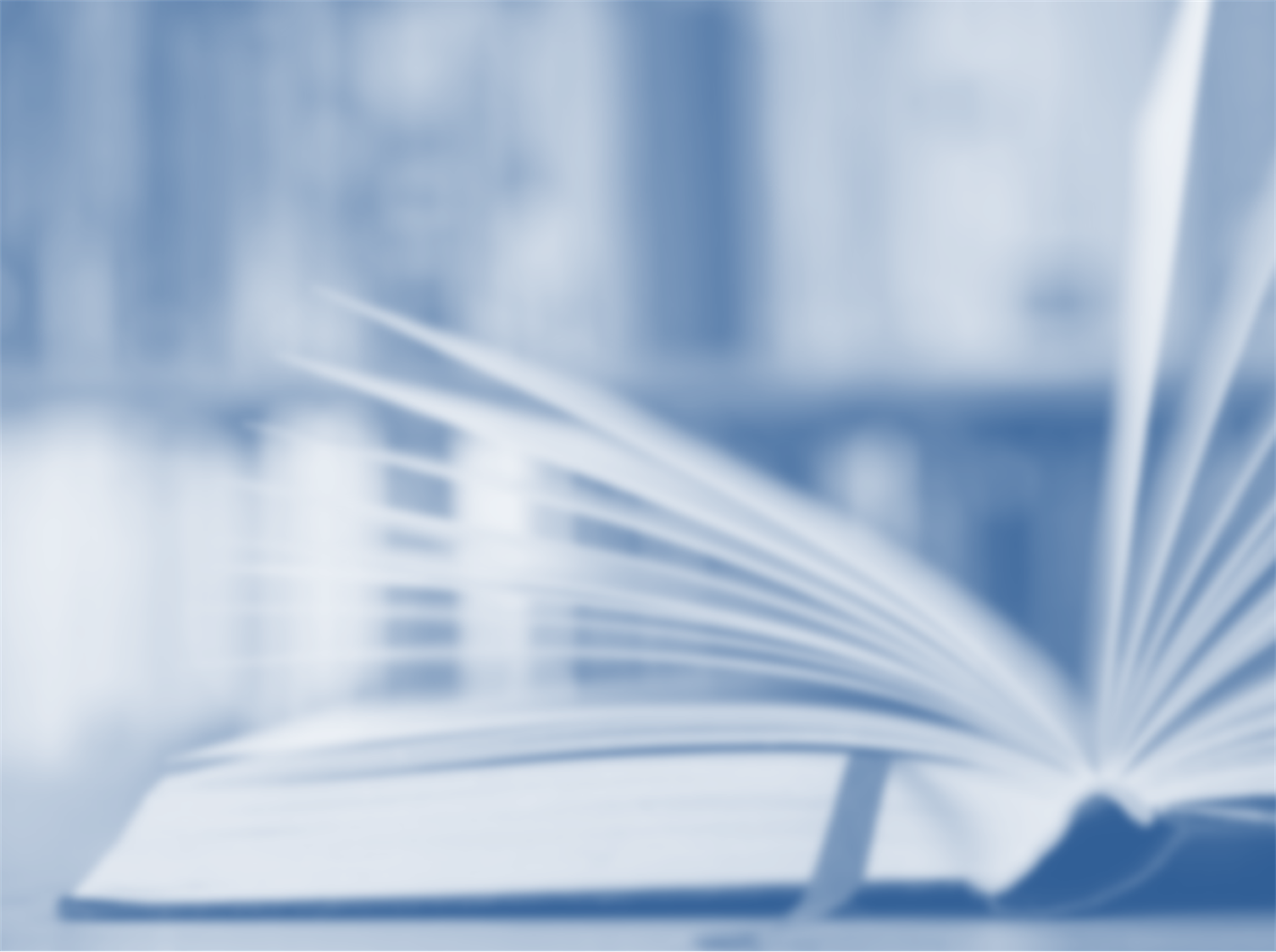 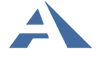 Издательство «Академкнига/Учебник»
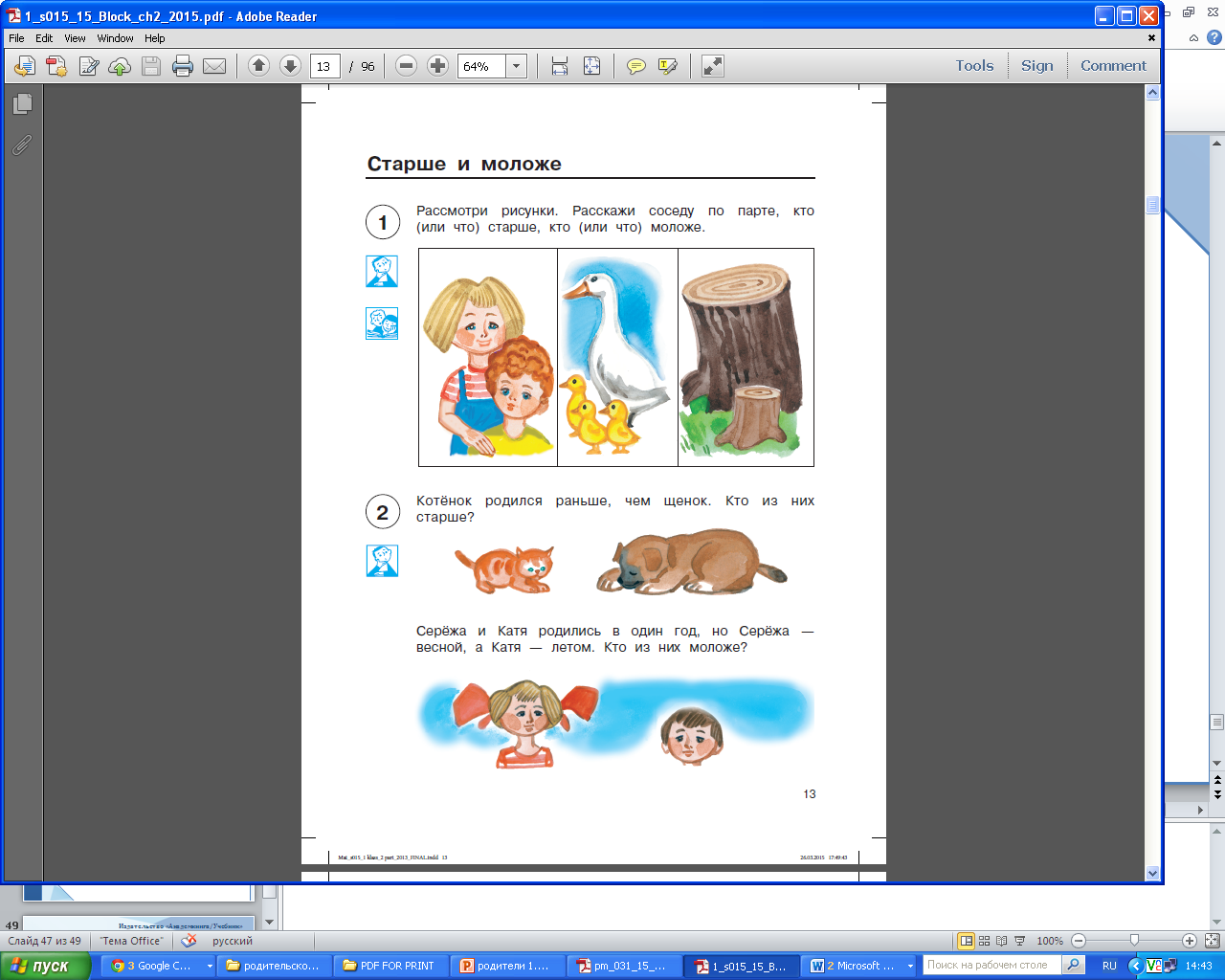 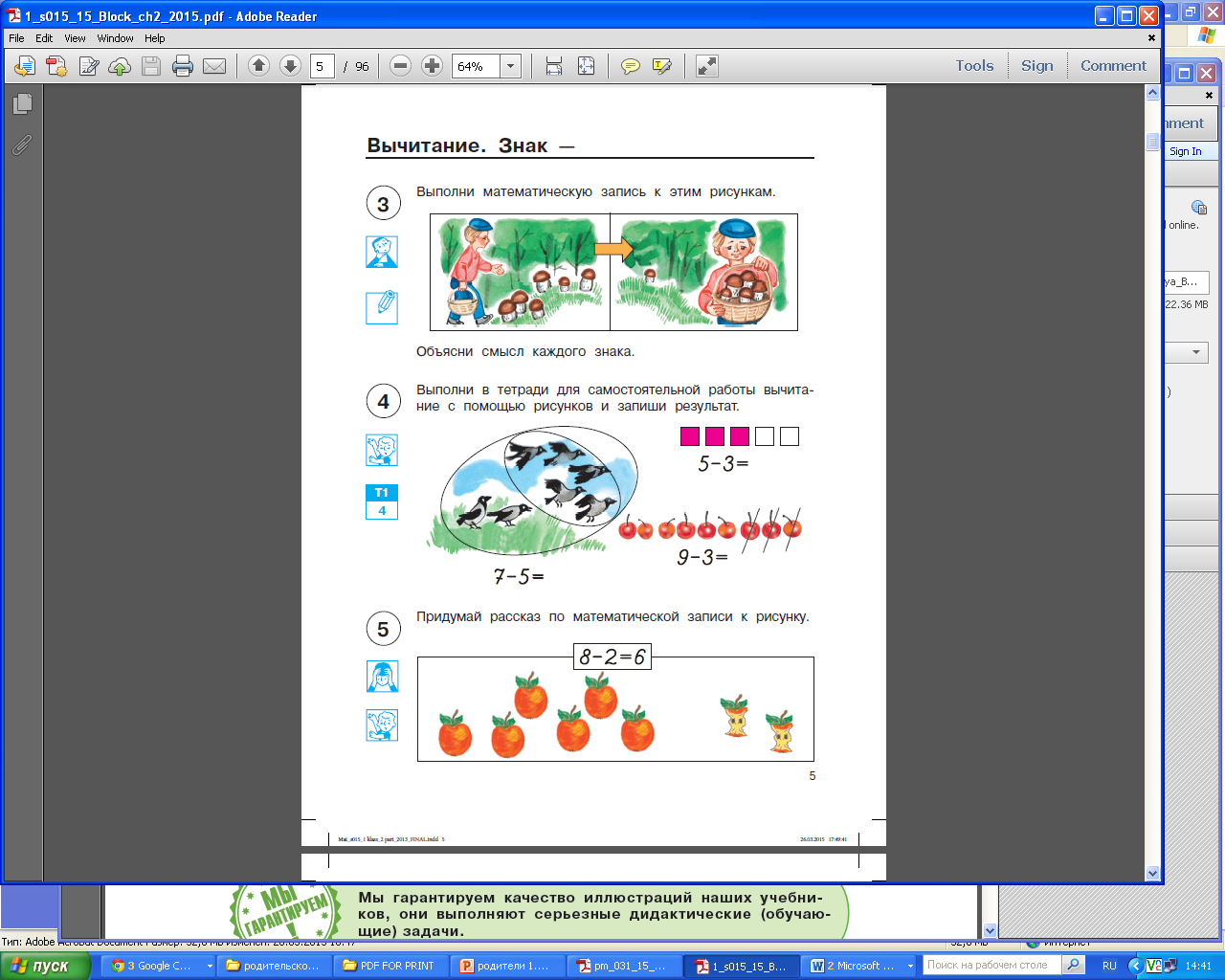 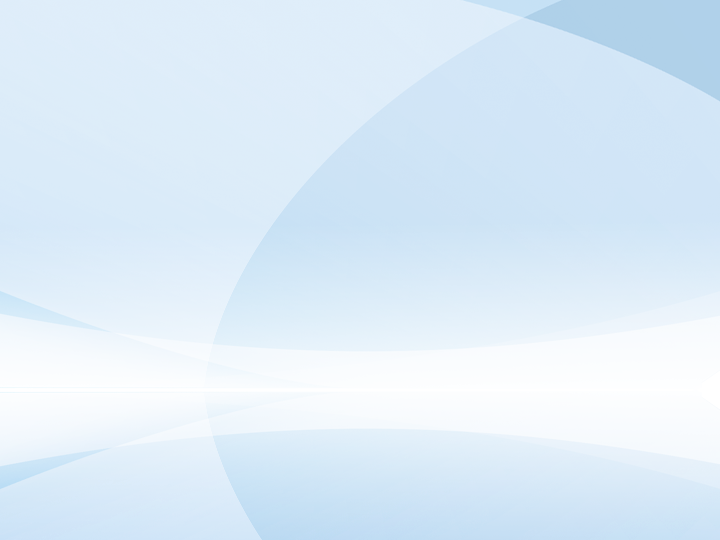 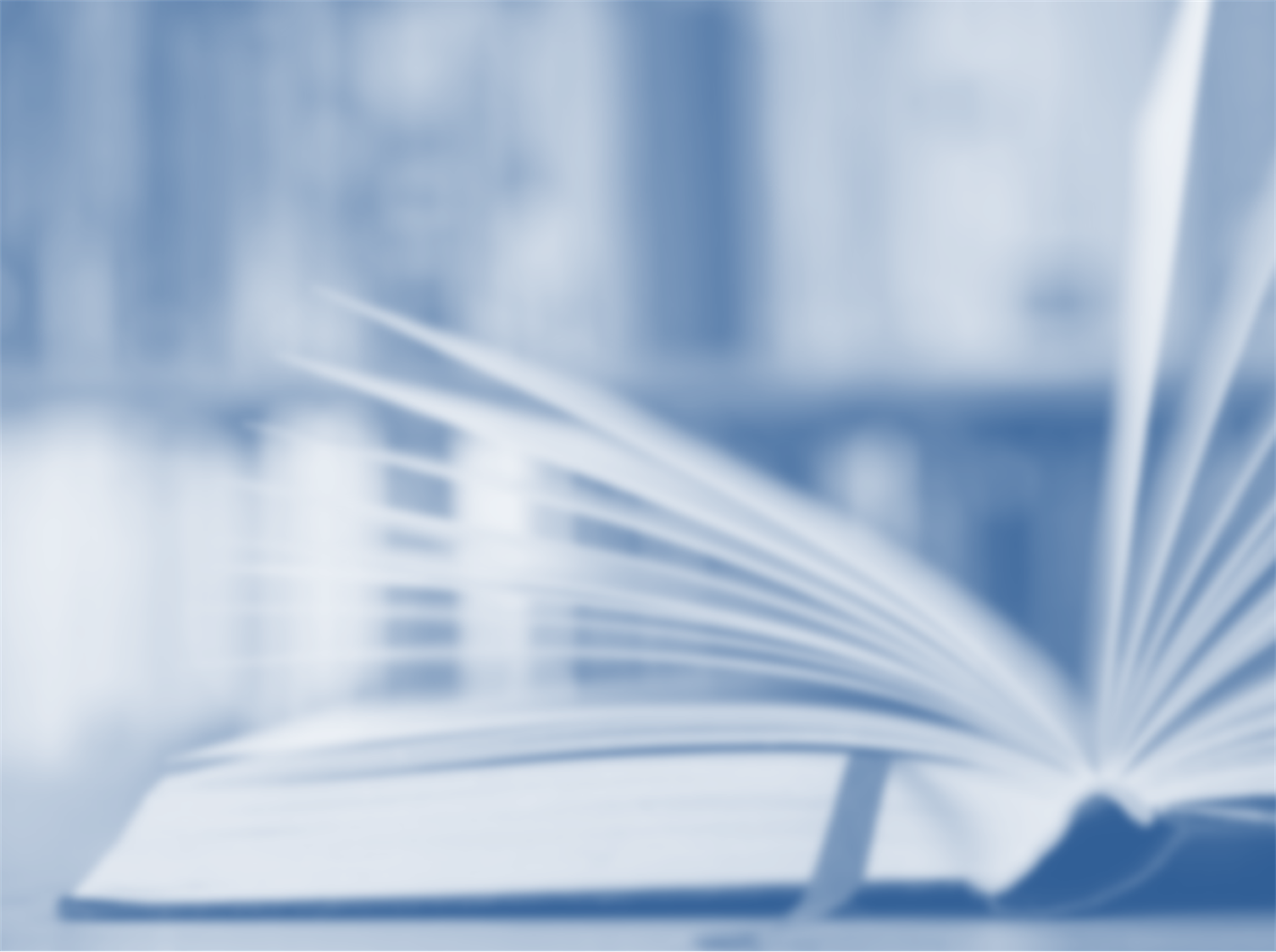 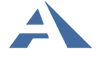 Издательство «Академкнига/Учебник»
Научные клубы младших школьников
В конце первого класса дети по желанию работают над творческим заданием, выполнение которого позволяет им стать членами научного клуба. 

Поддержите исследовательские умения ребенка и, если нужно, немного помогите ему выполнить задание клуба, написать письмо; напомните ребенку, что для получения быстрого ответа необходимо вместе с письмом вложить конверт с обратным адресом.
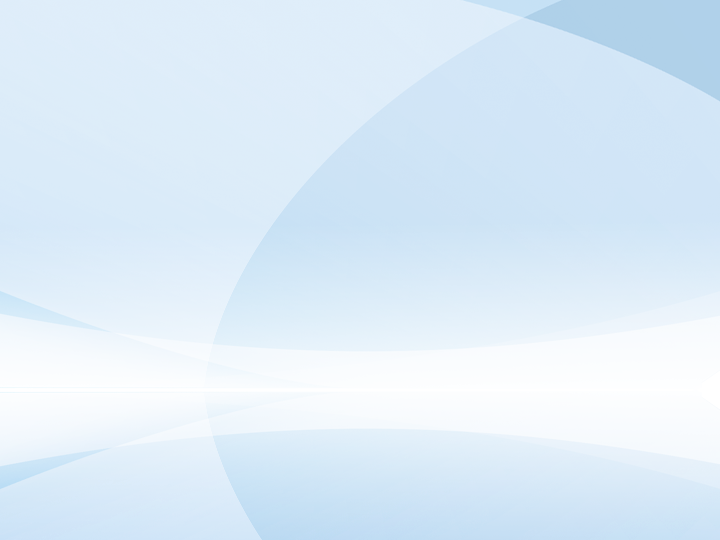 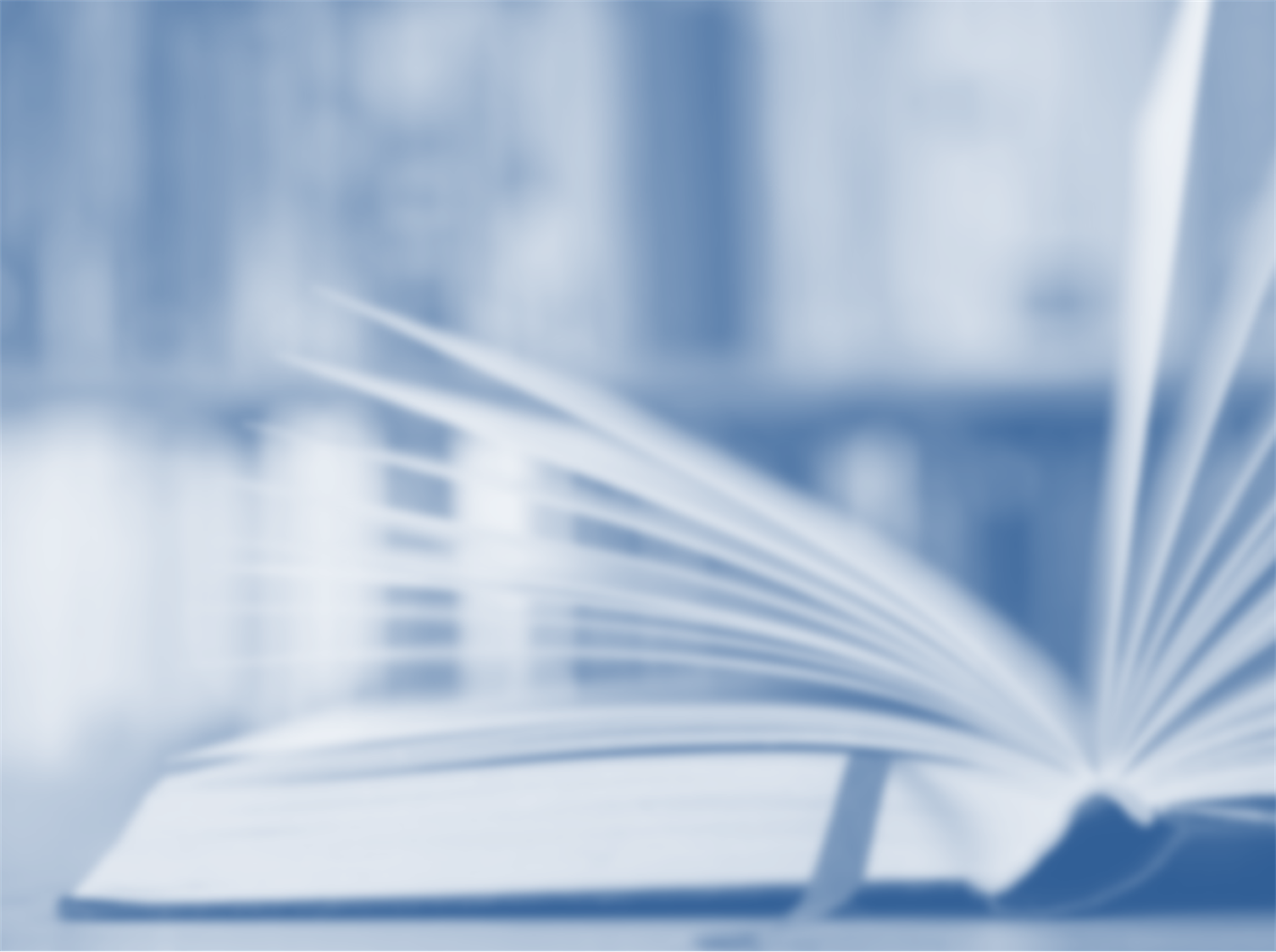 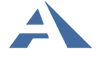 Издательство «Академкнига/Учебник»
Возможности и ресурсы издательства для организации методической работы:
Серия «Библиотека руководителя и методиста: Введение ФГОС»
Серия «Переподготовка и повышение квалификации работников образования»
Серия «Поурочное планирование»
Серия «Внеурочная деятельность»
Серия «Перспективная начальная школа –  родителям» и другие
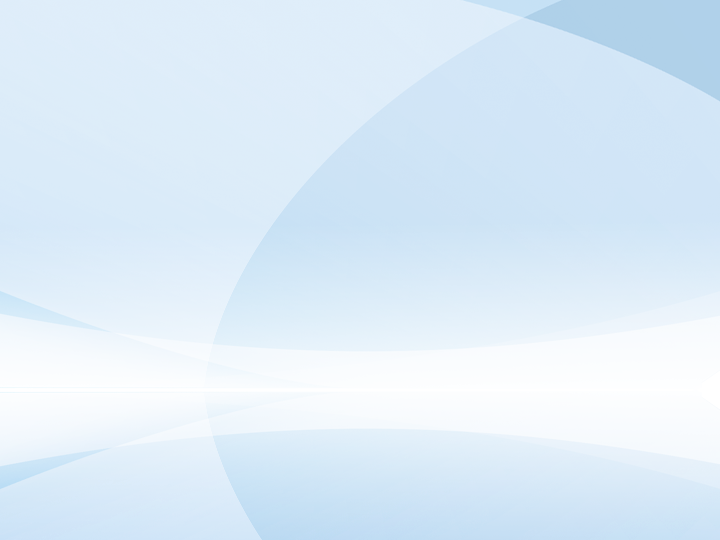 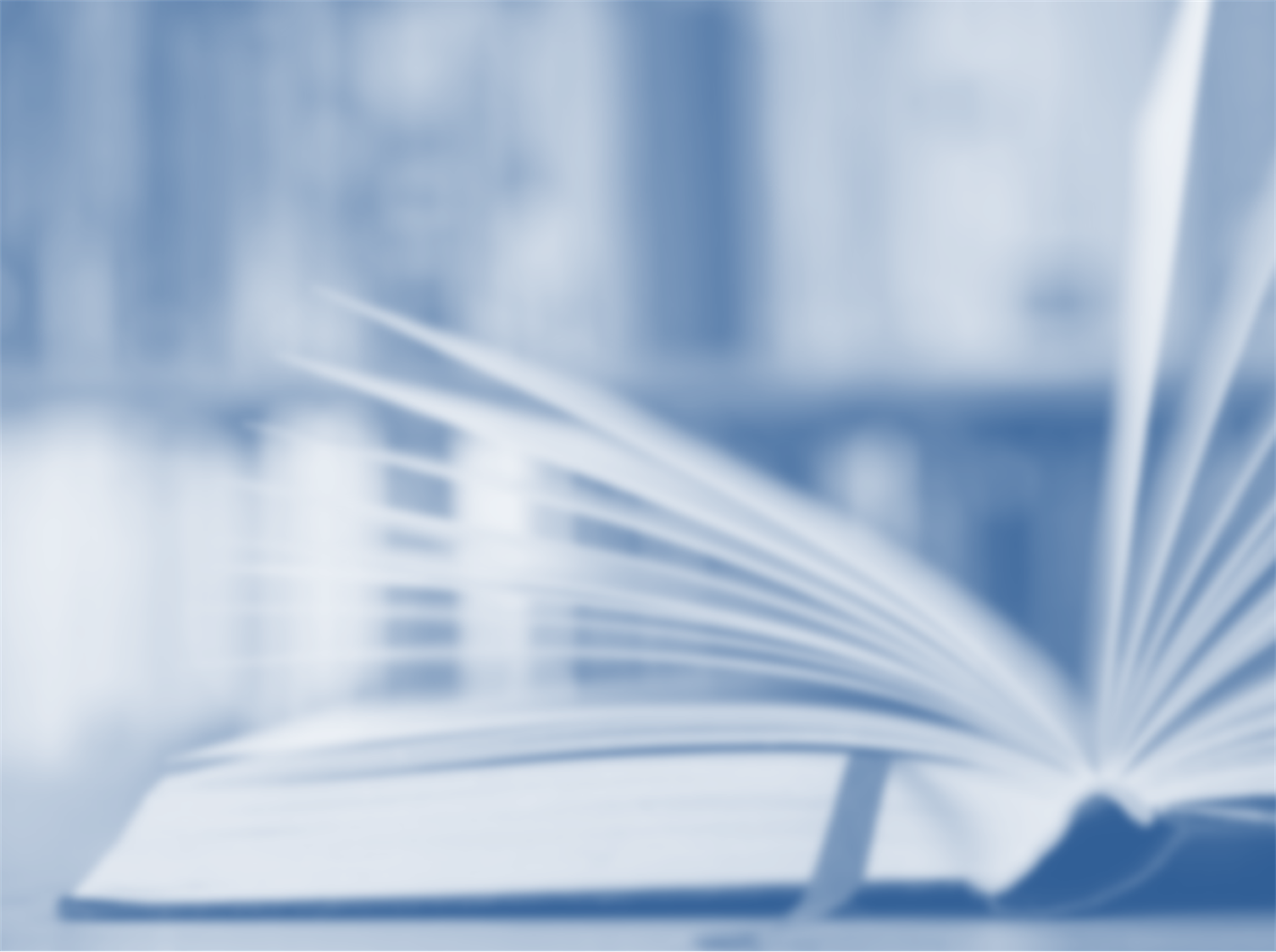 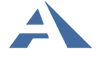 Издательство «Академкнига/Учебник»
Серия «Библиотека руководителя и методиста: Введение ФГОС»
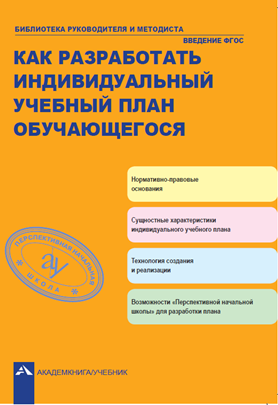 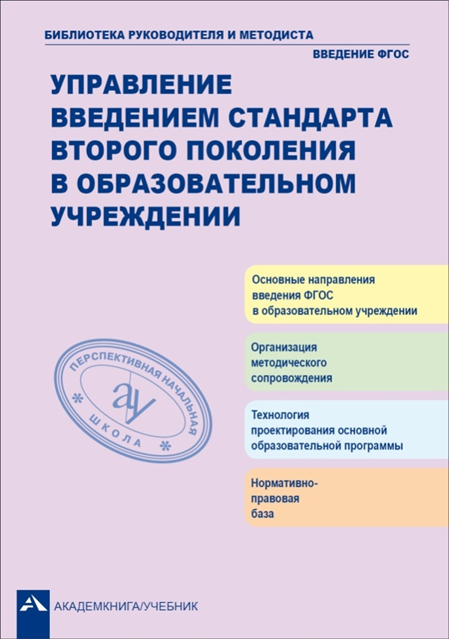 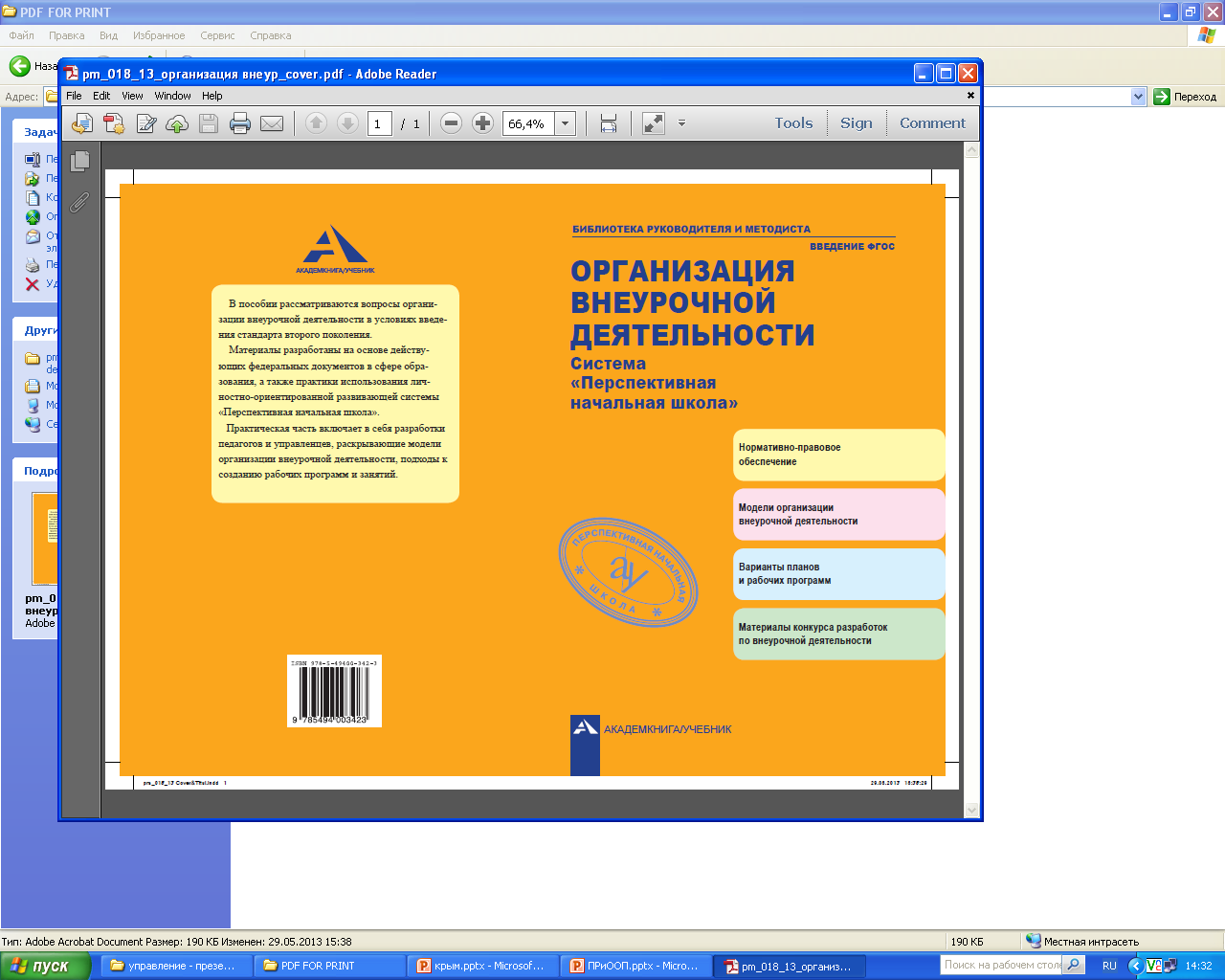 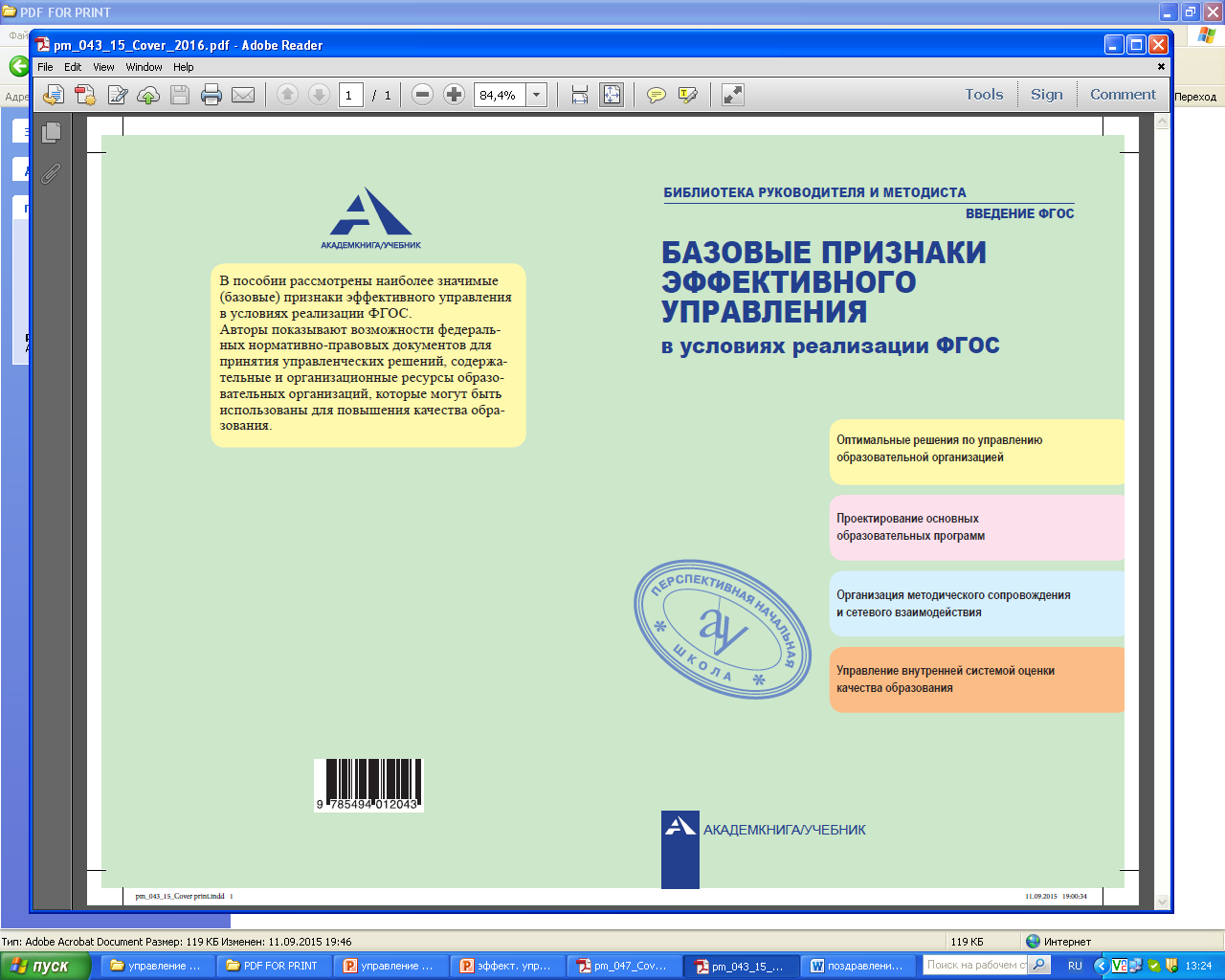 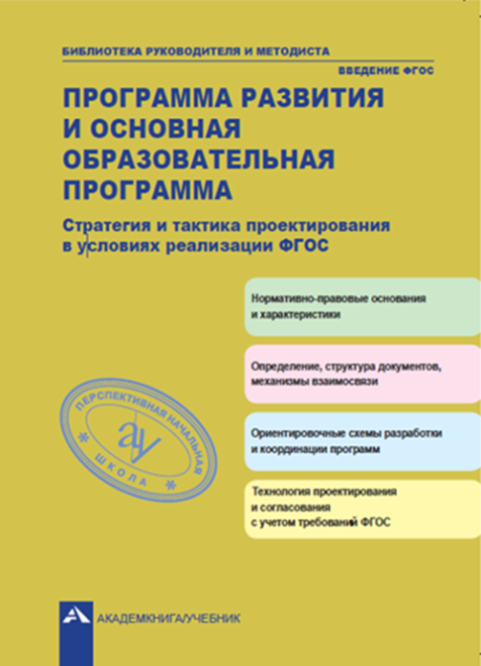 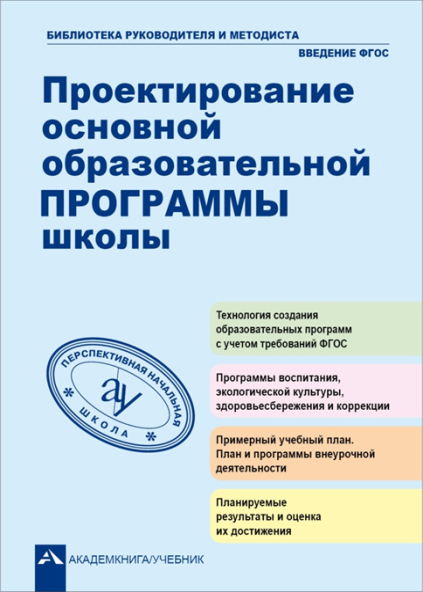 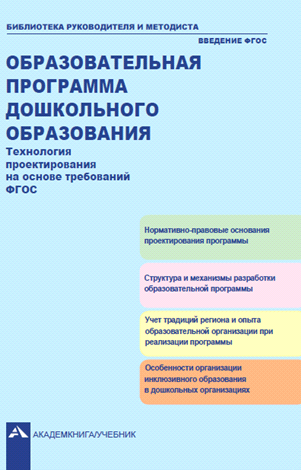 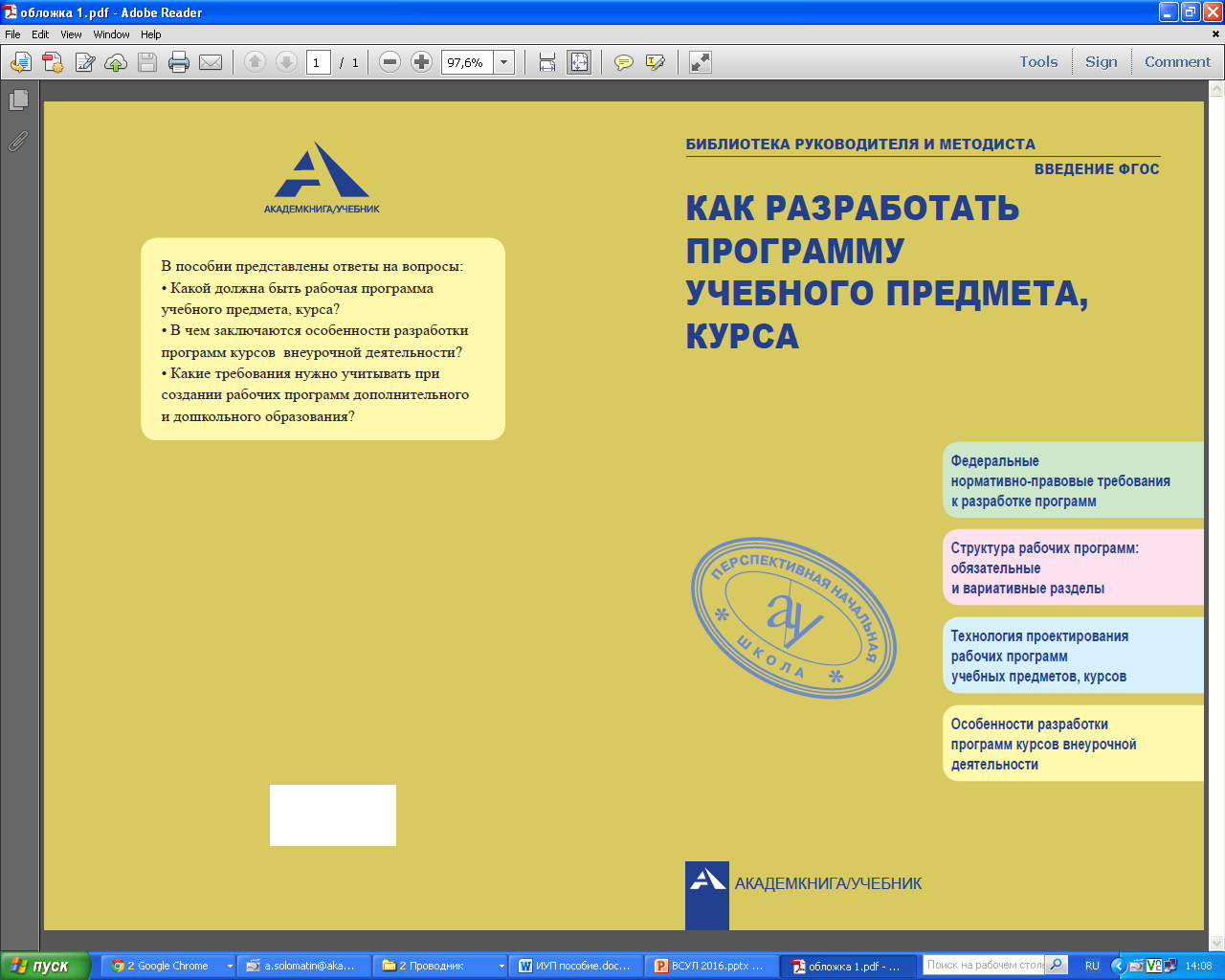 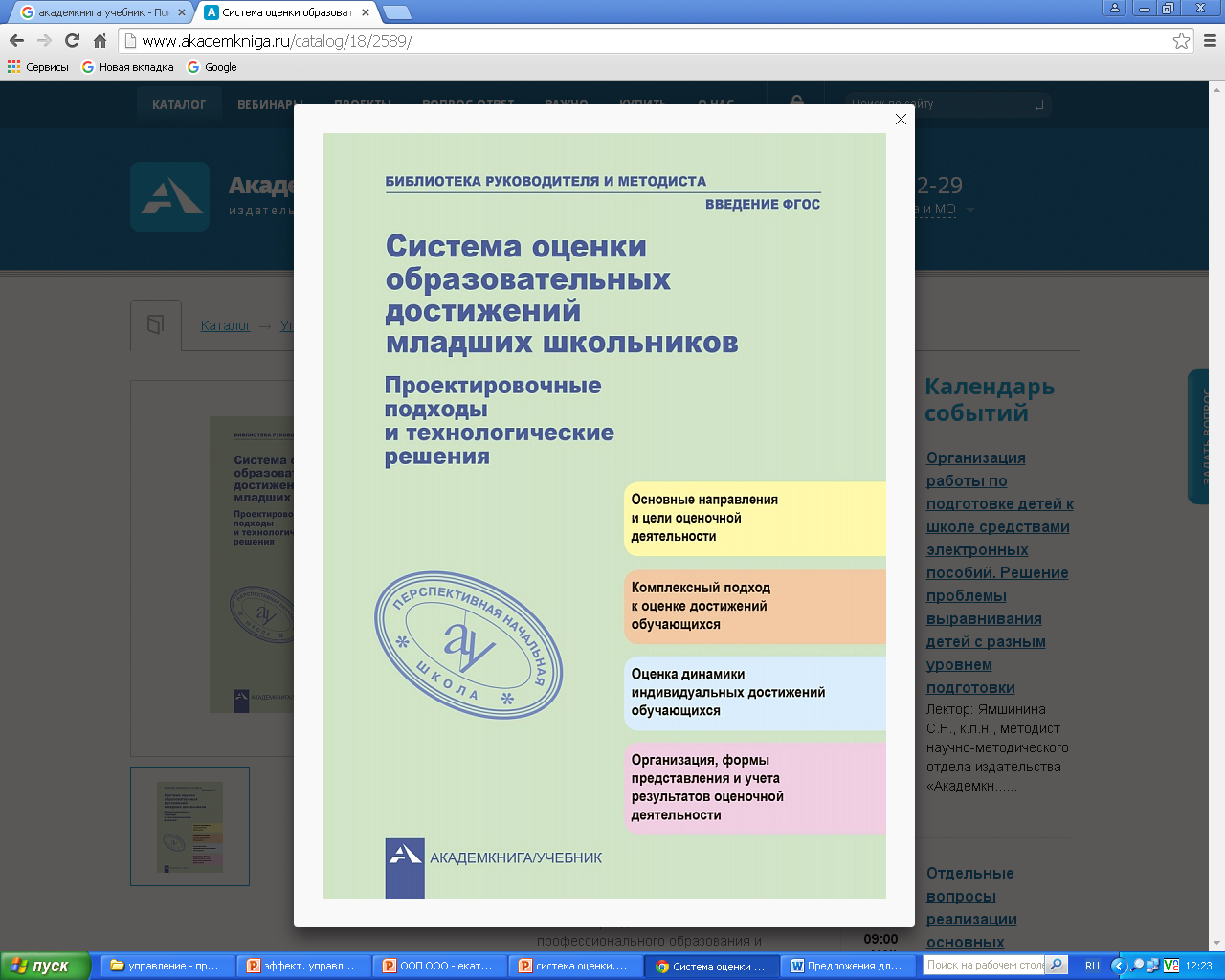 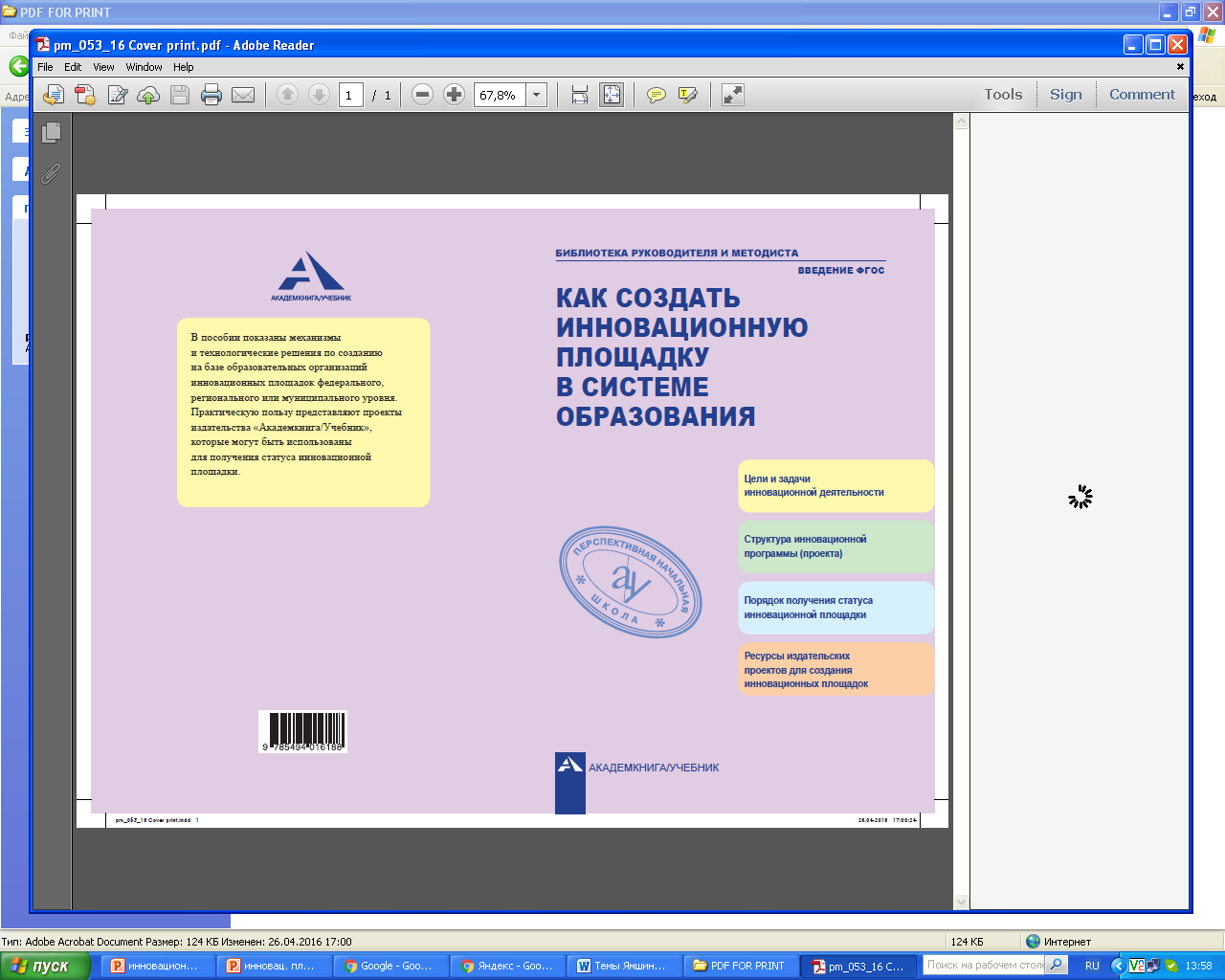 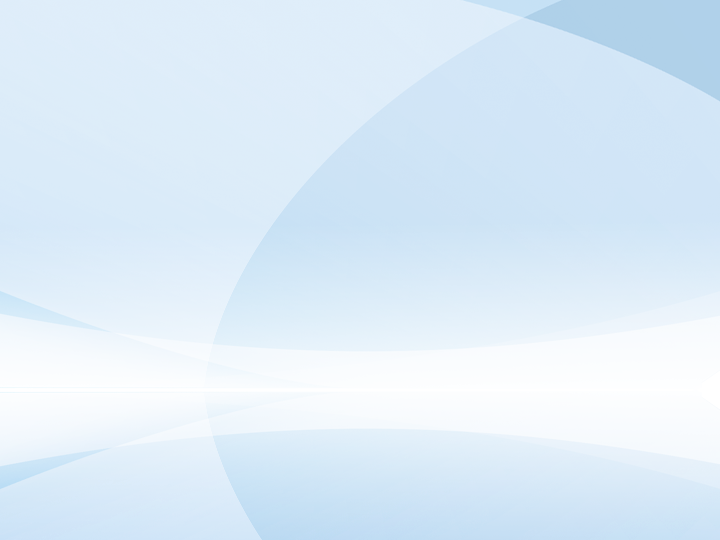 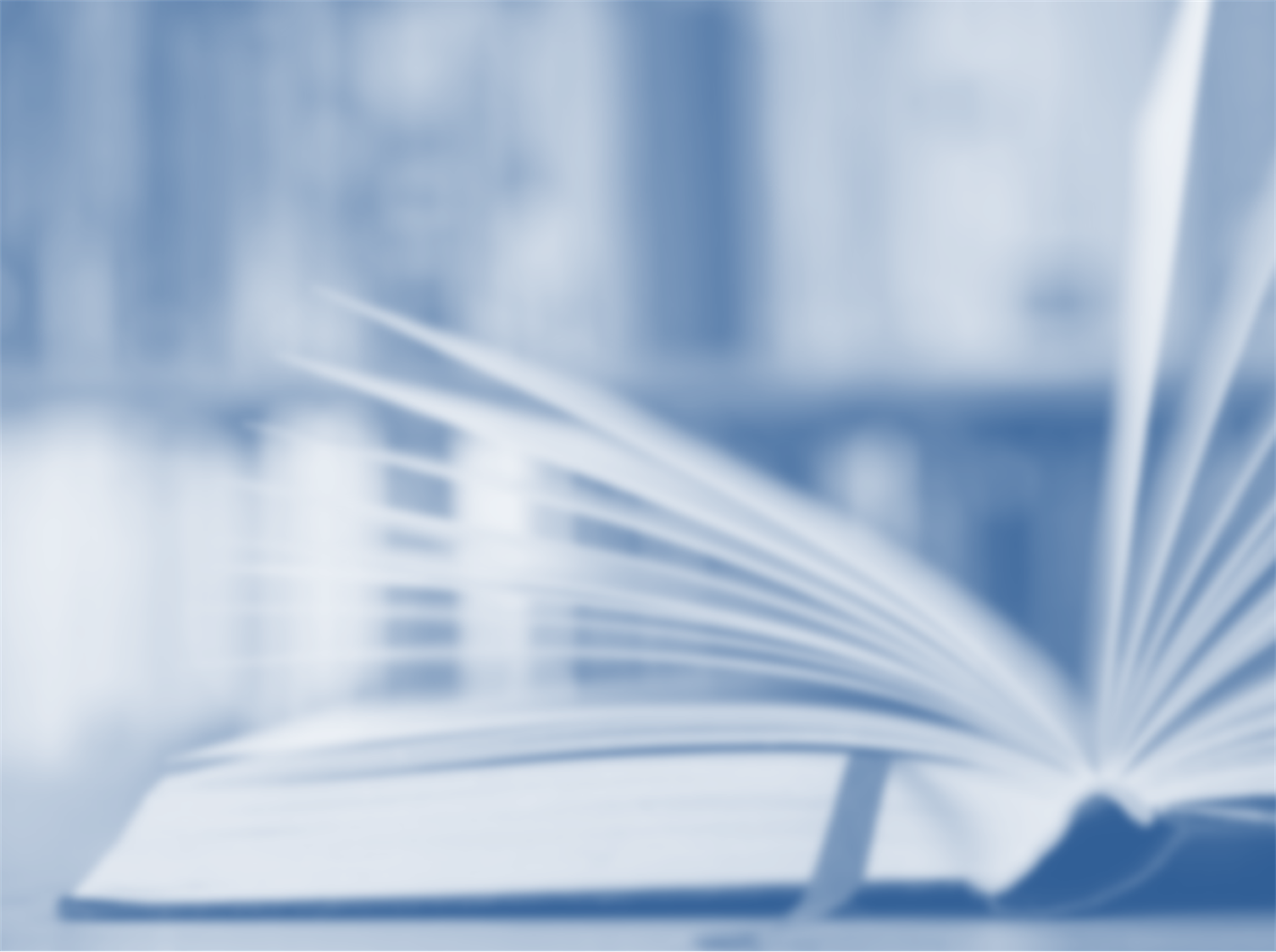 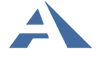 Издательство «Академкнига/Учебник»
Серия «Переподготовка и 
повышение квалификации работников образования»
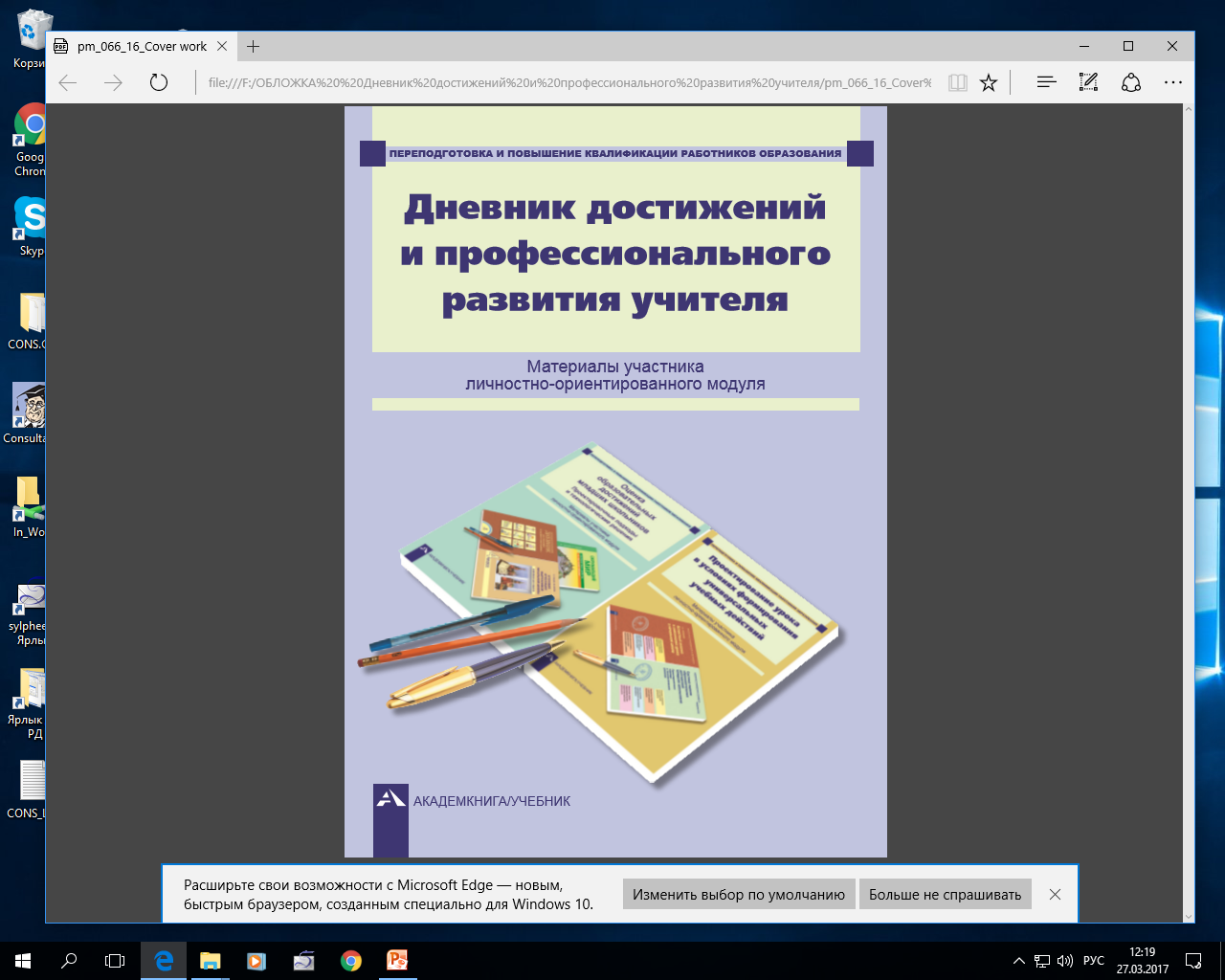 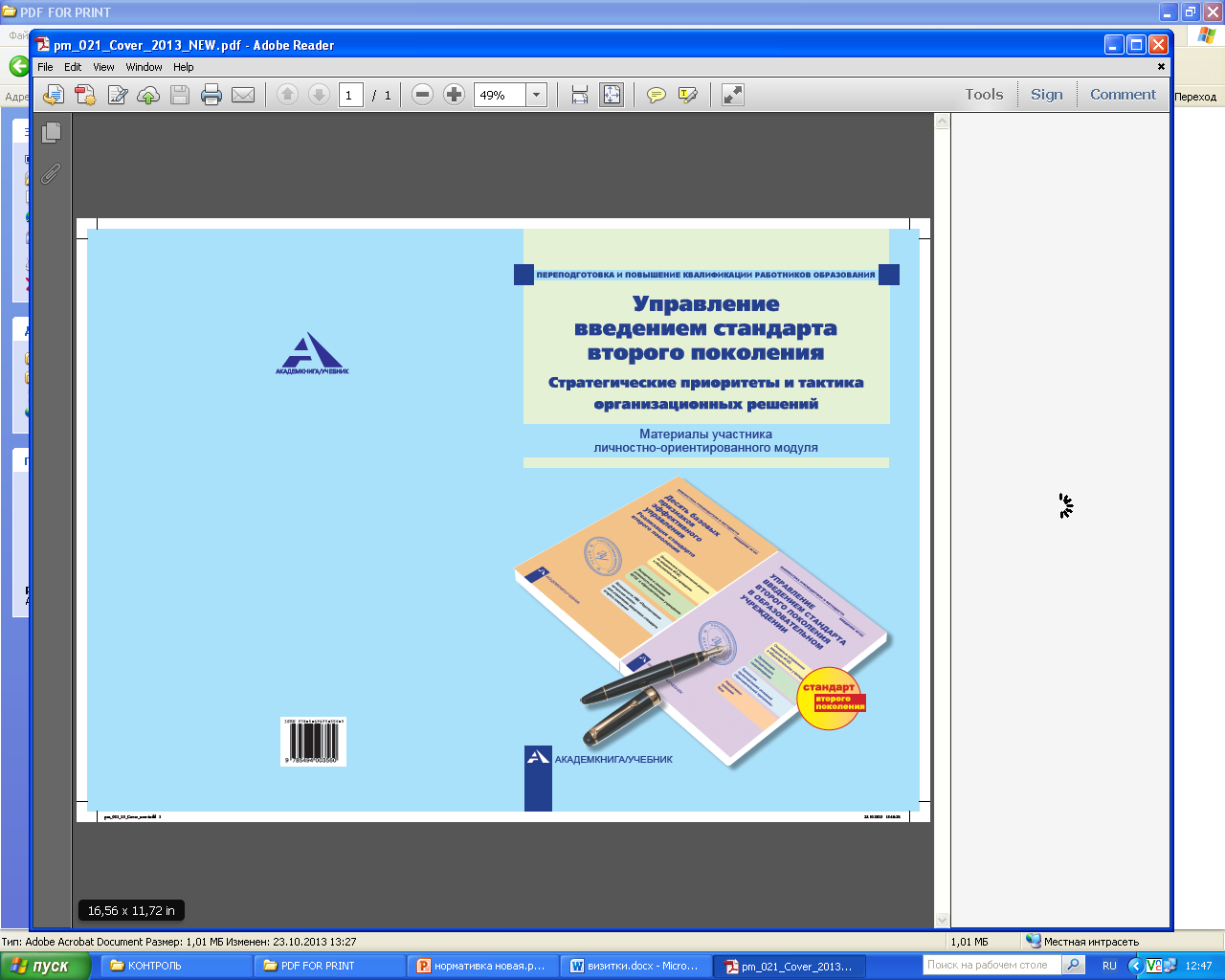 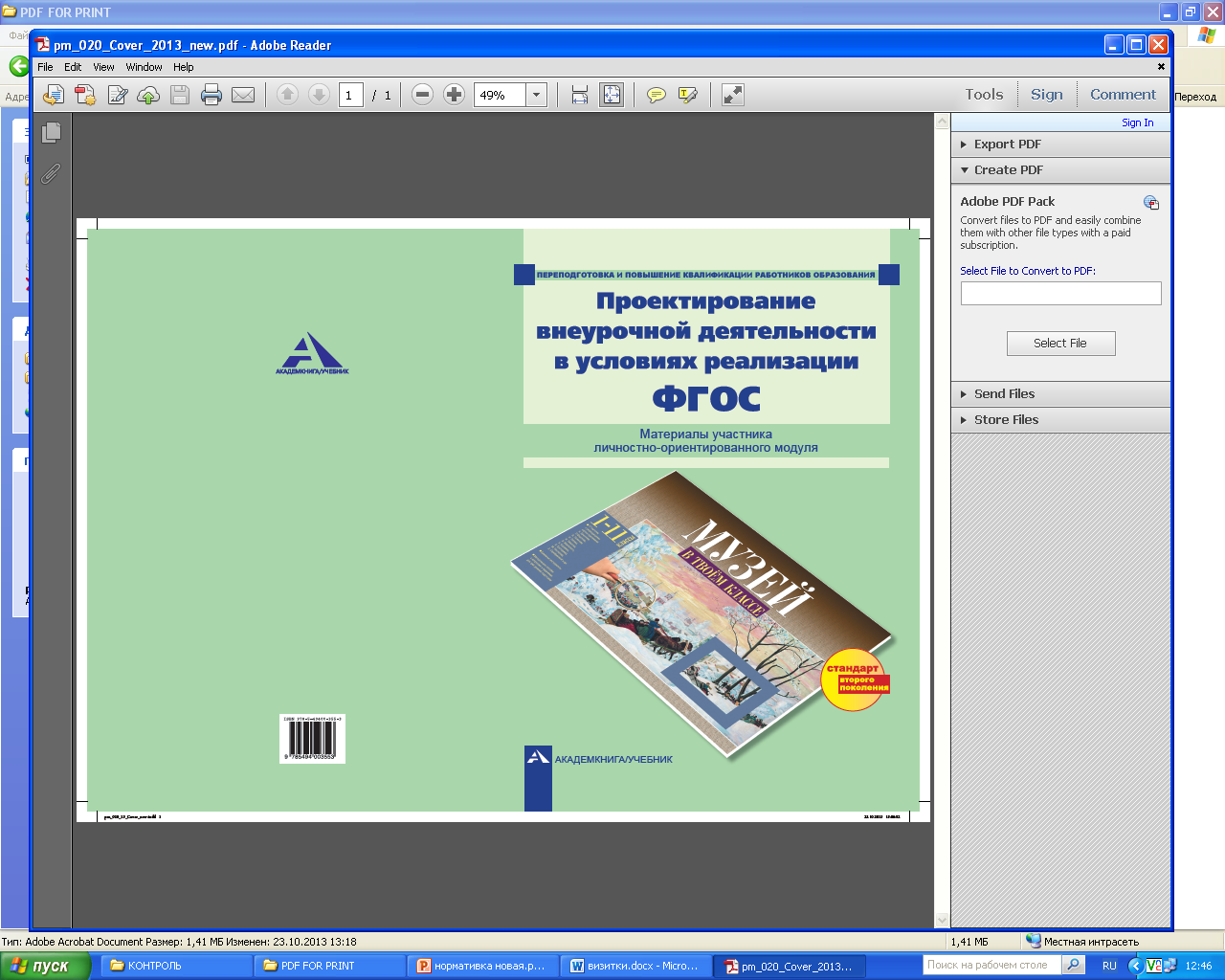 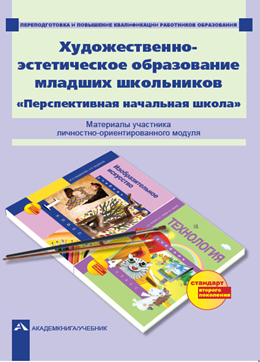 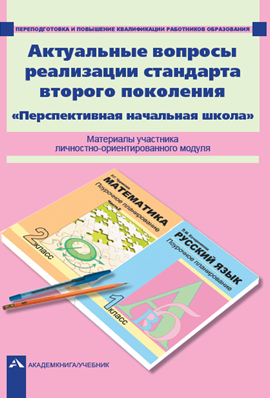 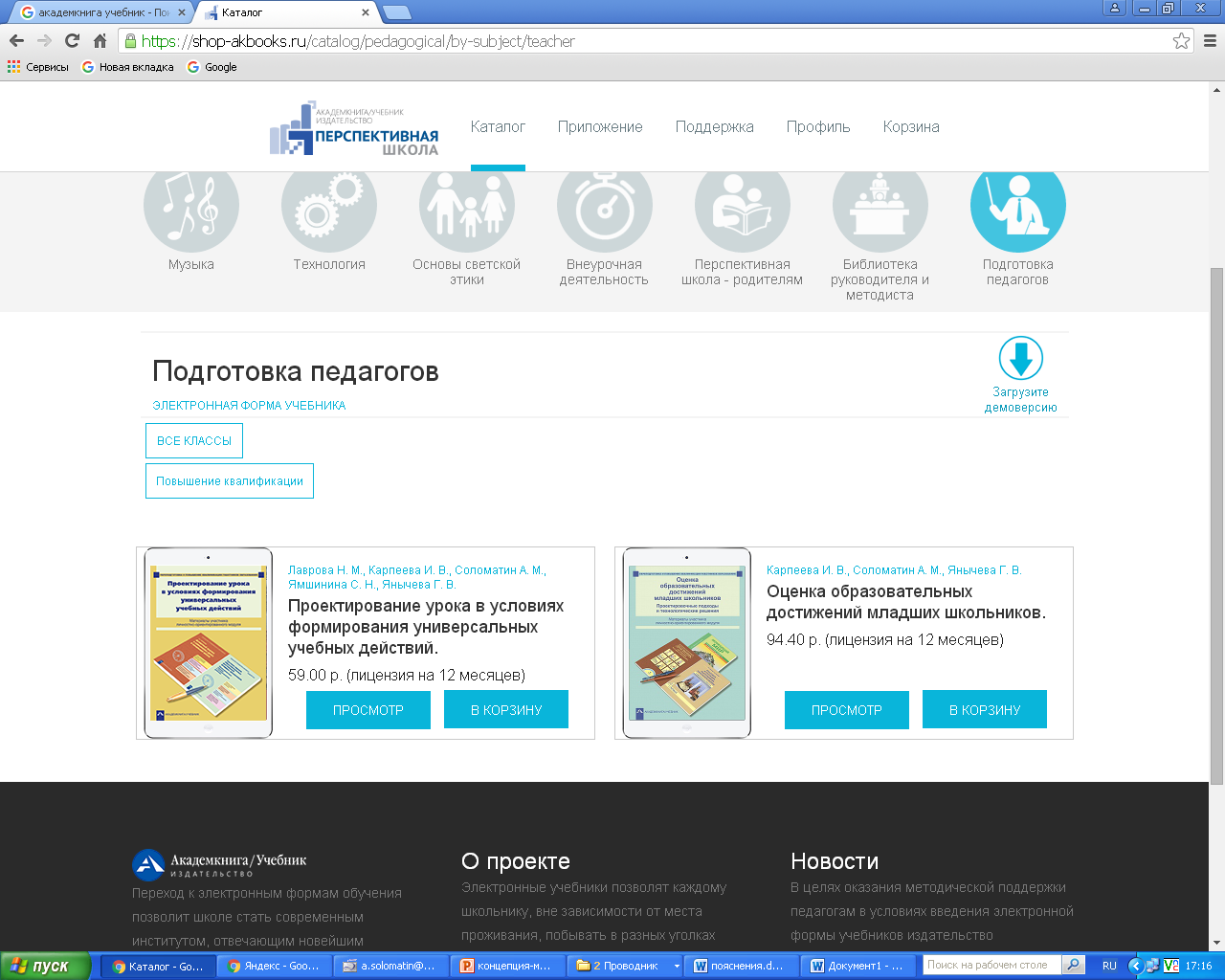 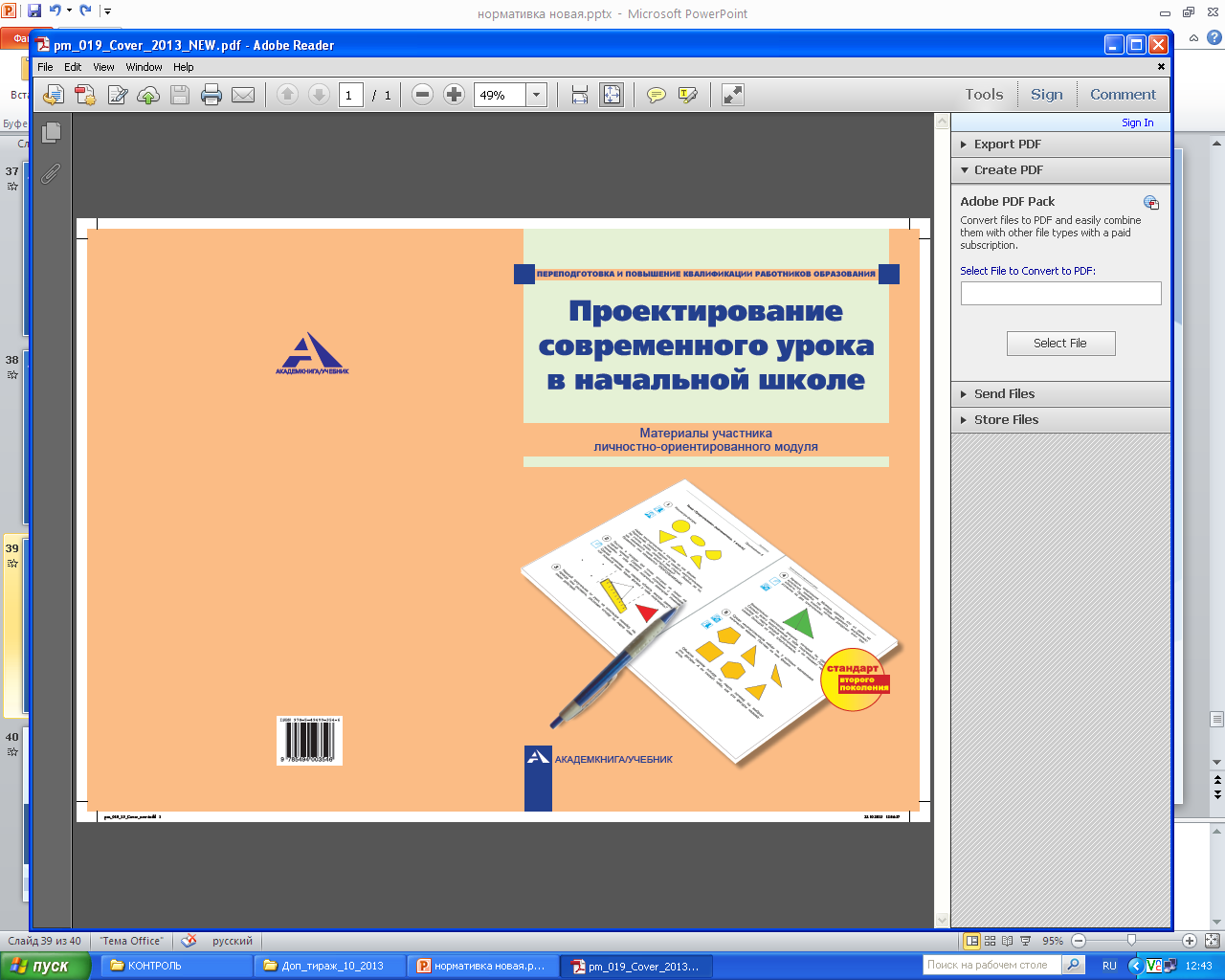 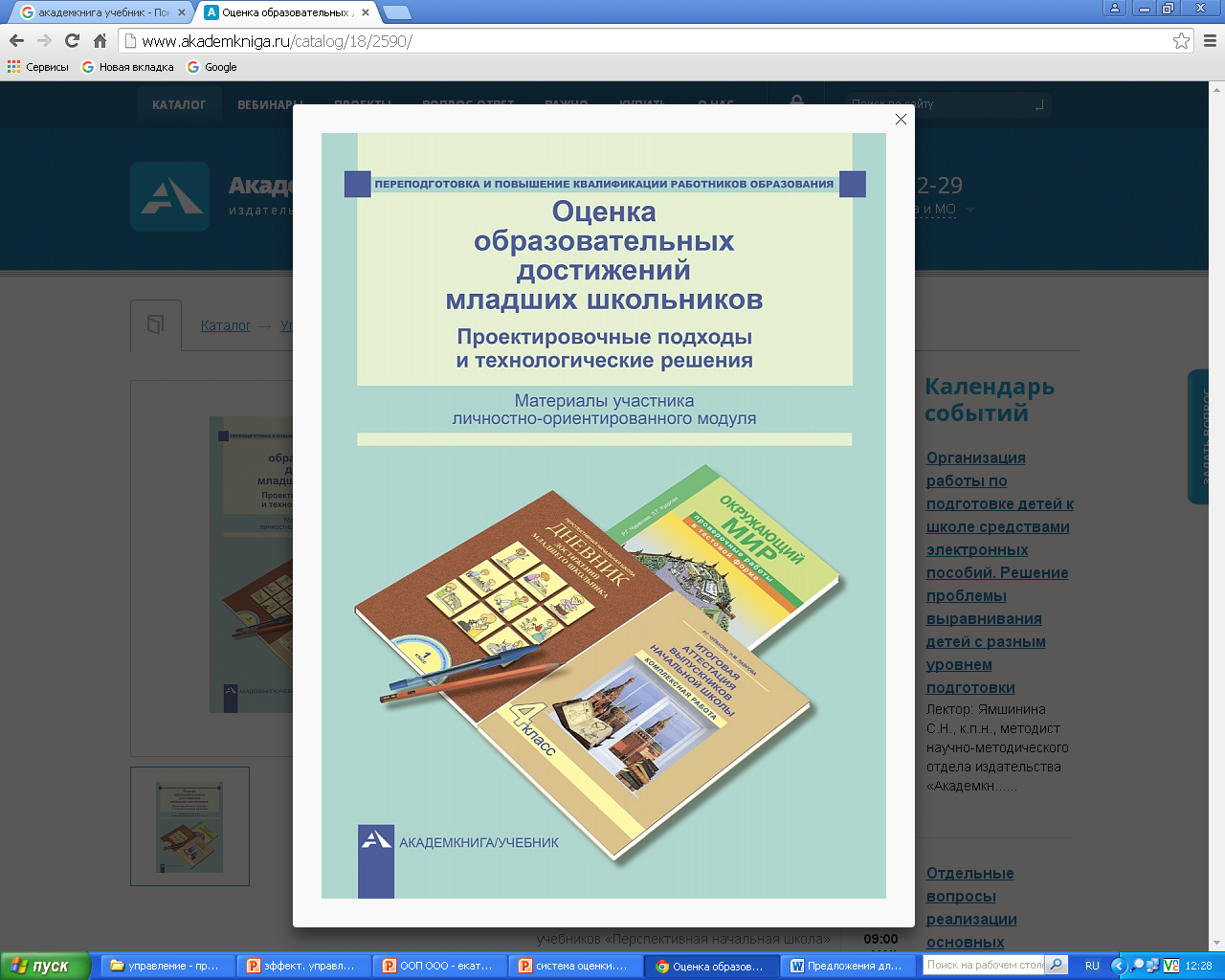 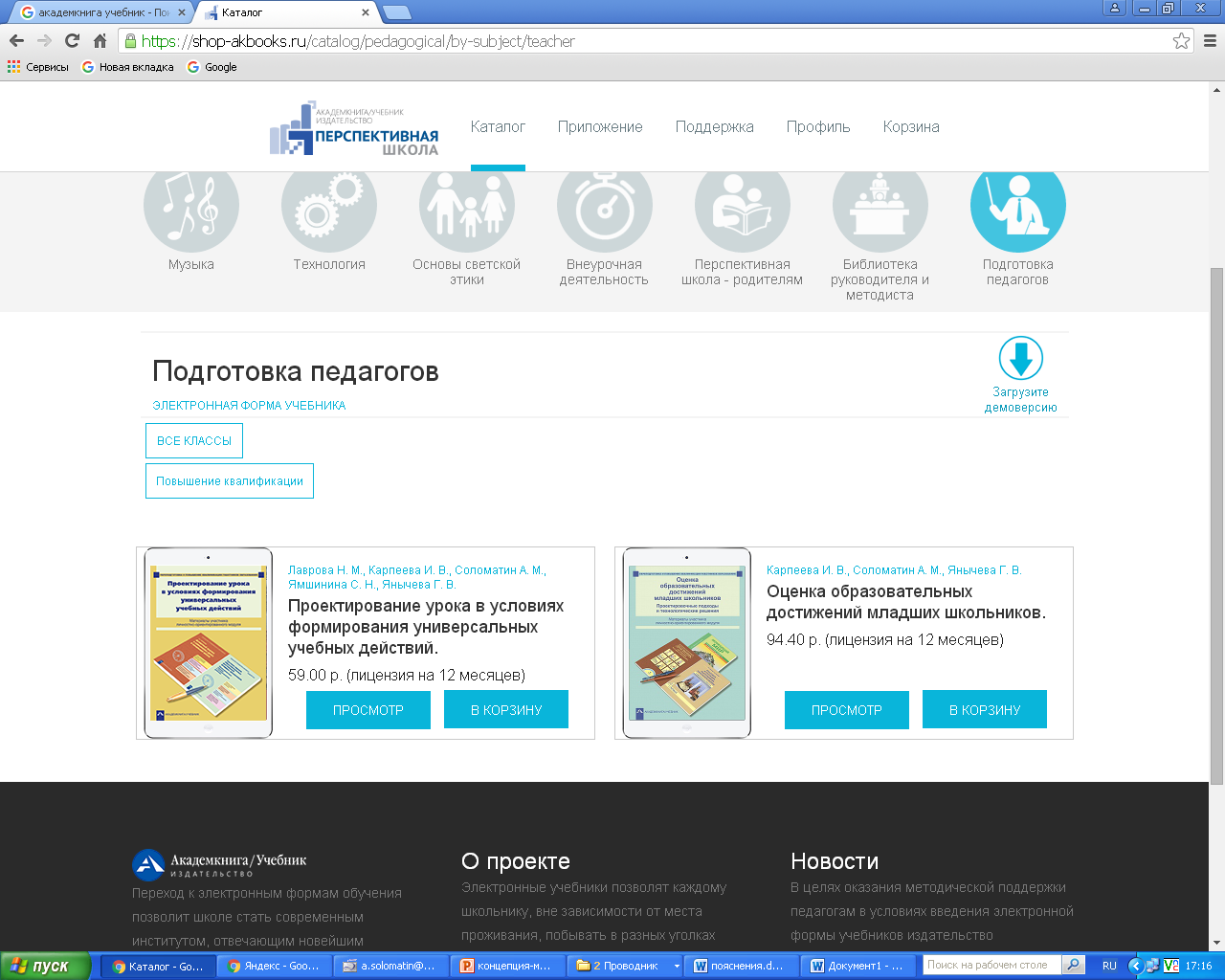 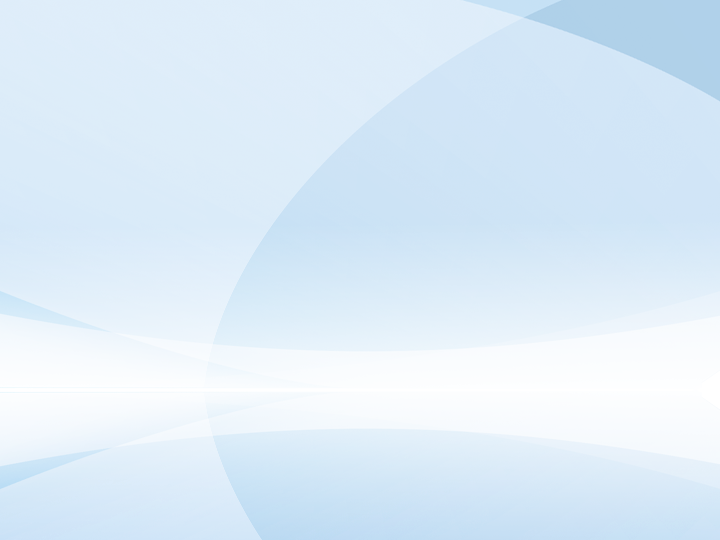 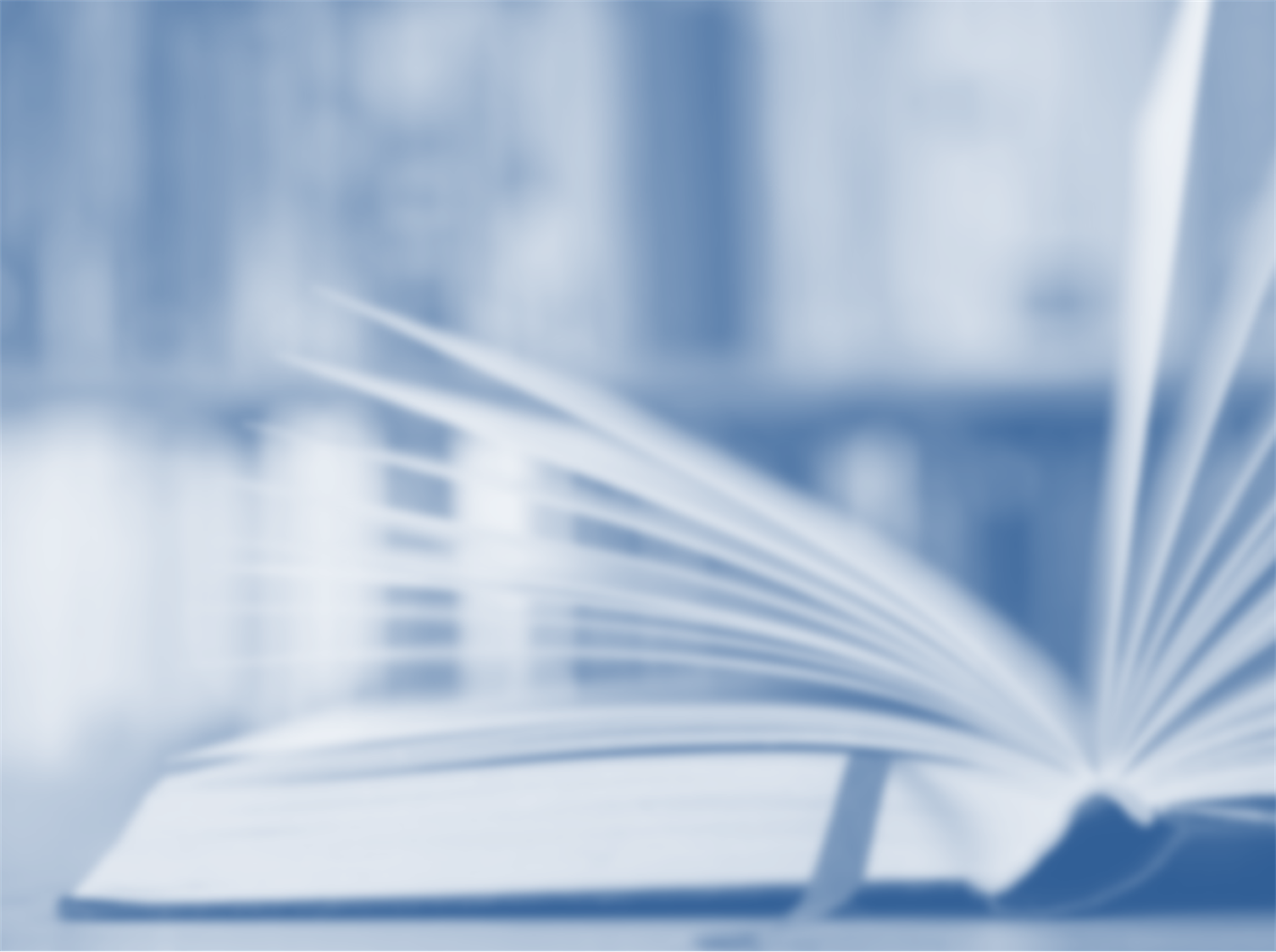 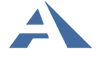 Издательство «Академкнига/Учебник»
Серия «Перспективная начальная школа – родителям»
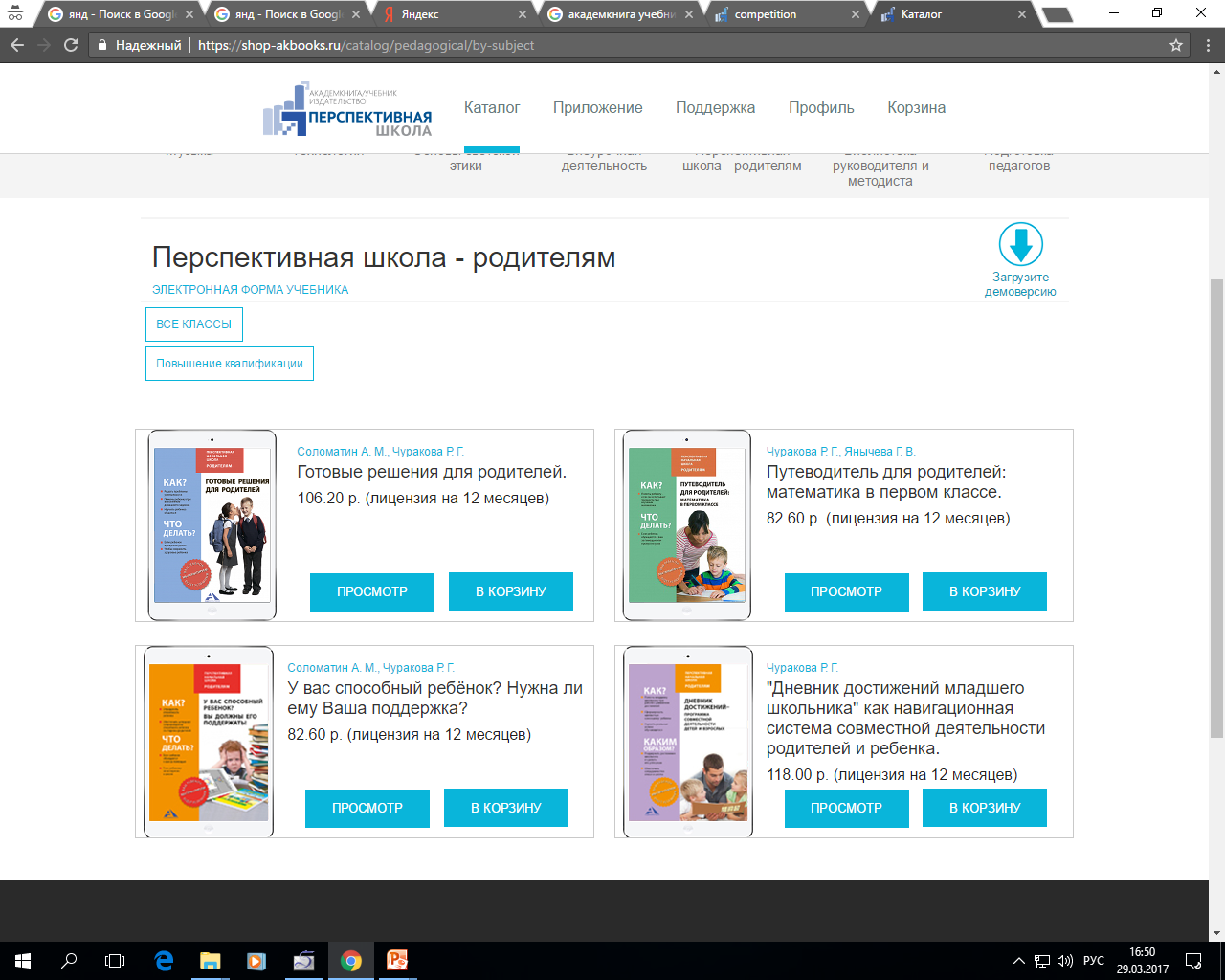 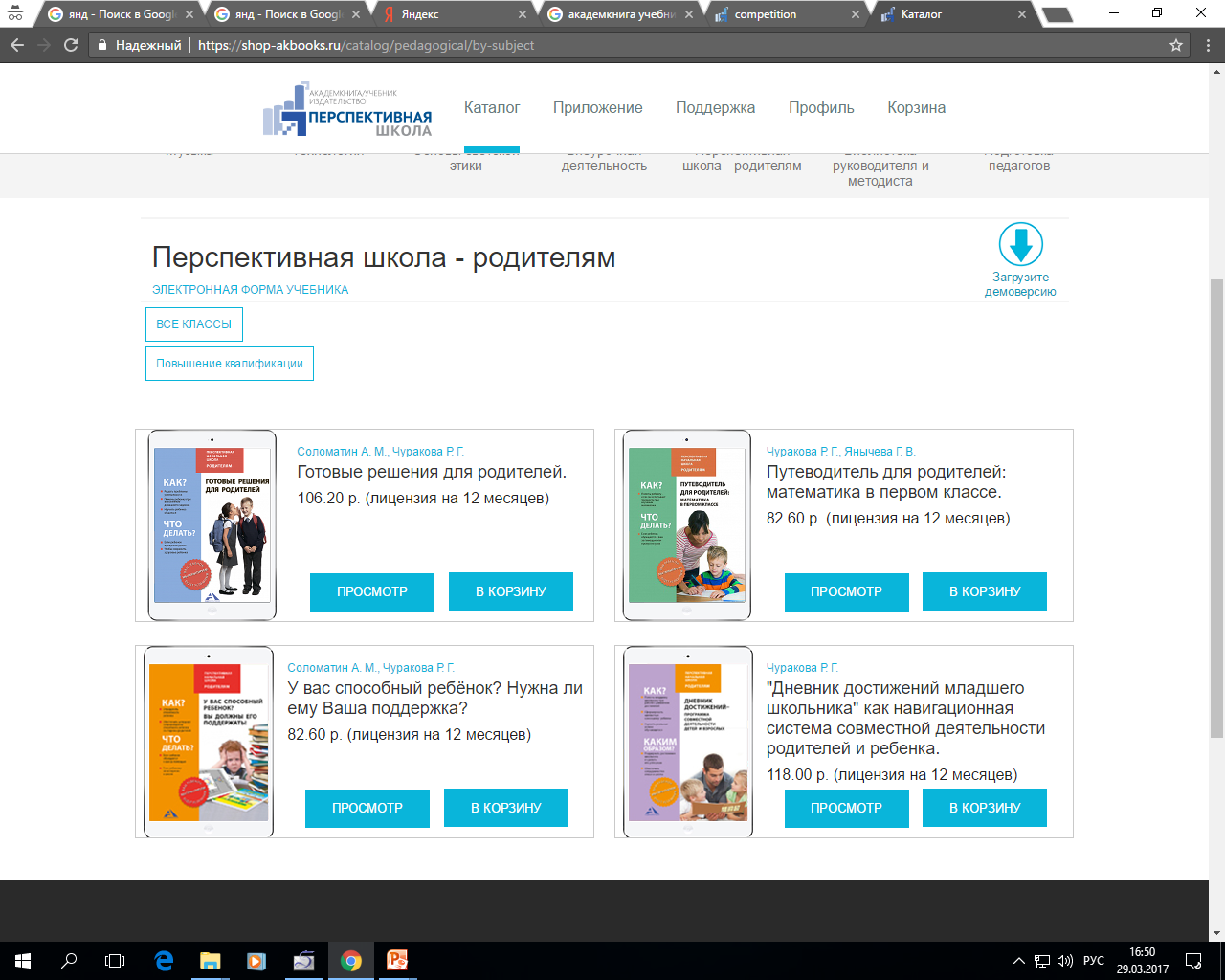 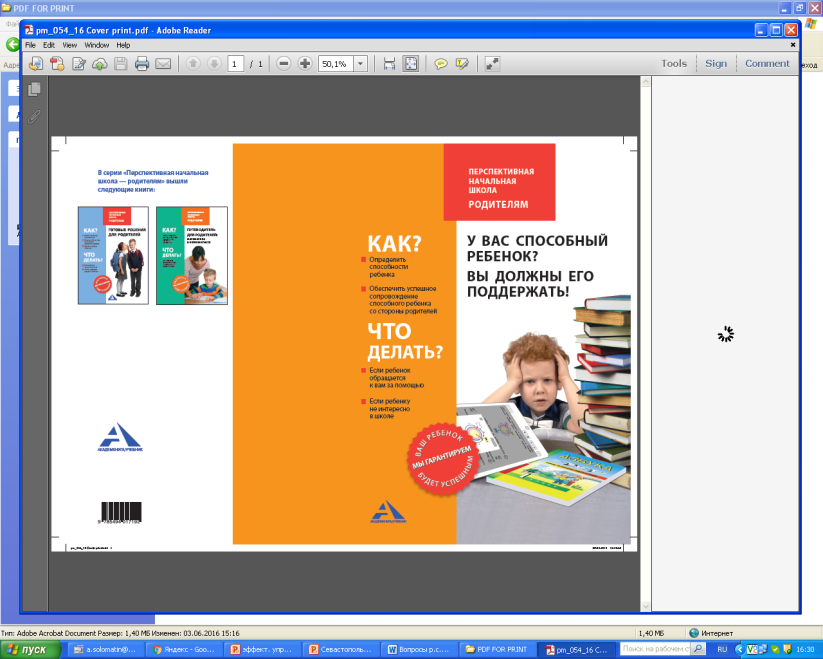 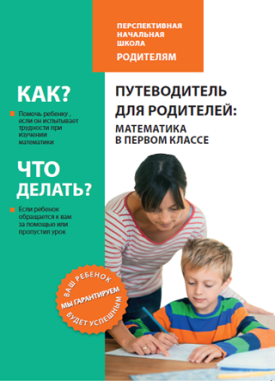 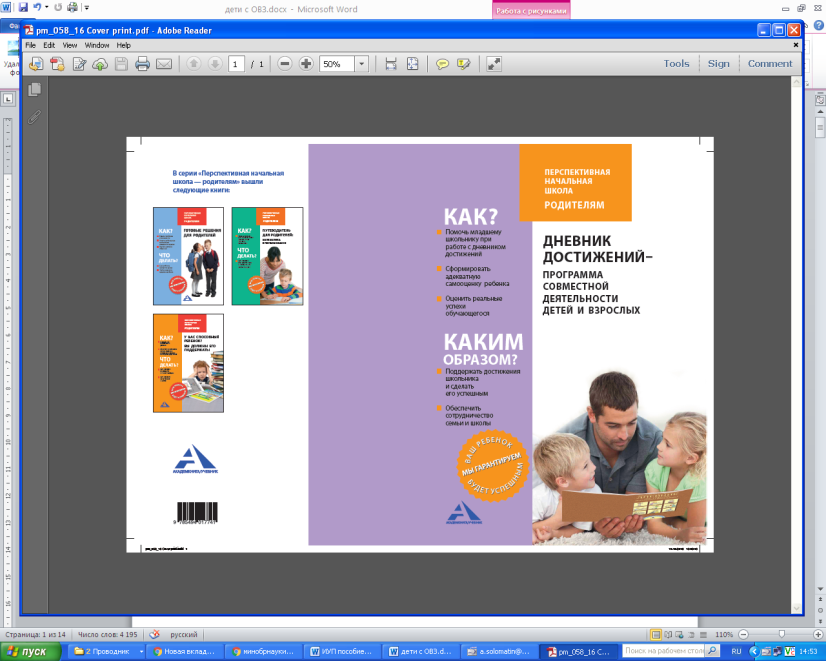 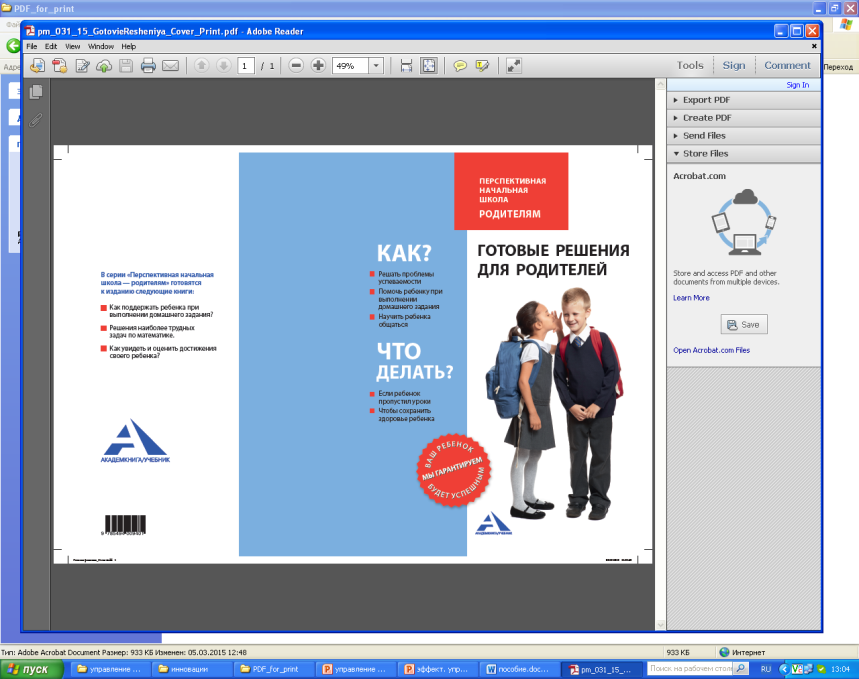 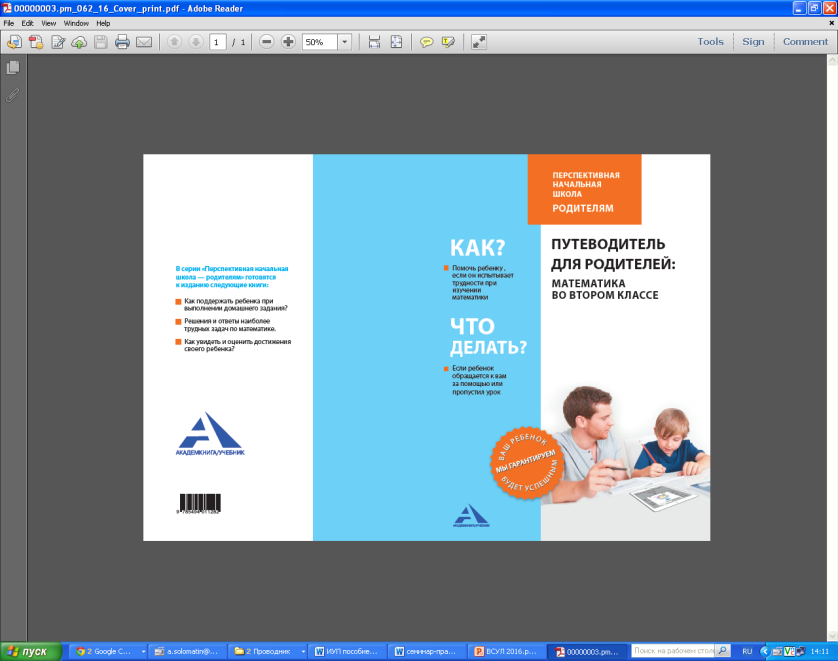 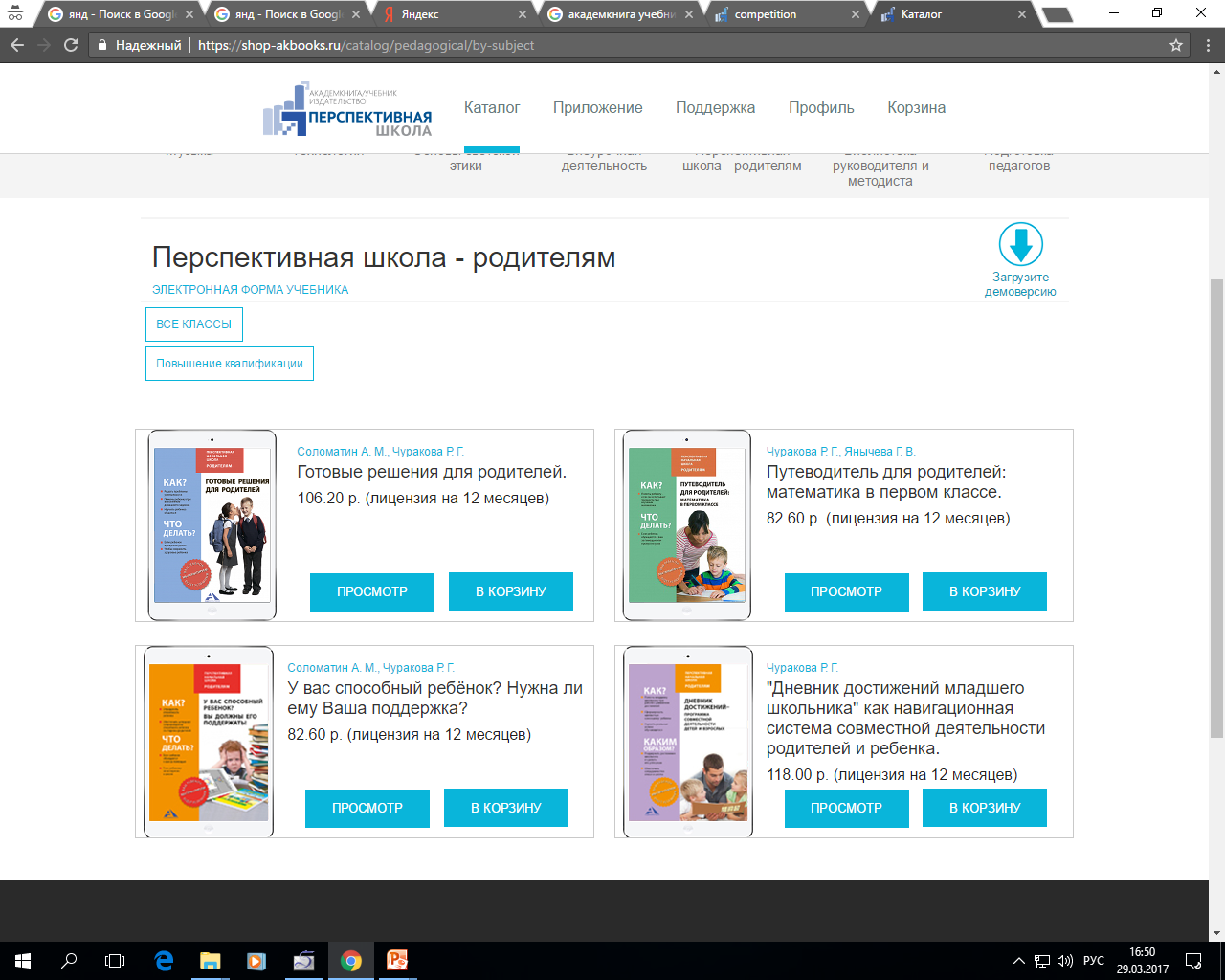 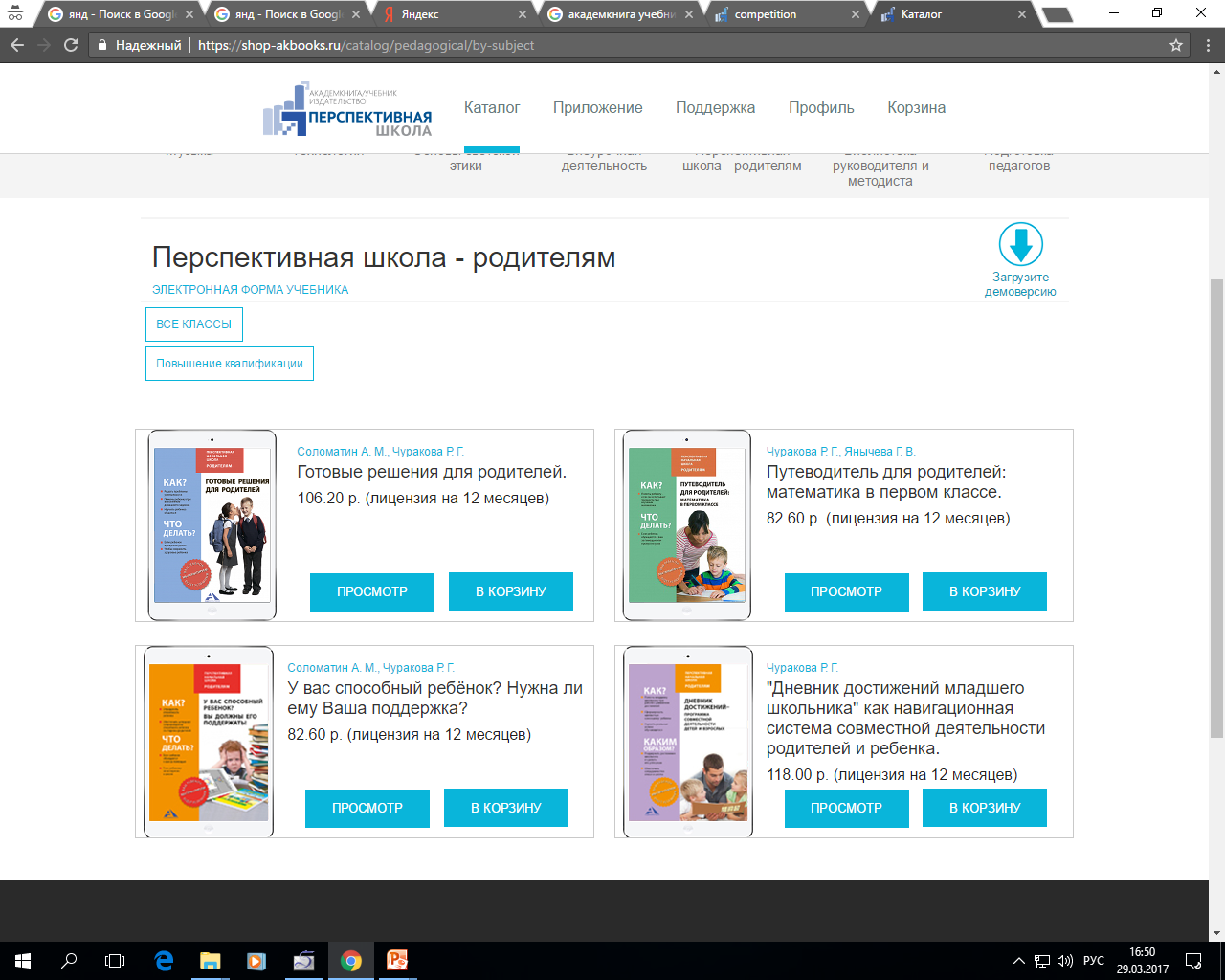 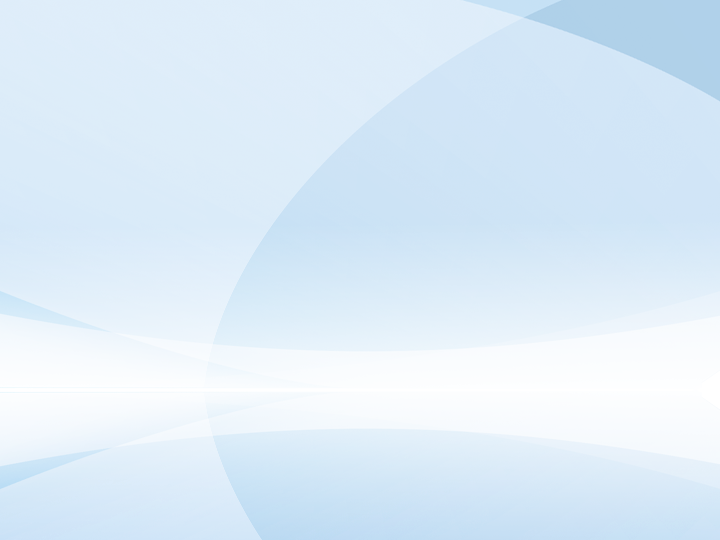 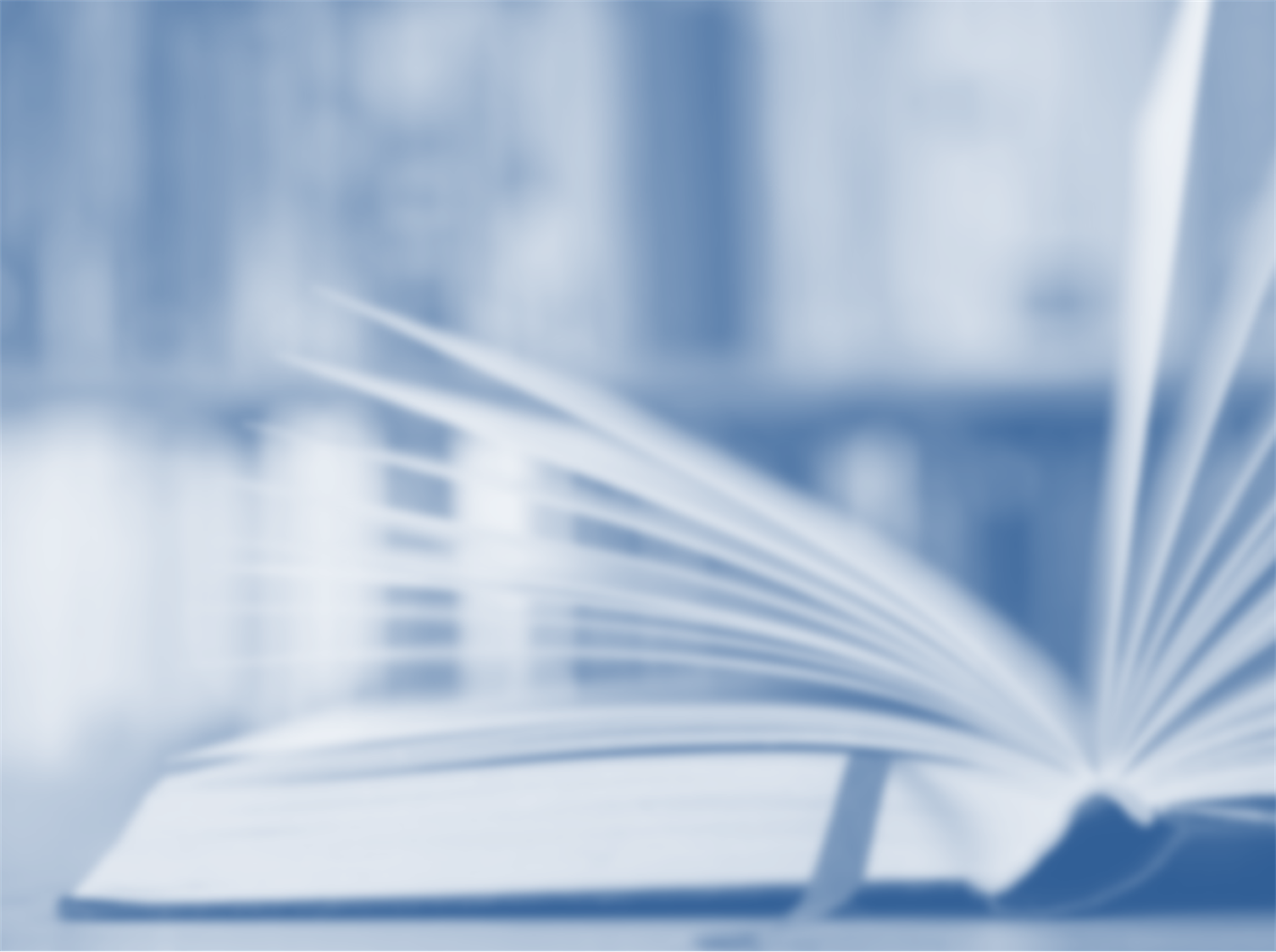 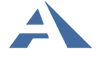 Издательство «Академкнига/Учебник»
Серия  «Поурочное планирование»
(русский язык, математика, литературное чтение)
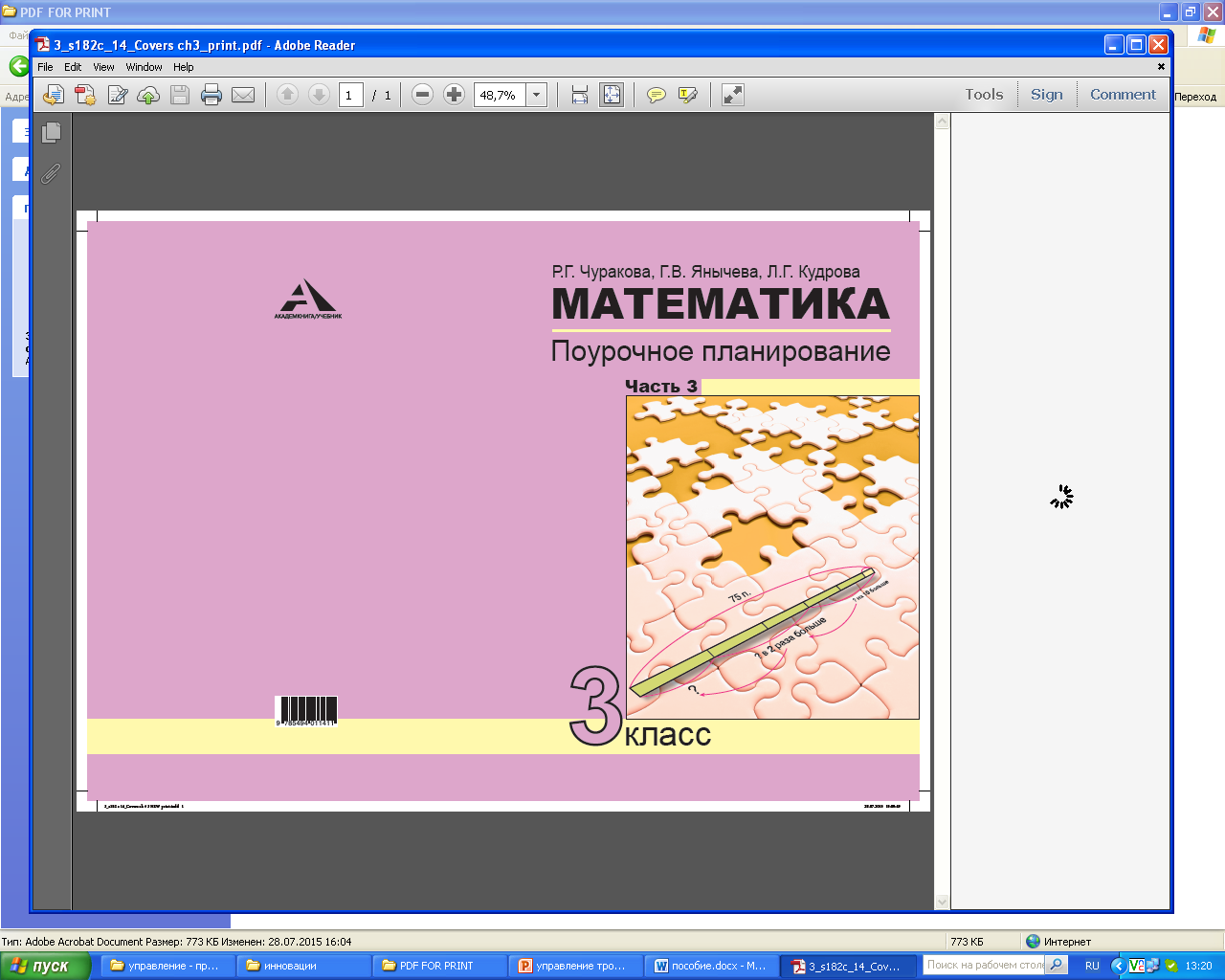 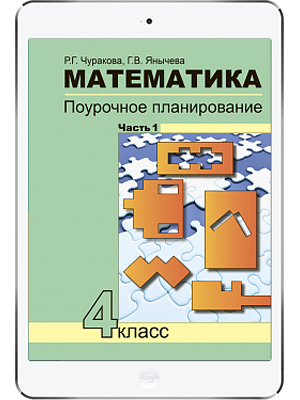 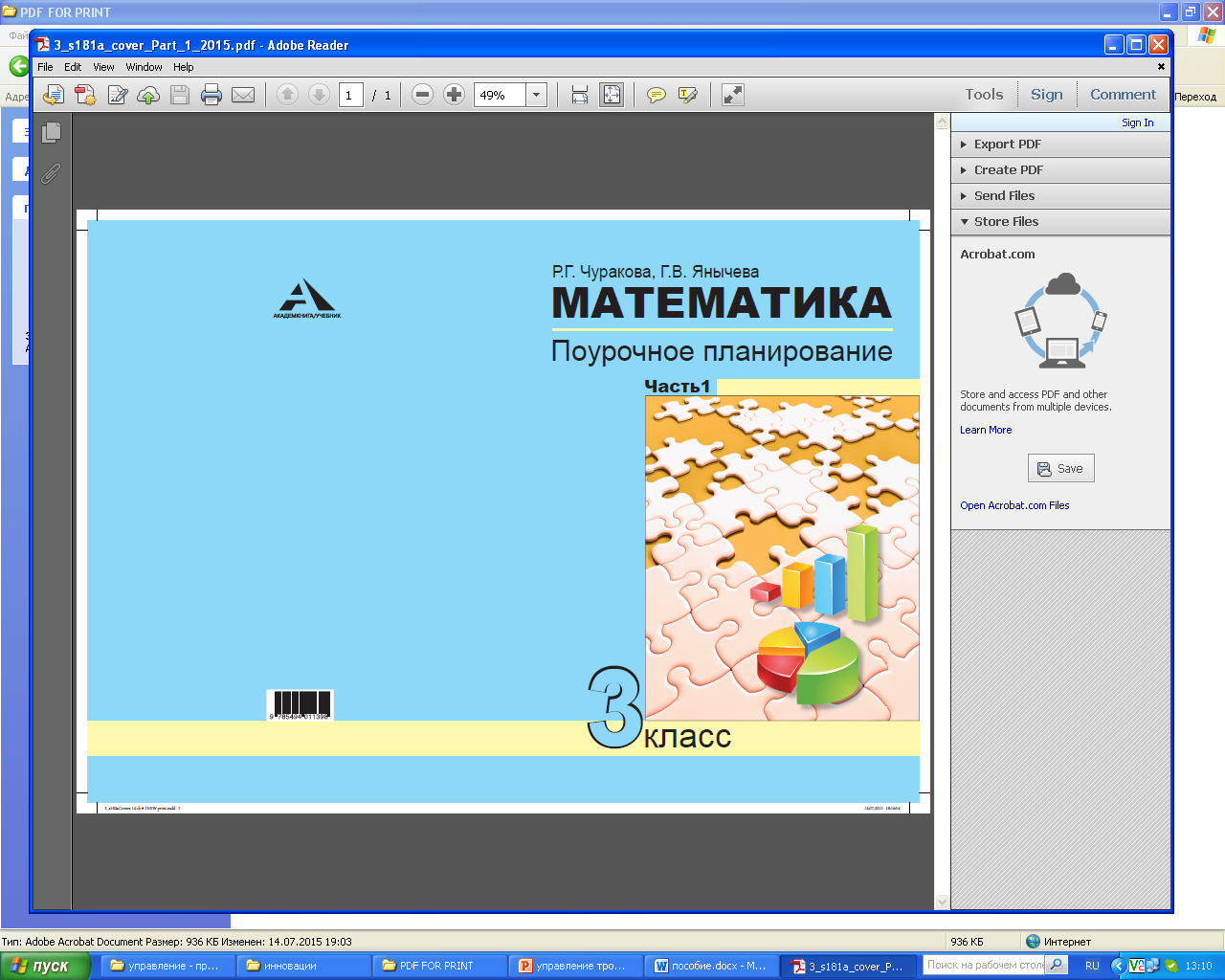 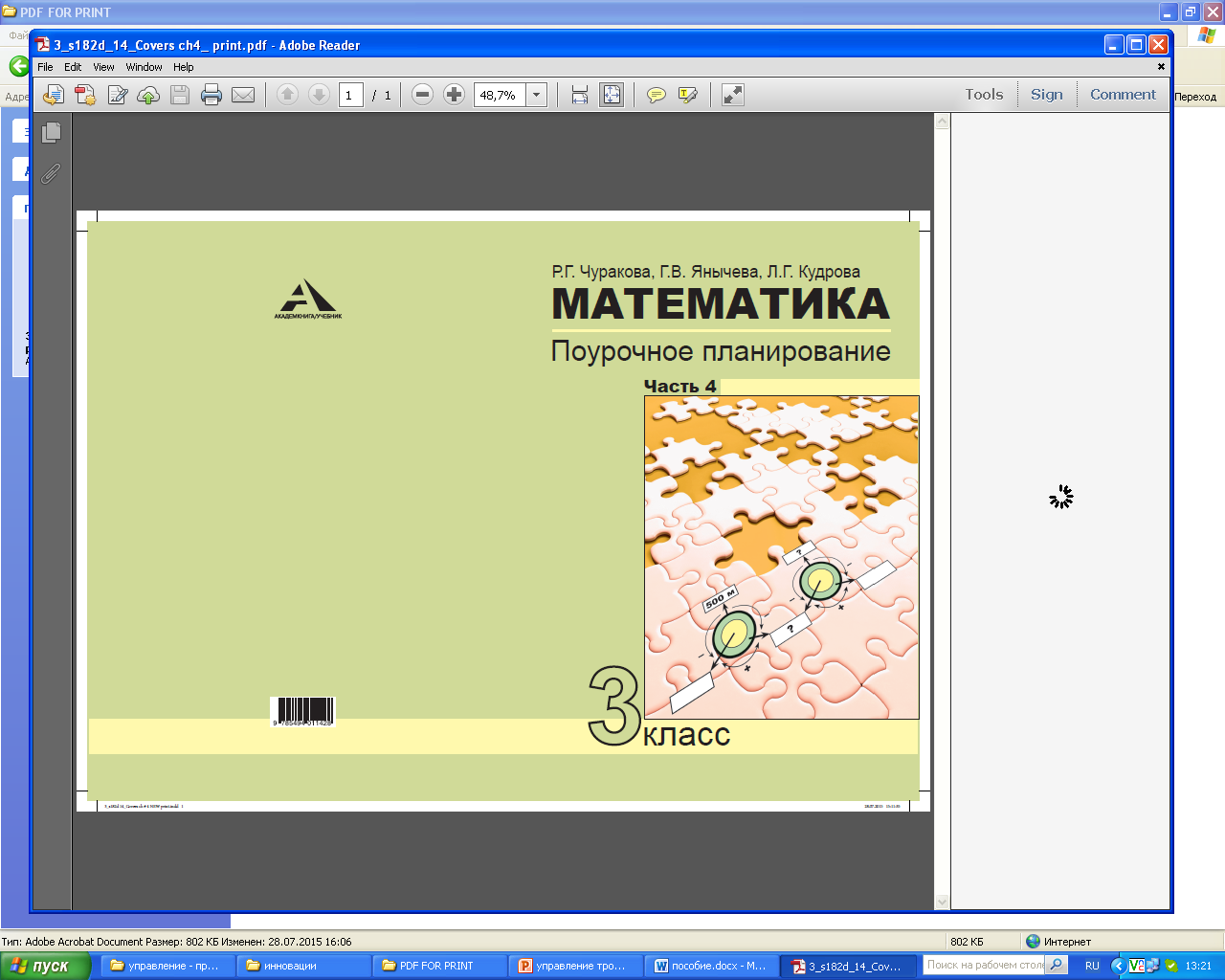 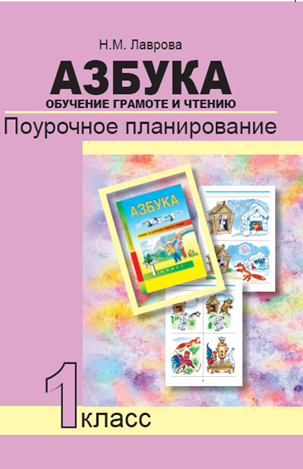 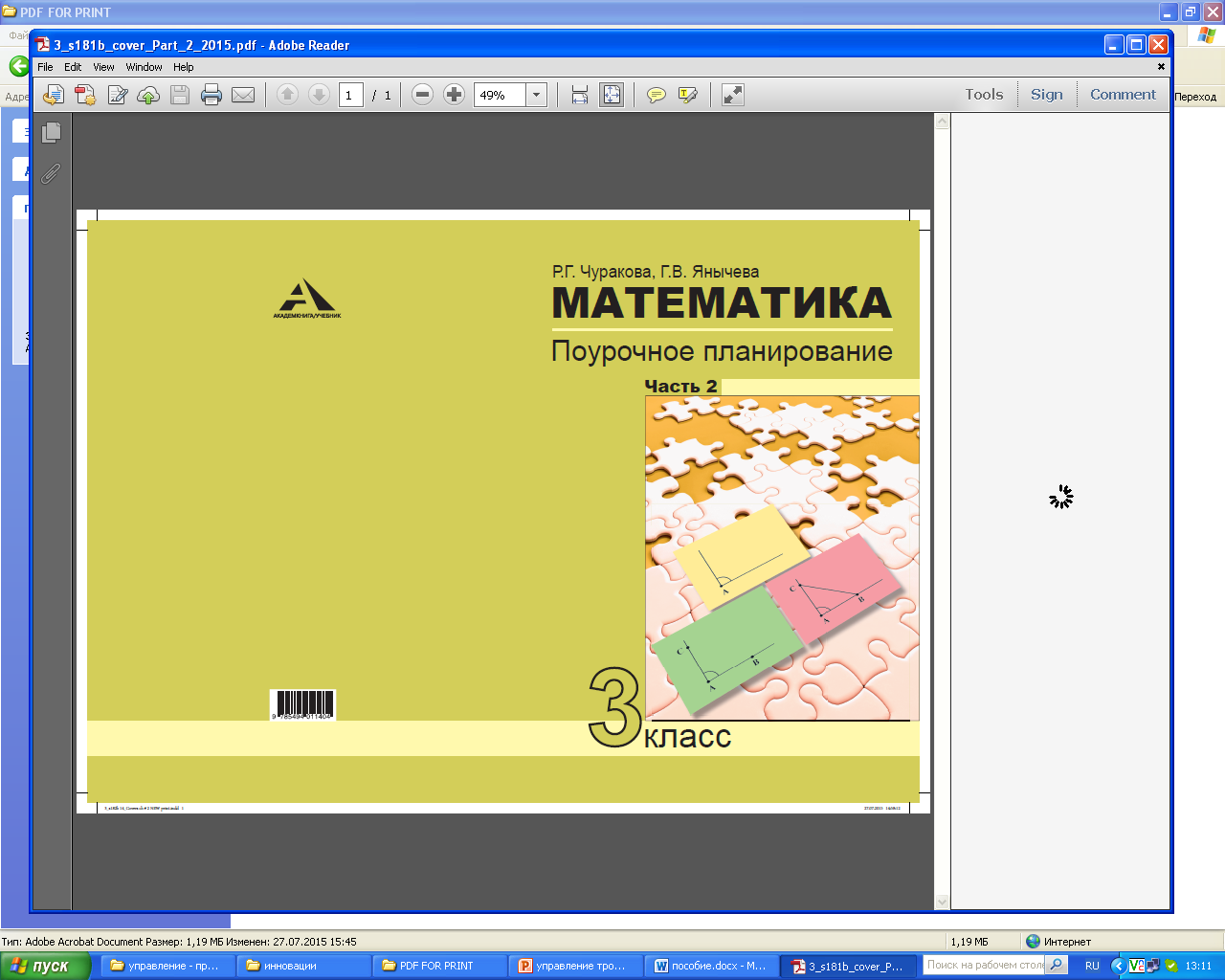 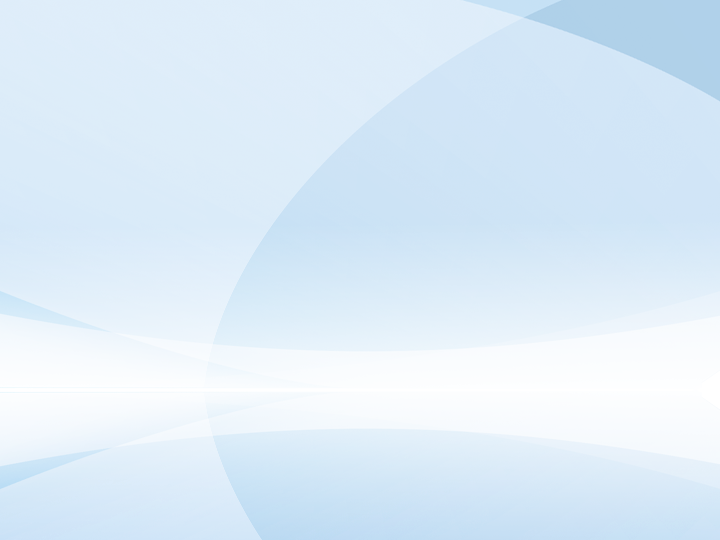 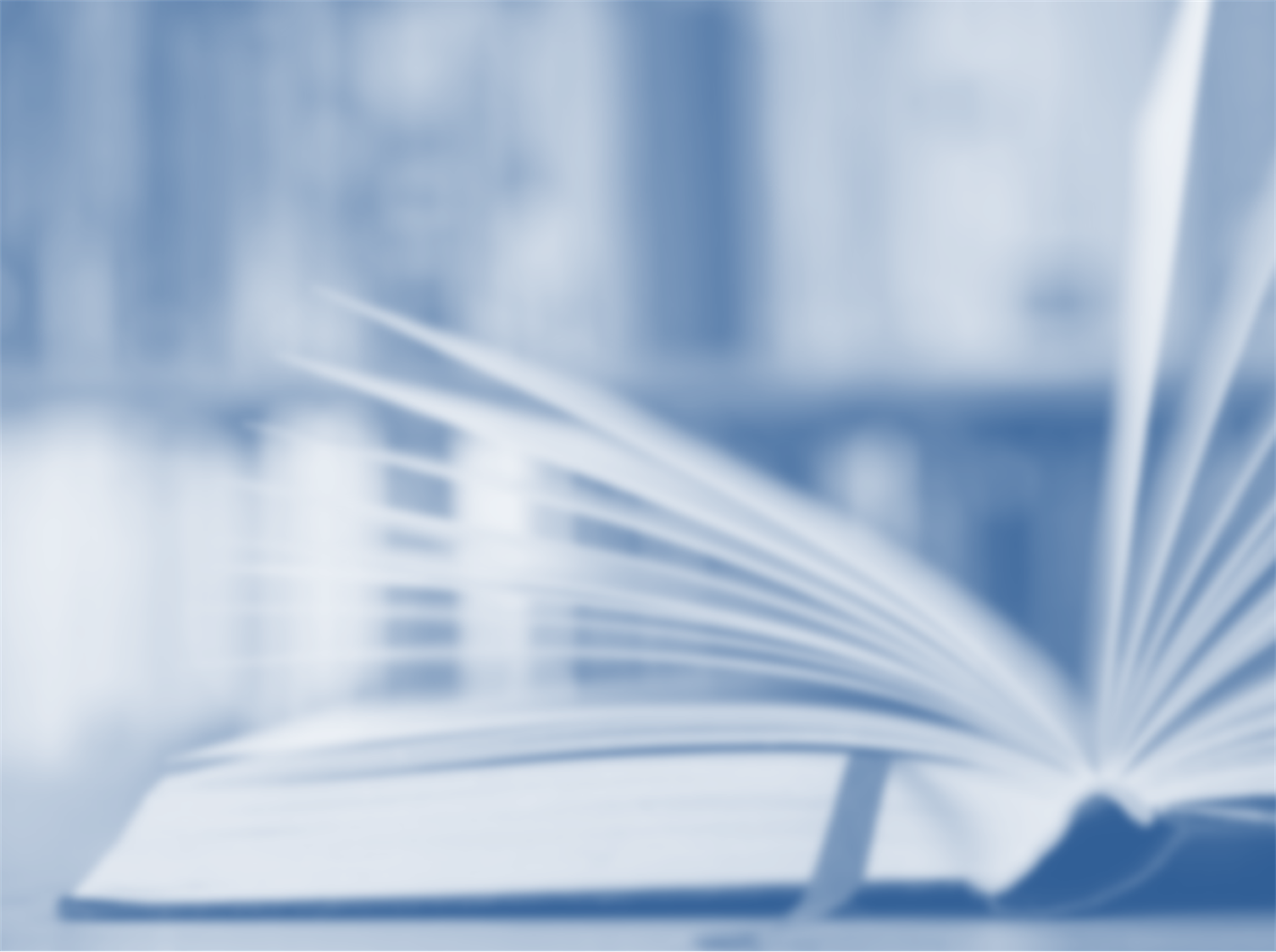 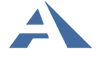 Издательство «Академкнига/Учебник»
Модель плана внеурочной деятельности
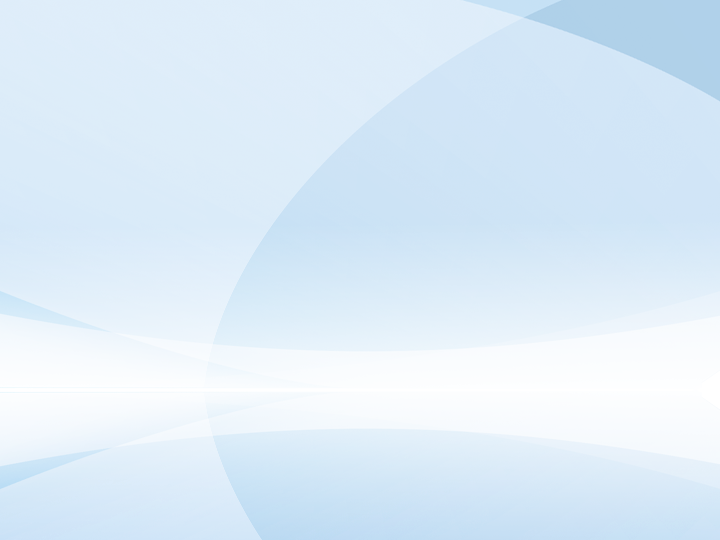 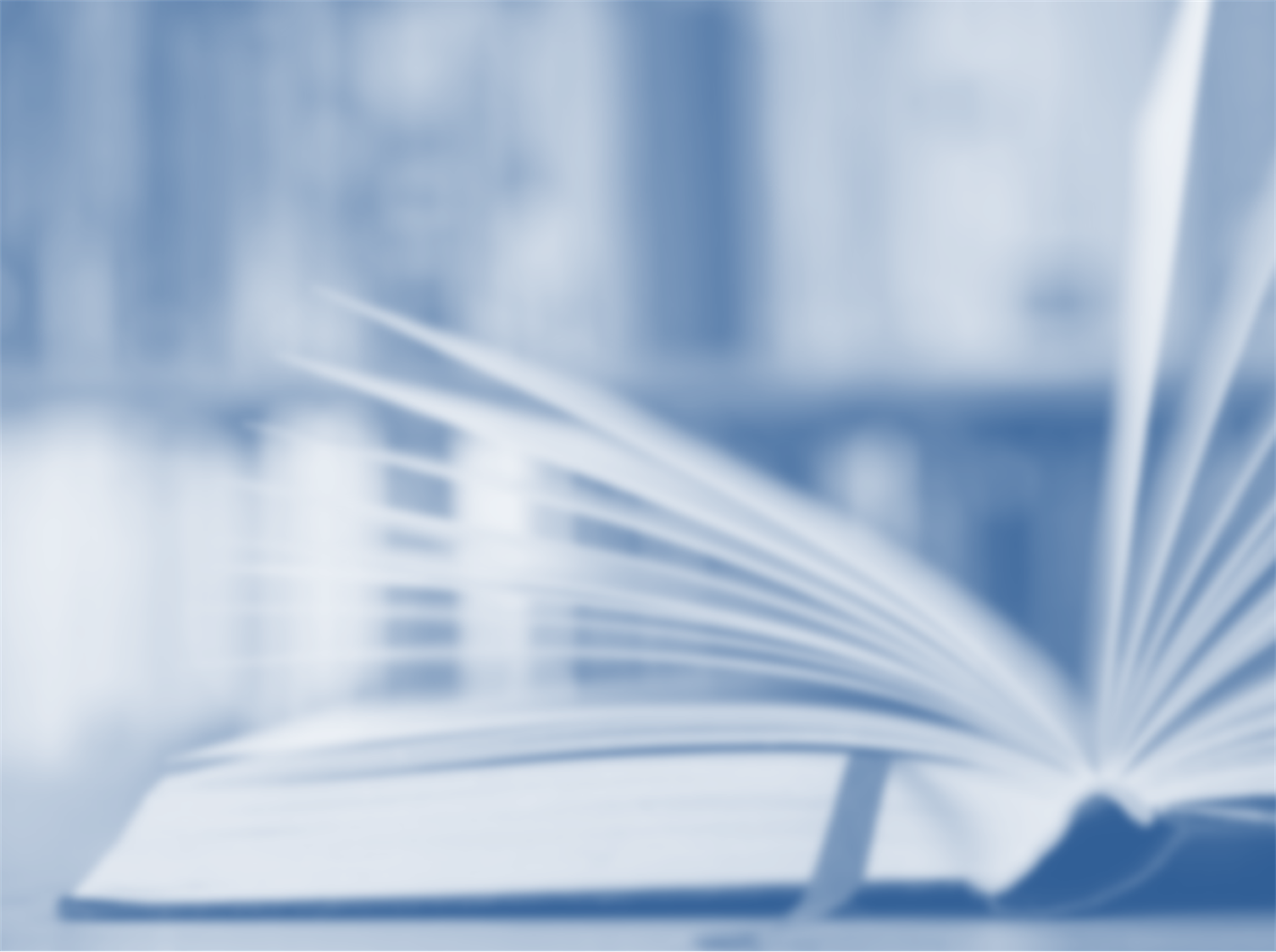 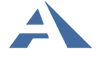 Издательство «Академкнига/Учебник»
Программа курса «Учусь оценивать свои успехи»
(1-4 класс)
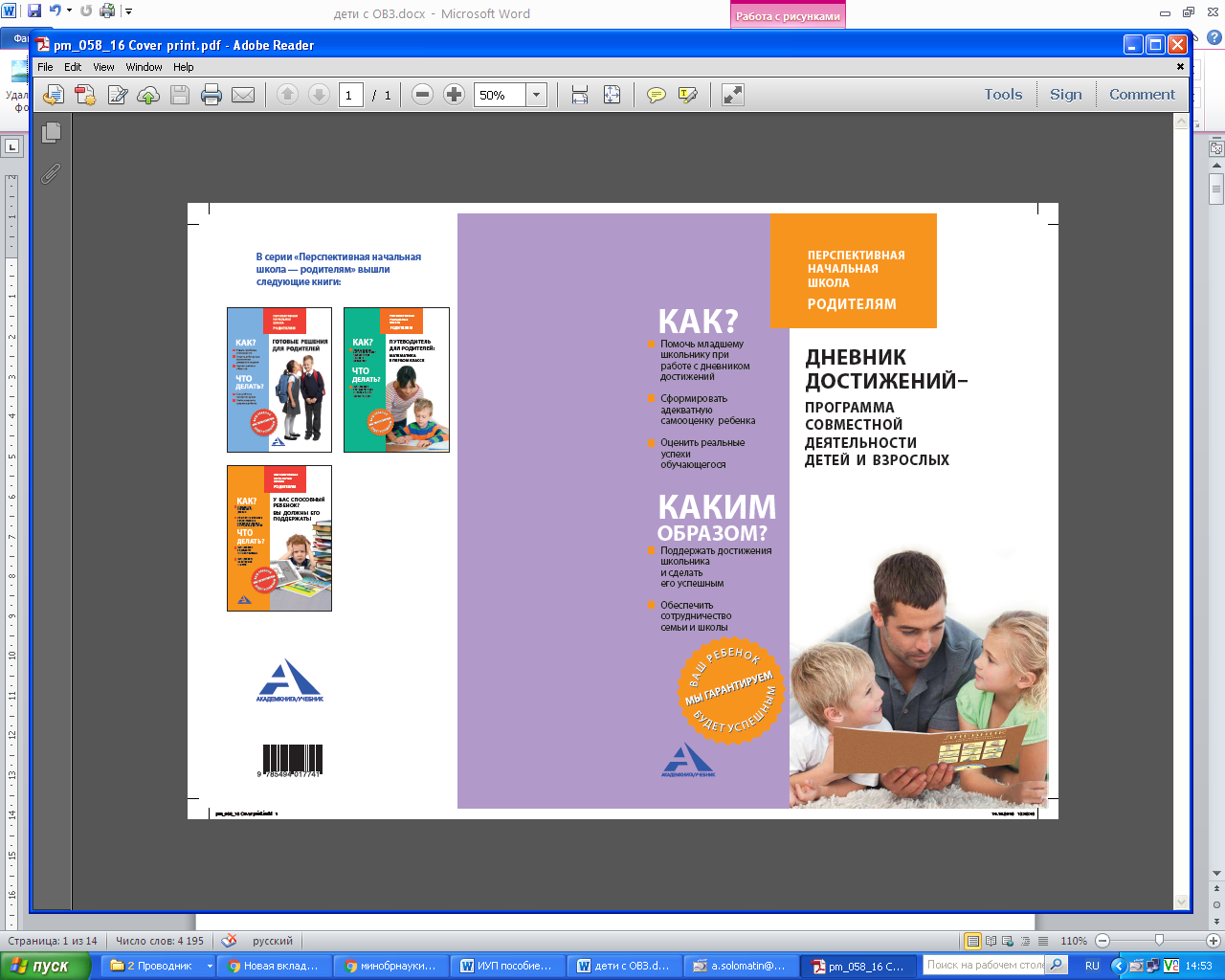 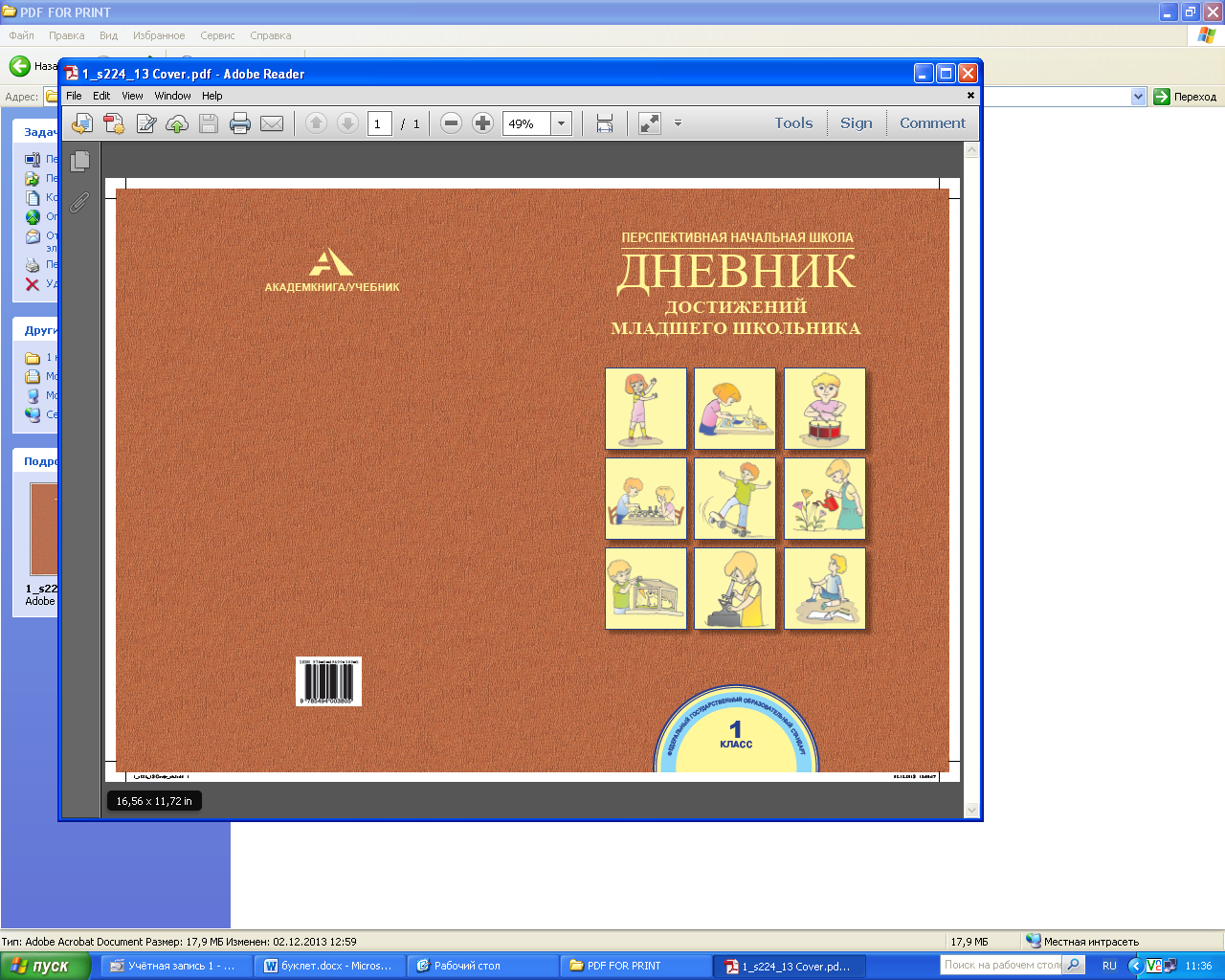 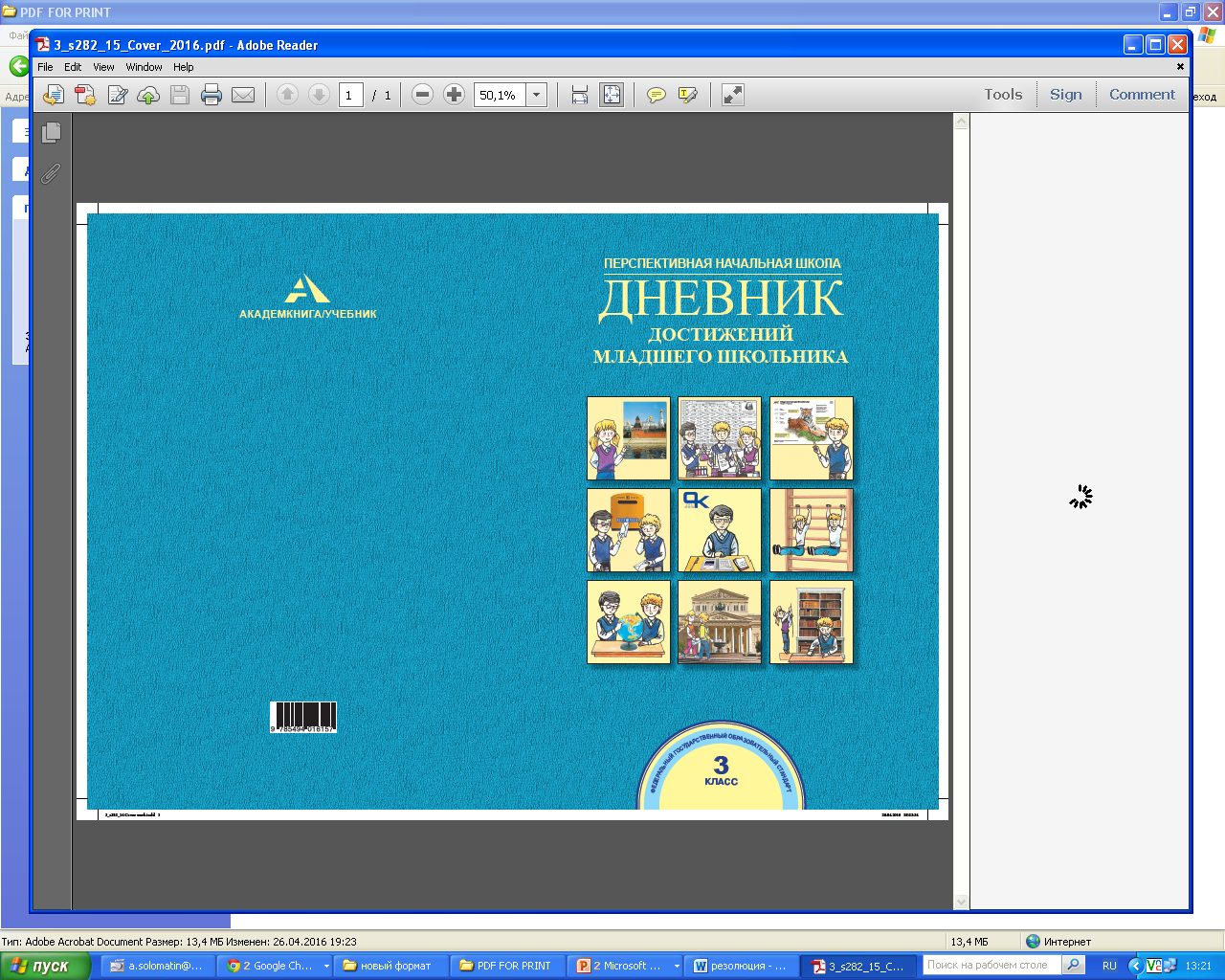 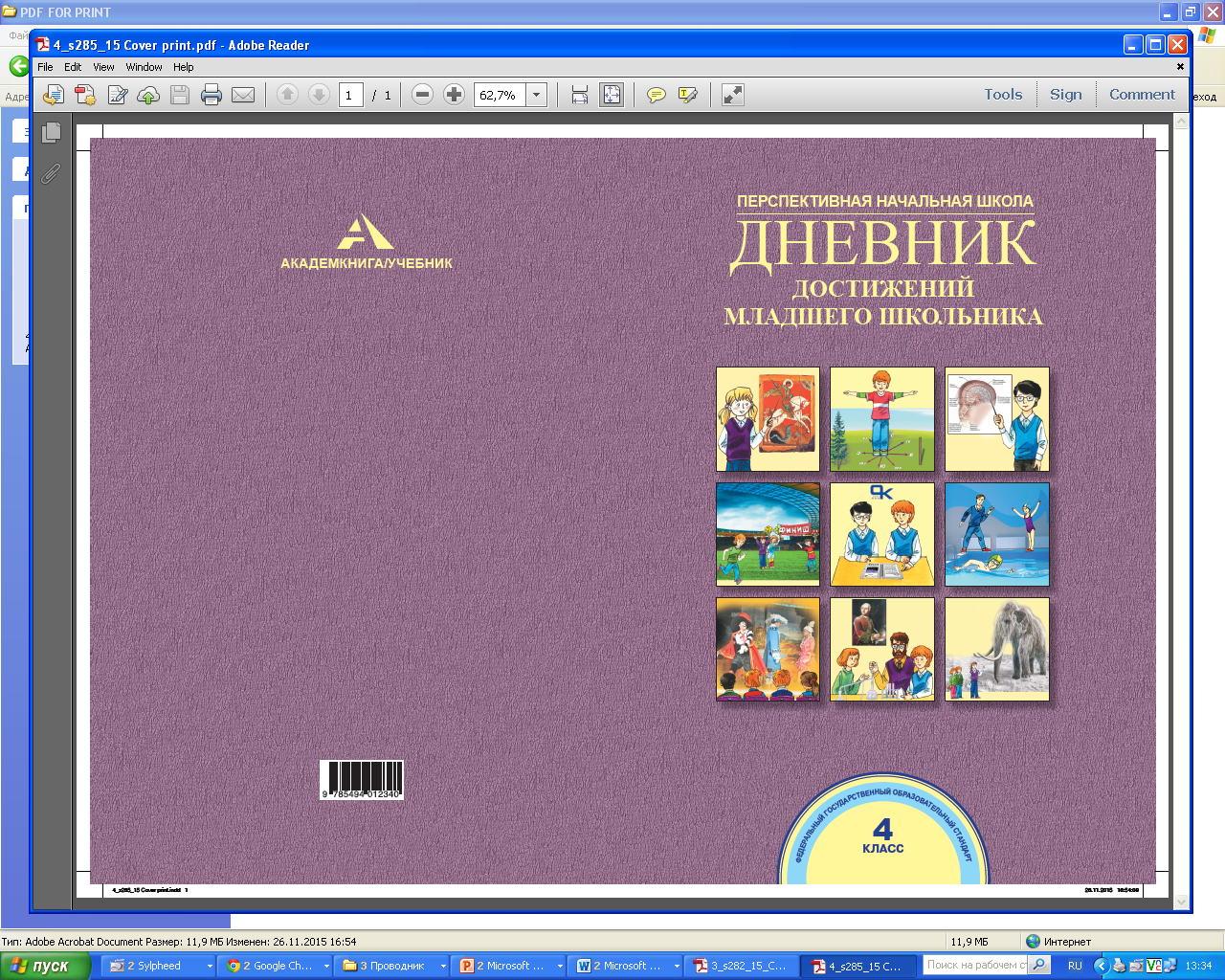 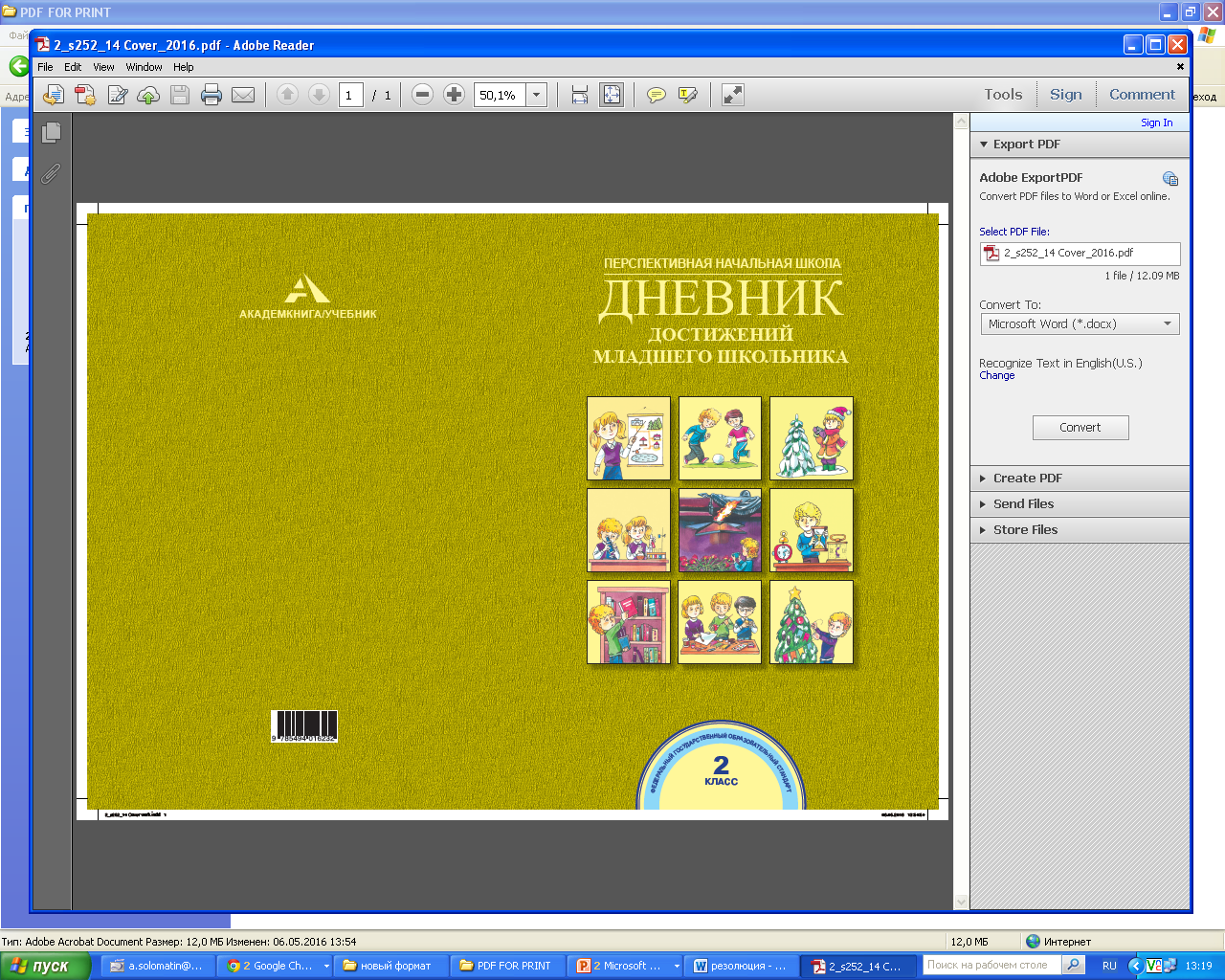 Программа каждого года базируется на 9 тематических линиях:
анализ обращения; 2. самоопределение ; 3. научные клубы
4. исследовательская деятельность
5. страницы юного читателя
6. умения решать практические задачи
7. готовность работать с разными источниками информации
8. коммуникативные умения
9. сохранение и укрепление здоровья школьника
+ пособие для родителей
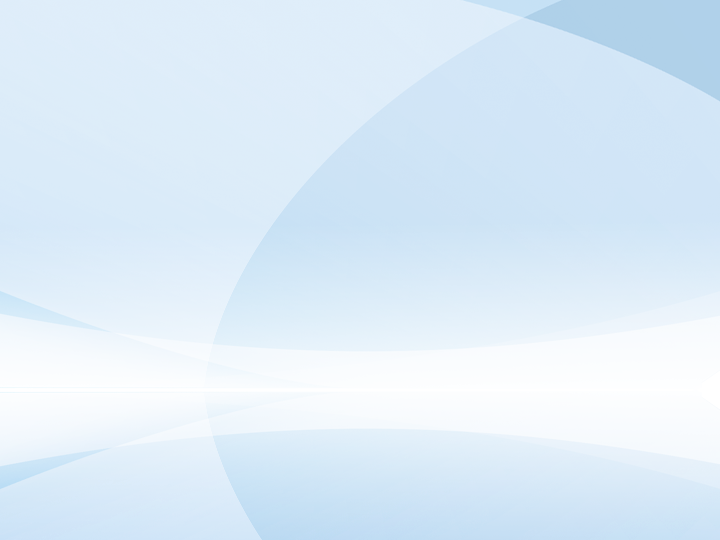 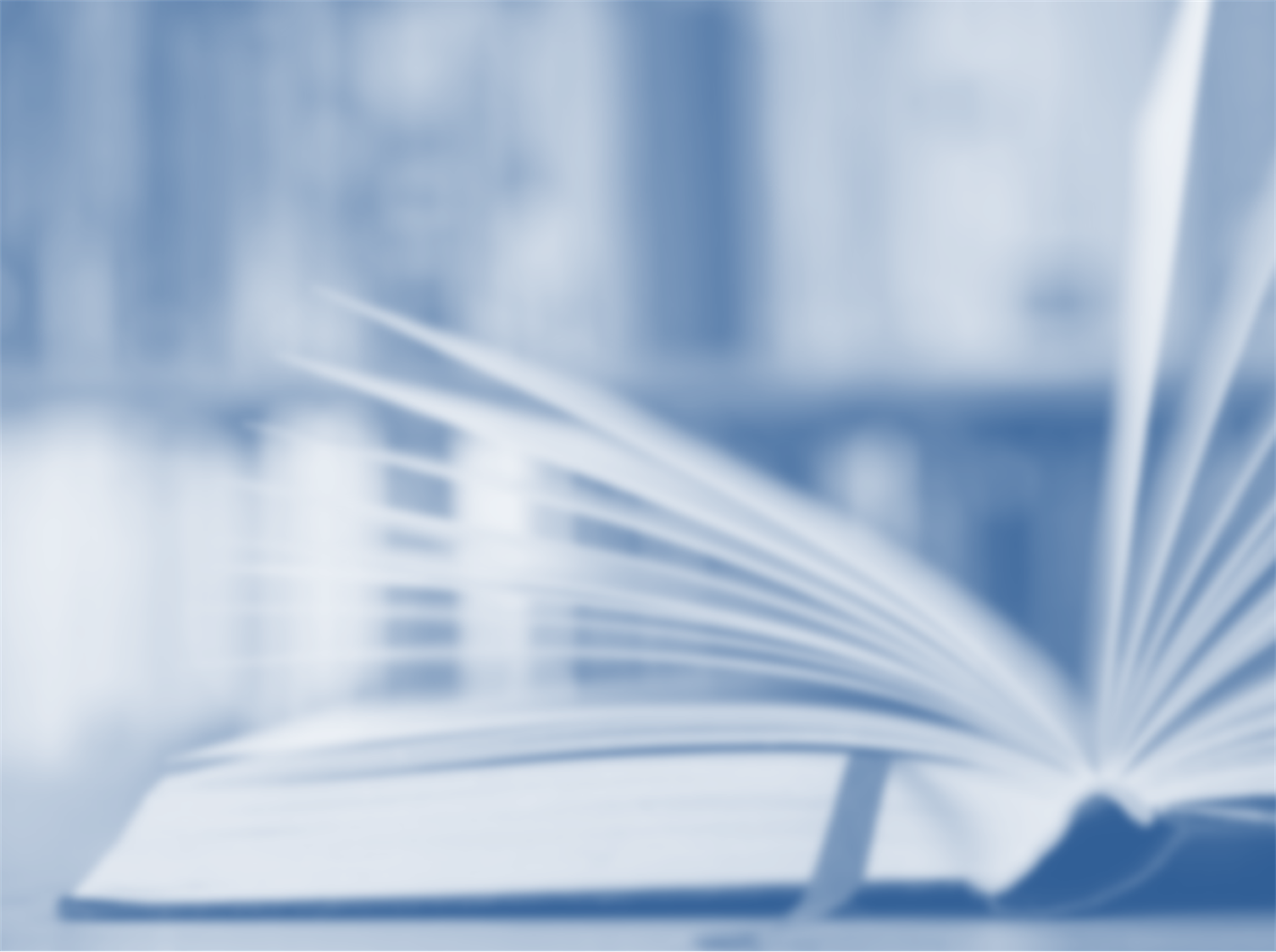 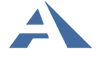 Издательство «Академкнига/Учебник»
Программа курса внеурочной деятельности 
«Мы раскрасим целый свет» (1-4 класс)
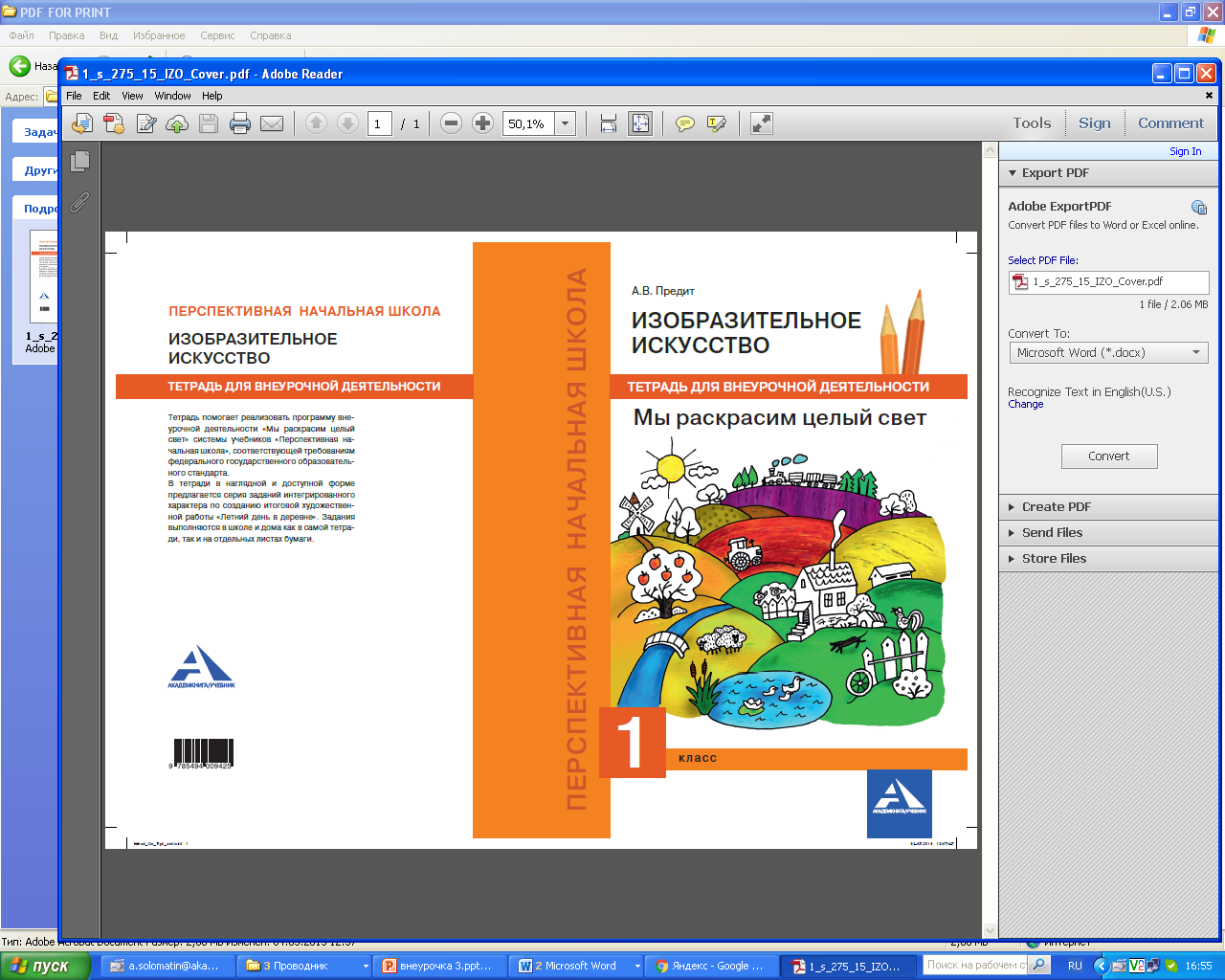 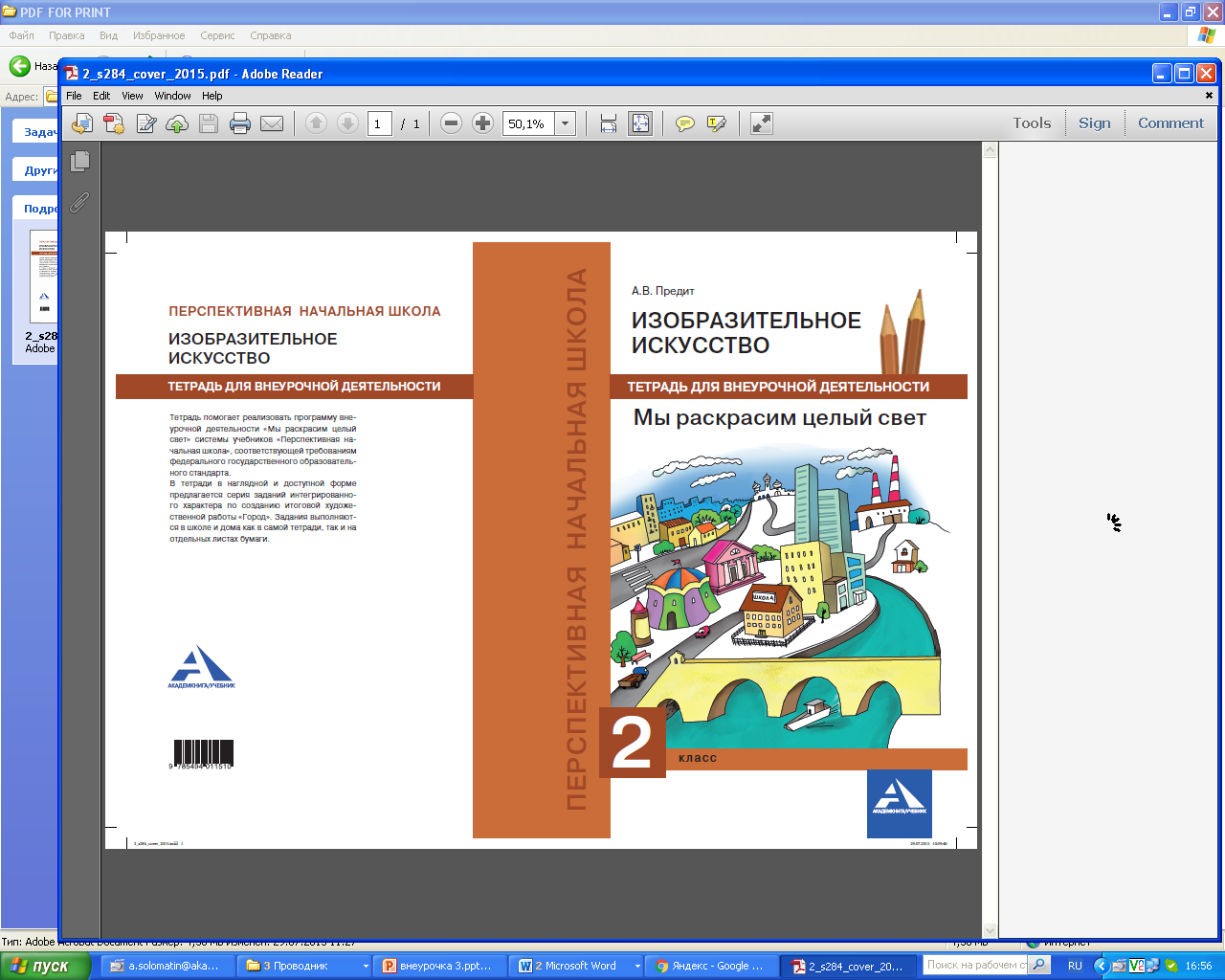 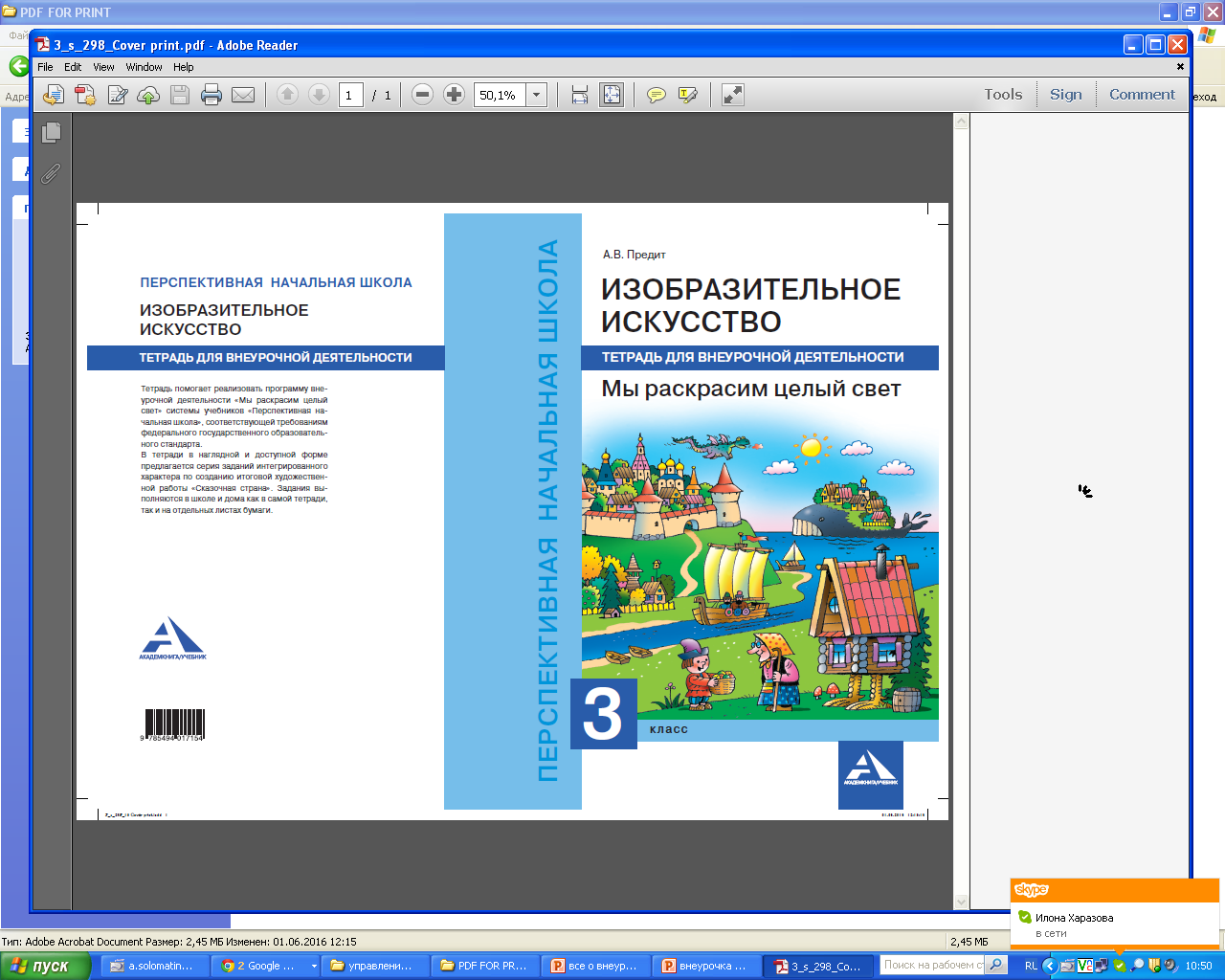 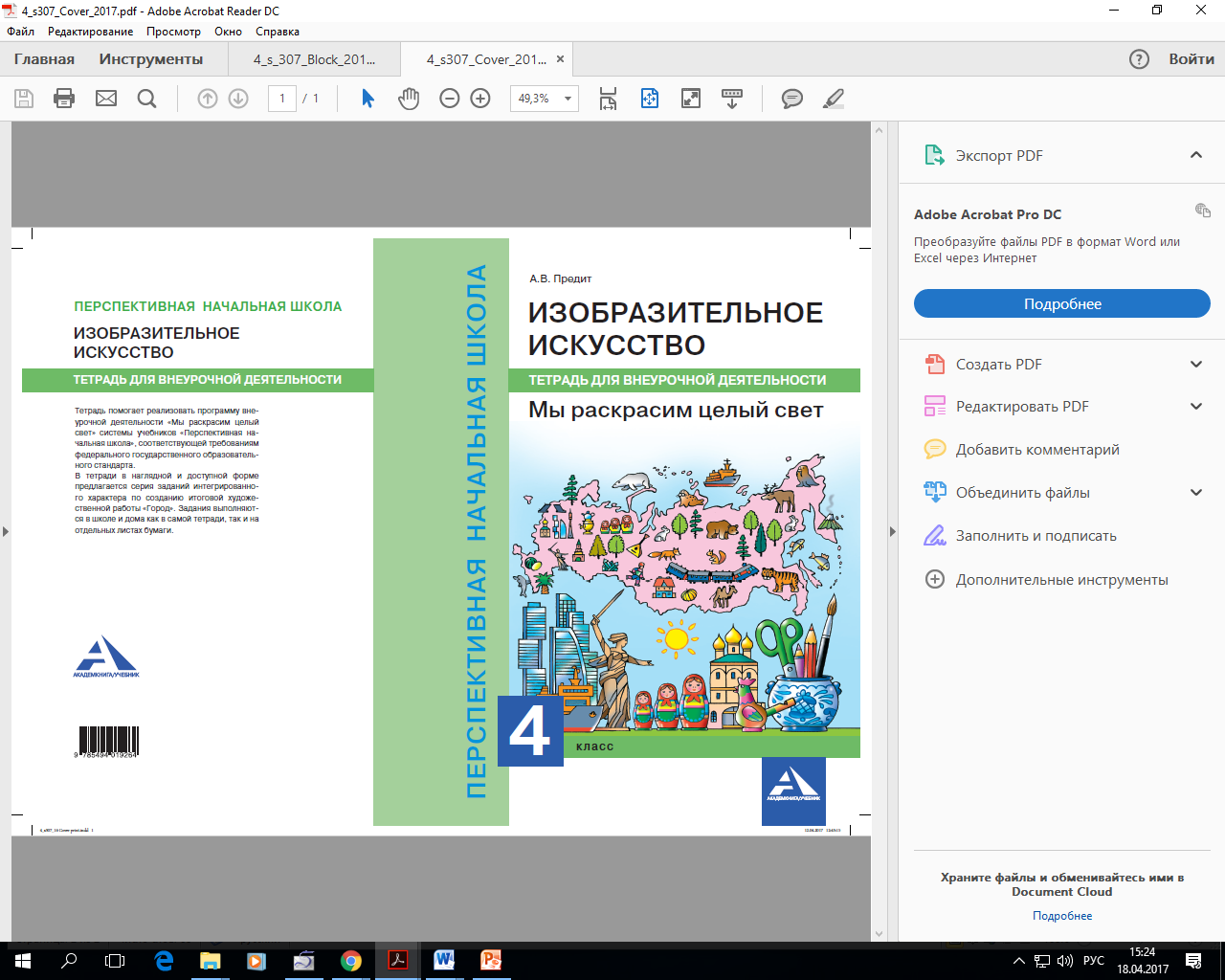 Серия «Внеурочная деятельность»
Программа каждого года базируется на общей теме, «внутри» которой выполняются частные задания с использованием рабочей тетради:
1 кл. – образ сельской местности – деревни
2 кл. – знакомство с устройством города
3 кл. – создание собственного волшебного государства
4 кл. – создание проекта, посвященному путешествию по России
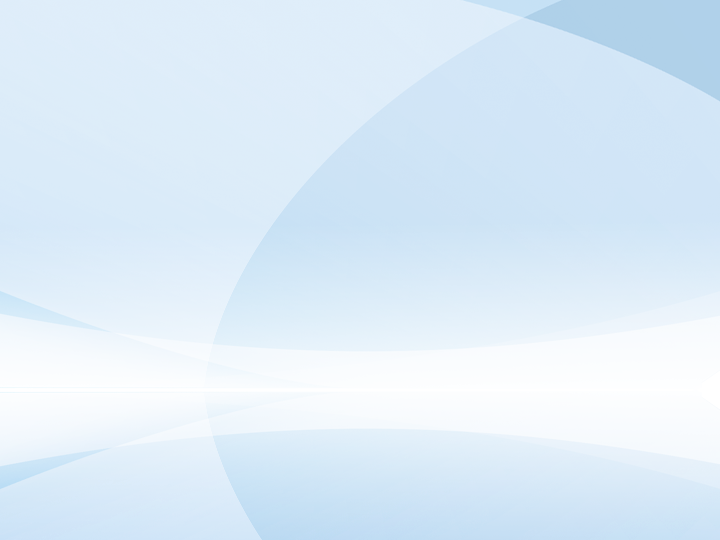 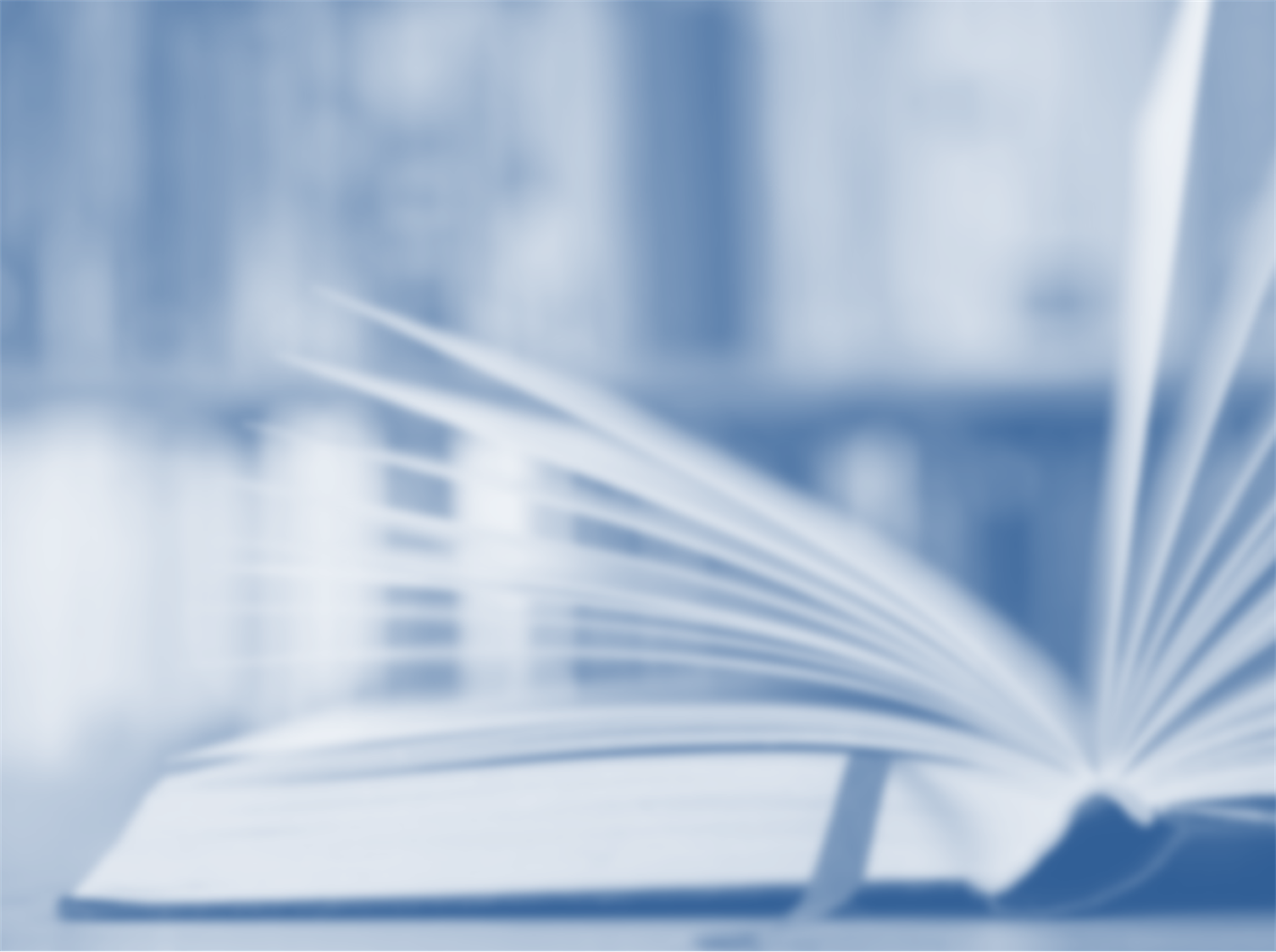 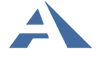 Издательство «Академкнига/Учебник»
Программа курса «За страницами учебника математики» (2-4 класс)
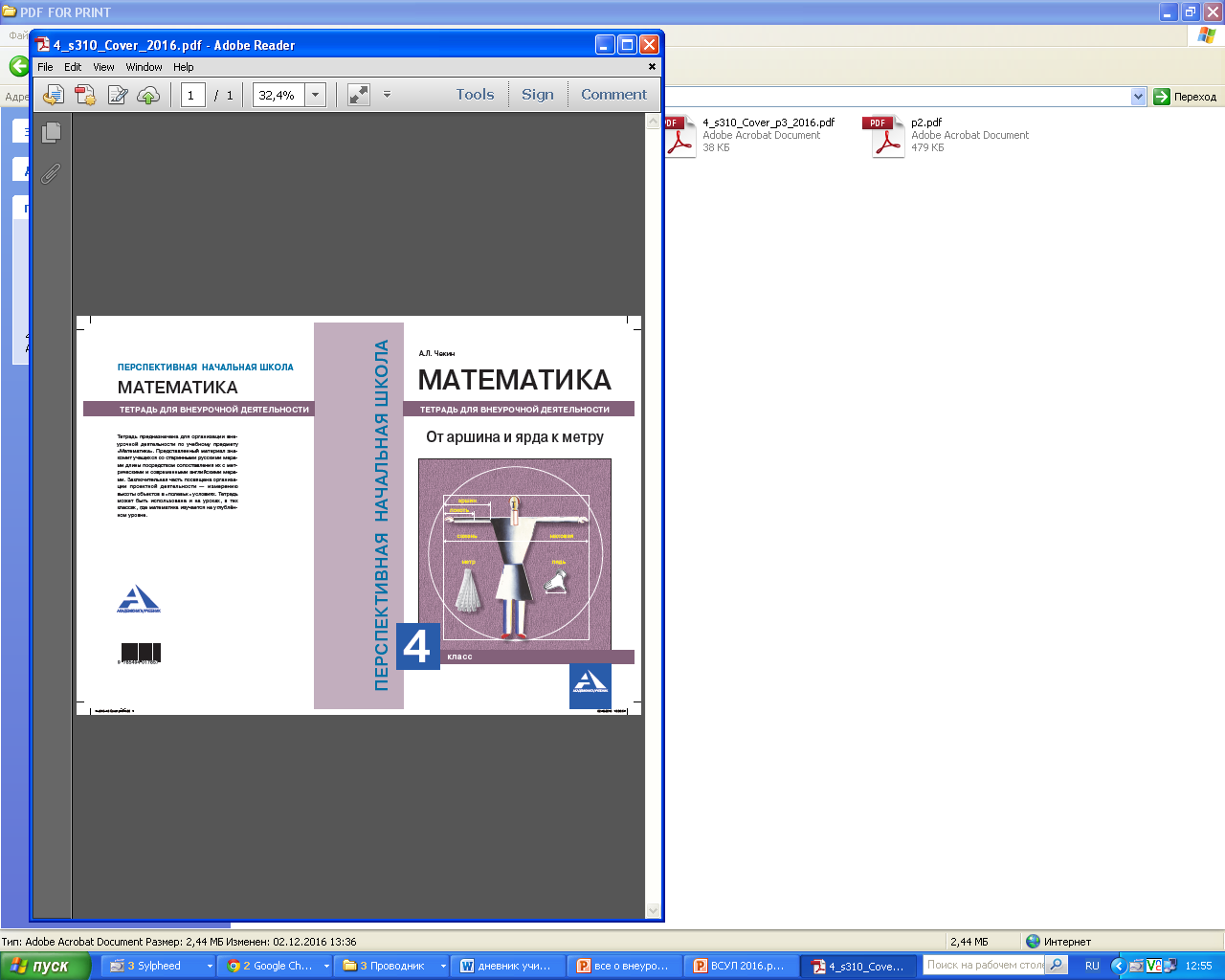 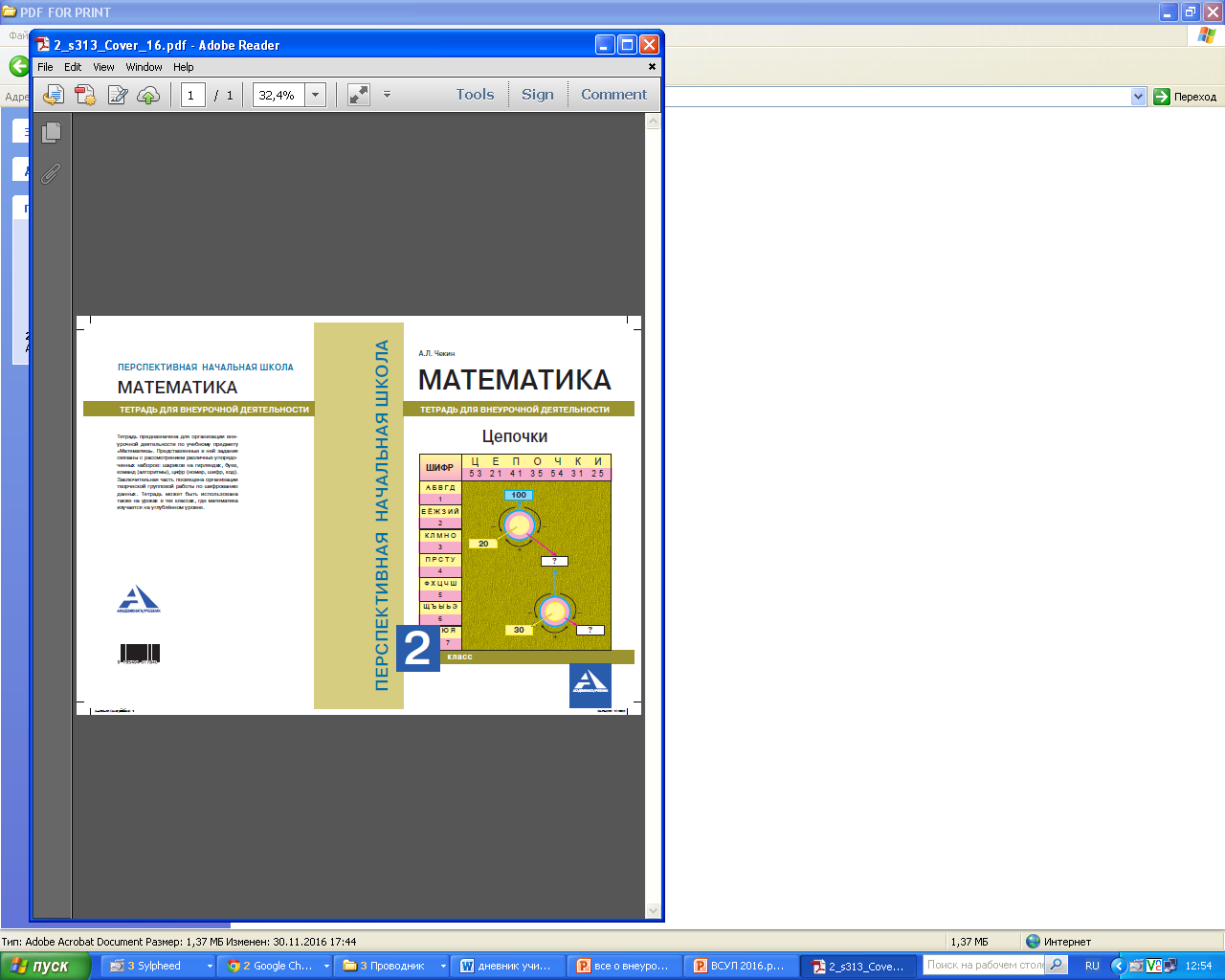 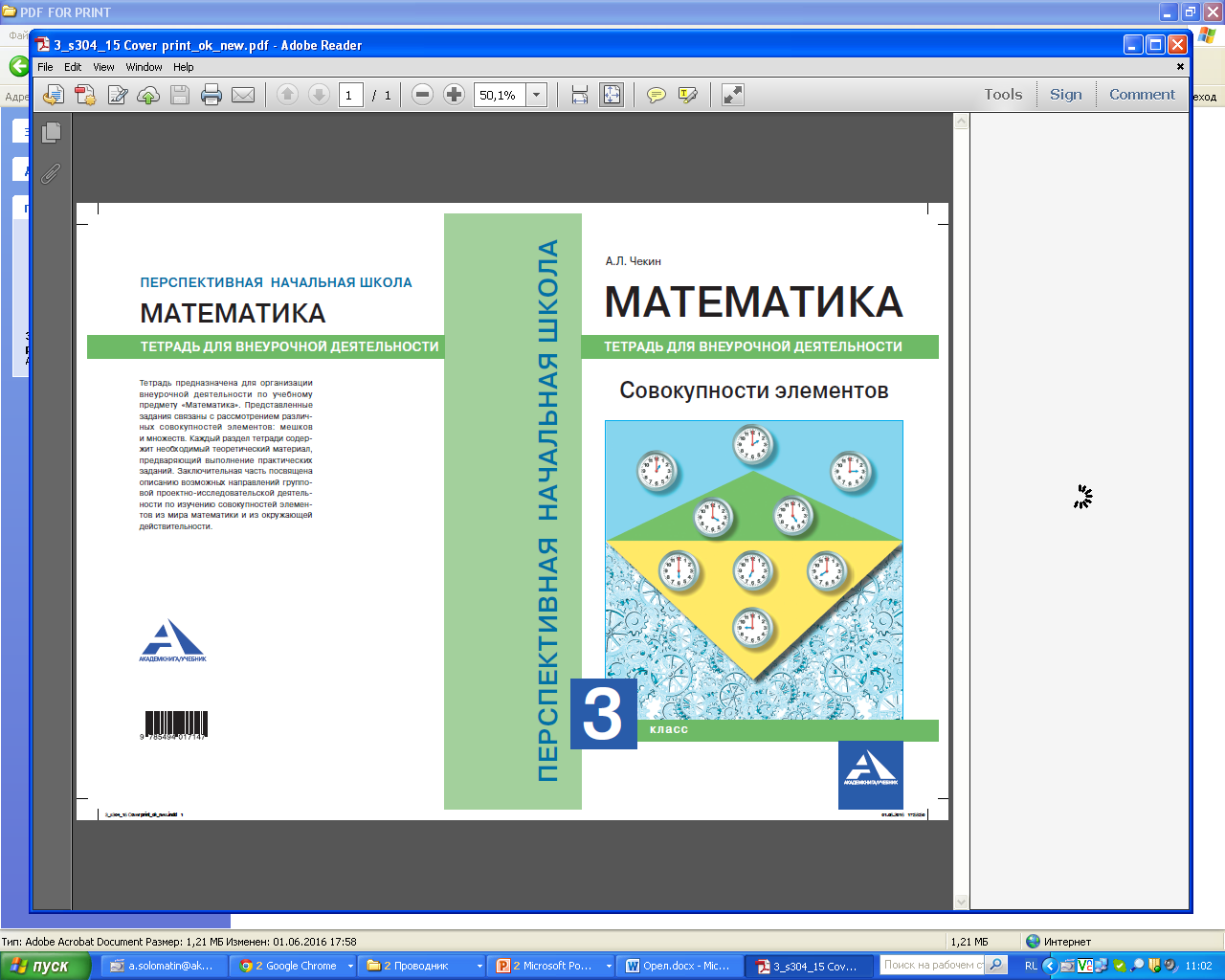 2 кл. – изучение основ шифровальной техники, информационной грамотности, необходимые для изучения информатики, освоения программирования
3 кл. – понимание сущности множества – основа успешного обучения в старших классах + выполнение требований ФГОС
4 кл. – изучение мер длины в познавательной форме – подготовка к ВПР.
Тетради можно использовать в любом классе и в любом объеме (не находятся в обязательной взаимосвязи друг с другом)
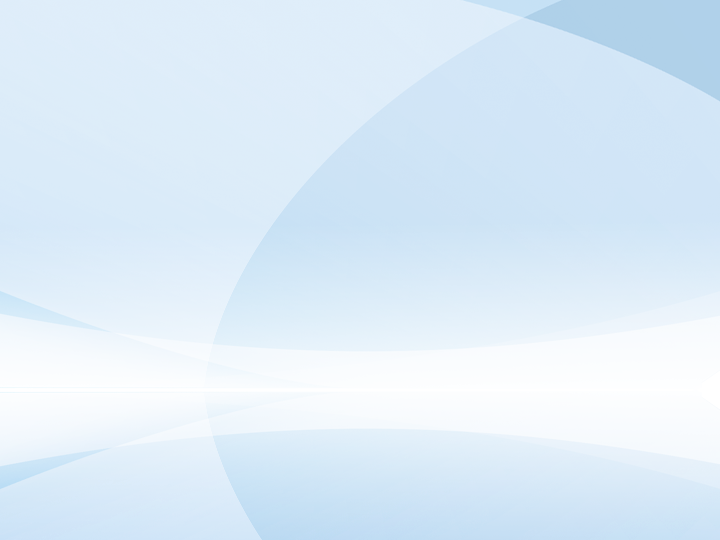 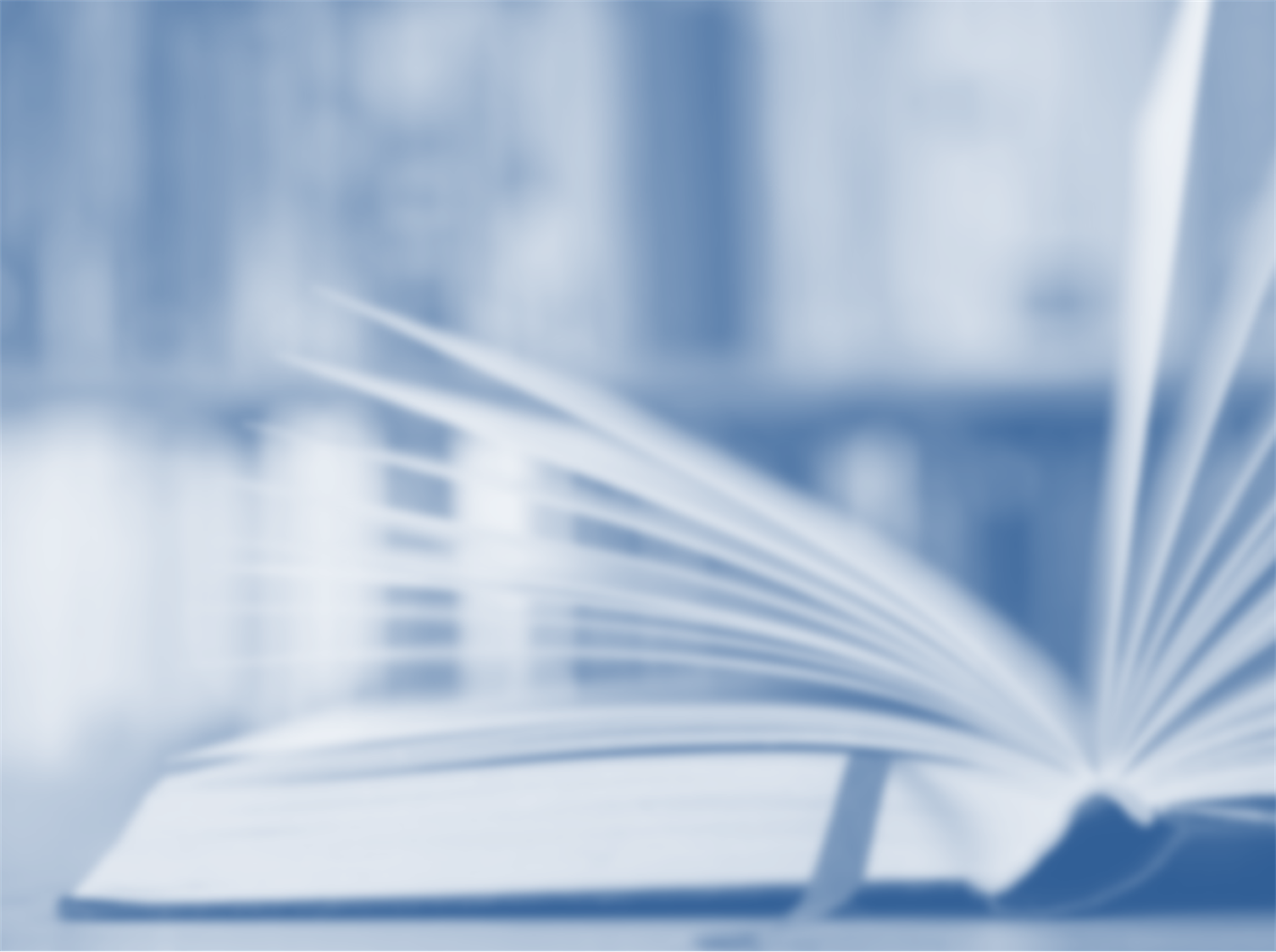 Программа курса внеурочной деятельности «Школьная олимпиада» (русский язык, математика, окружающий мир) (2-4 класс)
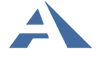 Издательство «Академкнига/Учебник»
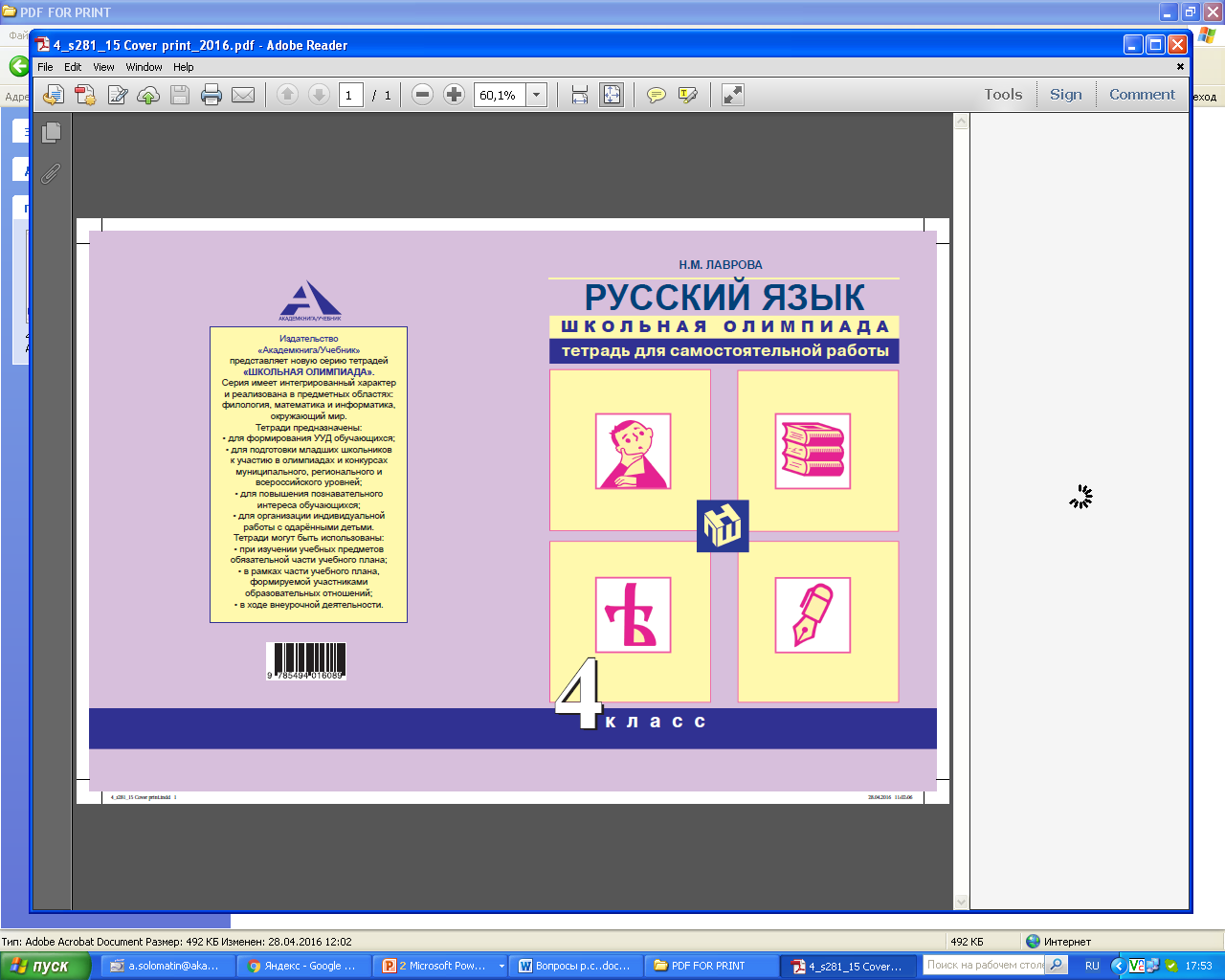 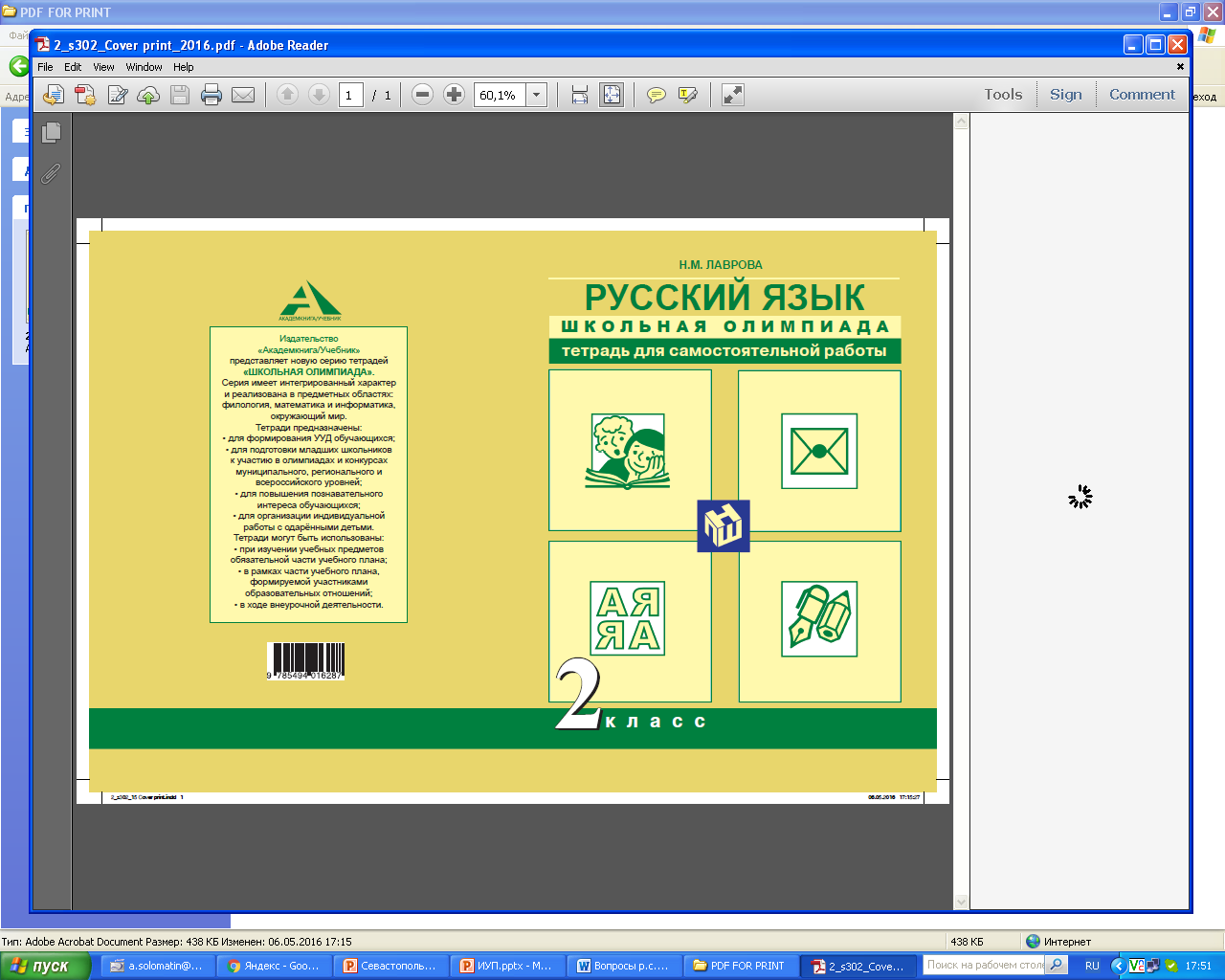 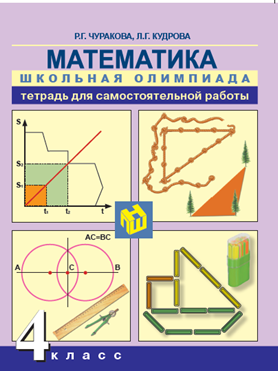 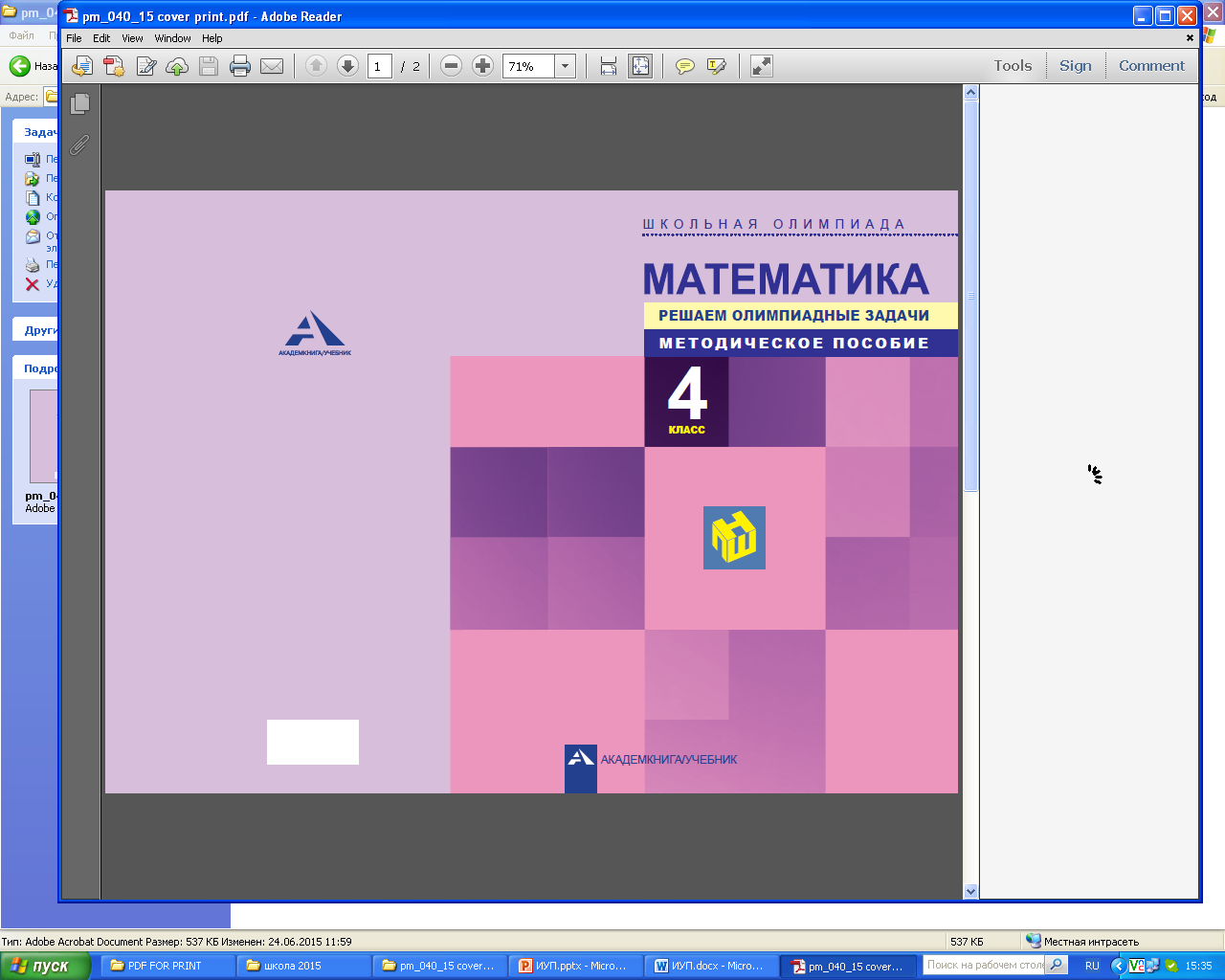 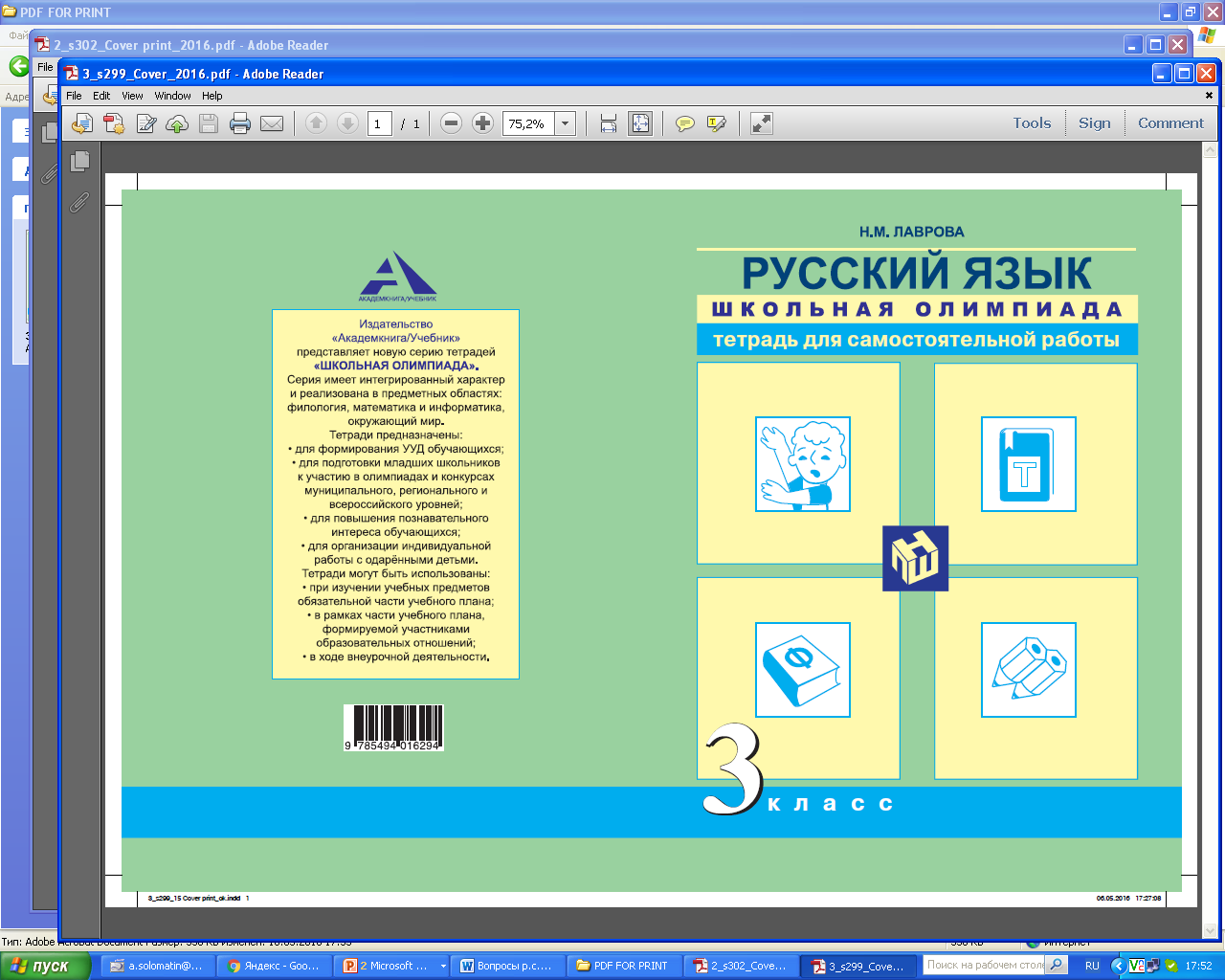 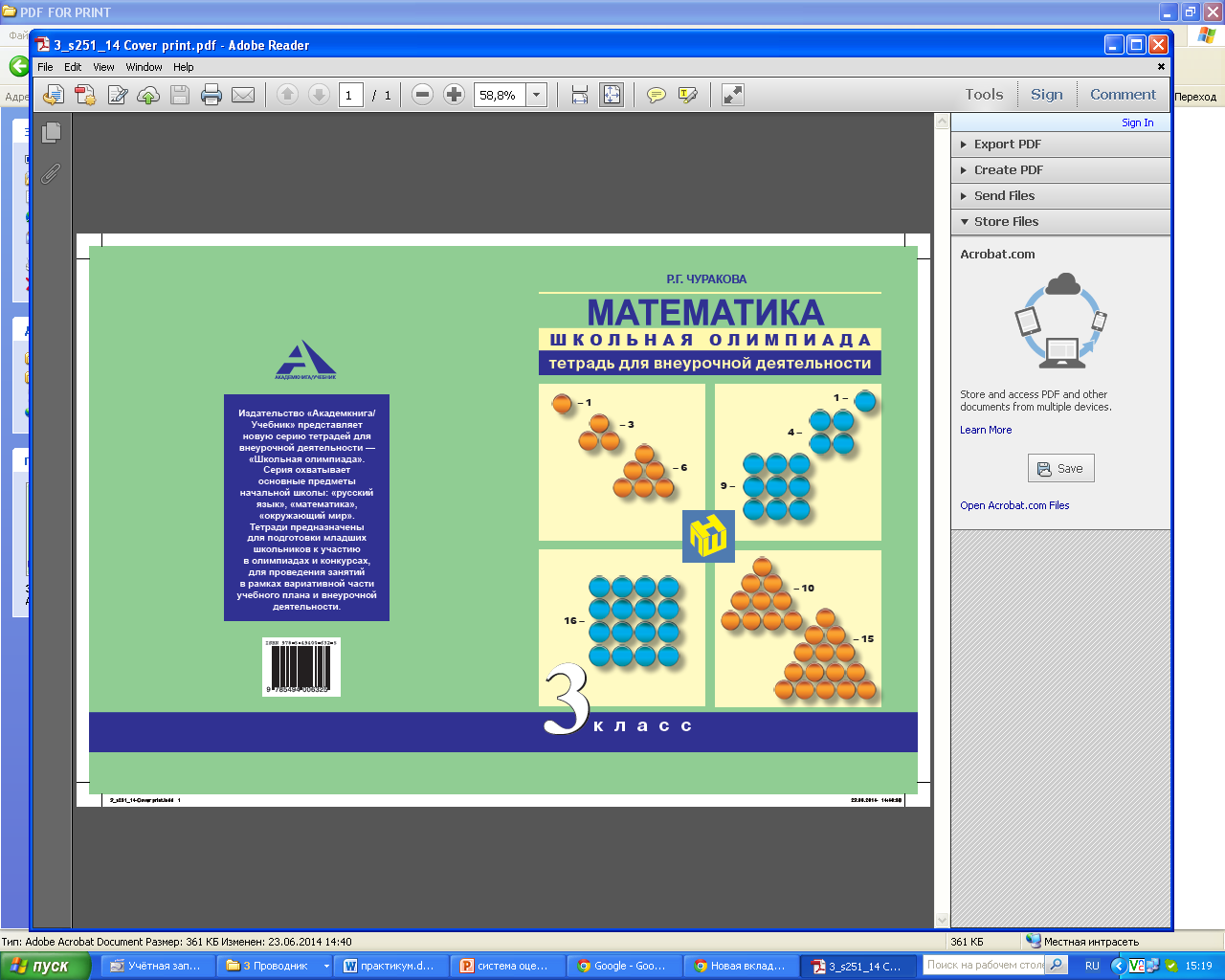 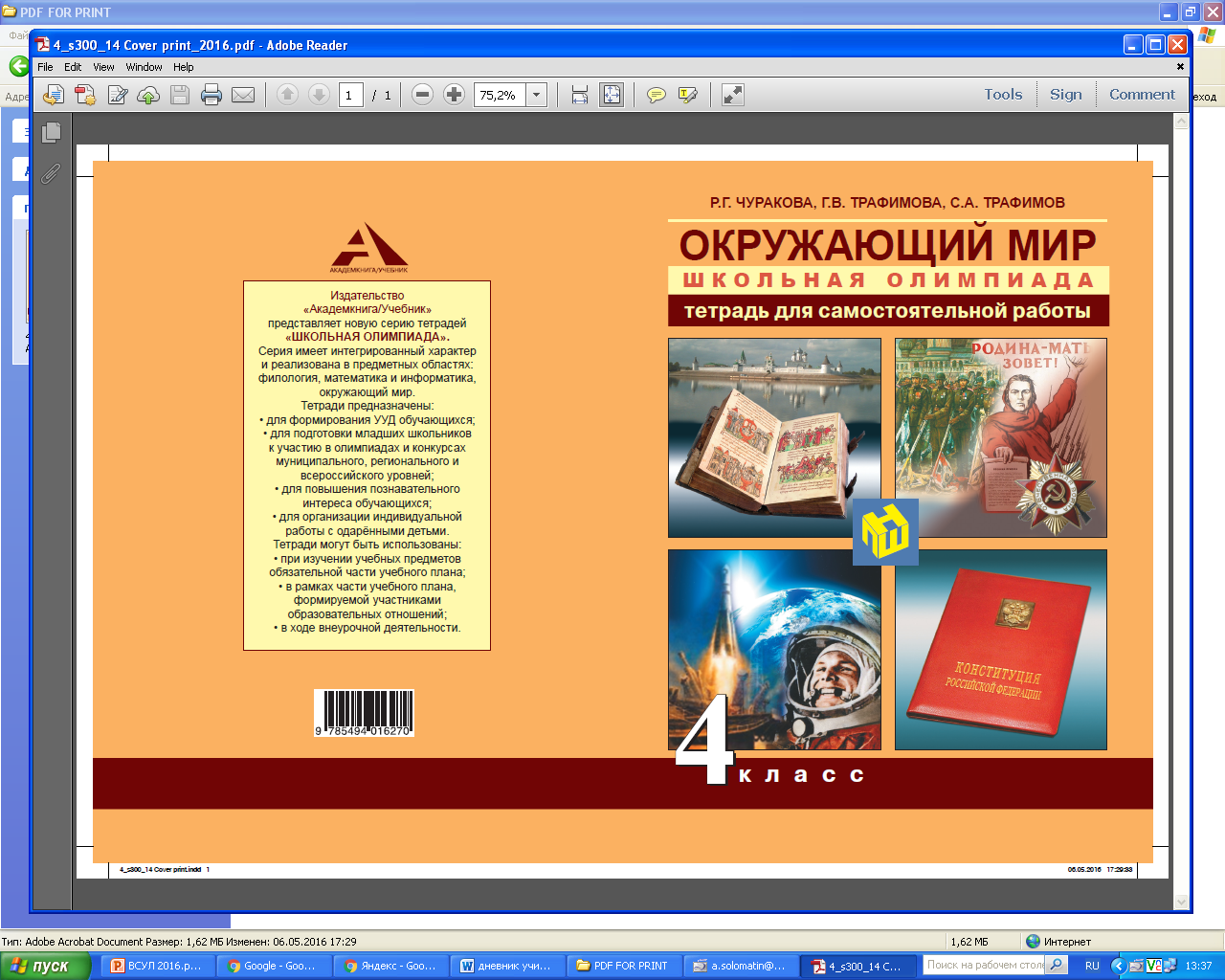 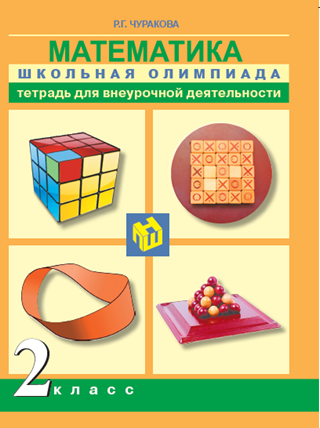 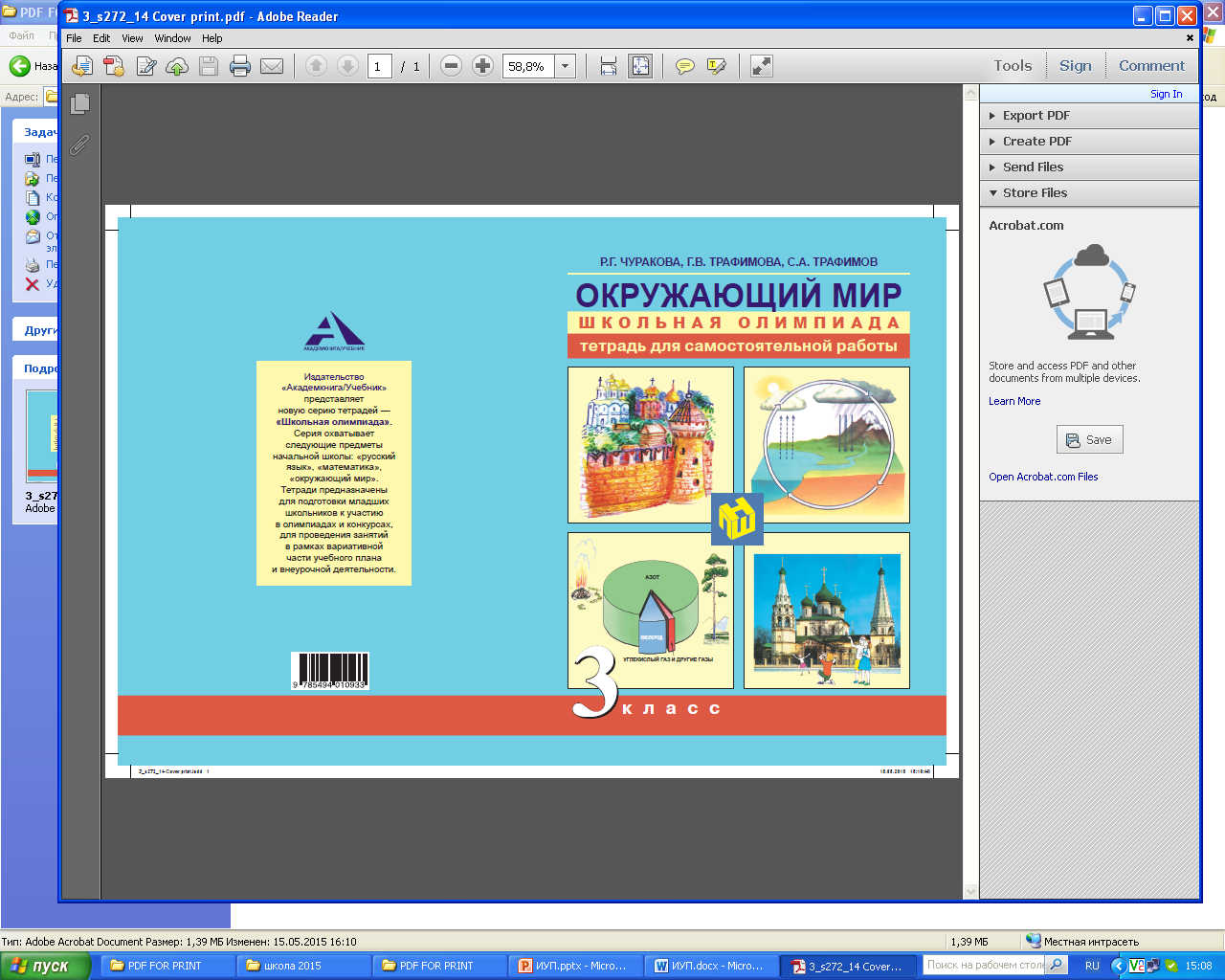 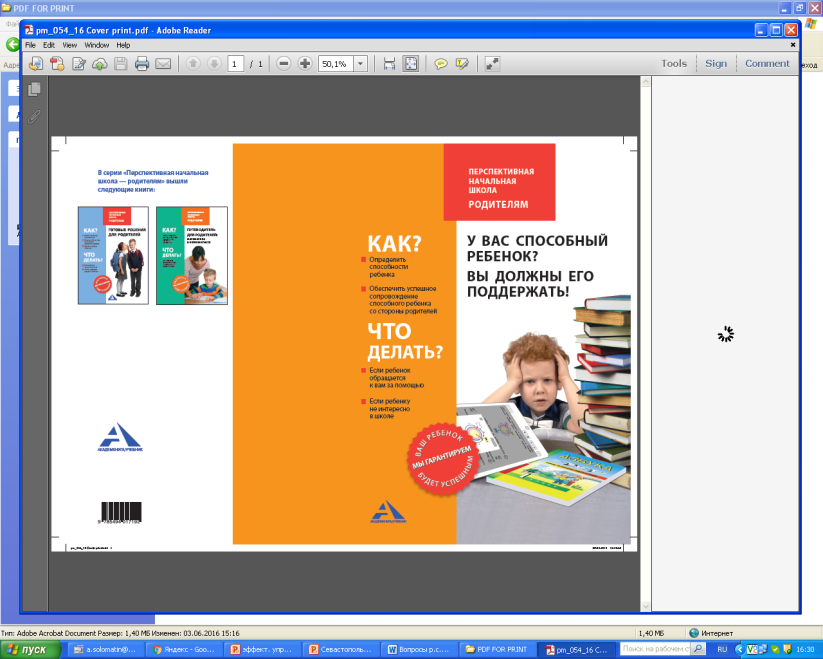 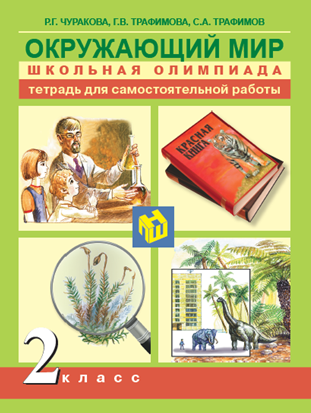 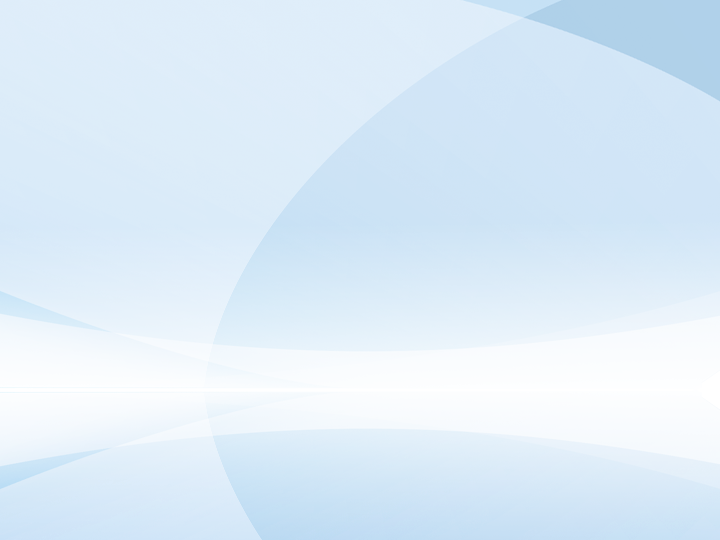 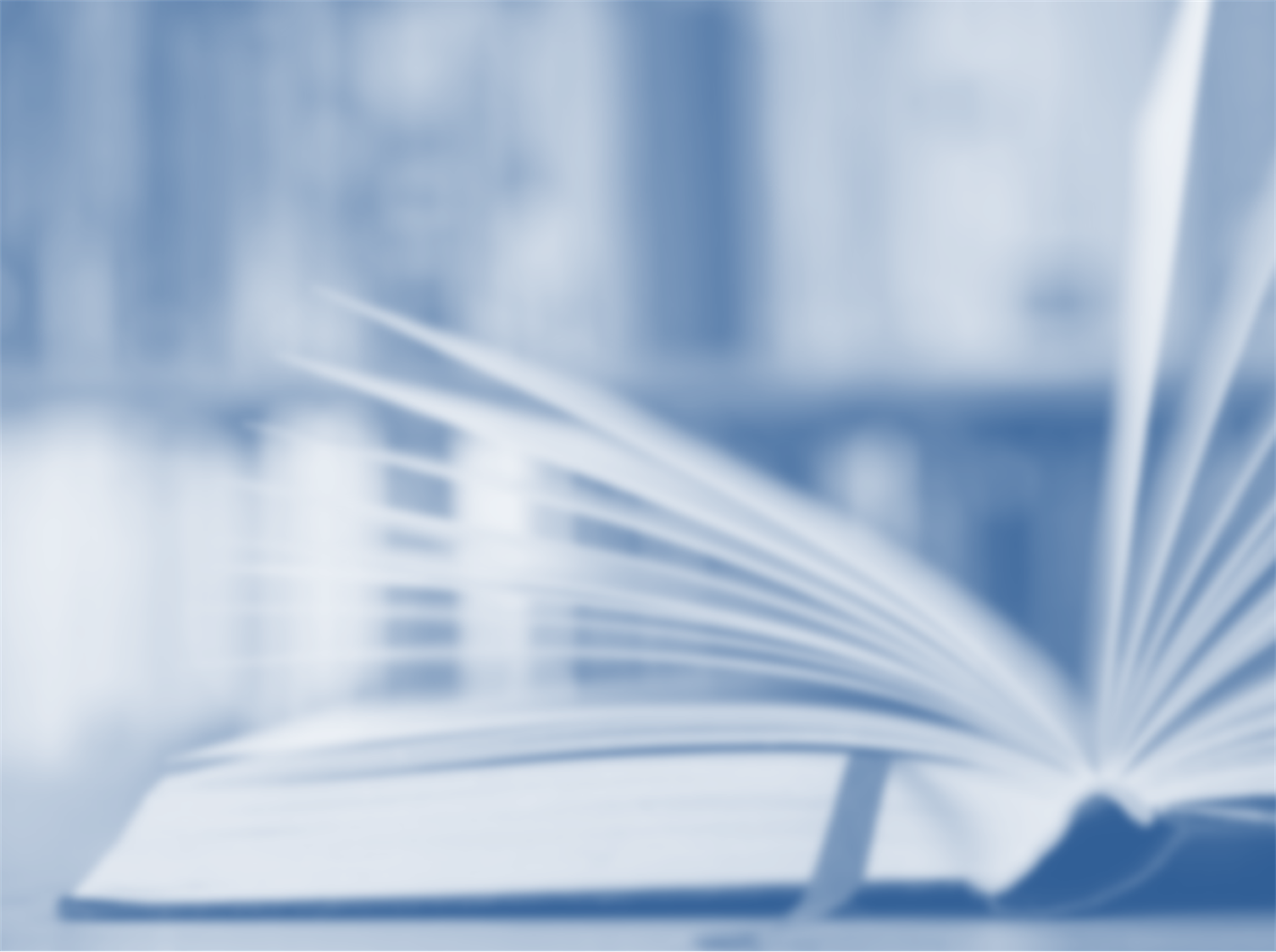 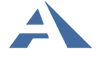 Издательство «Академкнига/Учебник»
Программа курса «Путешествие в Компьютерную Долину (2-4 класс)
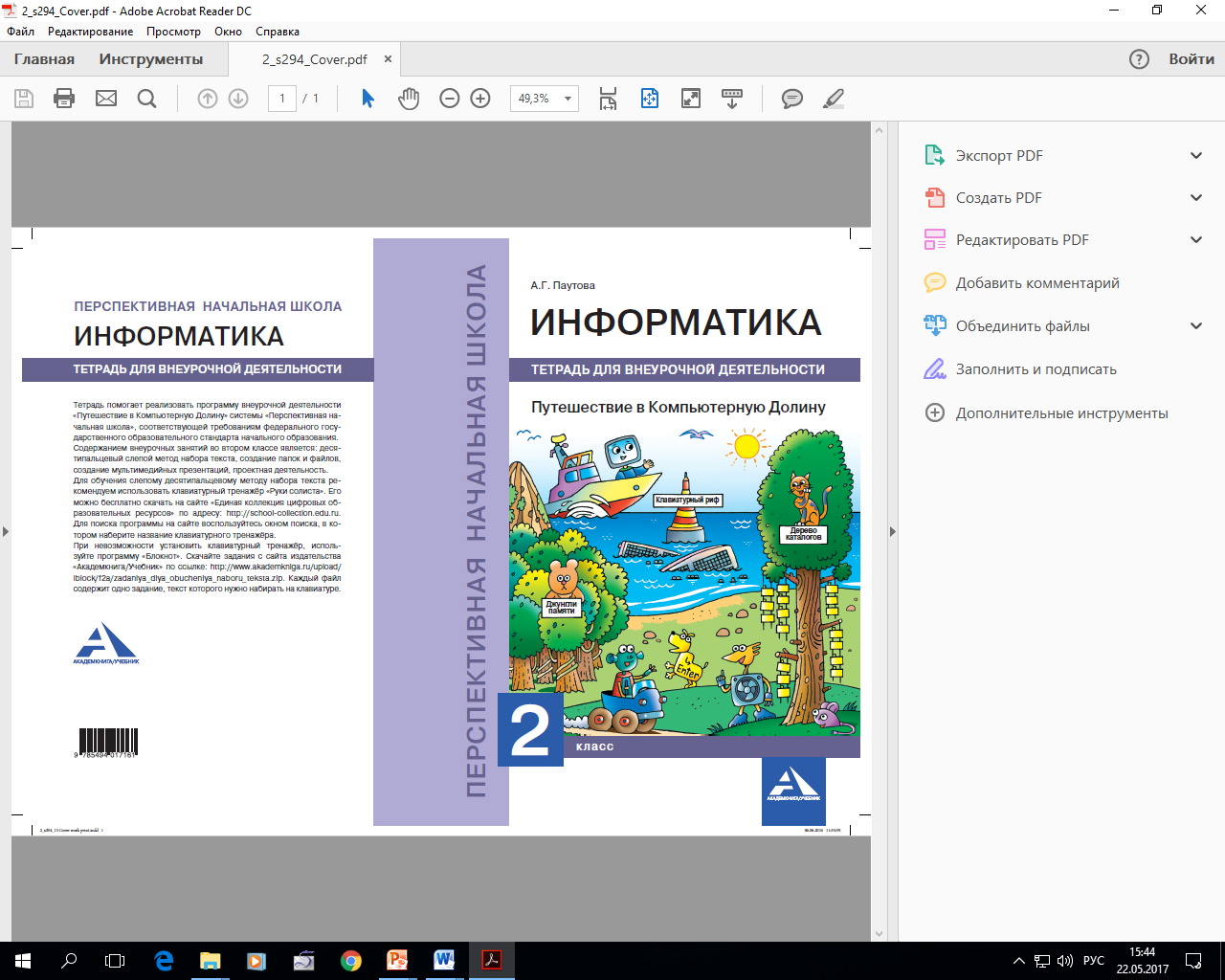 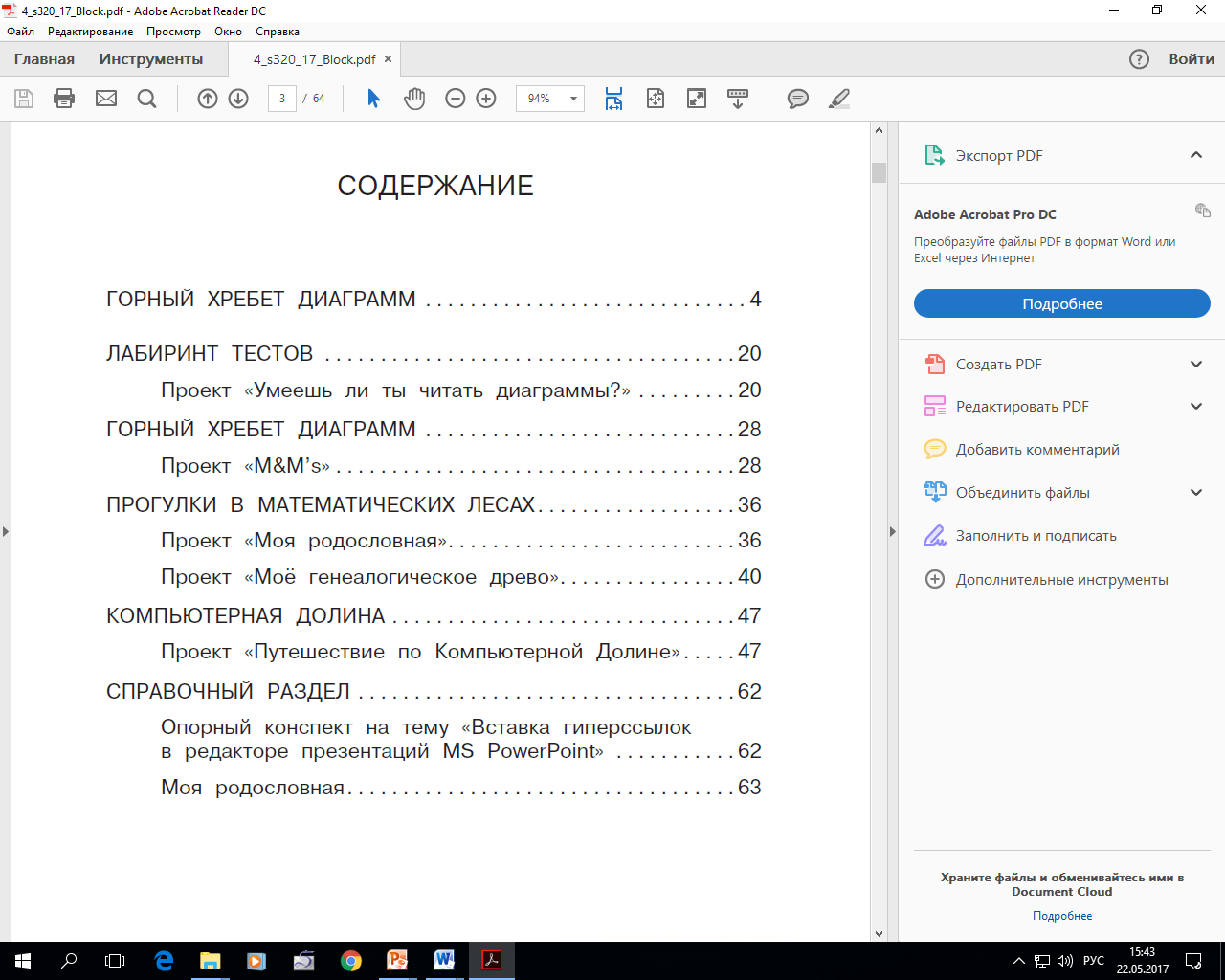 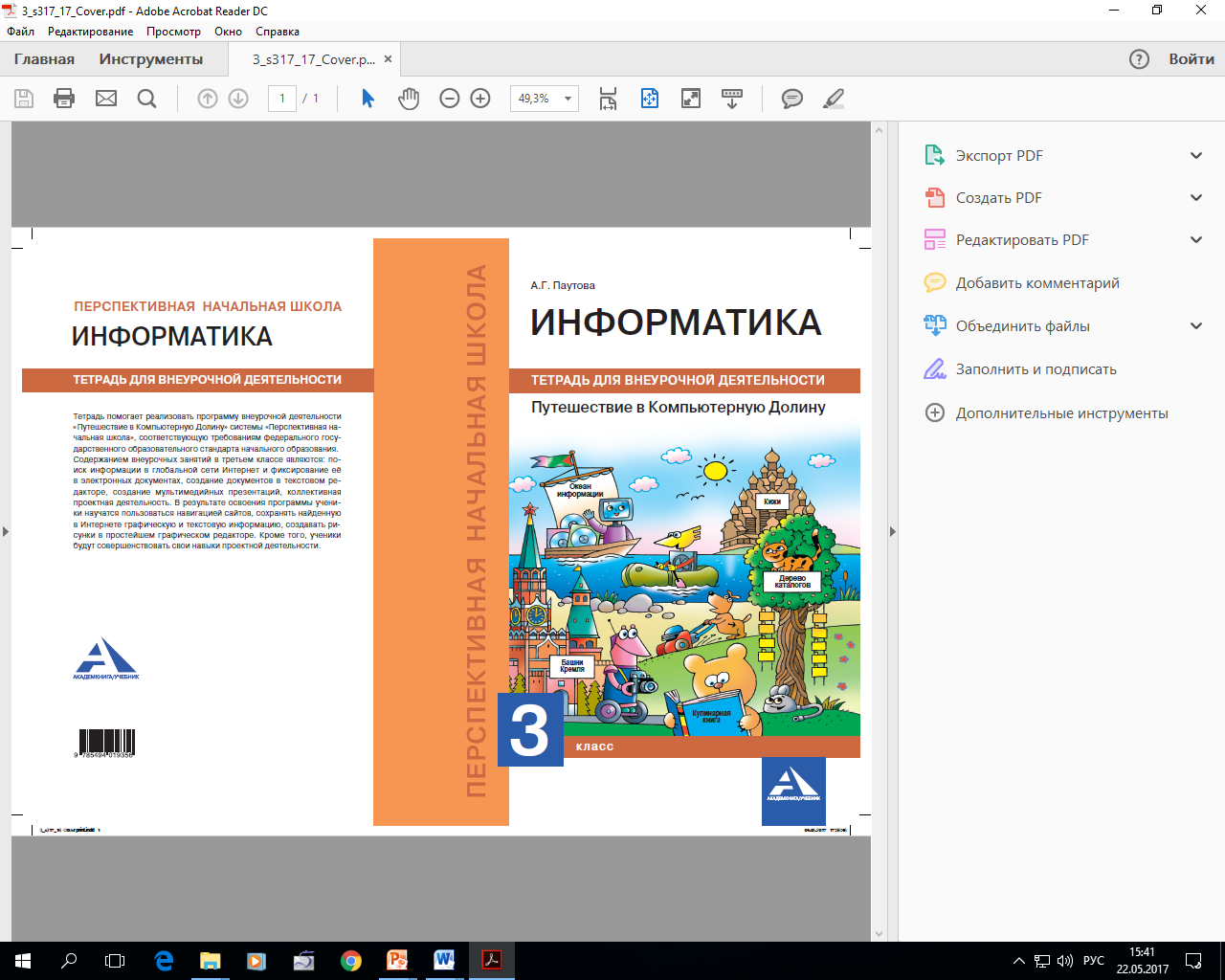 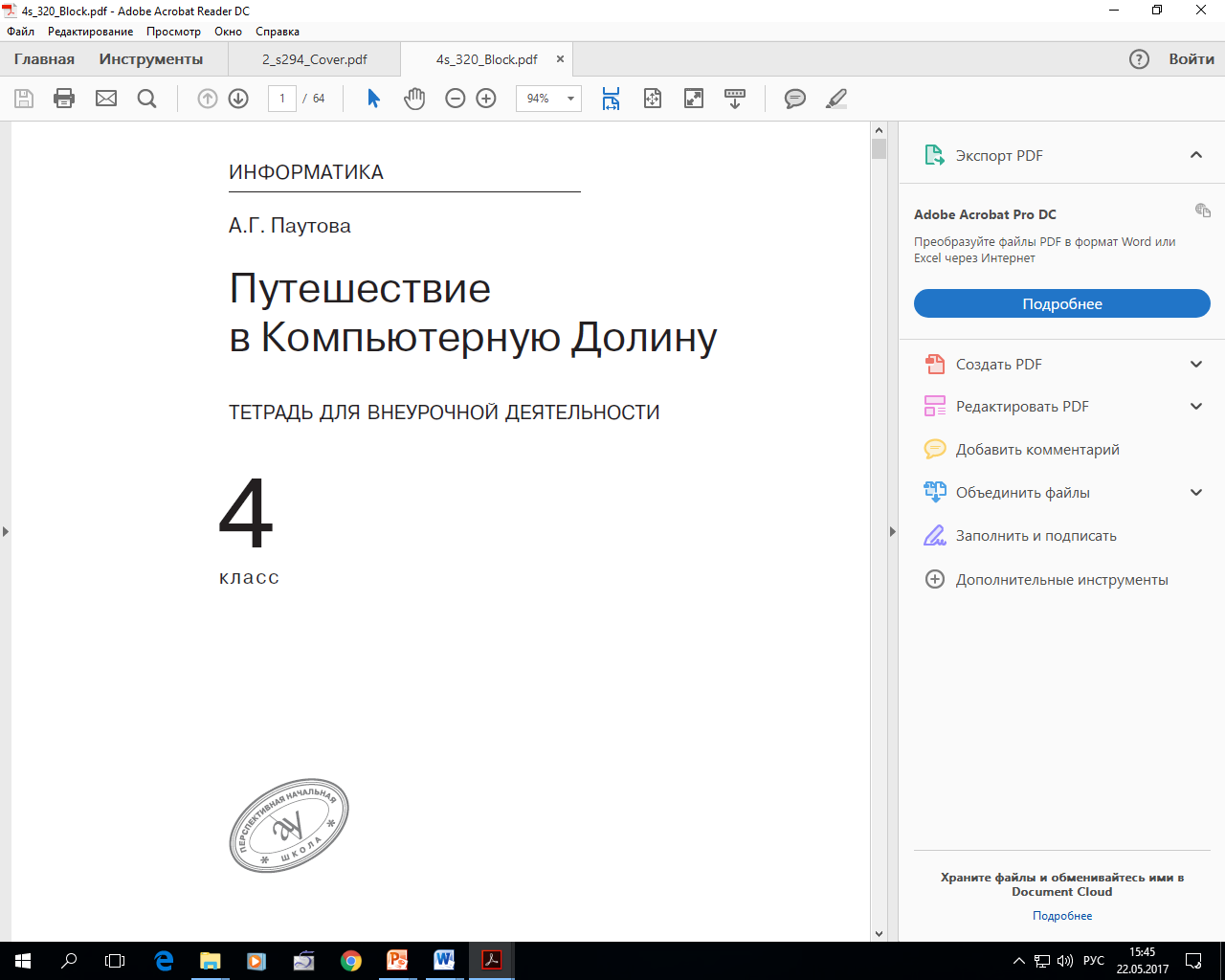 Программа каждого года базируется на 3-5 проектах, связанных с использованием современных информационных технологий: «Кто я?», «Альбом дикорастущих растений родного края», «Веселая азбука», «Моя родословная»…
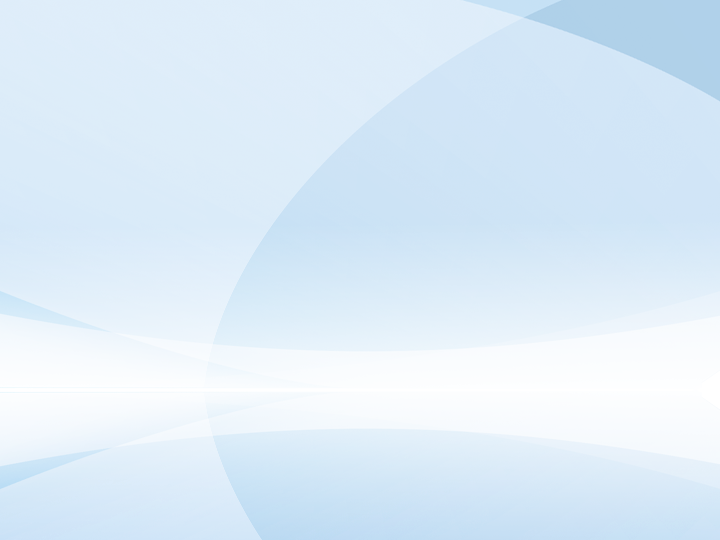 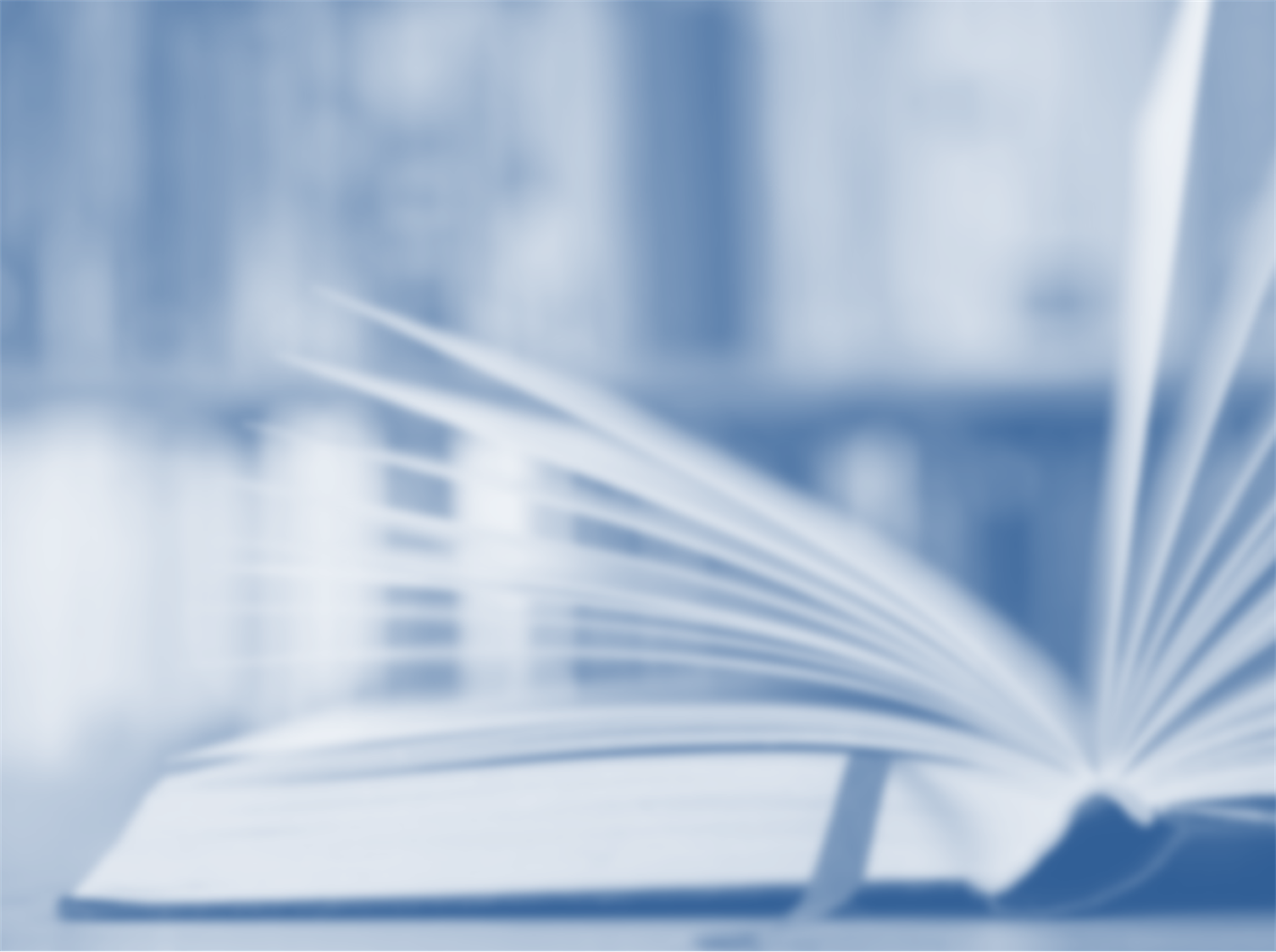 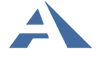 Издательство «Академкнига/Учебник»
Программа «Изучение природы родного края» (1-4 класс)
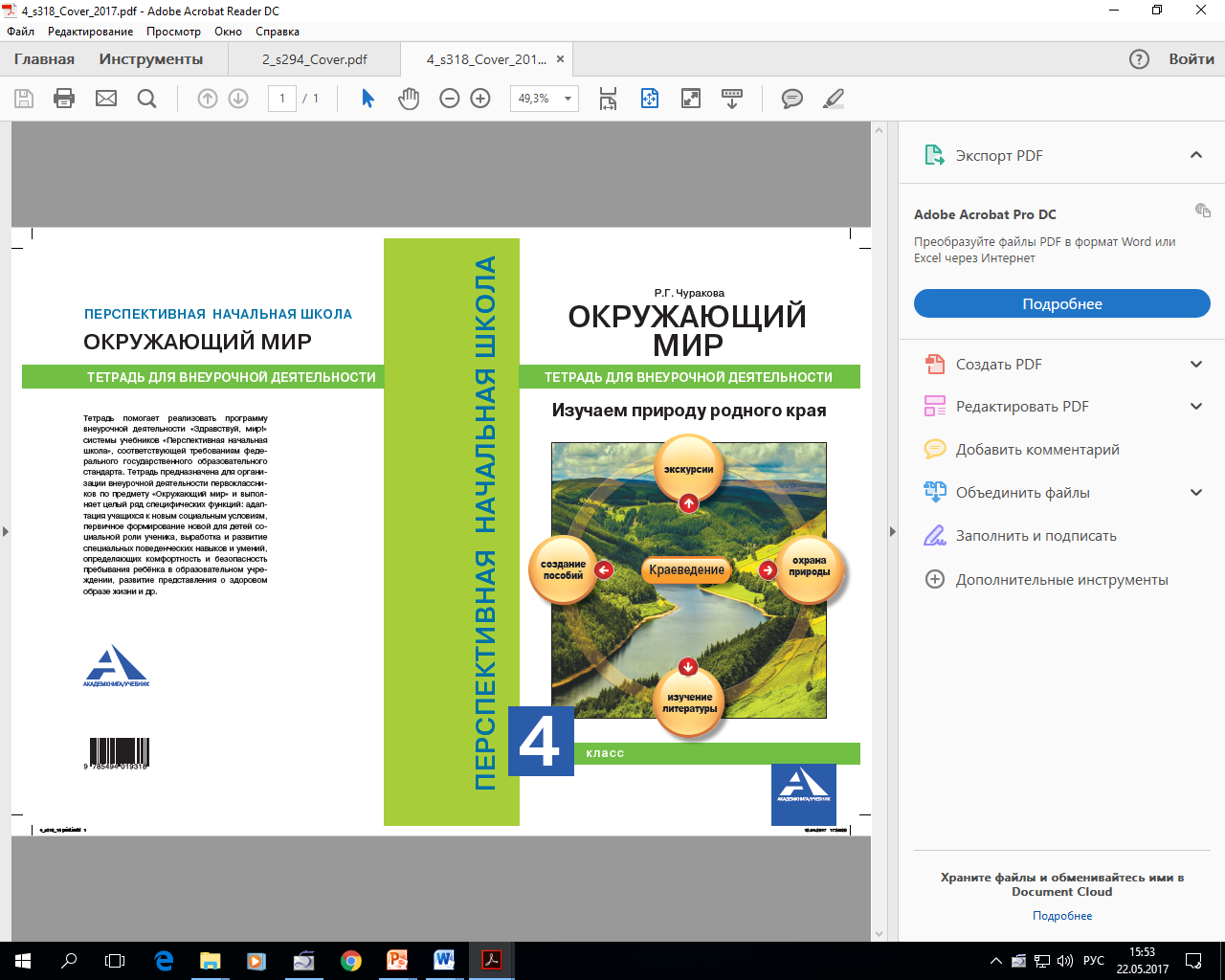 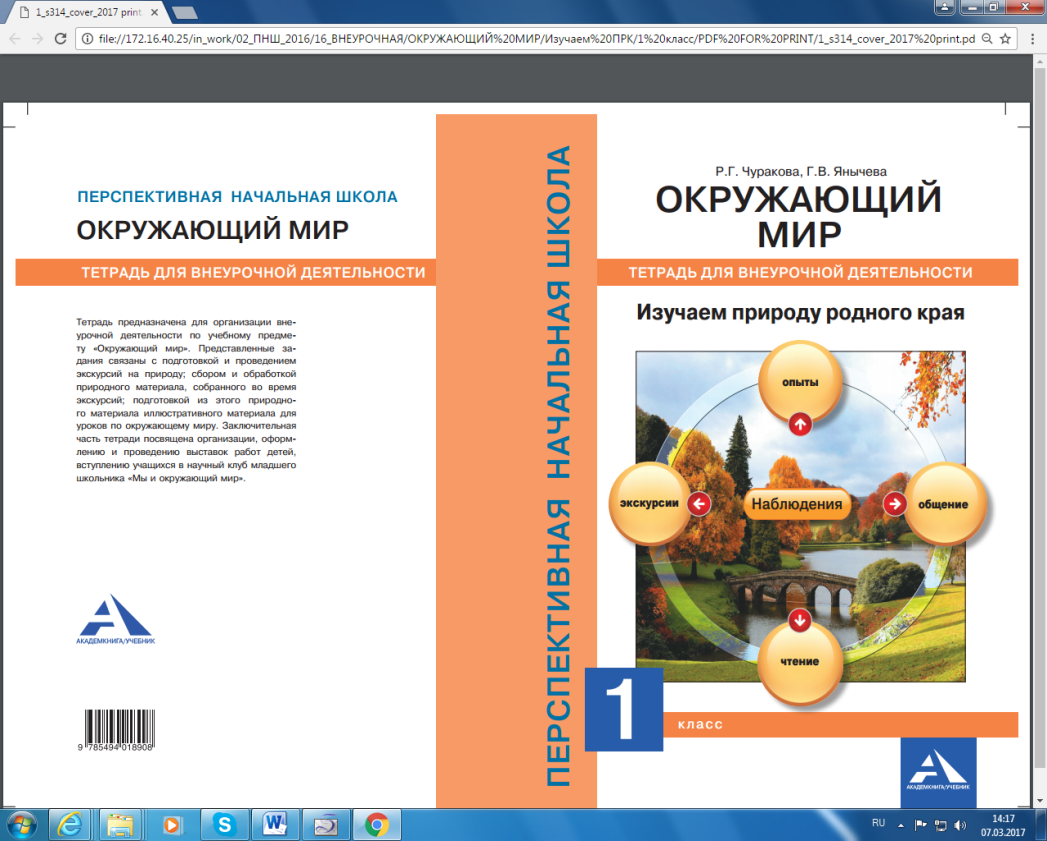 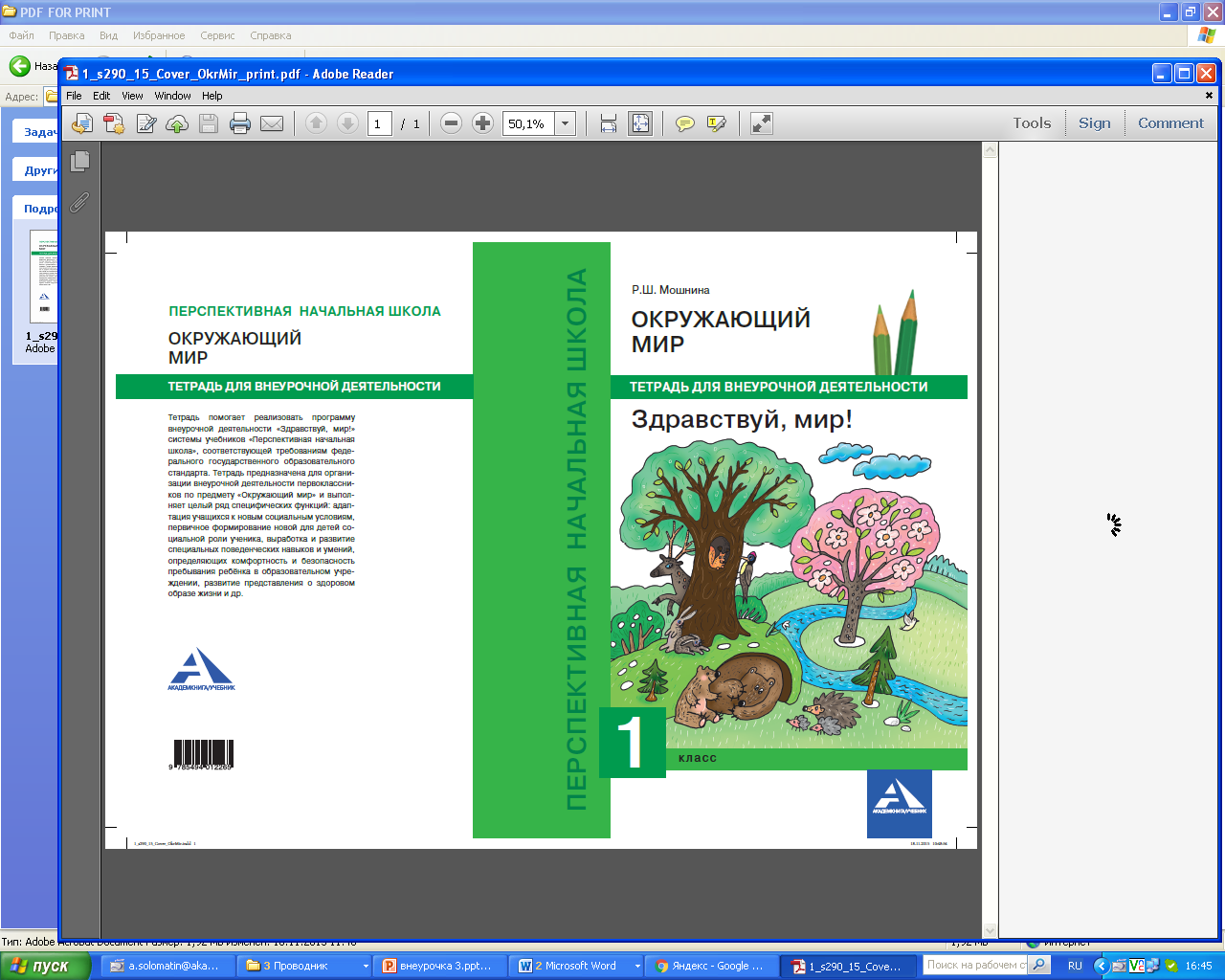 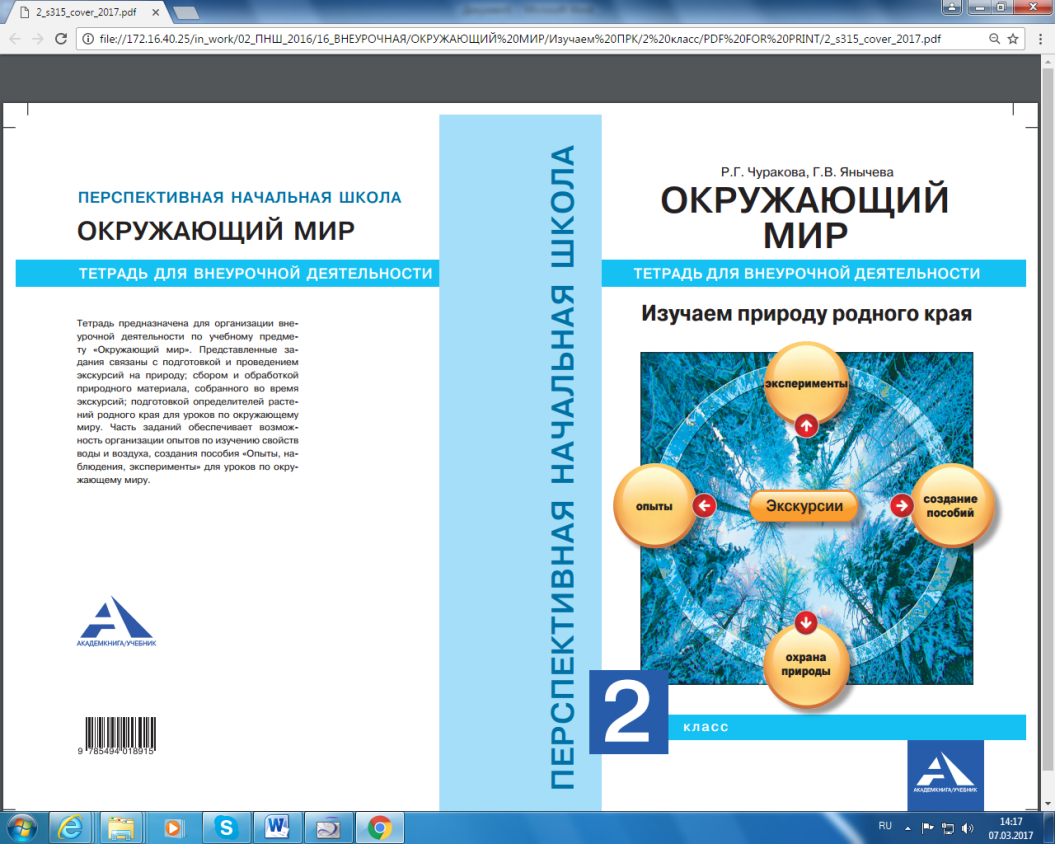 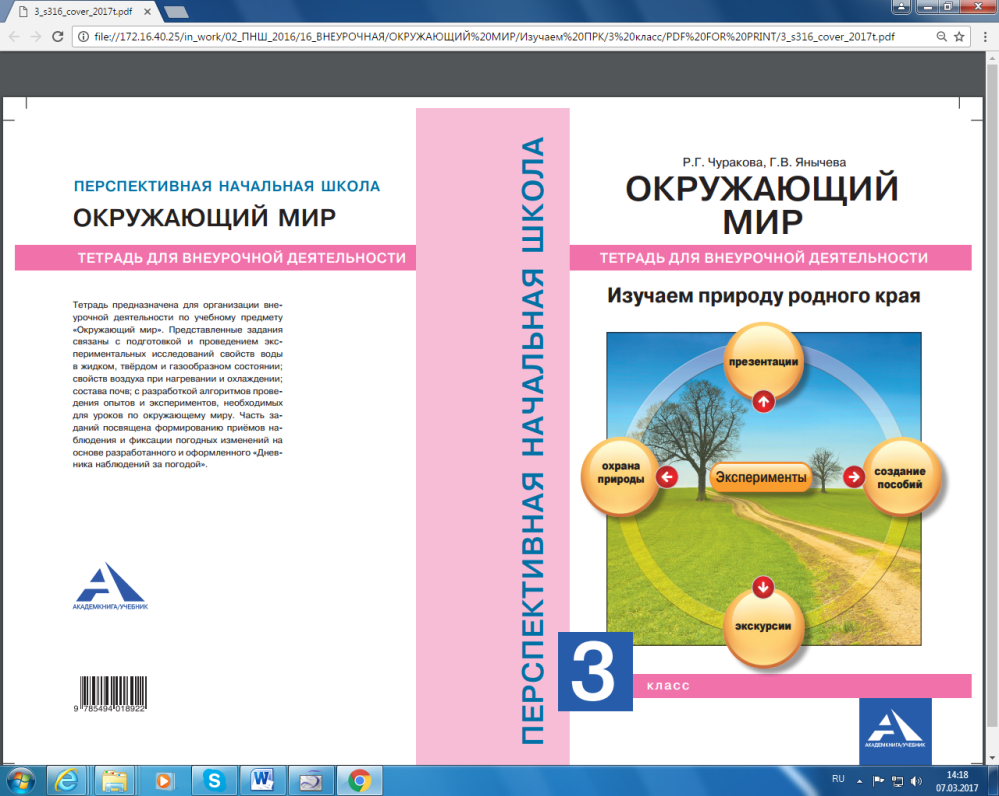 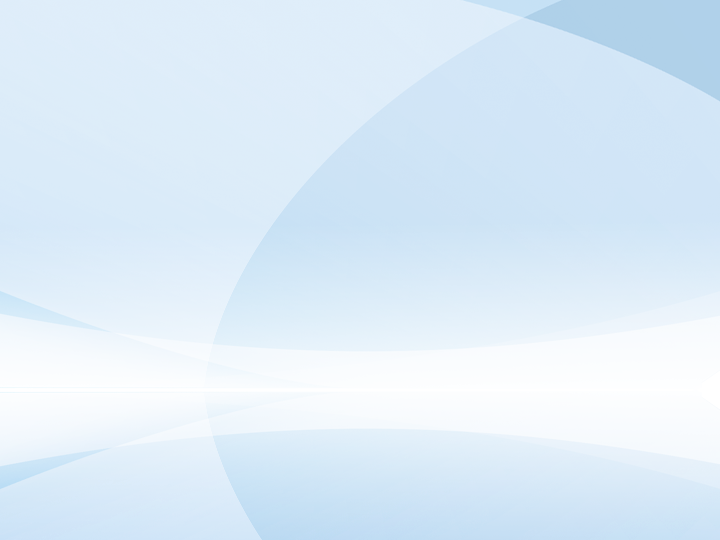 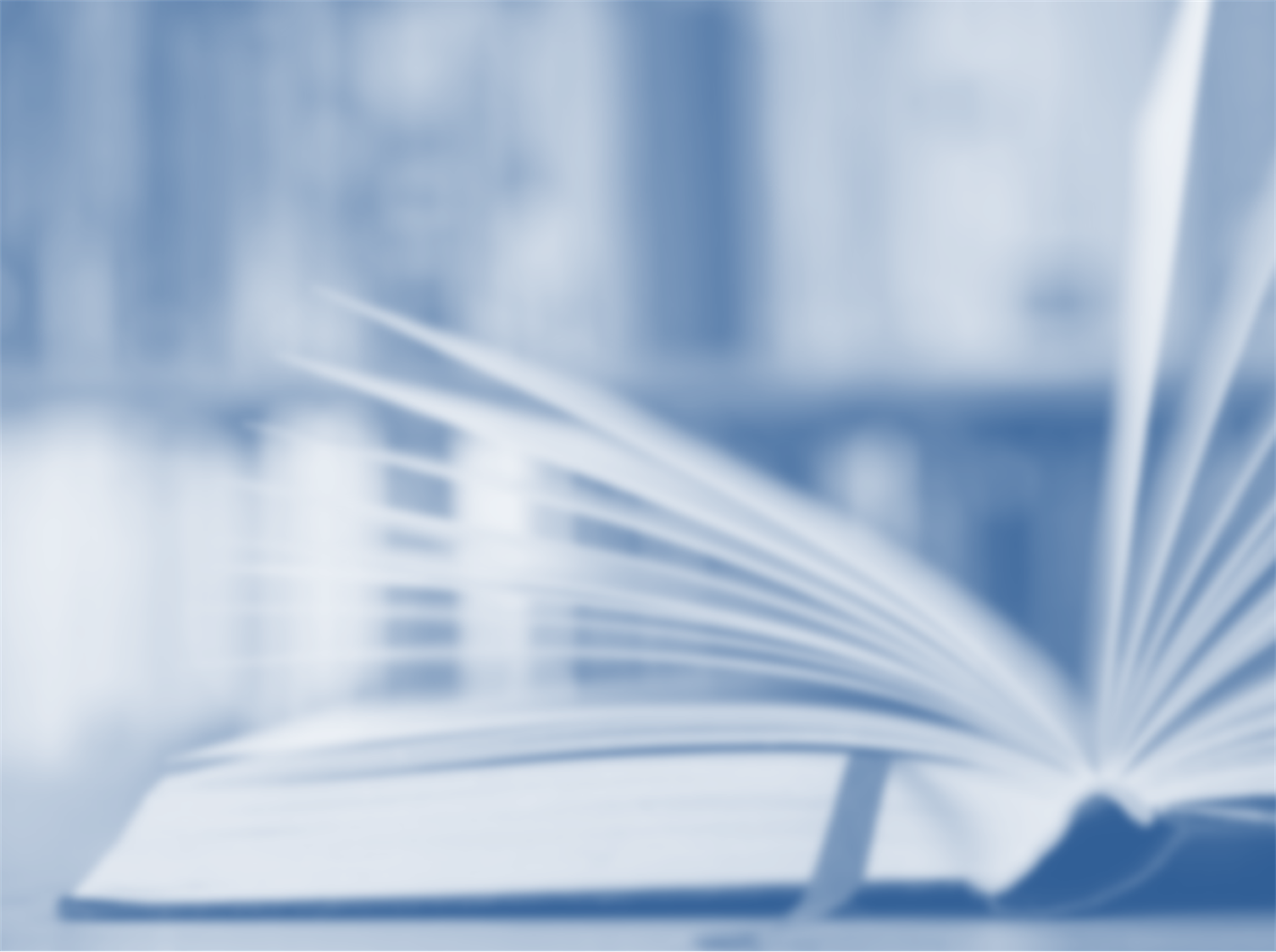 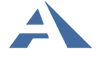 Издательство «Академкнига/Учебник»
Программа «Город мастеров» (1-4 класс)
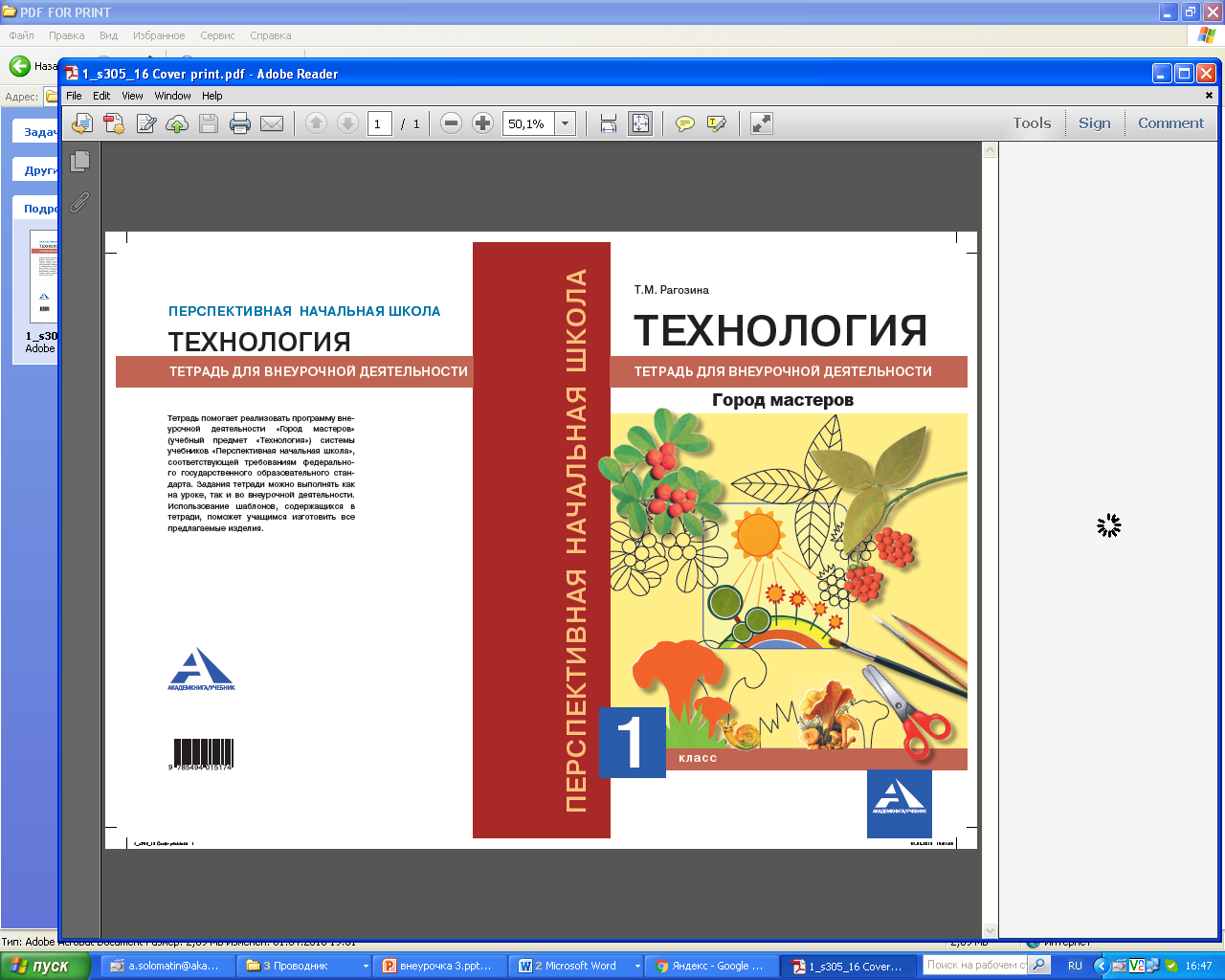 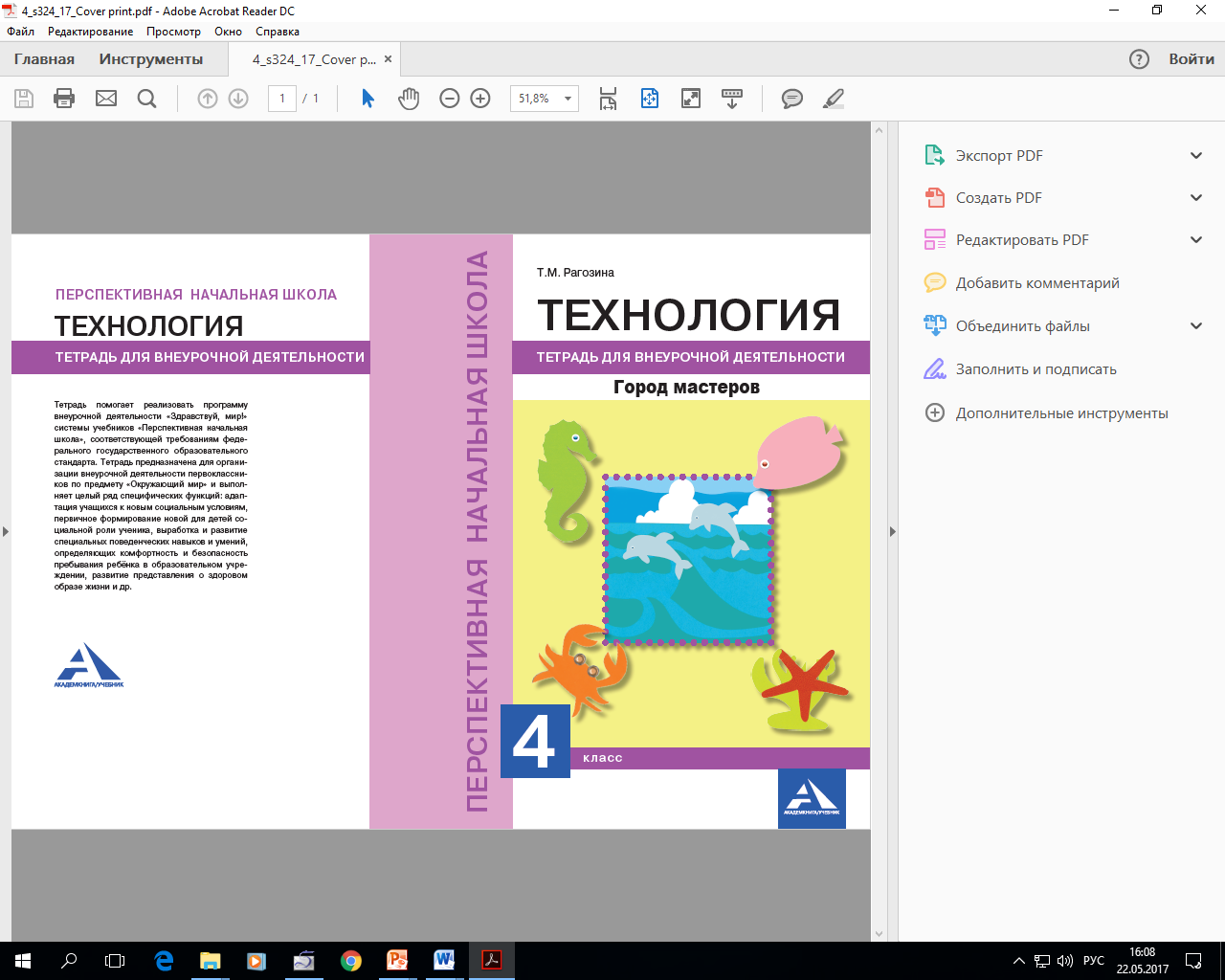 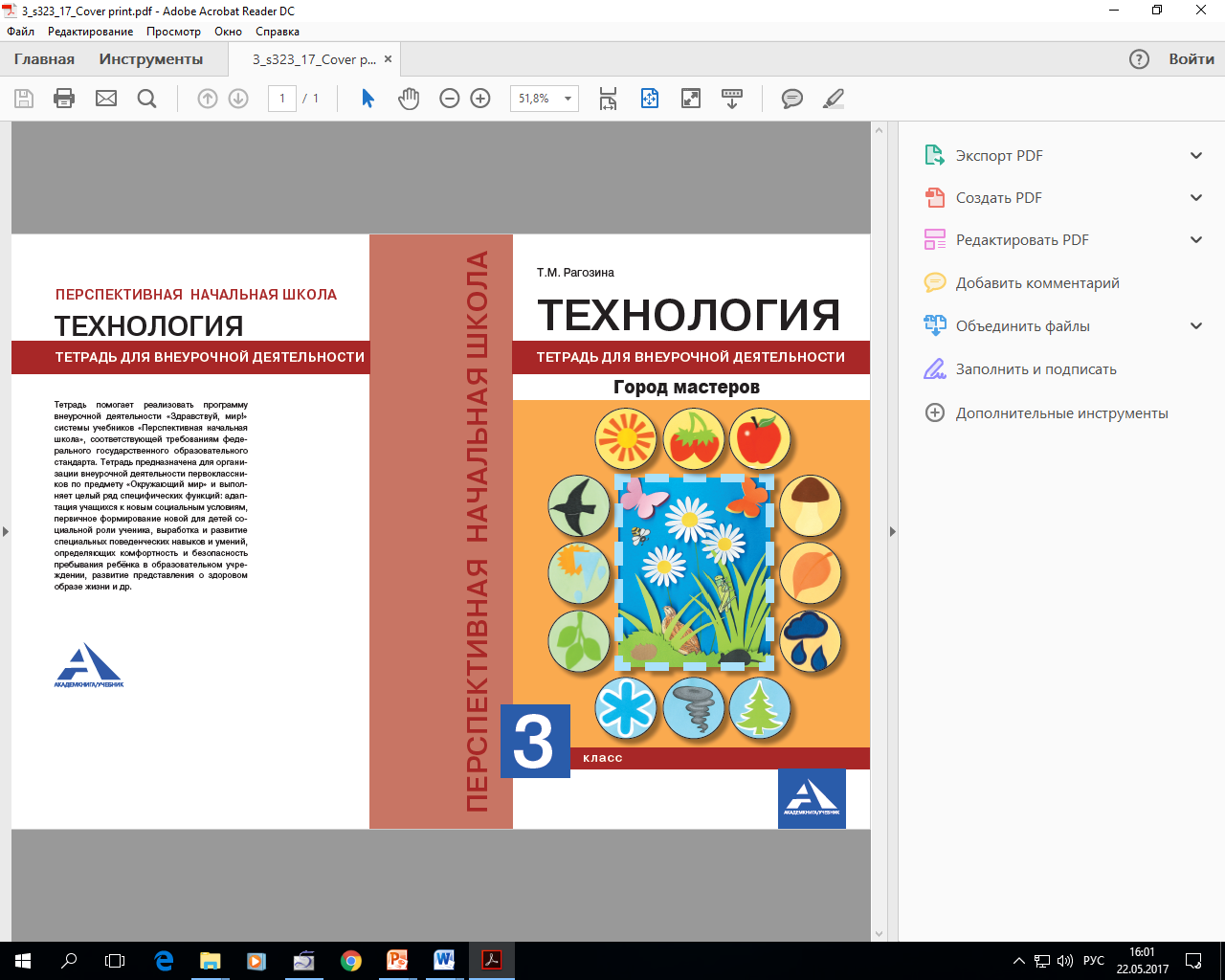 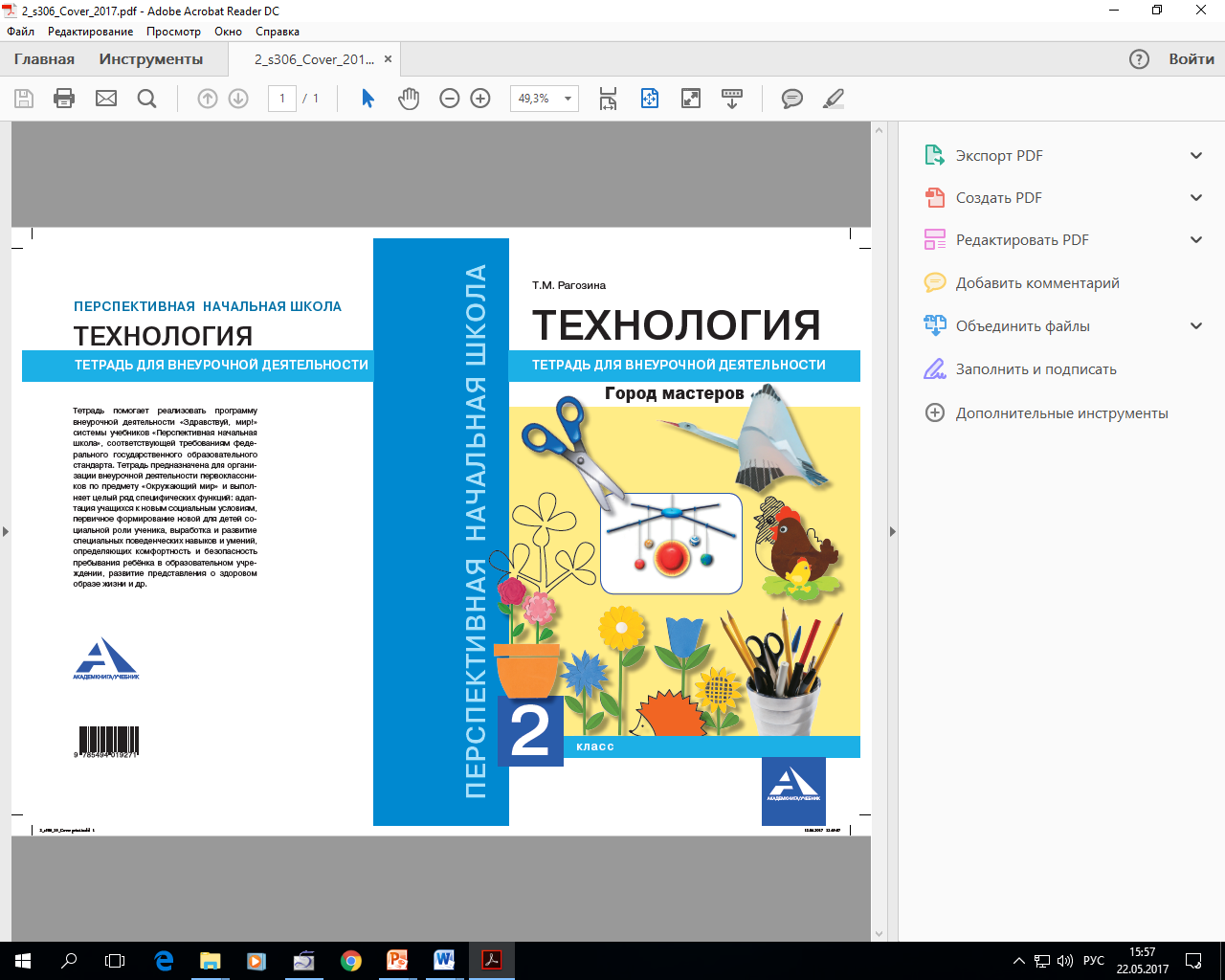 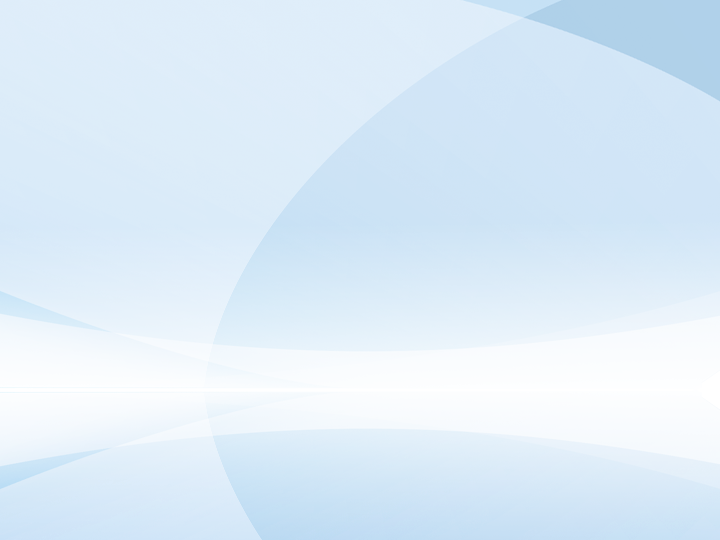 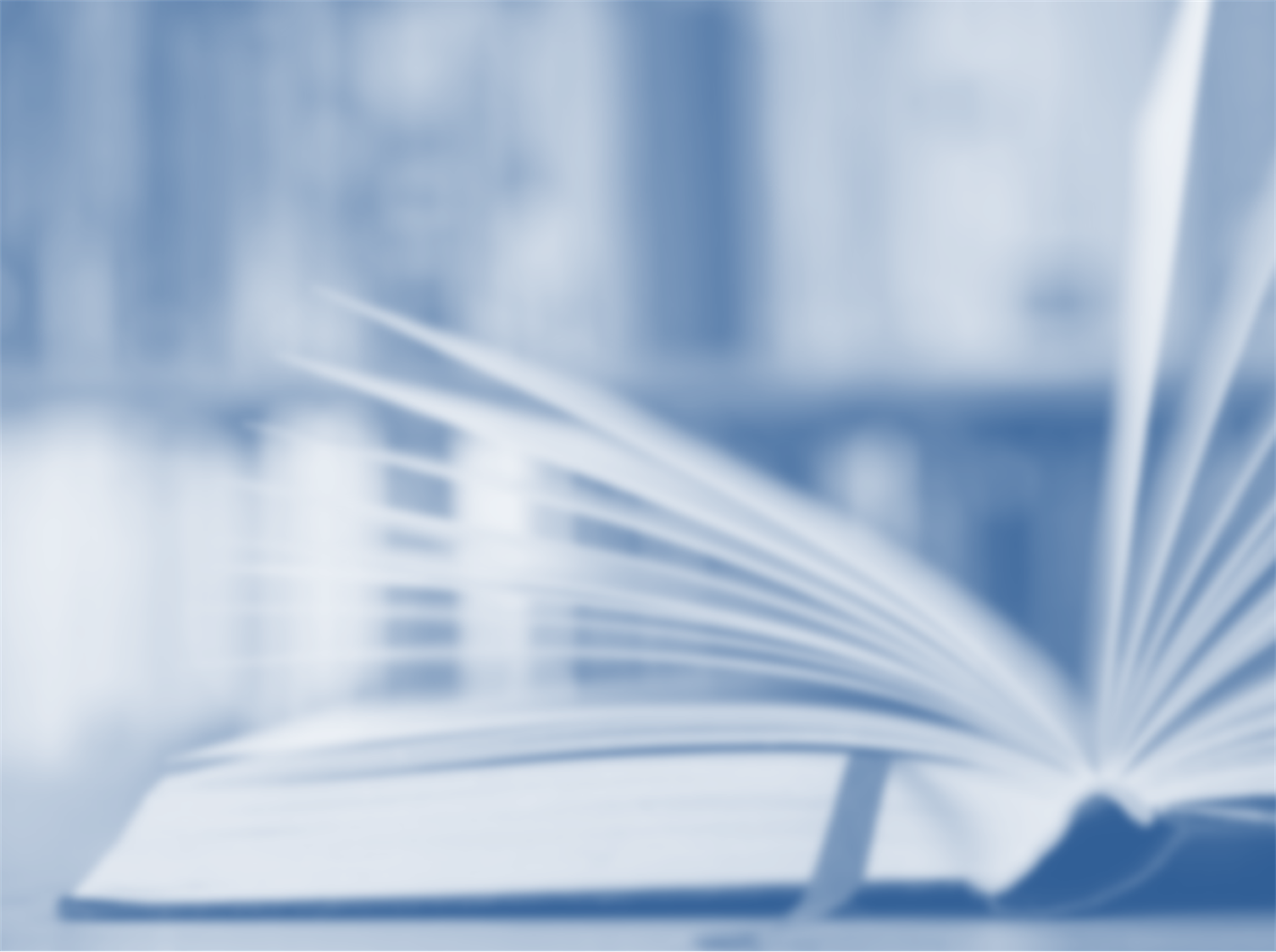 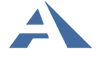 Издательство «Академкнига/Учебник»
Книги для летнего чтения и тетради для летних работ
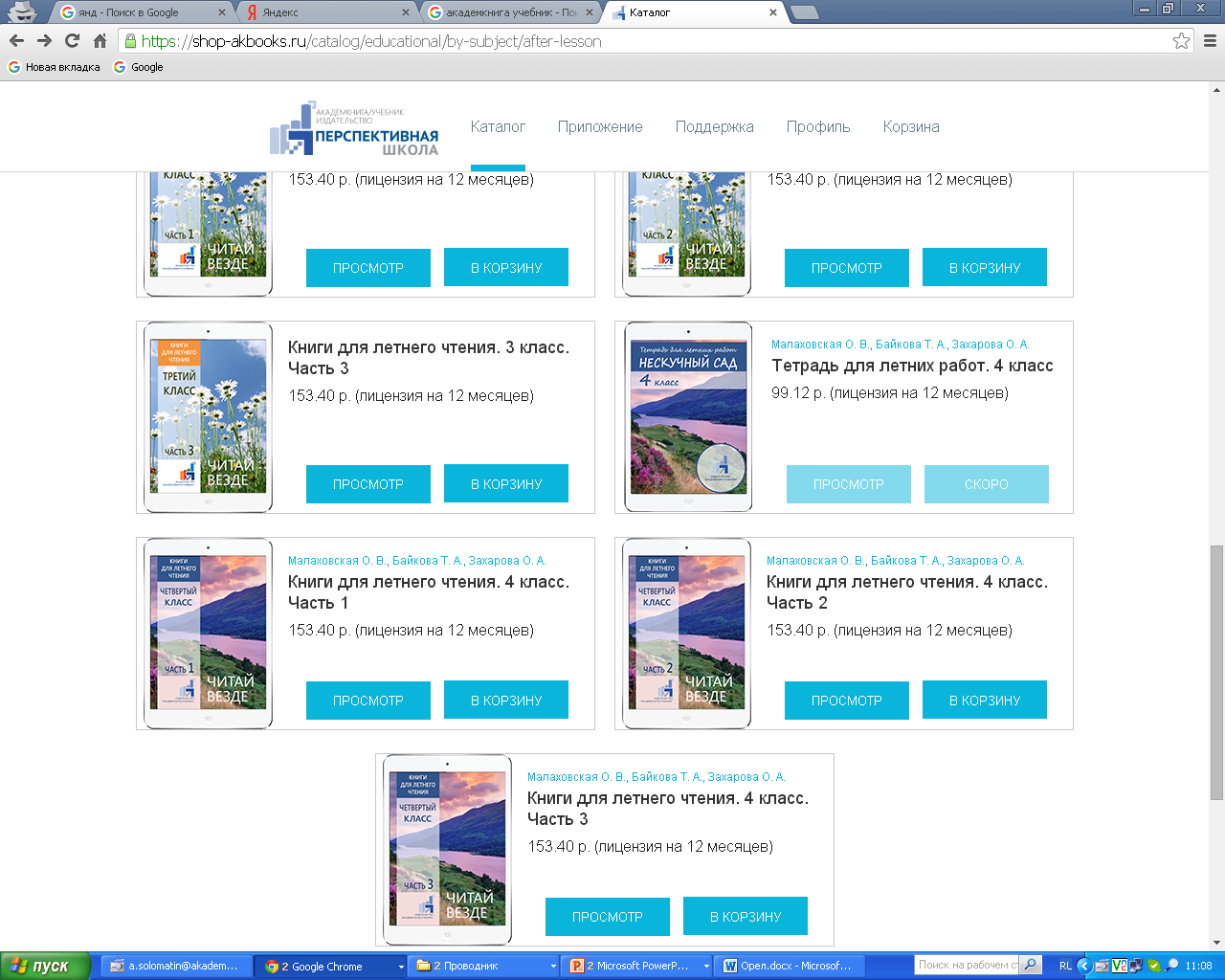 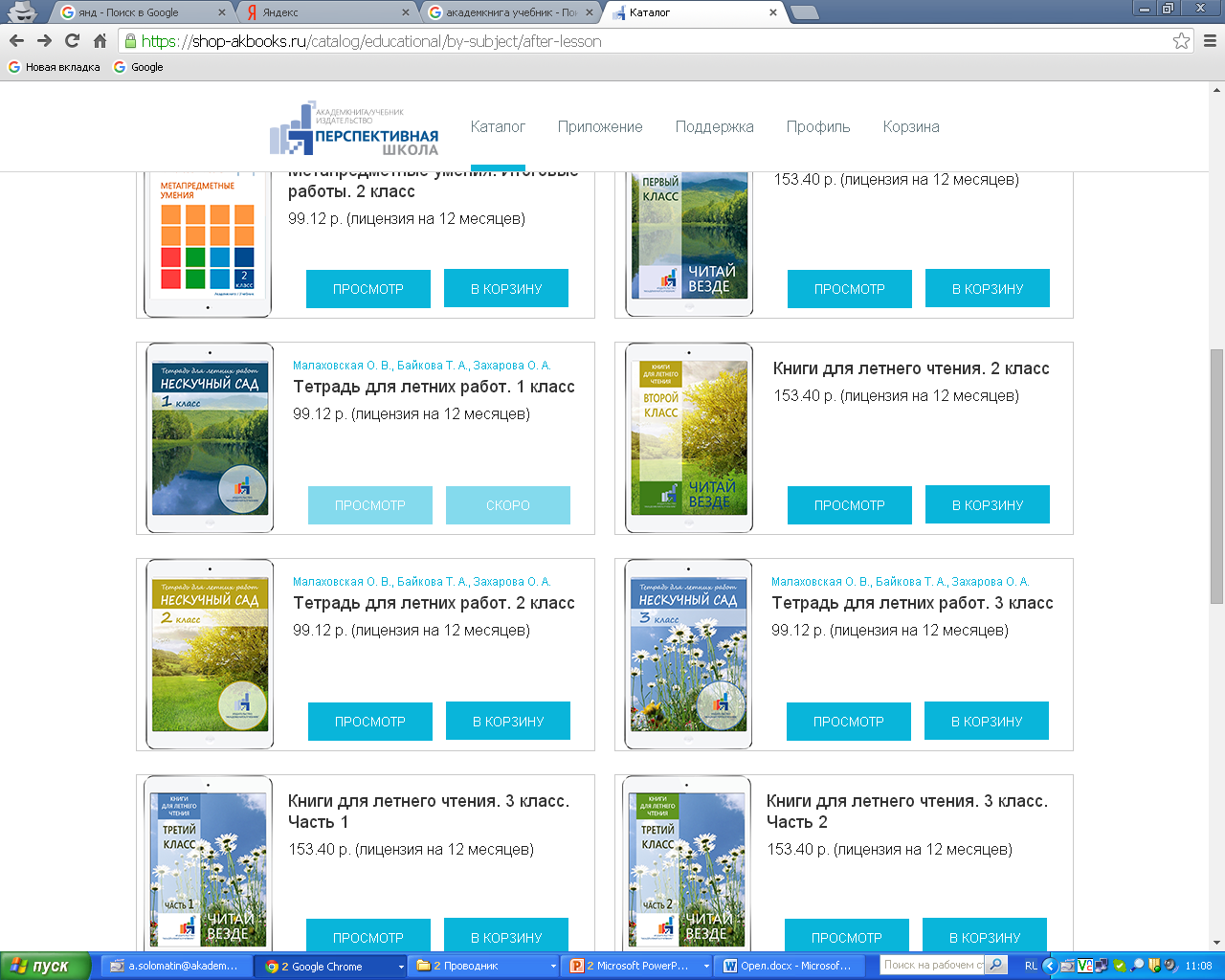 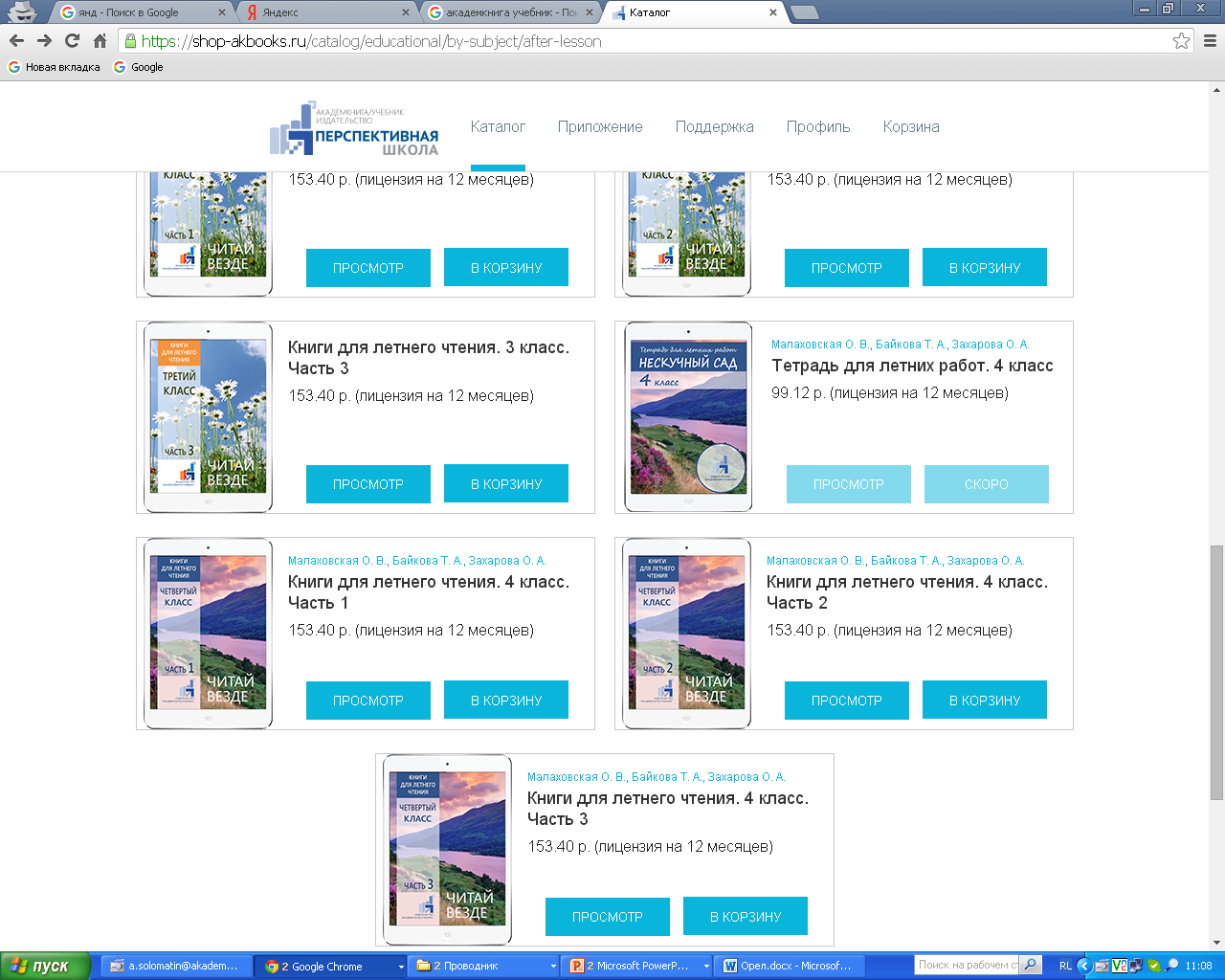 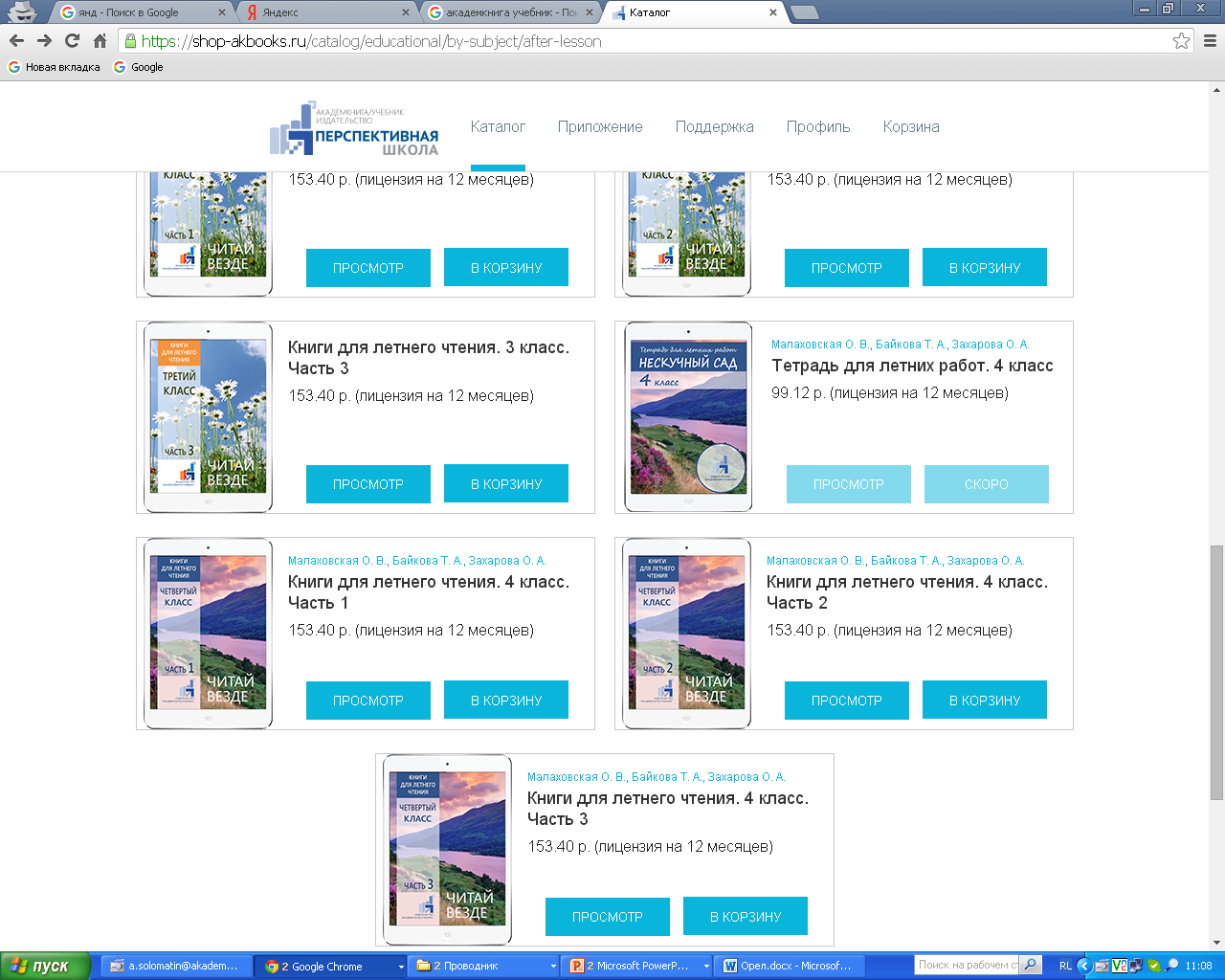 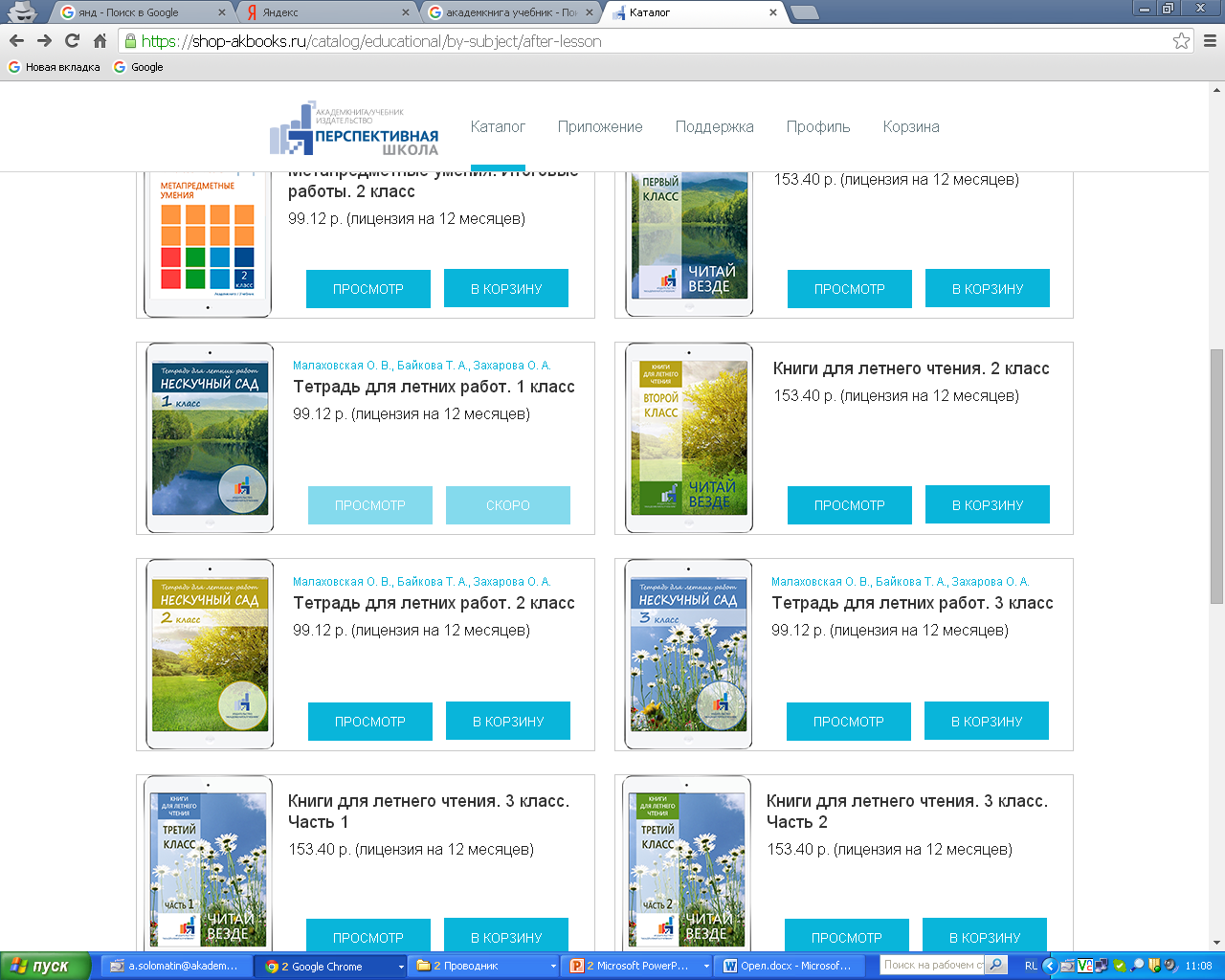 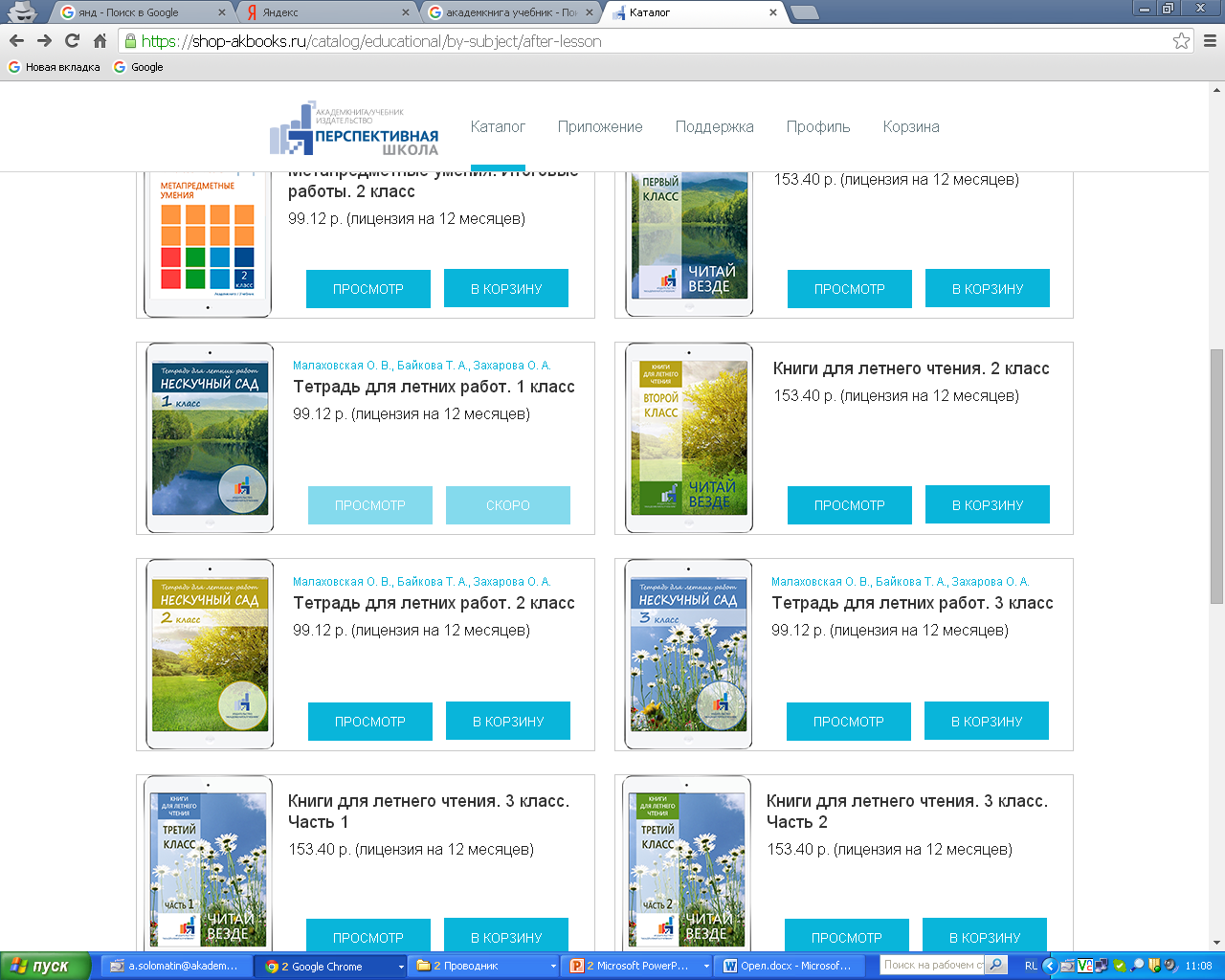 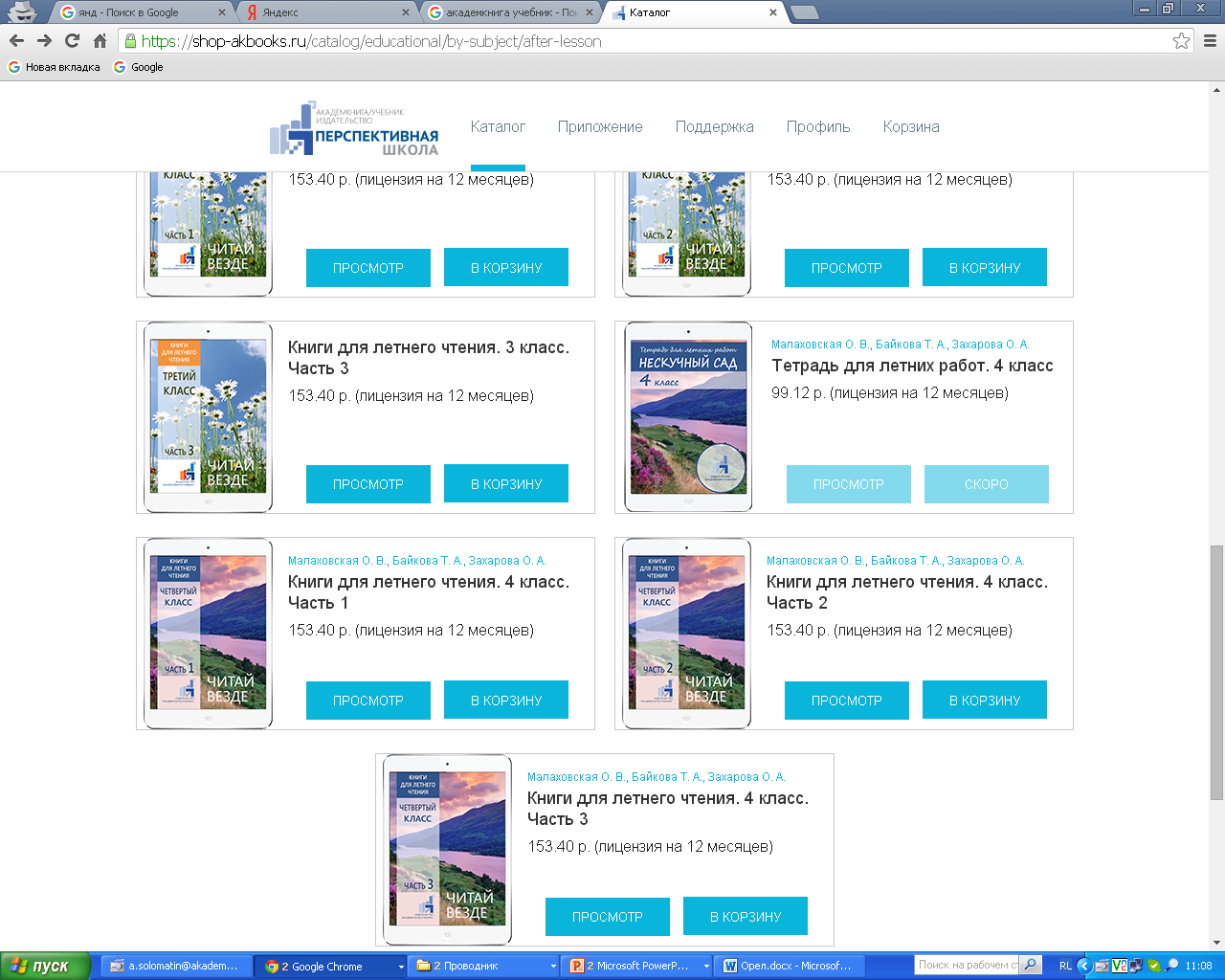 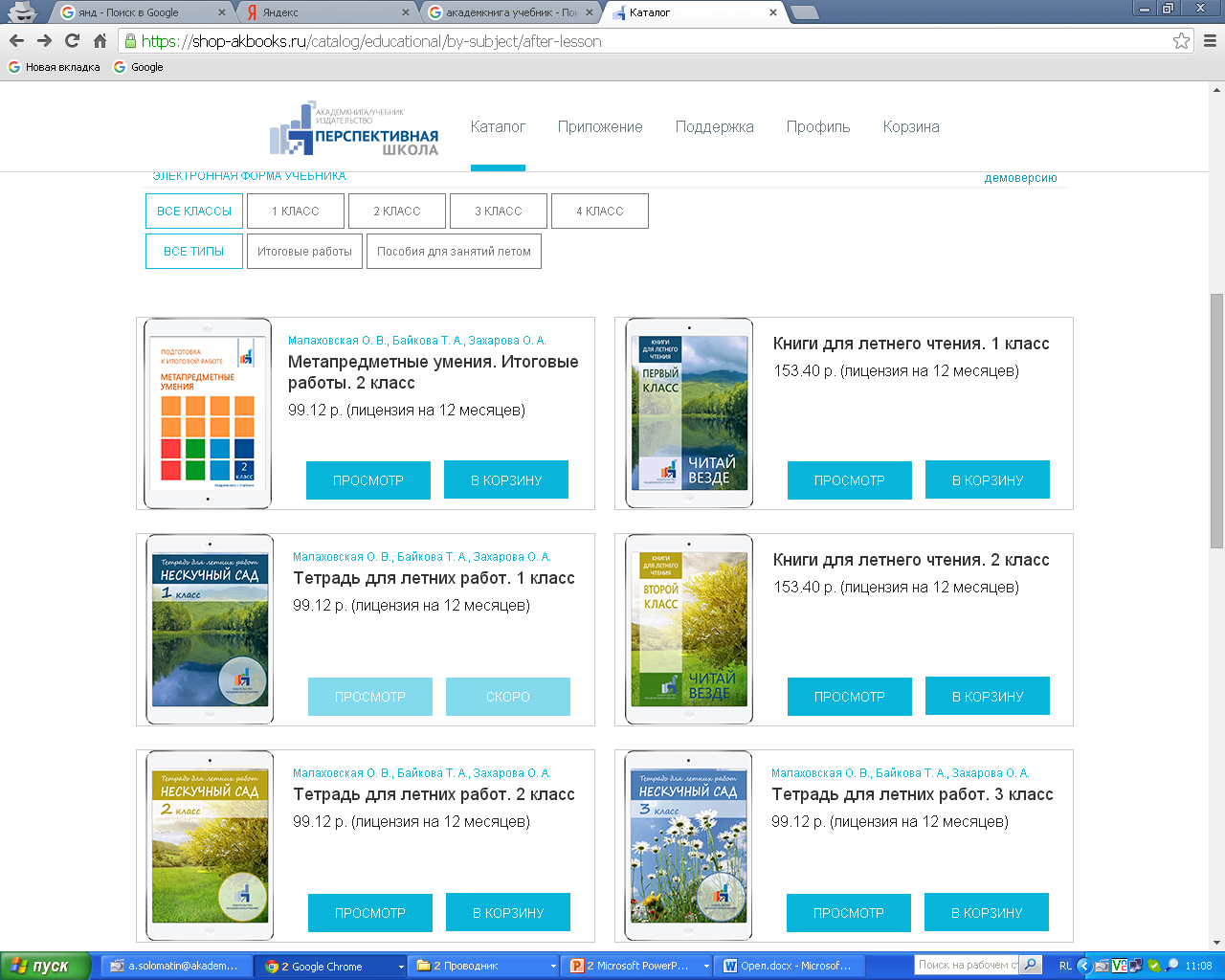 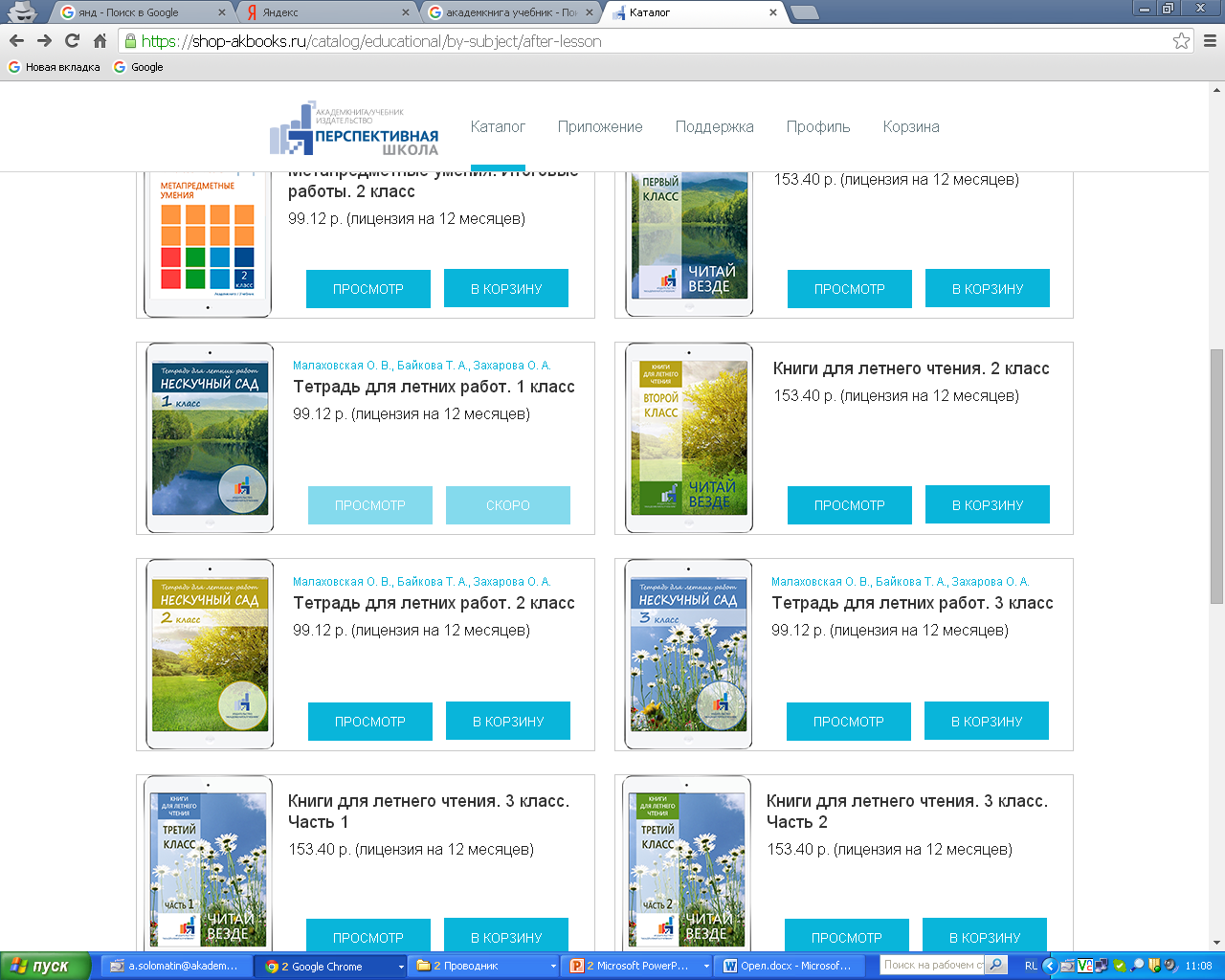 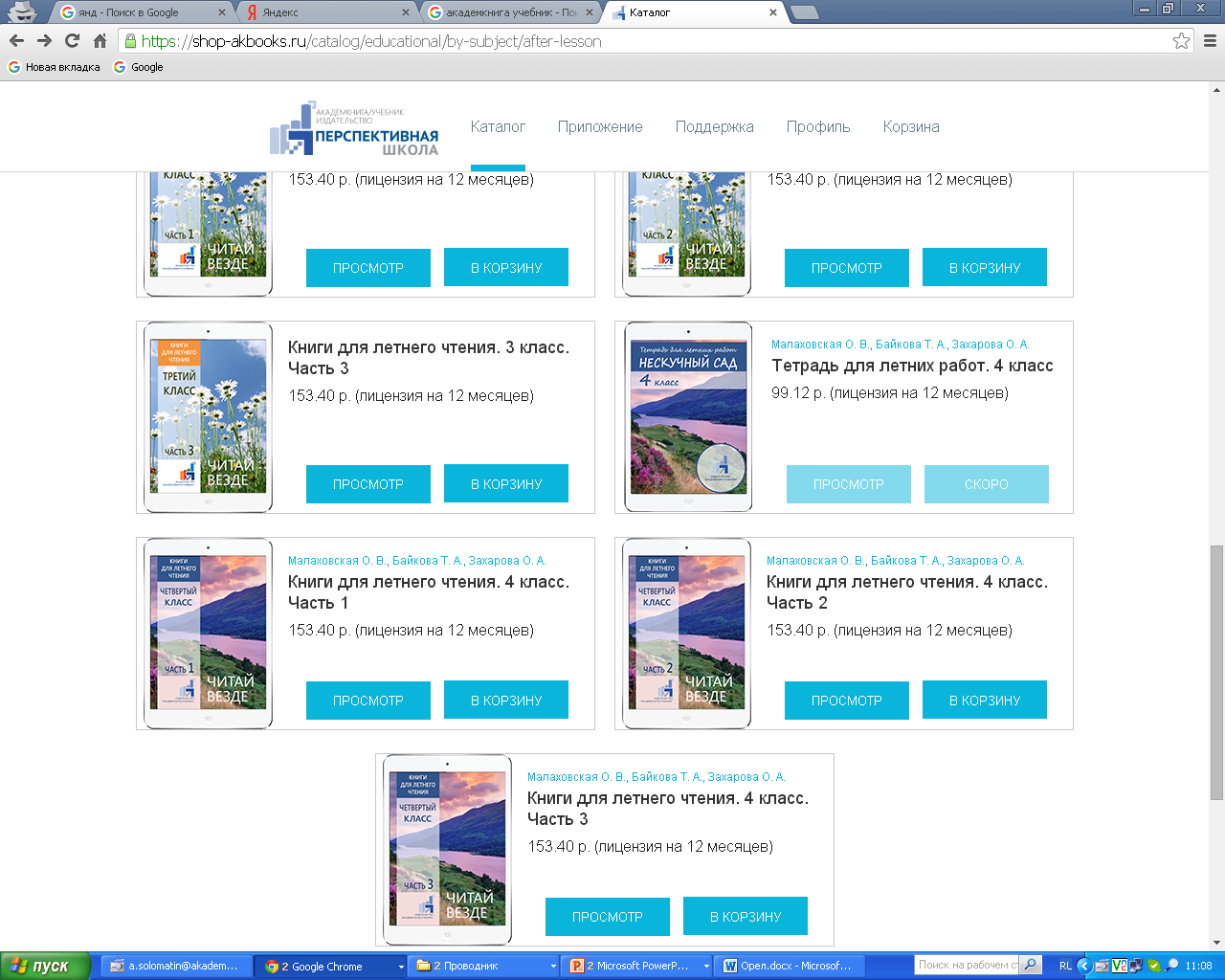 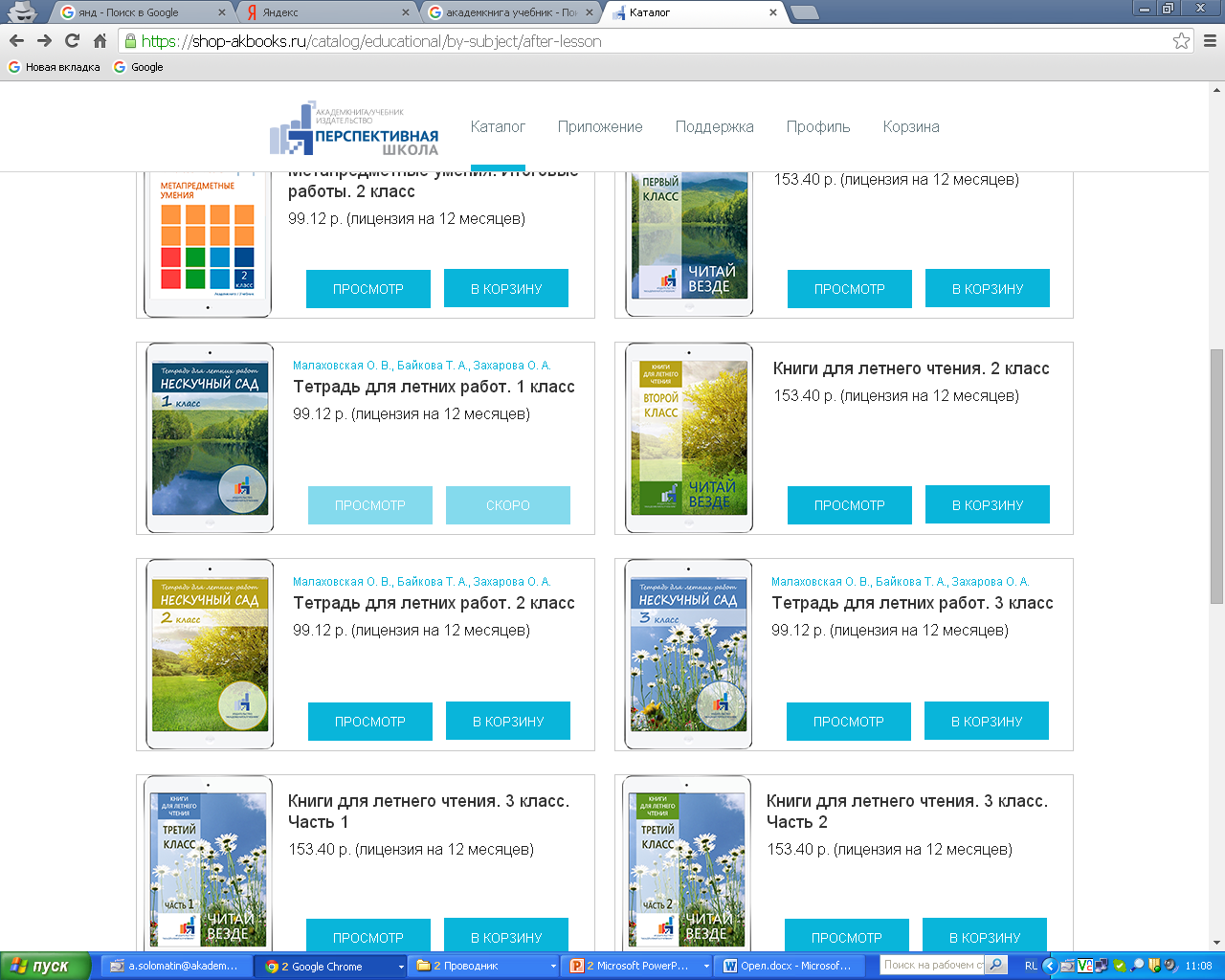 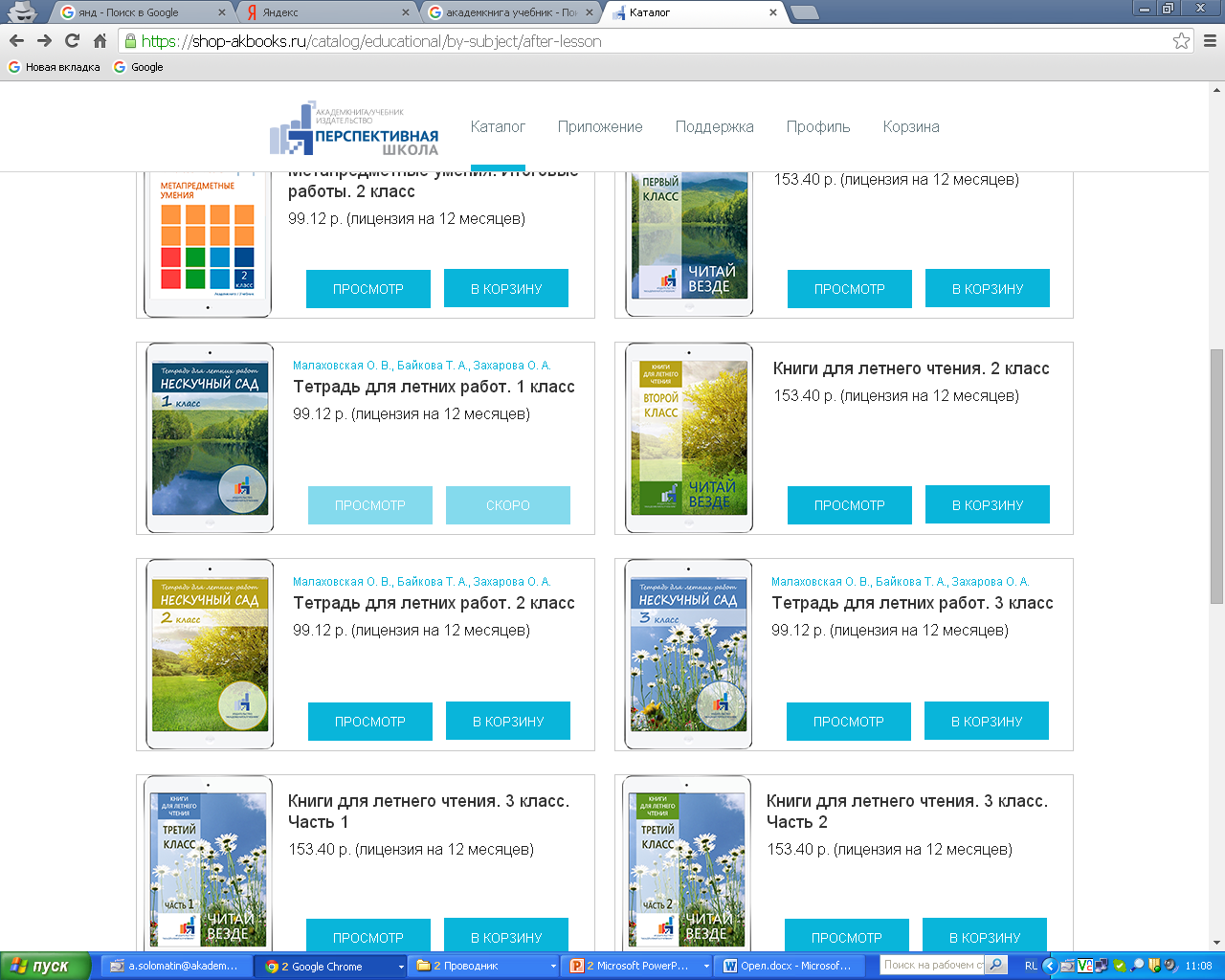 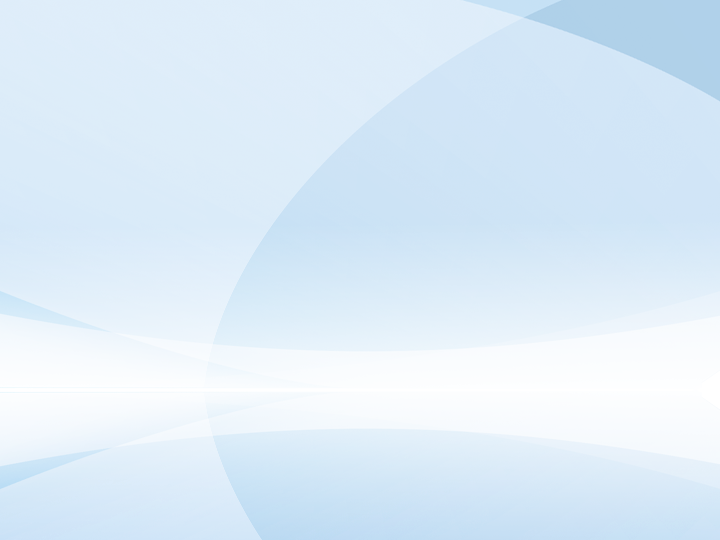 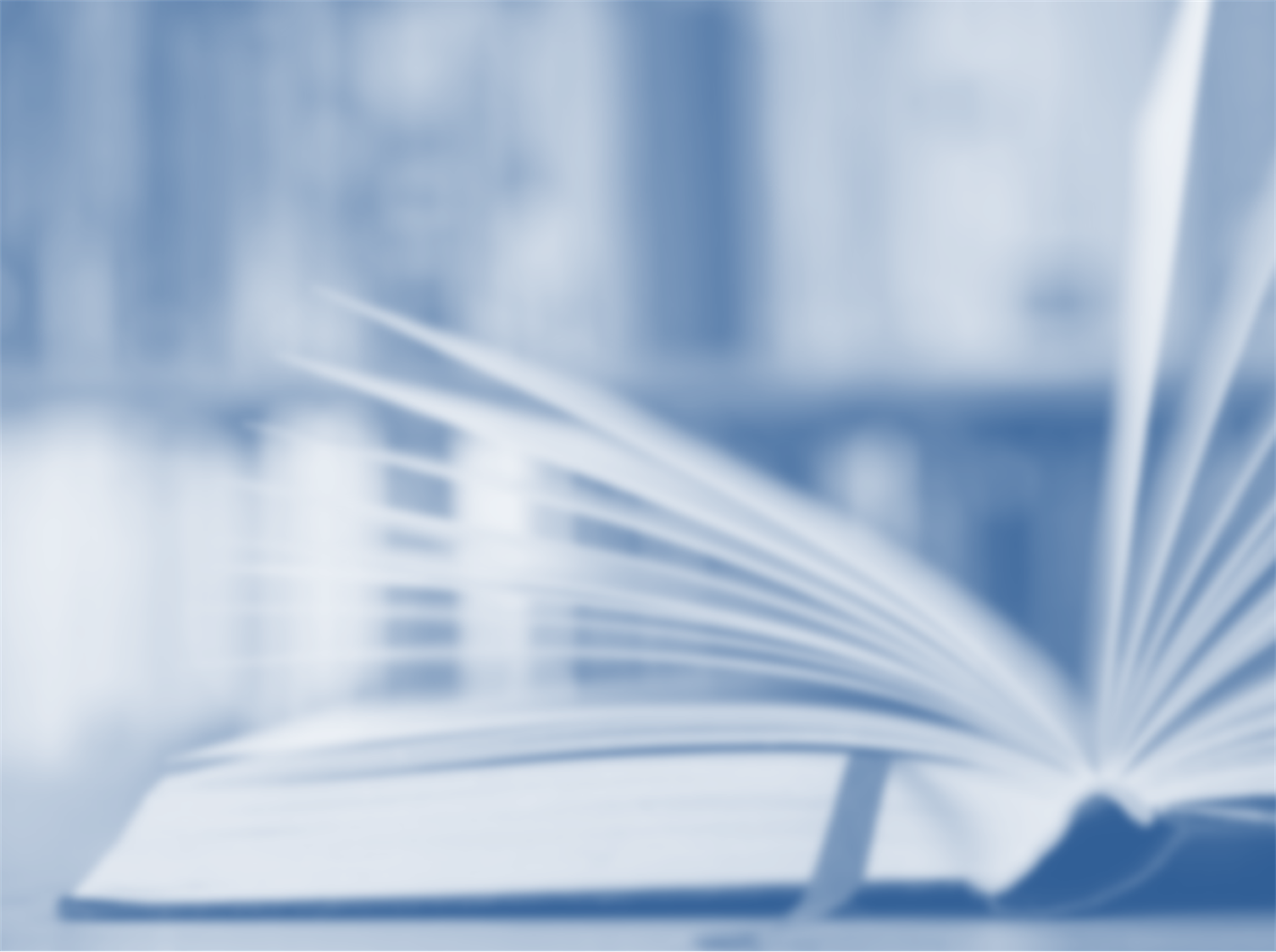 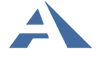 Издательство «Академкнига/Учебник»
Сайты издательства «Академкнига/Учебник»
akademkniga.ru
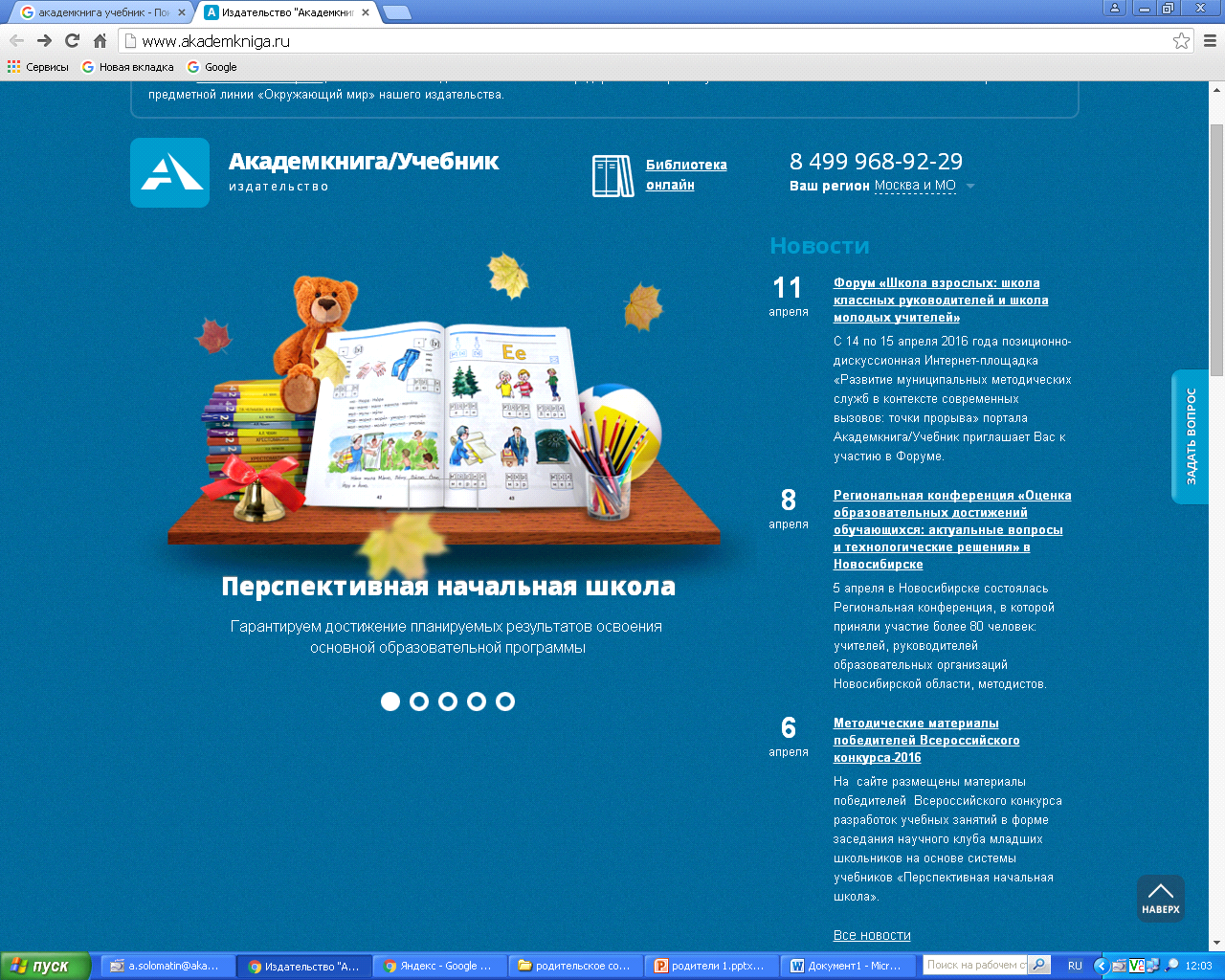 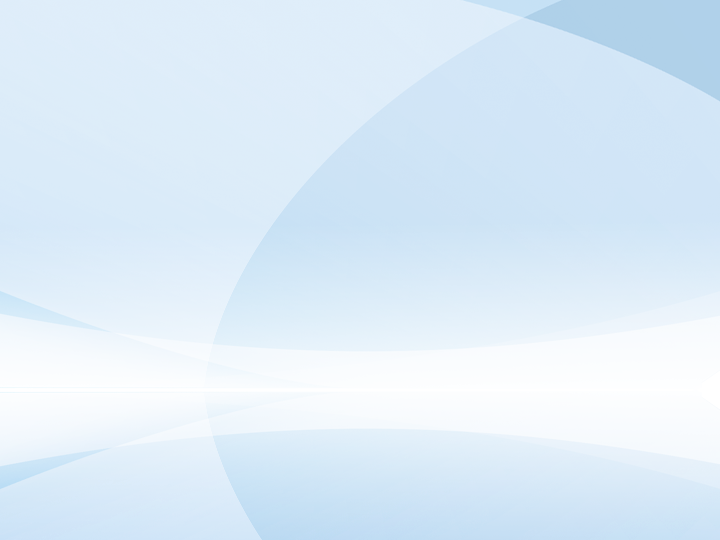 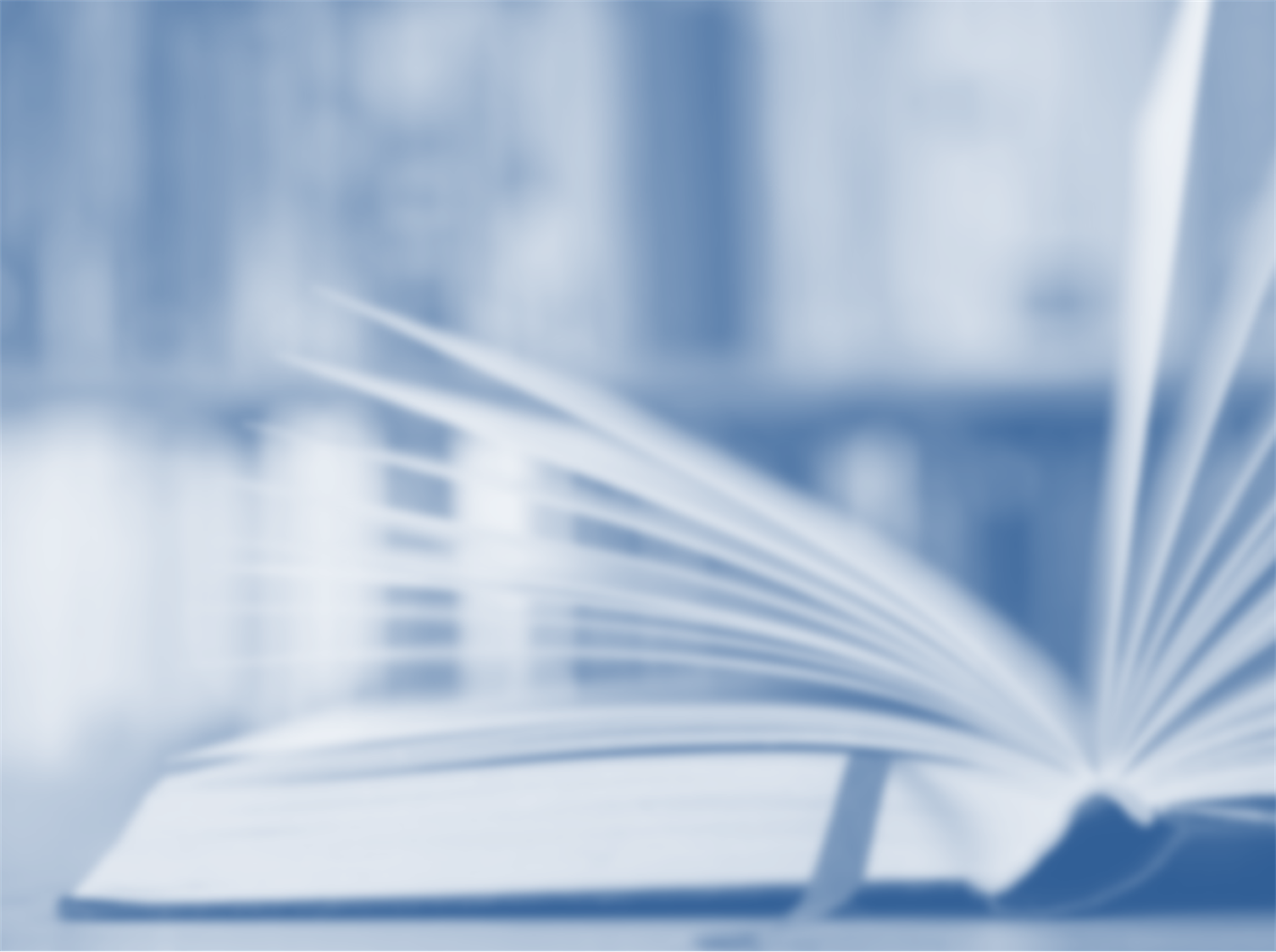 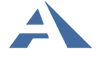 Издательство «Академкнига/Учебник»
shop-akbooks.ru
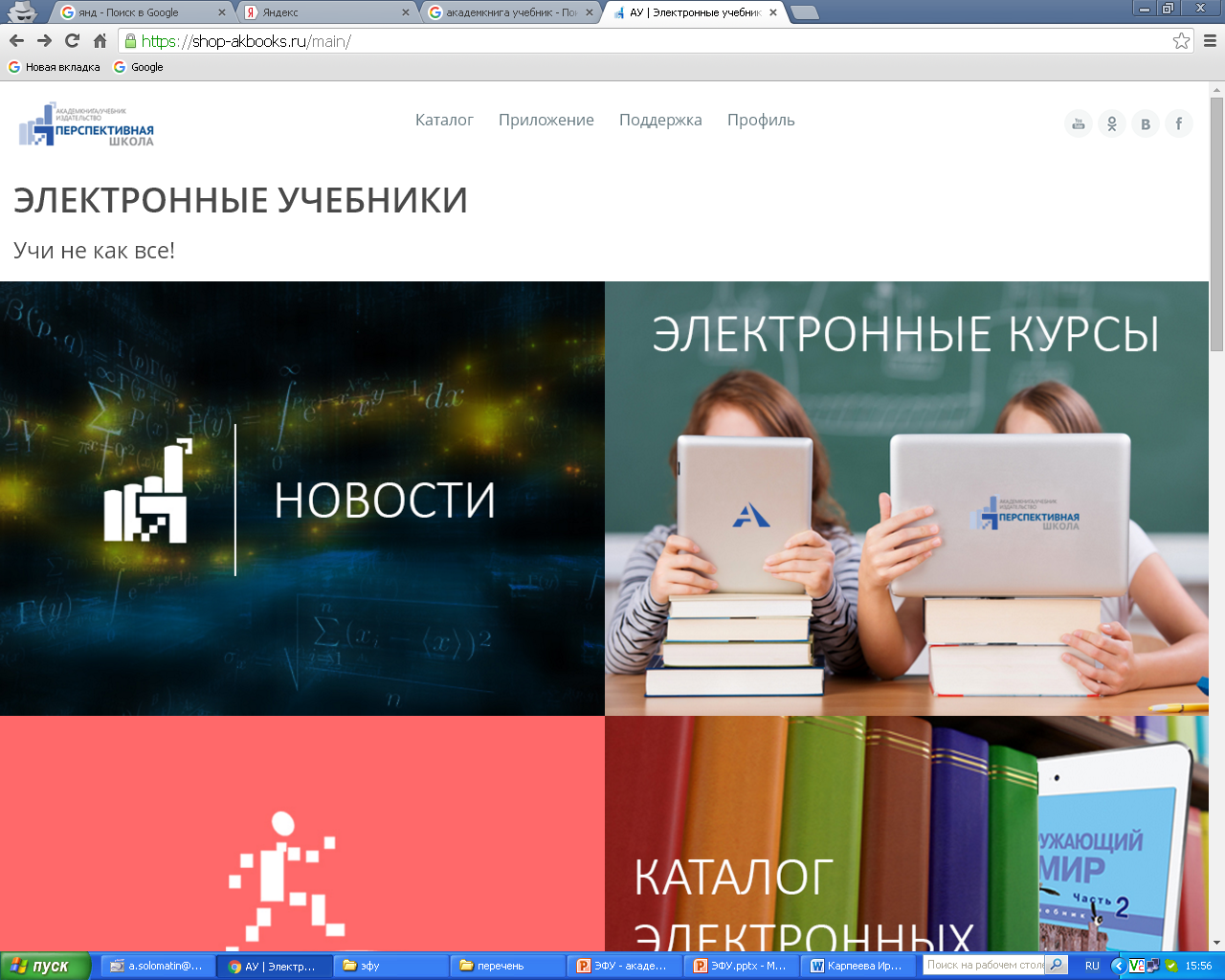 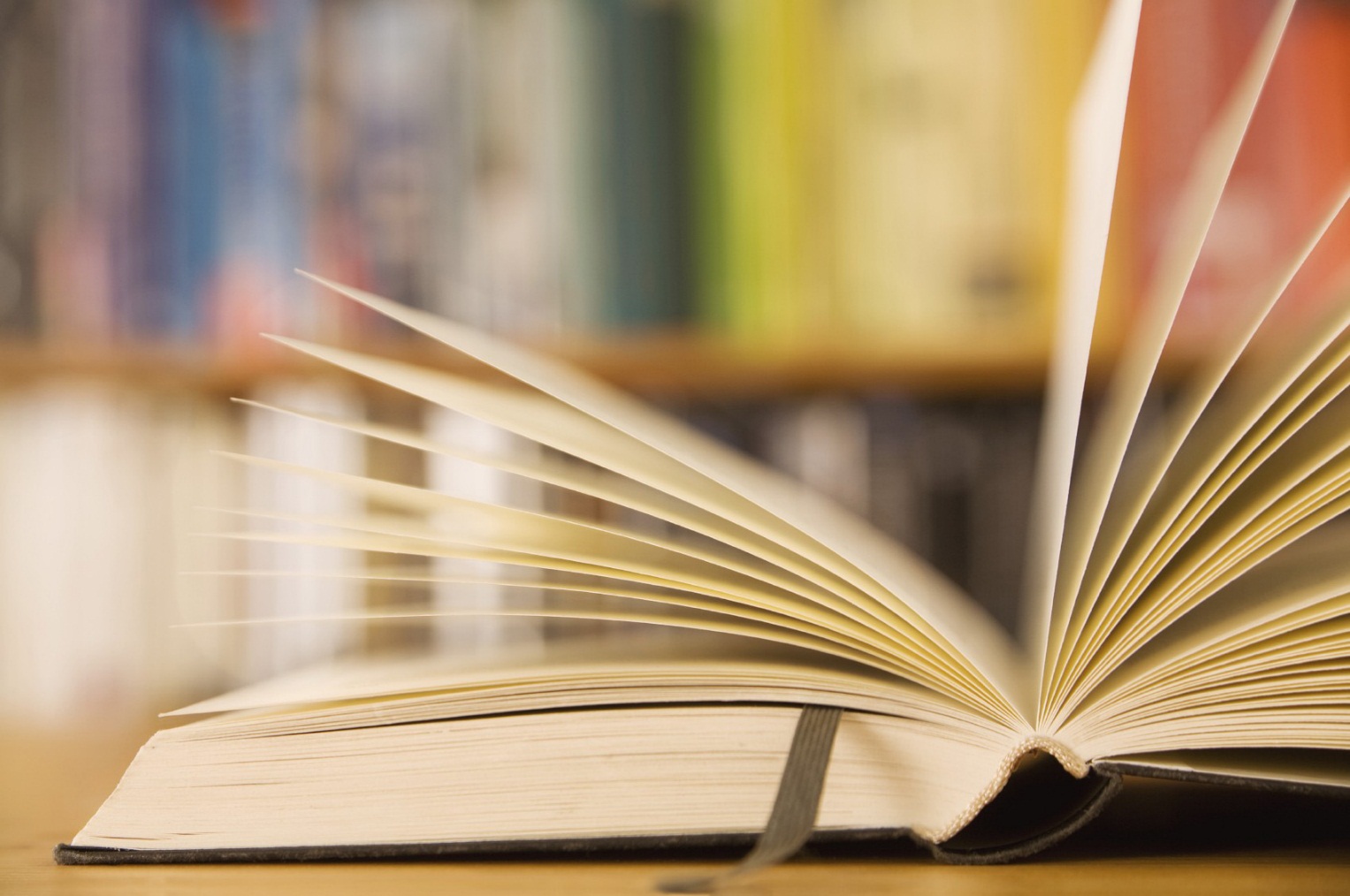 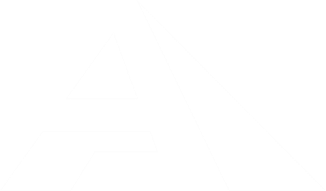 Издательство «Академкнига/Учебник»
117342, г. Москва, ул. Бутлерова, 17б

Тел.: (499) 968-92-29					 akademkniga.ru 
Факс: (499) 234-63-58				         shop-akbooks.ru
Спасибо за внимание!
Соломатин Александр Михайлович
a.solomatin@akademkniga.ru